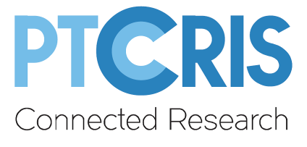 - Parte I -
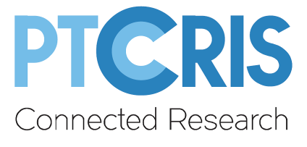 - Parte I -
Agenda
Parte II
CIÊNCIAVITAE @ Ecossistema de C&T (I): ​

Integração CRIS:CV – grupo de trabalho ​

CIÊNCIAVITAE @ Ecossistema de C&T (II): ​

PortAberta | U Minho & IPB

A Ciência da Ciência: Sistema de Indicadores do Ecossistema de C&T

Em busca do Santo Graal: Portal de Investigação
Parte I​
Sessão de Abertura: o ano PTCRIS em foco

Pilares PTCRIS: SciPROJ 2.0 e a promessa dos Grant DOIs

O que há de novo no CIÊNCIAVITAE

Desvendando o CIÊNCIAVITAE: a perspetiva de um promotor
“Experiência institucional no IEF”

Explorando a ciência nas instituições através do CIÊNCIAVITAE: Serviço de Indicadores Institucionais
Agenda
Parte II
CIÊNCIAVITAE @ Ecossistema de C&T (I): ​

Integração CRIS:CV – grupo de trabalho ​

CIÊNCIAVITAE @ Ecossistema de C&T (II): ​

PortAberta | U Minho & IPB

A Ciência da Ciência: Sistema de Indicadores do Ecossistema de C&T

Em busca do Santo Graal: Portal de Investigação
Parte I​
Sessão de Abertura: o ano PTCRIS em foco

Pilares PTCRIS: SciPROJ 2.0 e a promessa dos Grant DOIs

O que há de novo no CIÊNCIAVITAE

Desvendando o CIÊNCIAVITAE: a perspetiva de um promotor
“Experiência institucional no IEF”

Explorando a ciência nas instituições através do CIÊNCIAVITAE: Serviço de Indicadores Institucionais
?
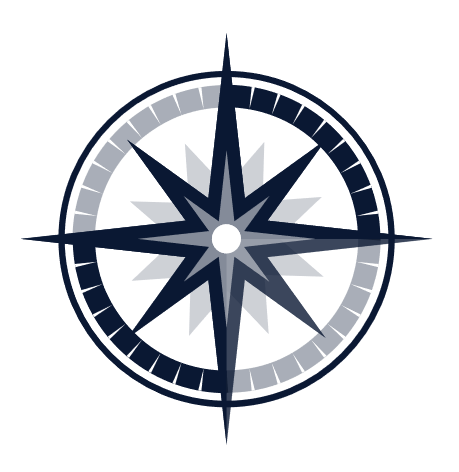 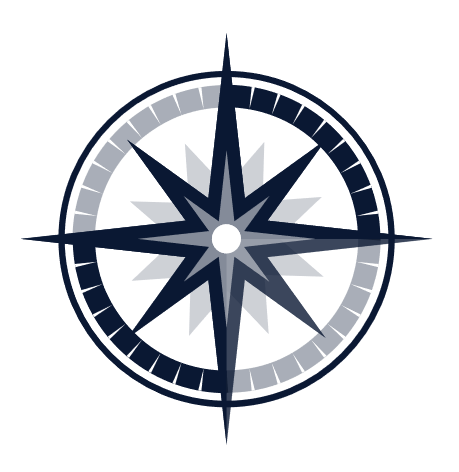 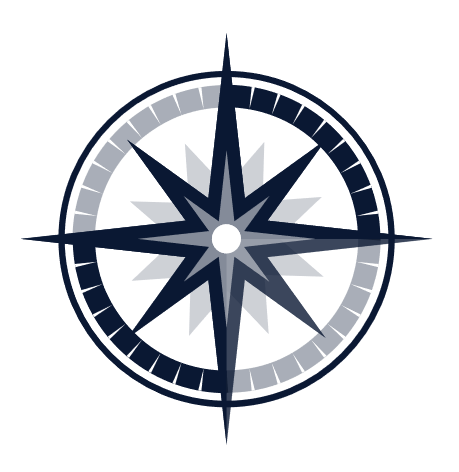 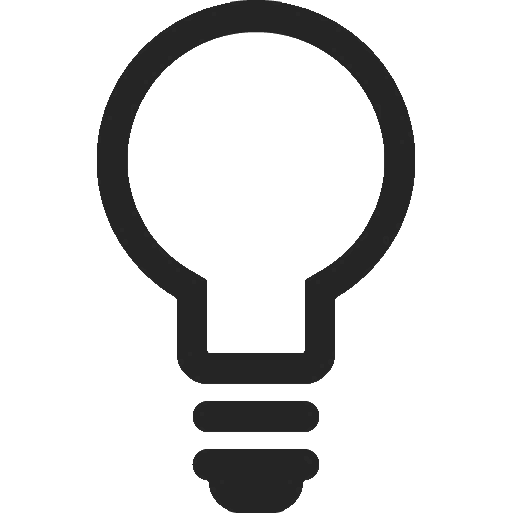 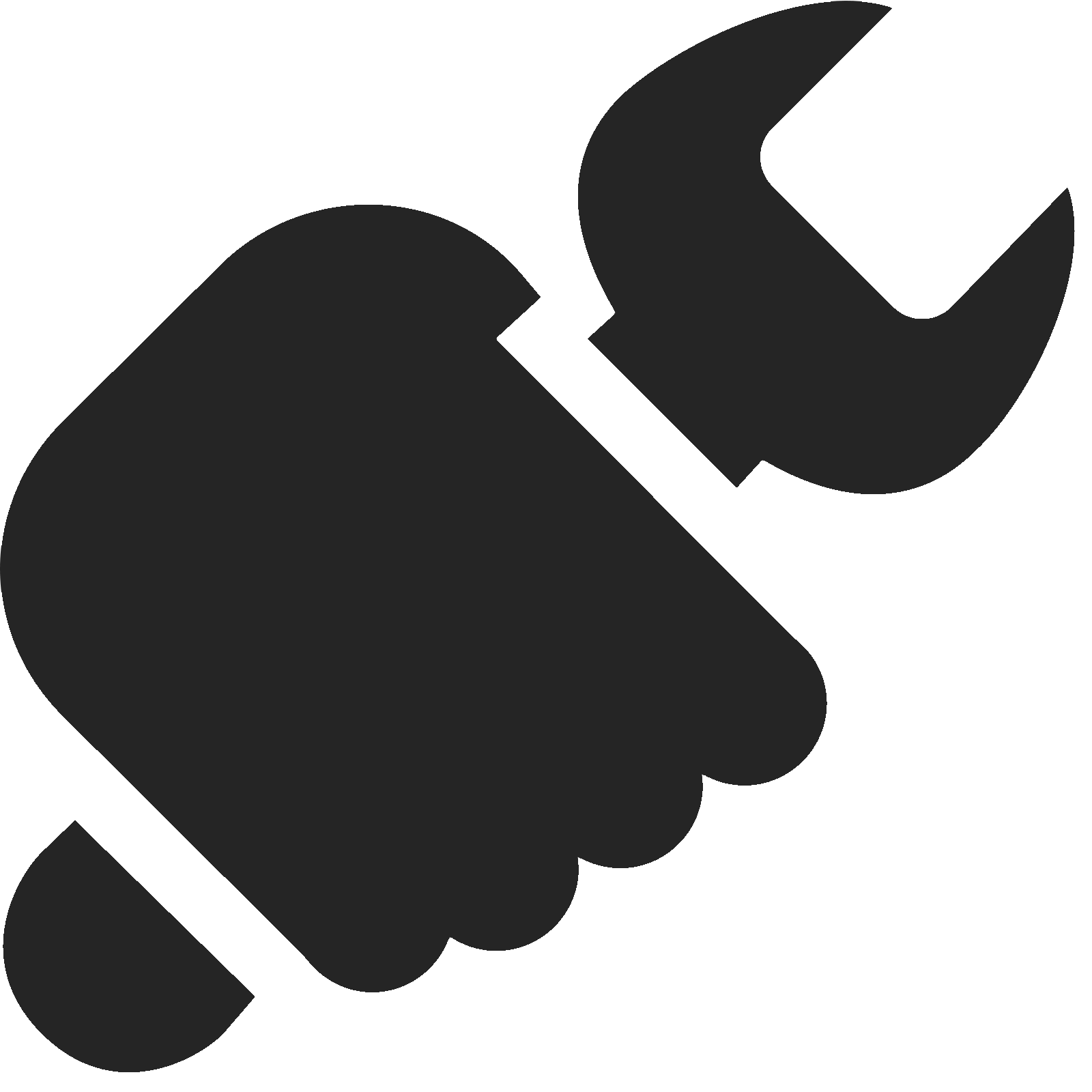 Porquê
O quê
Como
?
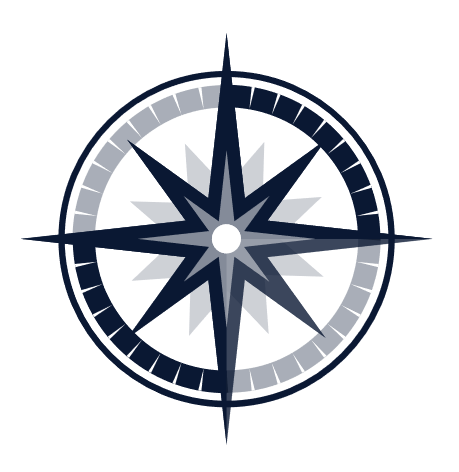 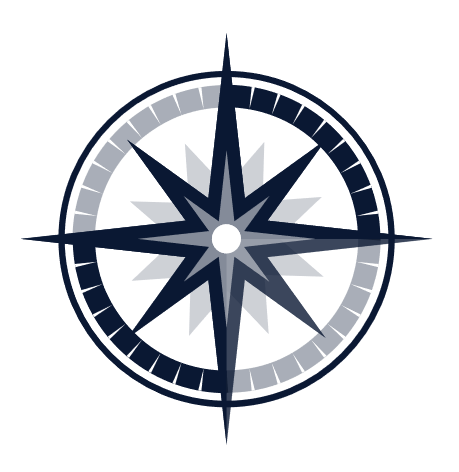 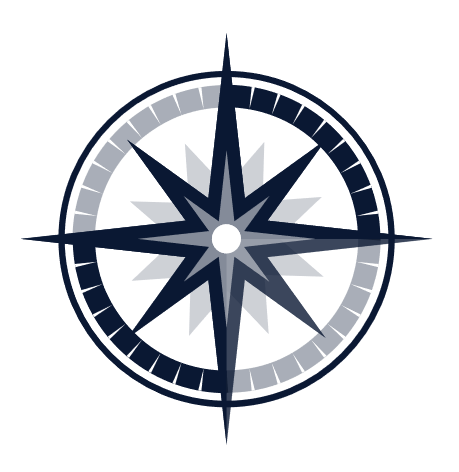 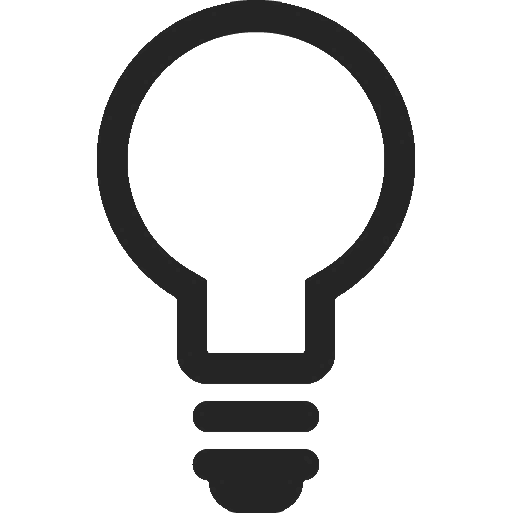 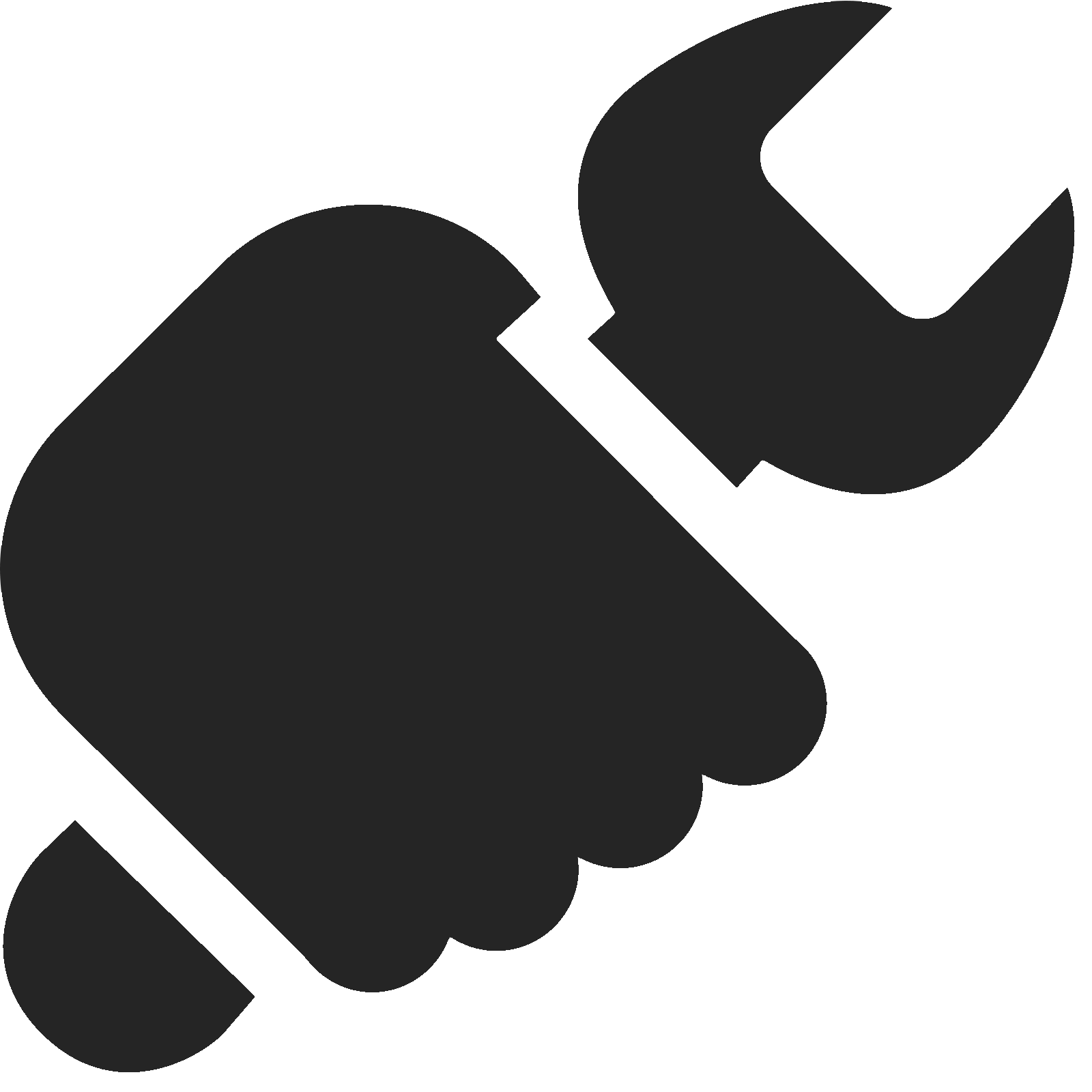 Porquê
O quê
Como
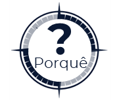 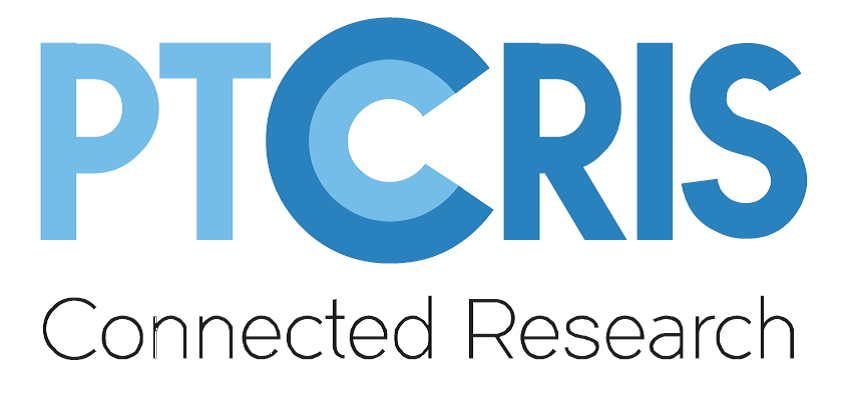 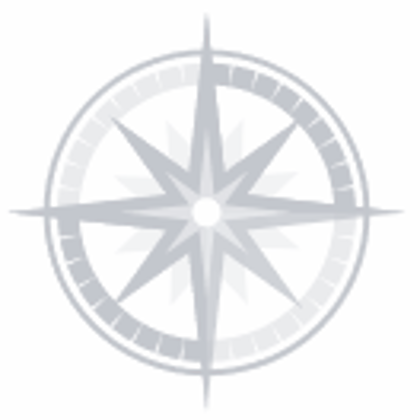 ?
Registar uma vez,
Reutilizar sempre.
O Problema
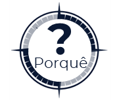 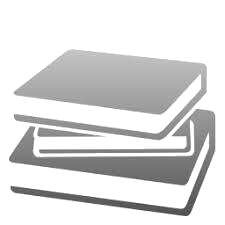 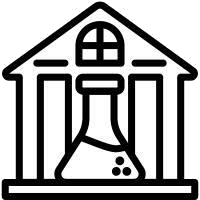 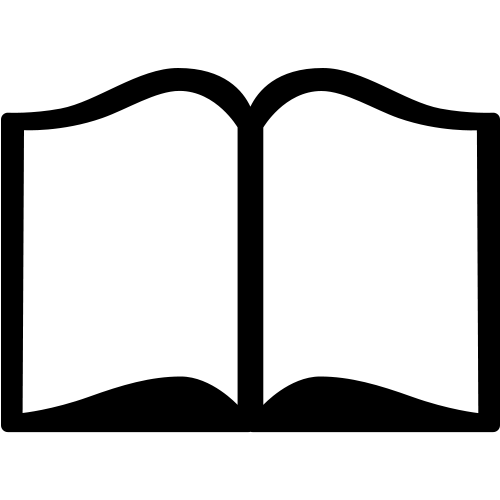 Instituições de Investigação
Bibliotecas
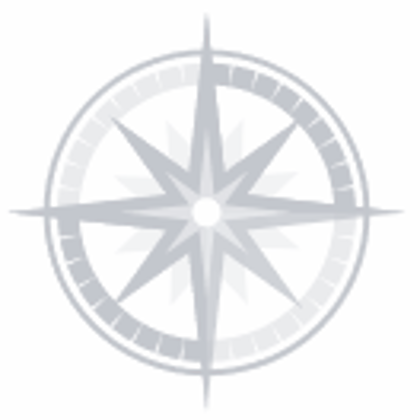 Editoras
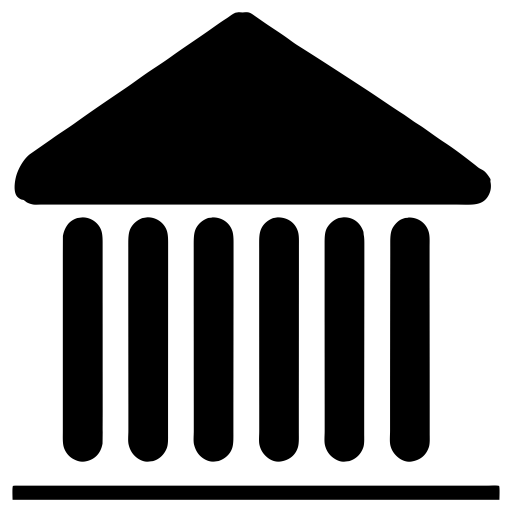 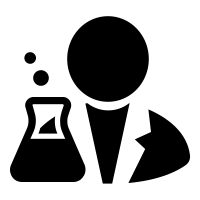 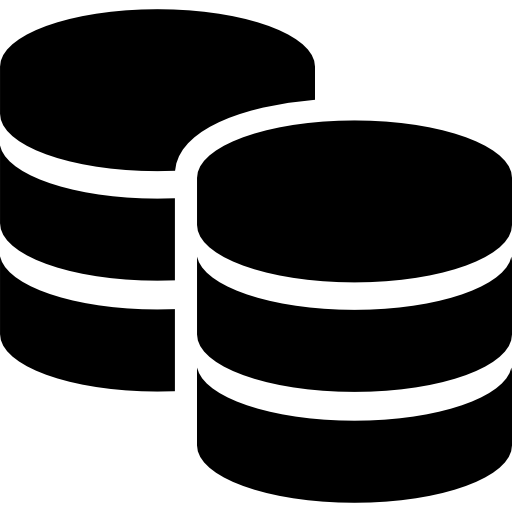 Entidades governamentais
Investigadores
Centros de Dados
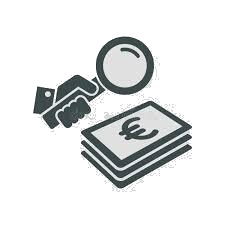 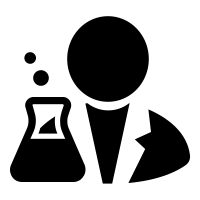 Financiadores
Investigadores
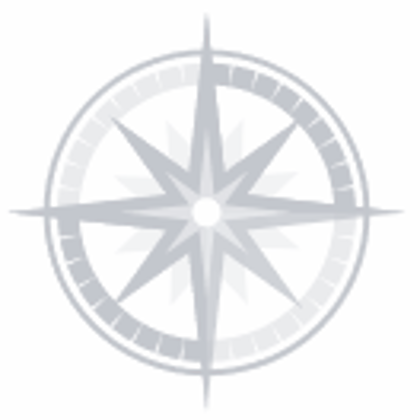 A Solução
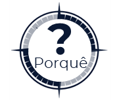 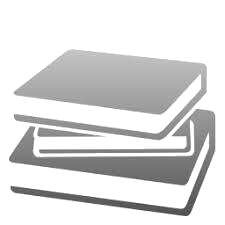 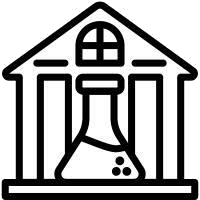 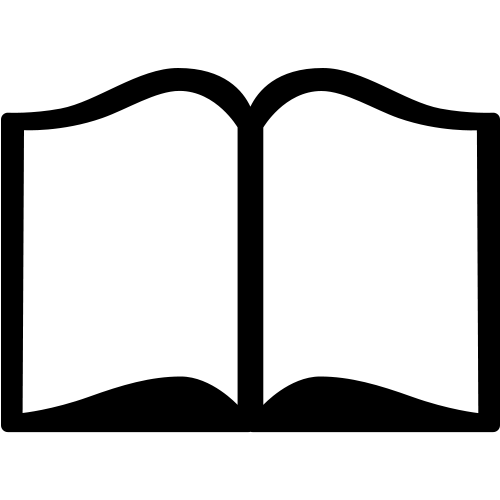 Instituições de Investigação
Bibliotecas
Editoras
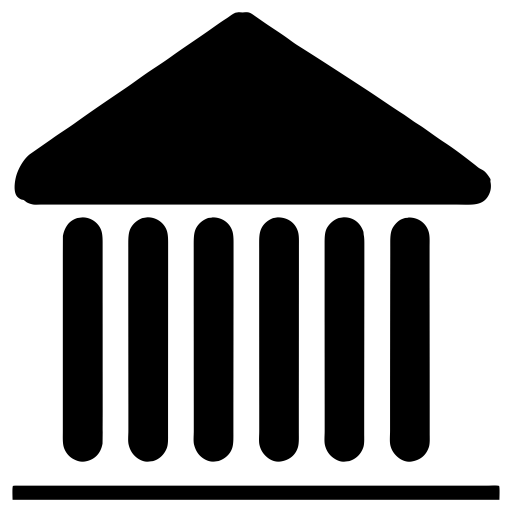 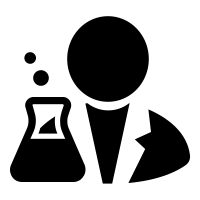 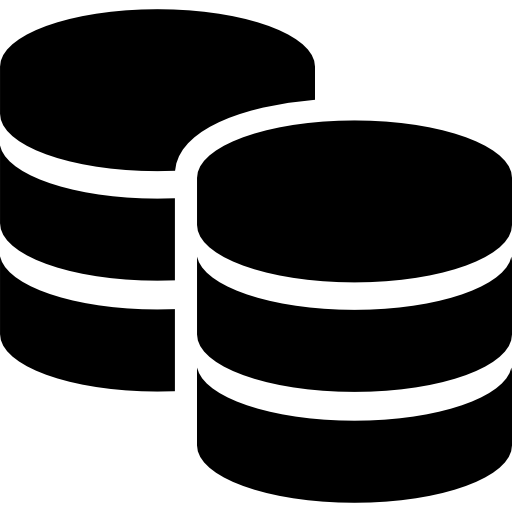 Entidades governamentais
Investigadores
Centros de Dados
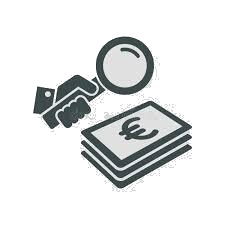 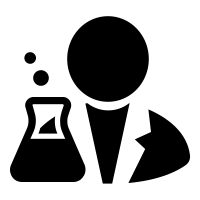 Financiadores
Investigadores
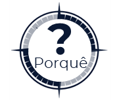 Simplificar
1
Gestão simplificada da informação
Redução da carga burocrática
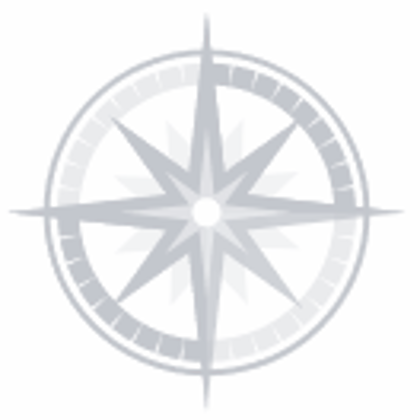 ?
Medir
2
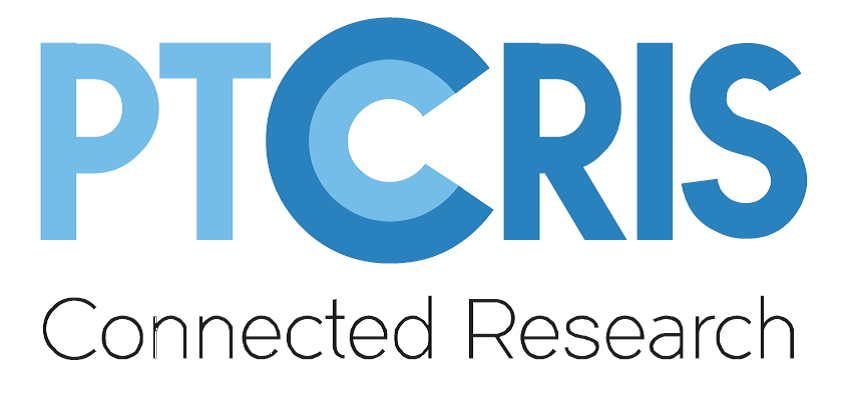 Descobrir
3
Facilidade em medir e analisar a atividade científica
Otimização do processo de financiamento
Facilidade de acesso à atividade científica e seus resultados
Facilidade em descobrir tecnologia e ideias inovadoras
?
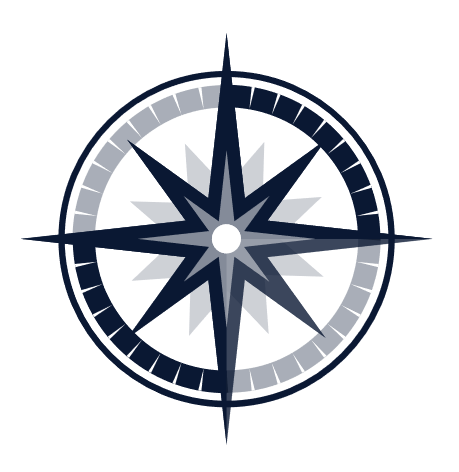 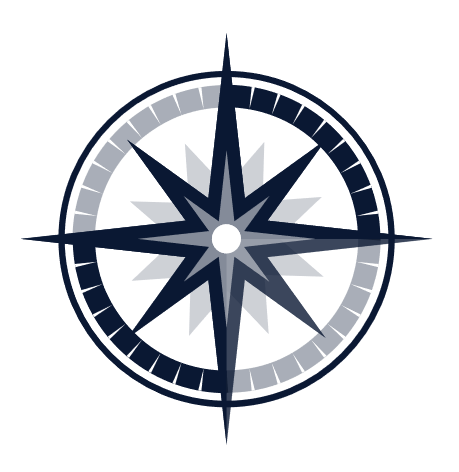 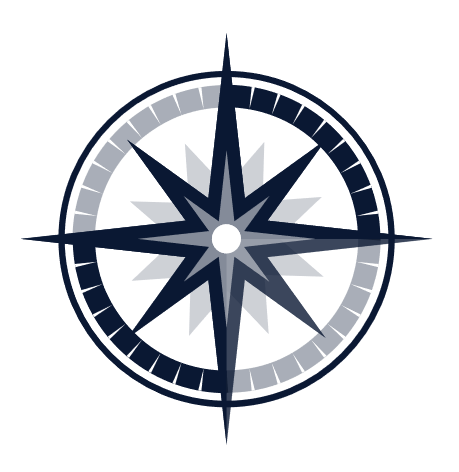 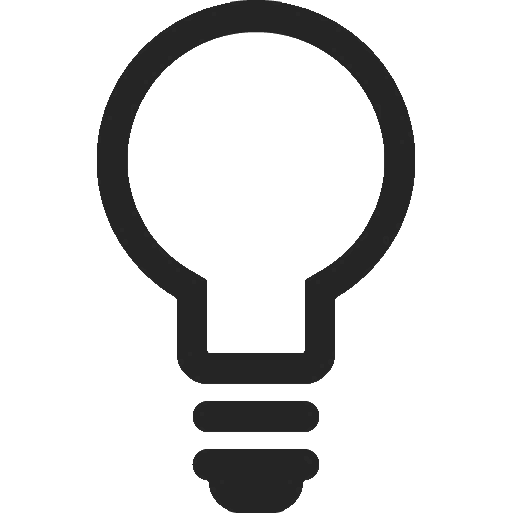 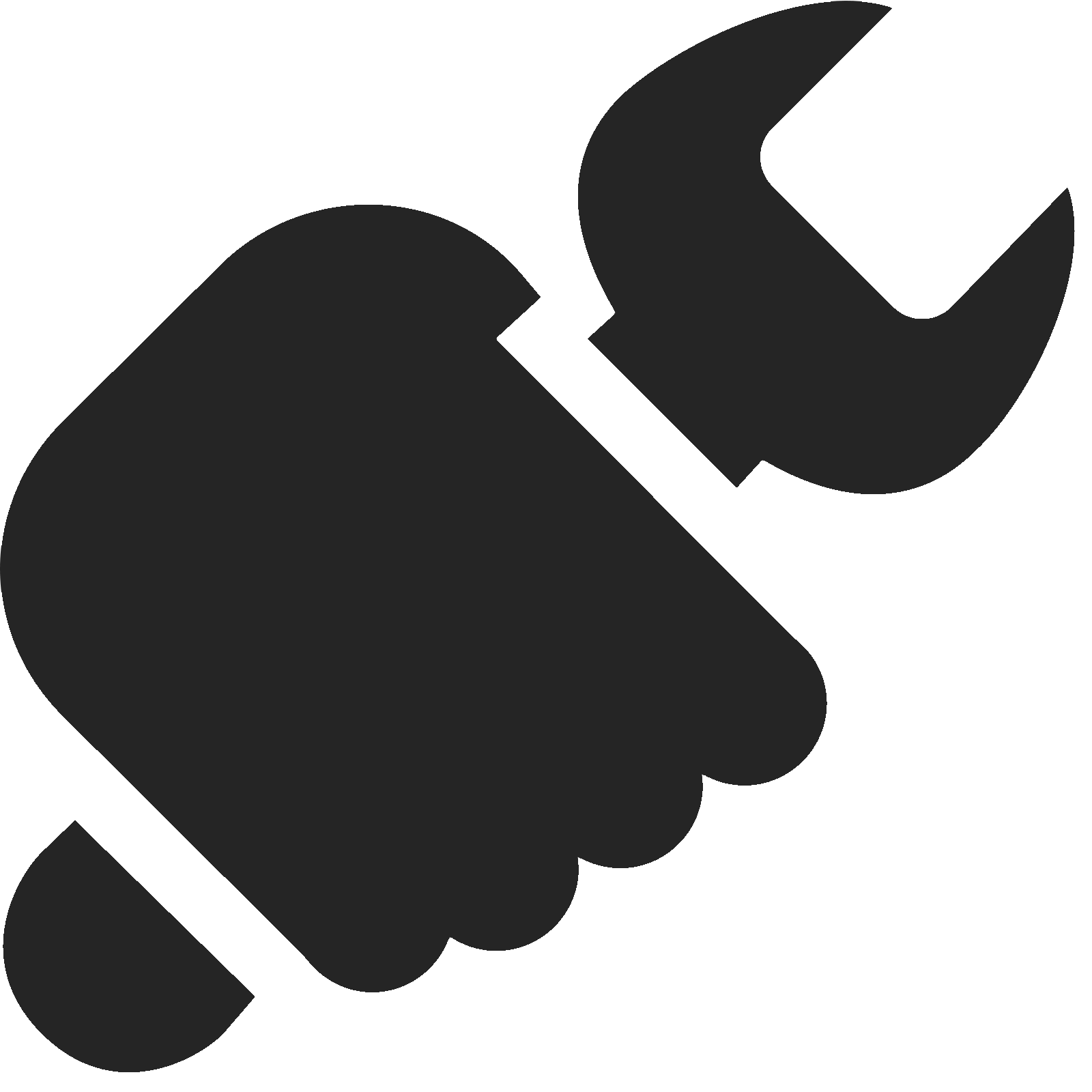 Porquê
O quê
Como
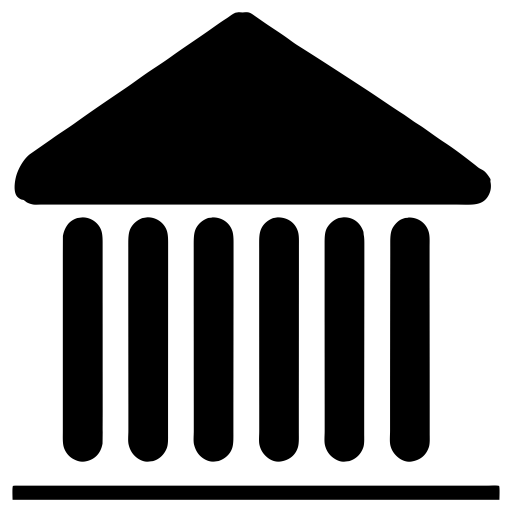 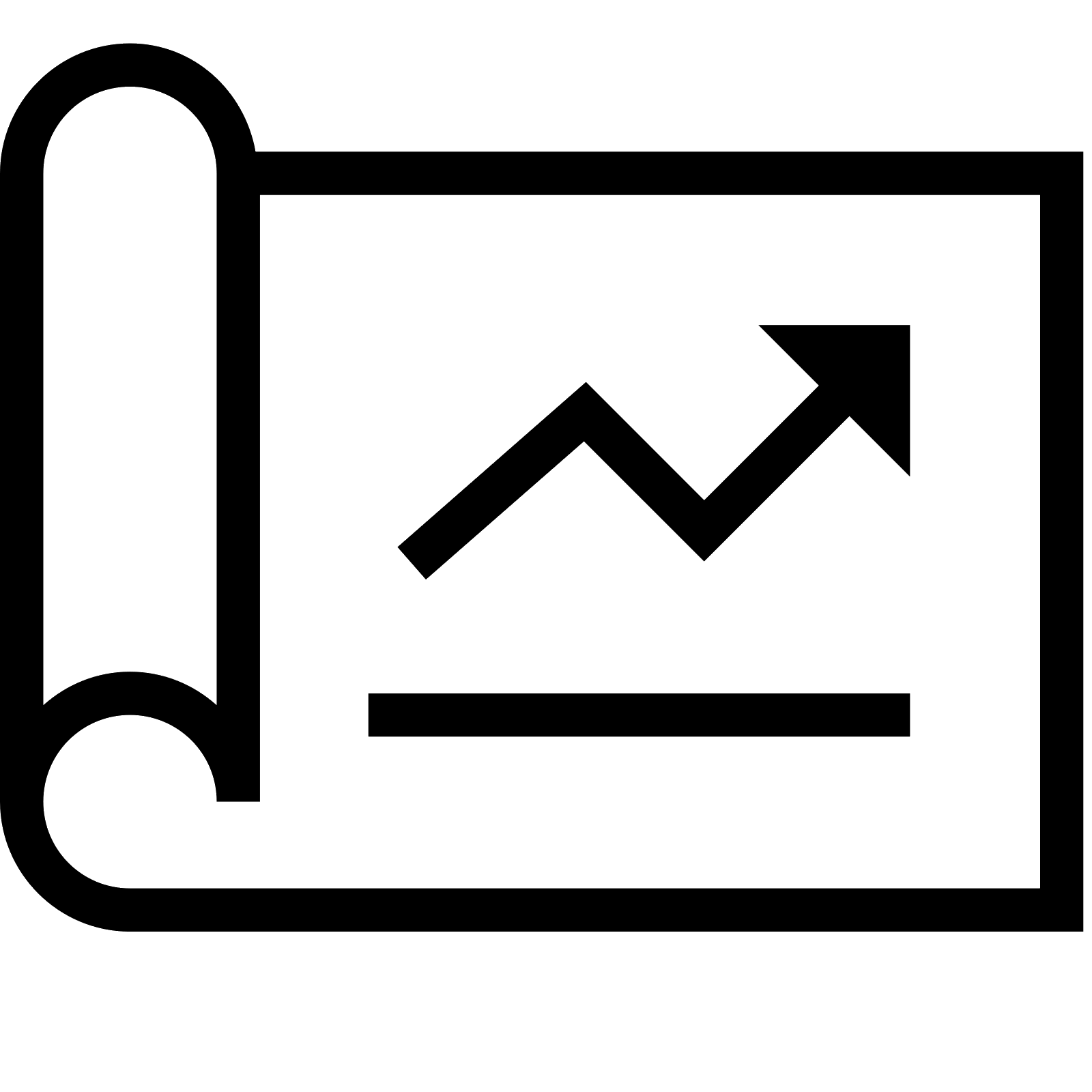 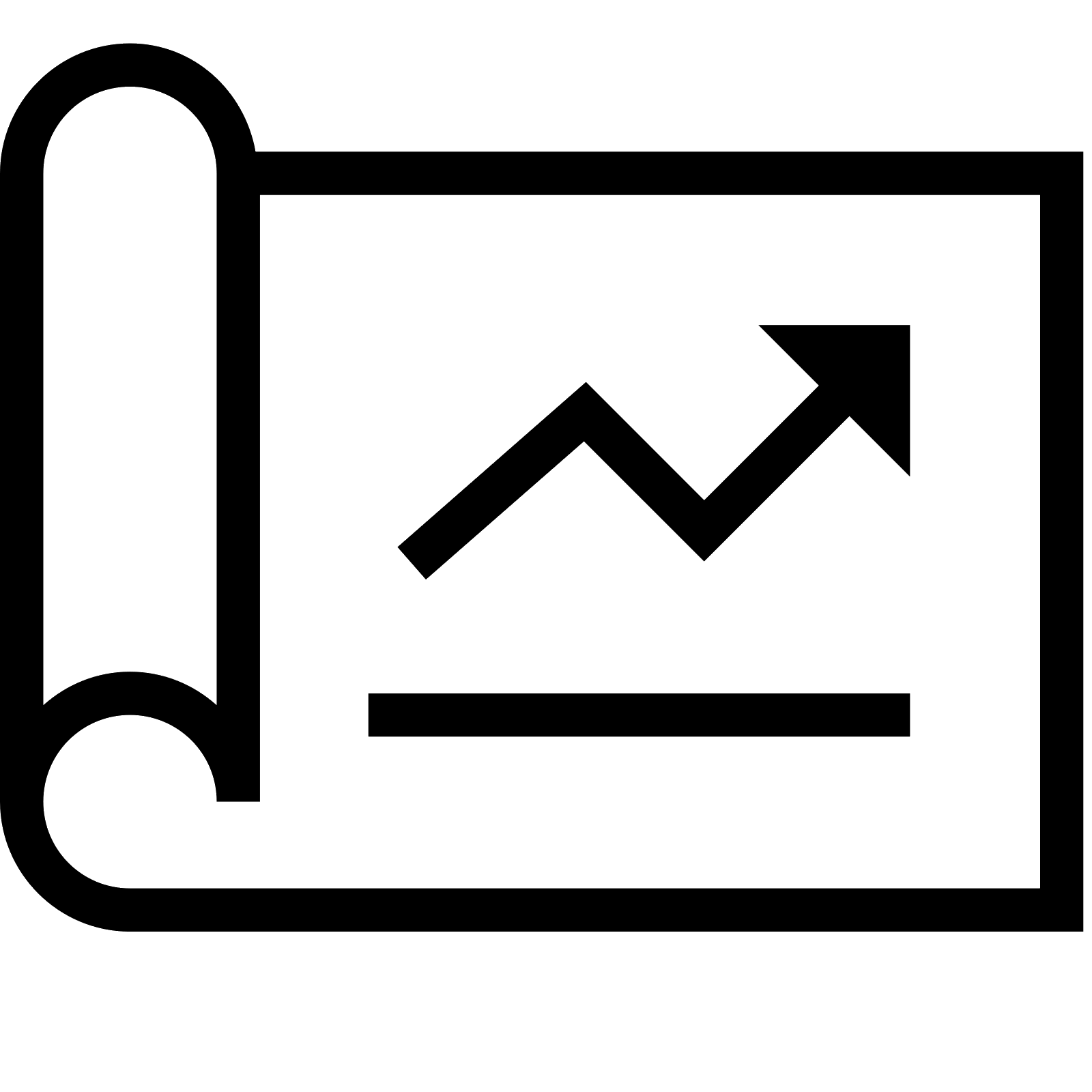 PTCRIS | ecossistema integrado
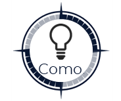 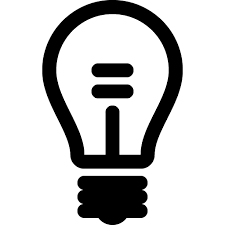 Projetos/Fin.
Projetos/Fin.
Organizações
Produções
s
s
Outcomes / outputs
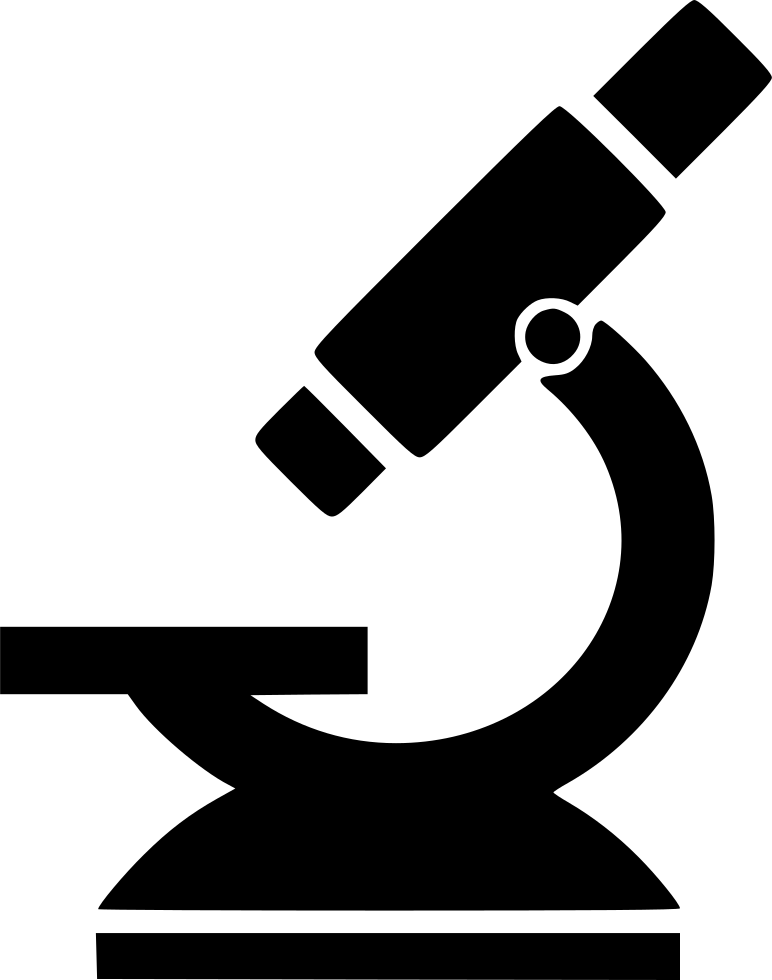 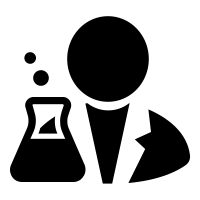 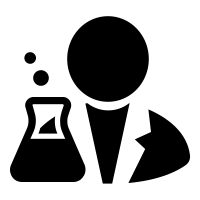 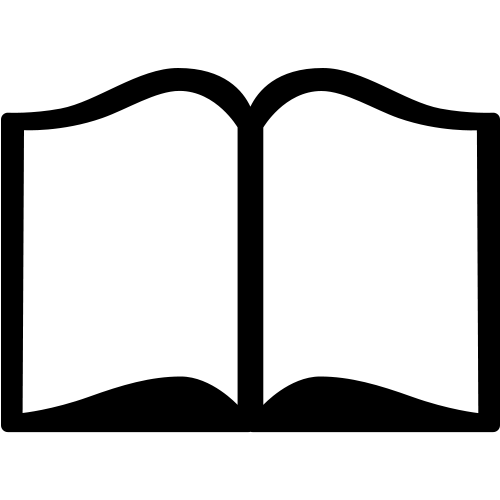 Outcomes / outputs
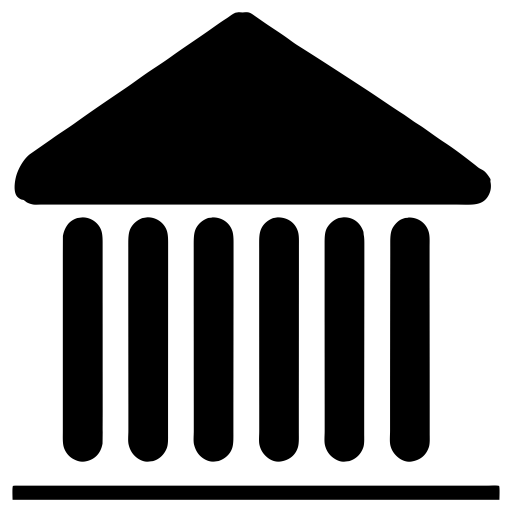 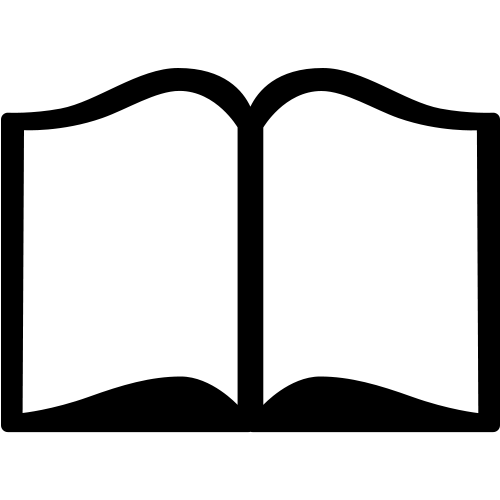 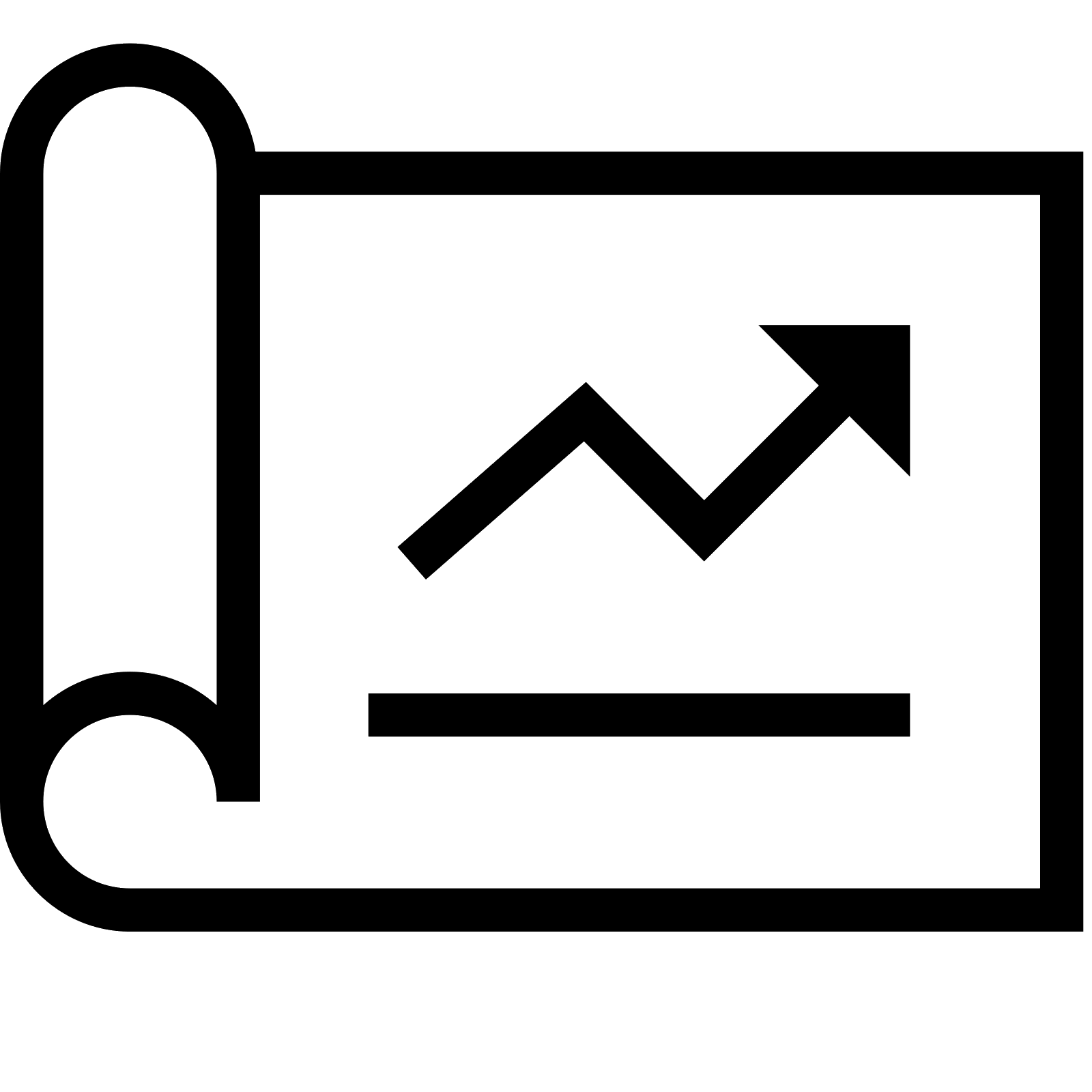 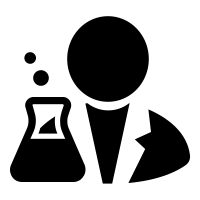 Investigadores
Investigadores
Infras.científicas
Organizações
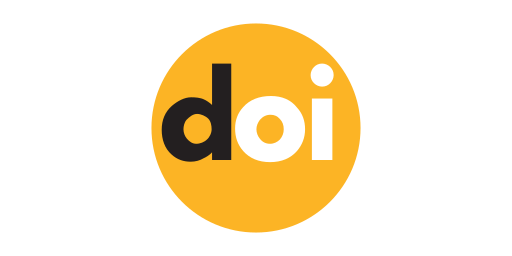 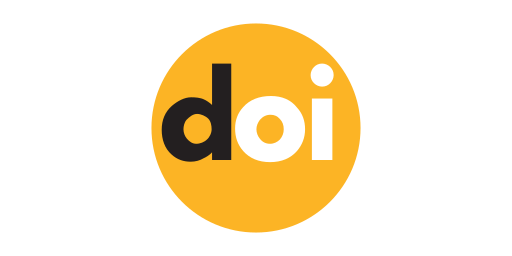 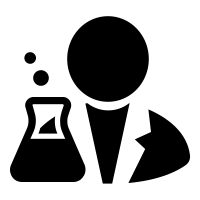 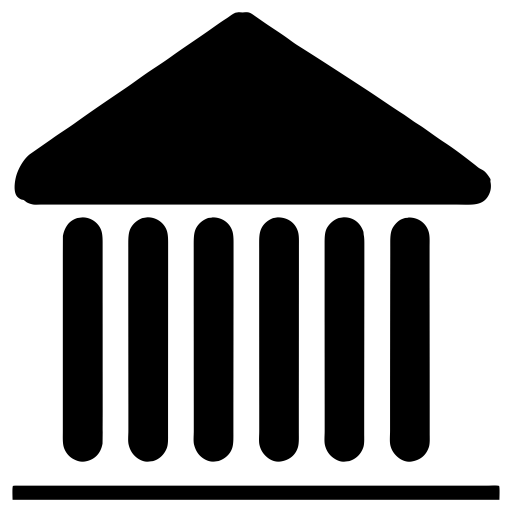 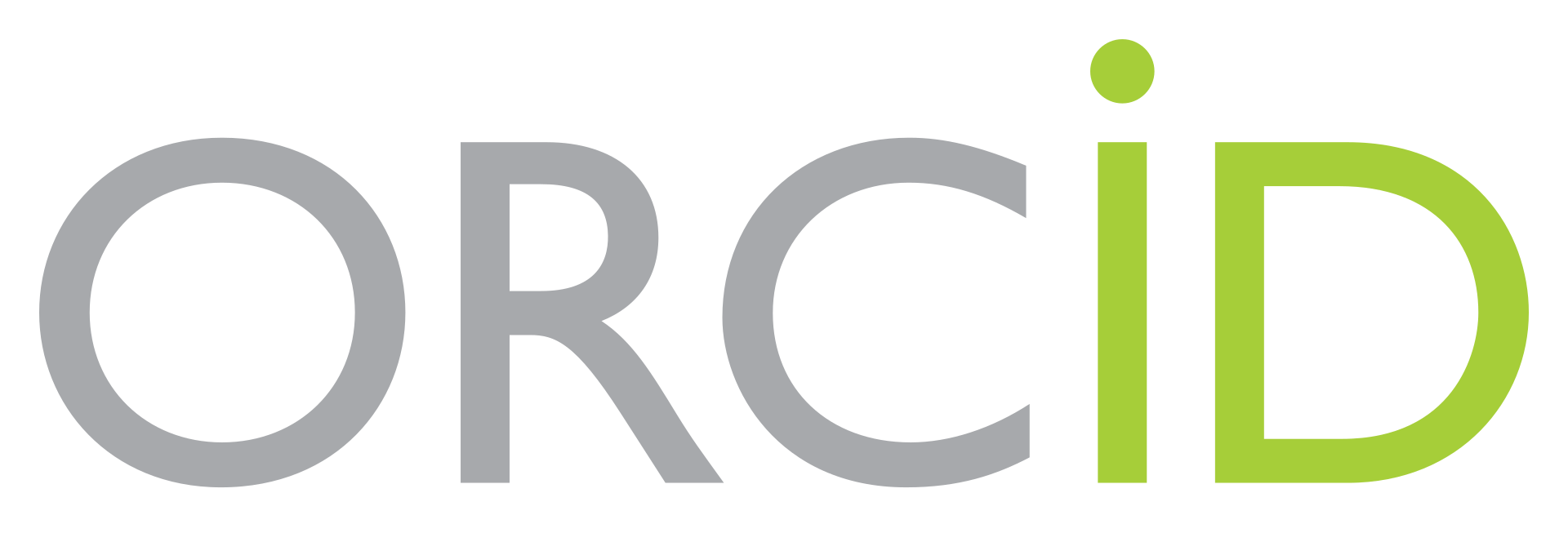 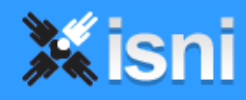 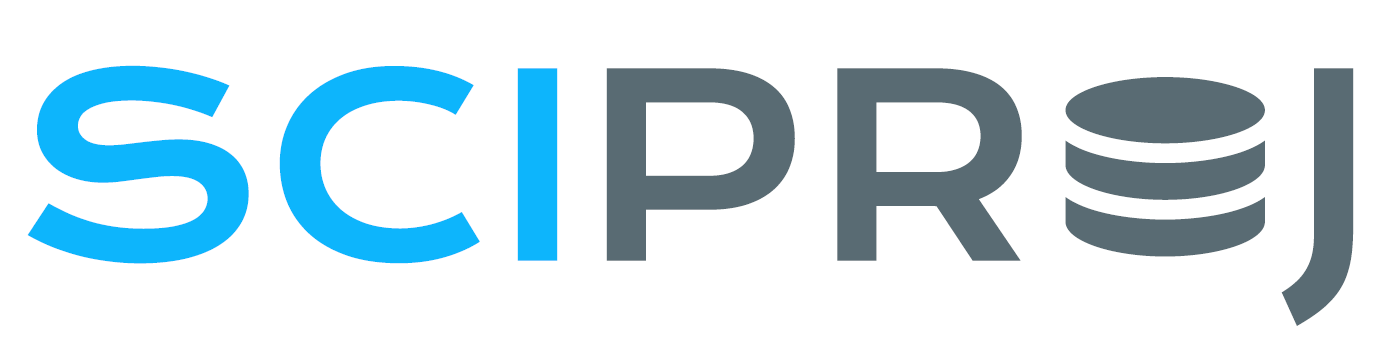 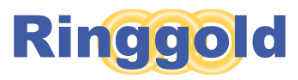 RNOCT/DM2
Afiliações
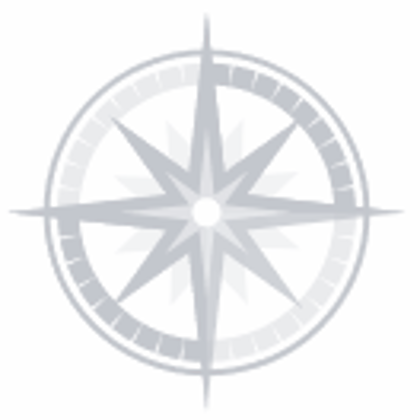 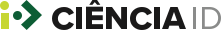 Sistema de Gestão Curricular
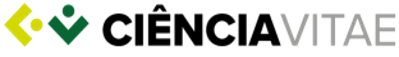 Sistemas de Gestão Financiamento
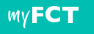 Sistemas Gestão Ciência Nacionais
Sistemas de Gestão Ciência Institucionais
Portal de Investigação
Indicadores
Monitorização e Compliance
SoS = Sistema de Sistemas = ecossistema
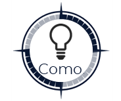 PTCRIS | Equipa (aka Dream Team)
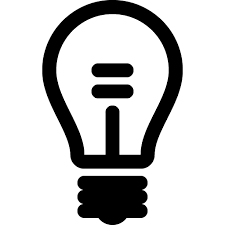 Pedro Lopes
Gestor de Produto (SCRUM Master)
António Lopes
Analista-programador
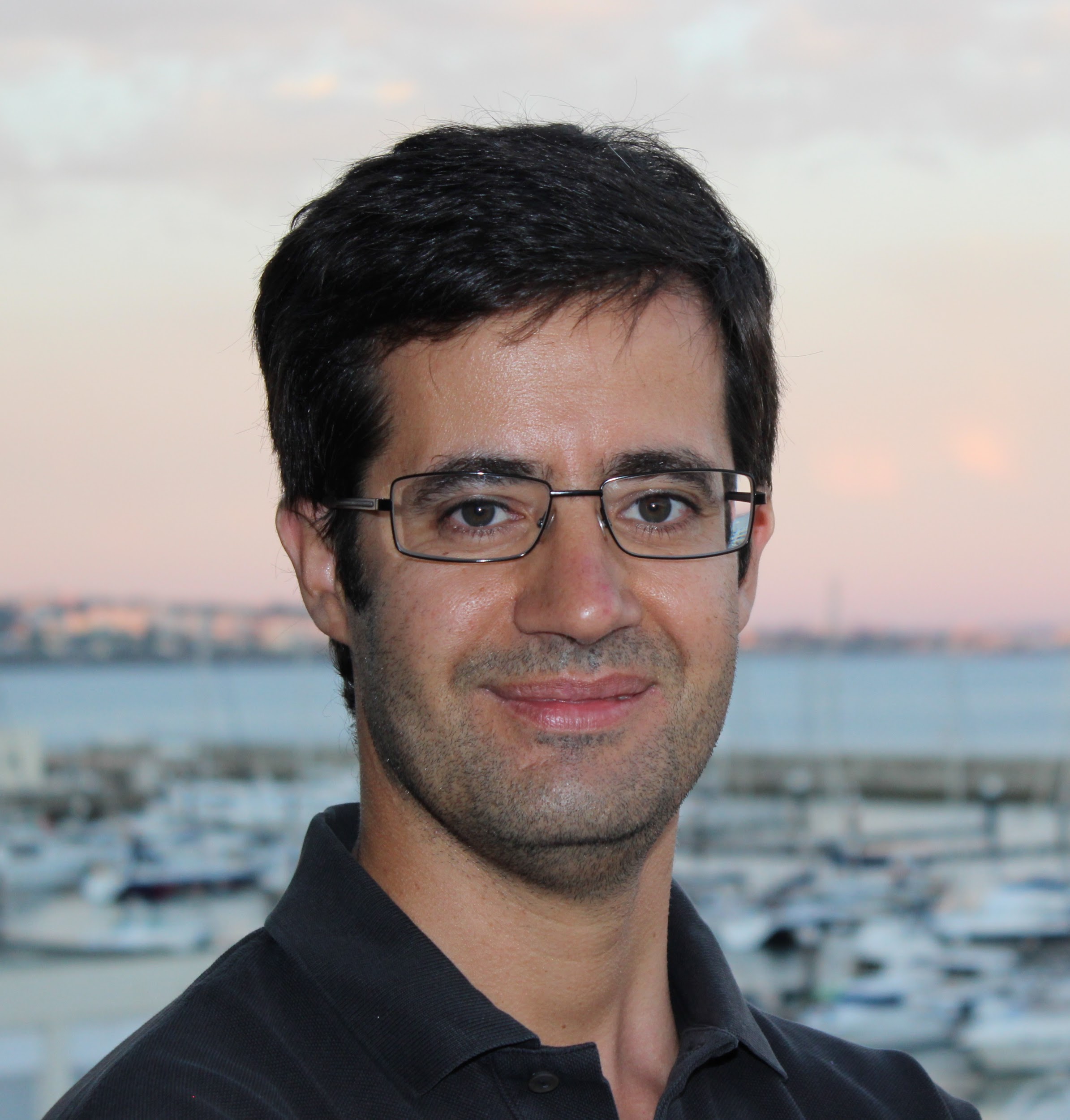 João Mendes Moreira
Coordenador
      2E13-6710-9928
      0000-0002-9081-2728
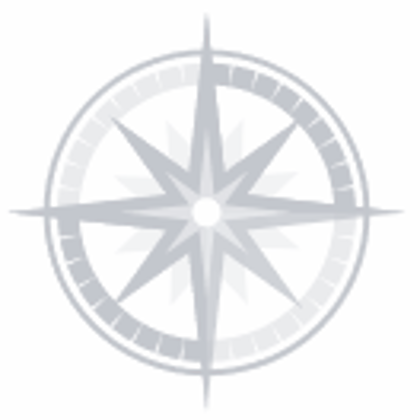 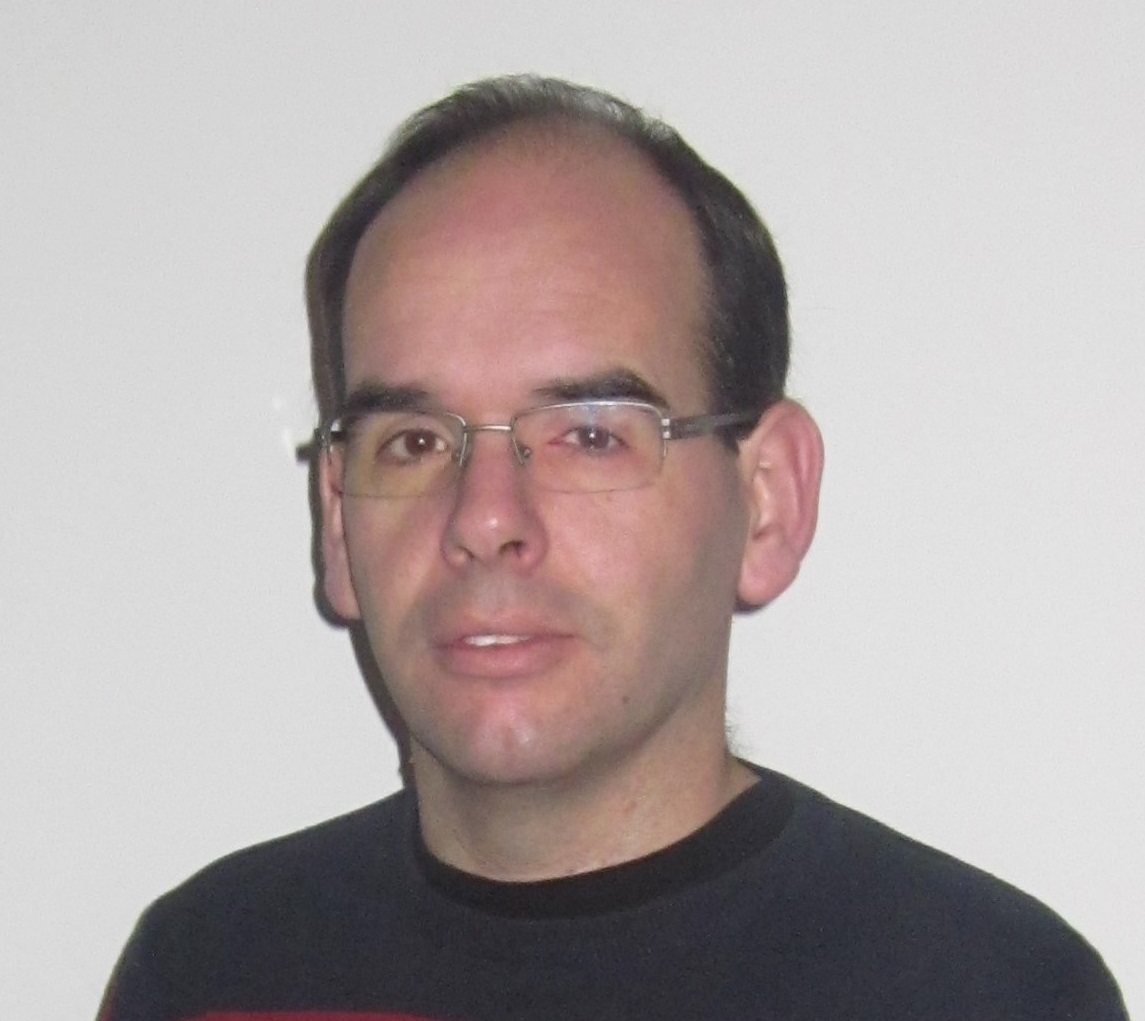 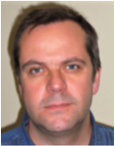 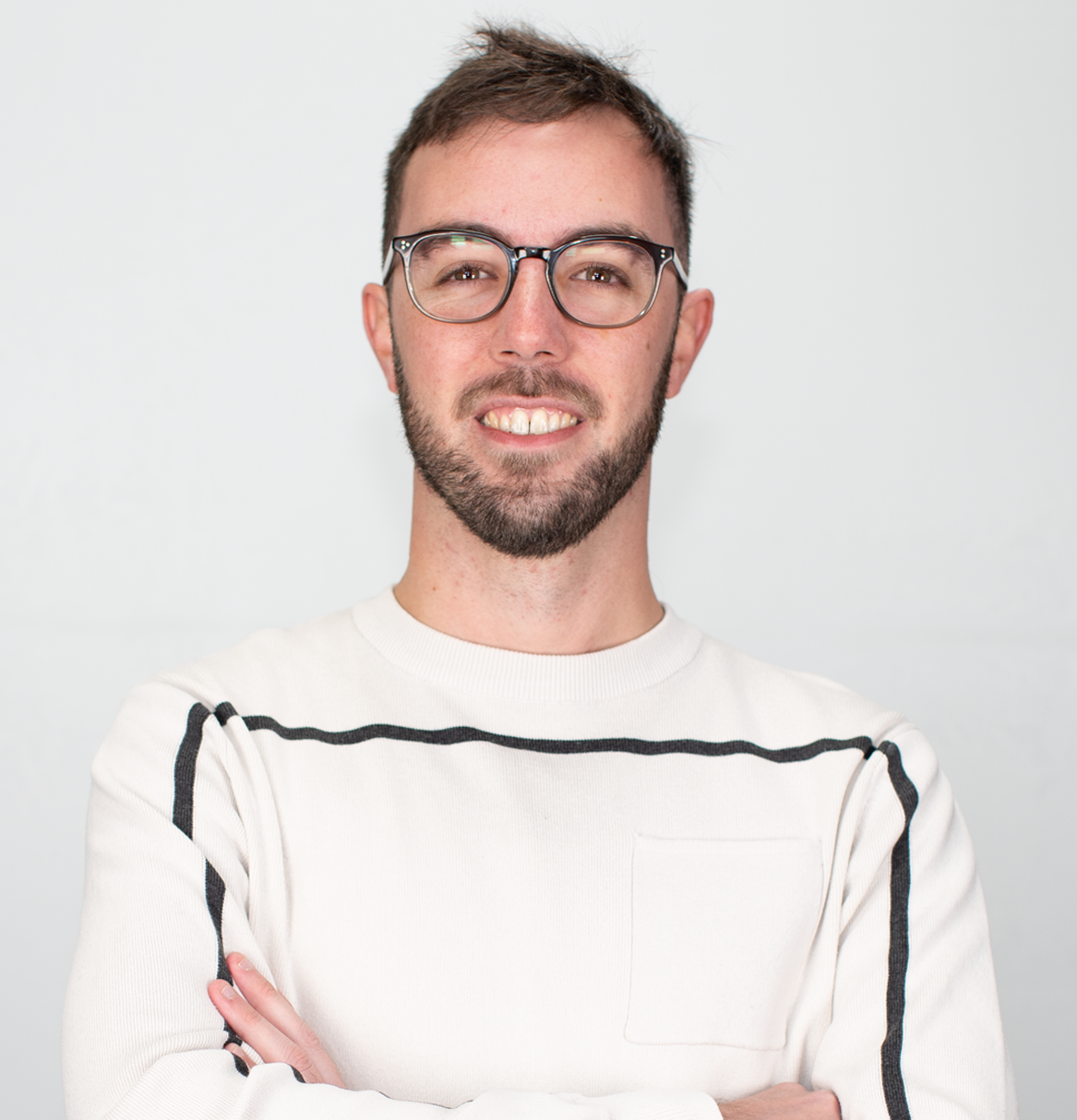 641D-800E-0311
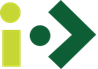 5F1A-7967-3447
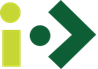 FE1F-ACA0-C553
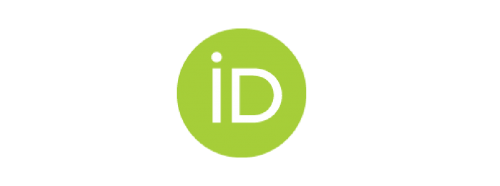 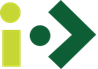 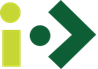 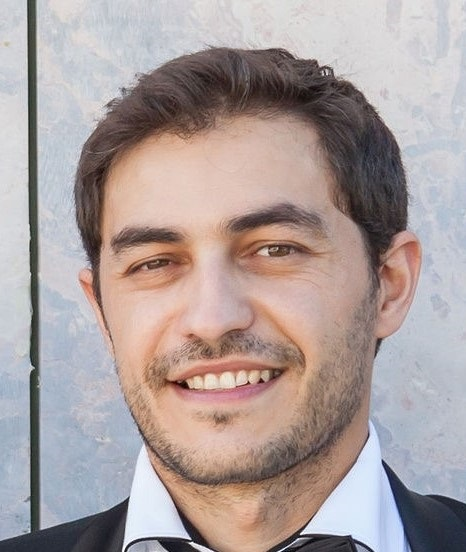 Ricardo Pereira
Analista-programador
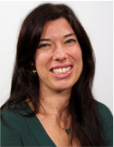 Cátia Laranjeira
Gestora PTCRIS
     3415-1354-5489
     0000-0003-3952-8294
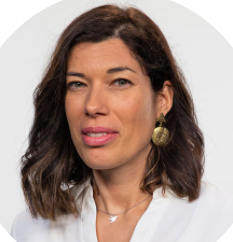 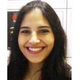 C111-7E23-250D
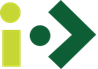 Fernando Ribeiro
Analista-programador
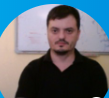 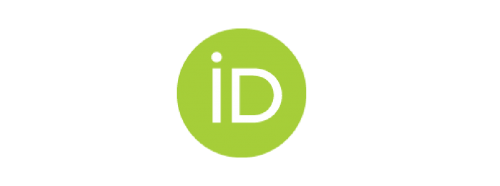 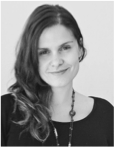 Pedro Sobral
Business Analyst
       3A1B-A5B7-4B36          0000-0001-8192-4368
Talissa Anger
Business Analyst
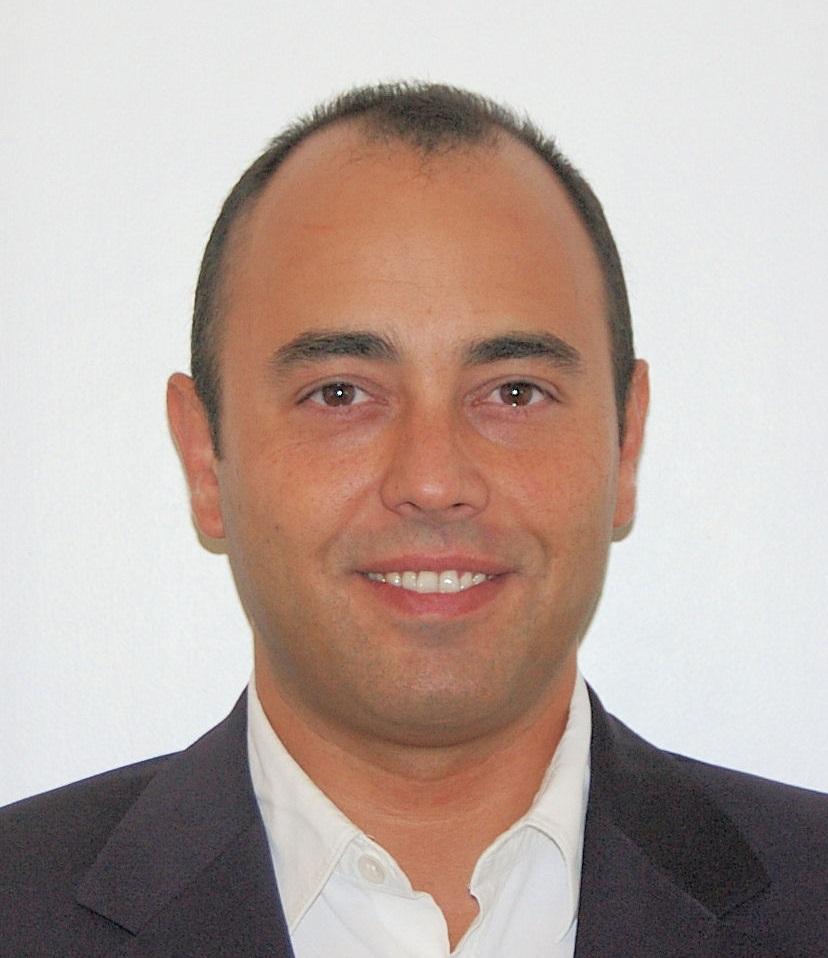 António Leitão
Operador da Equipa de suporte CIÊNCIAVITAE e CIÊNCIA ID
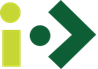 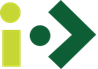 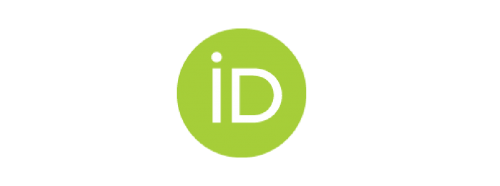 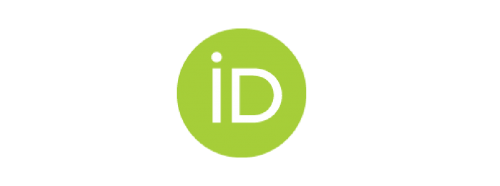 641D-800E-0311
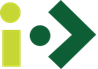 ?
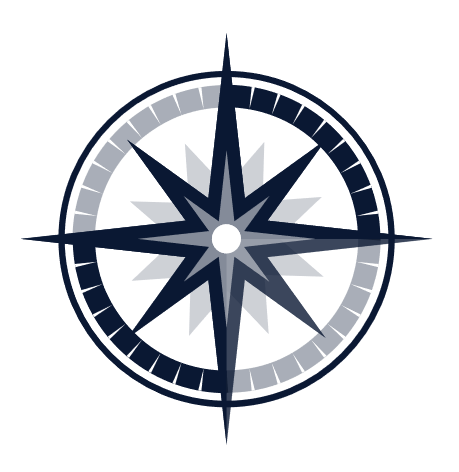 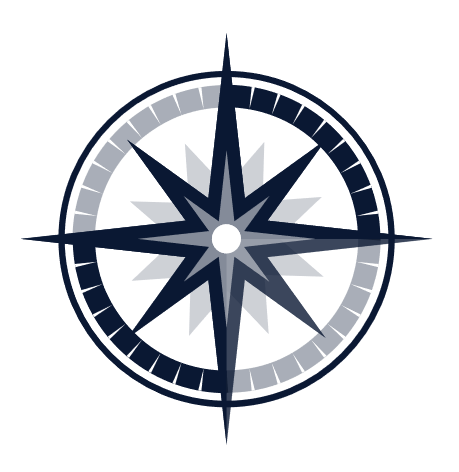 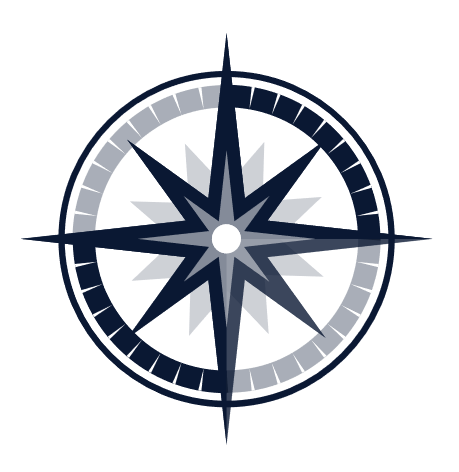 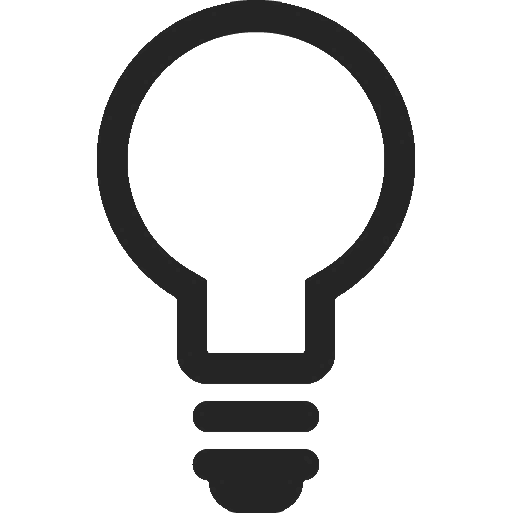 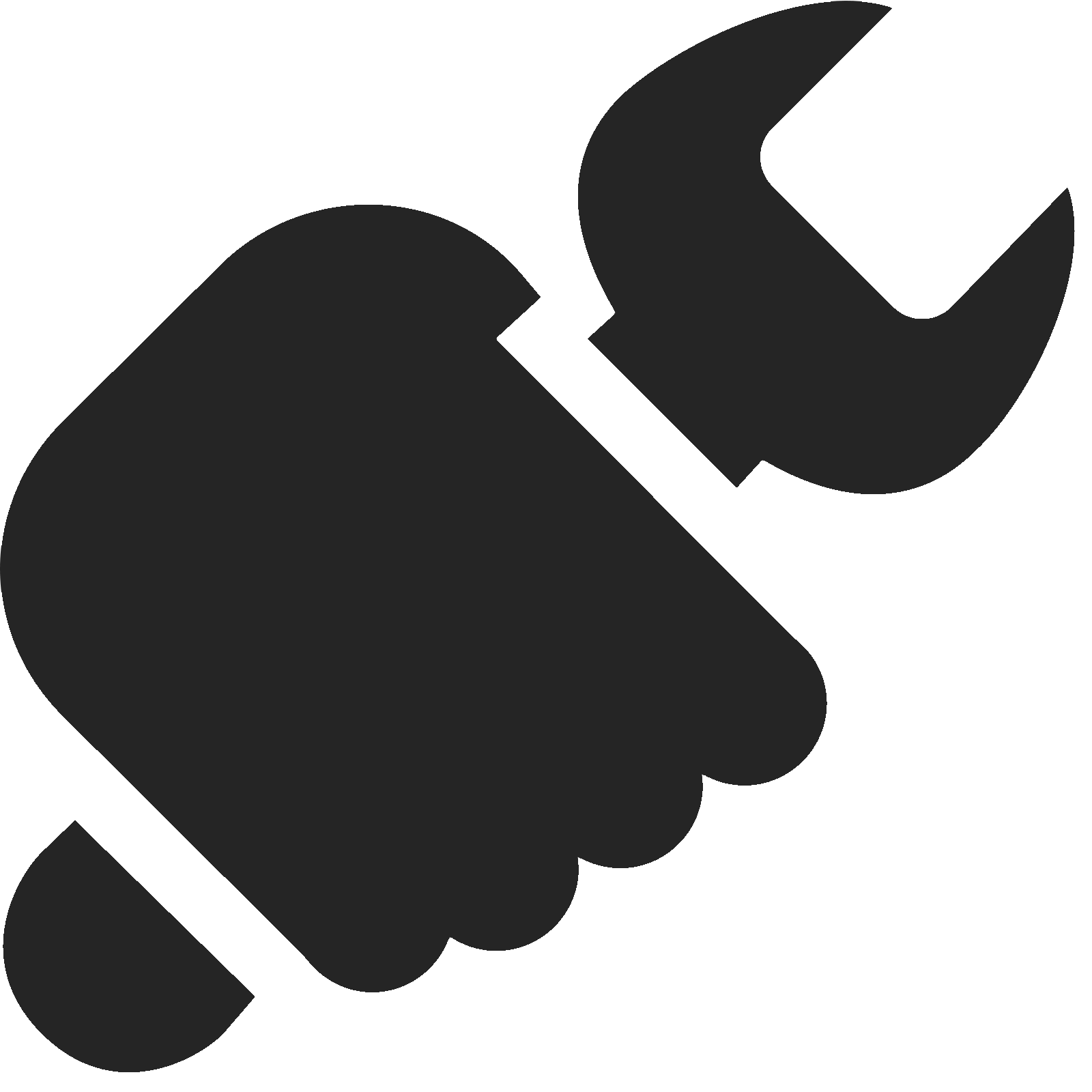 Porquê
O quê
Como
PTCRIS | Prioridades estratégicas
Oe1

Promoção da adoção do quadro normativo PTCRIS
Oe2

Consolidação do posicionamento do CV no ecossistema de C&T
Oe3

Desenvolvimento de serviços de valor acrescentado
PTCRIS | Prioridades estratégicas
Oe1

Promoção da adoção do quadro normativo PTCRIS
Oe2

Consolidação do posicionamento do CV no ecossistema de C&T
Oe3

Desenvolvimento de serviços de valor acrescentado
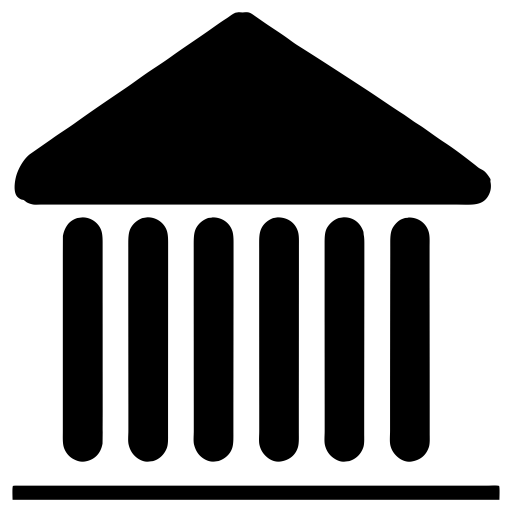 PTCRIS | QN & Infraestruturas
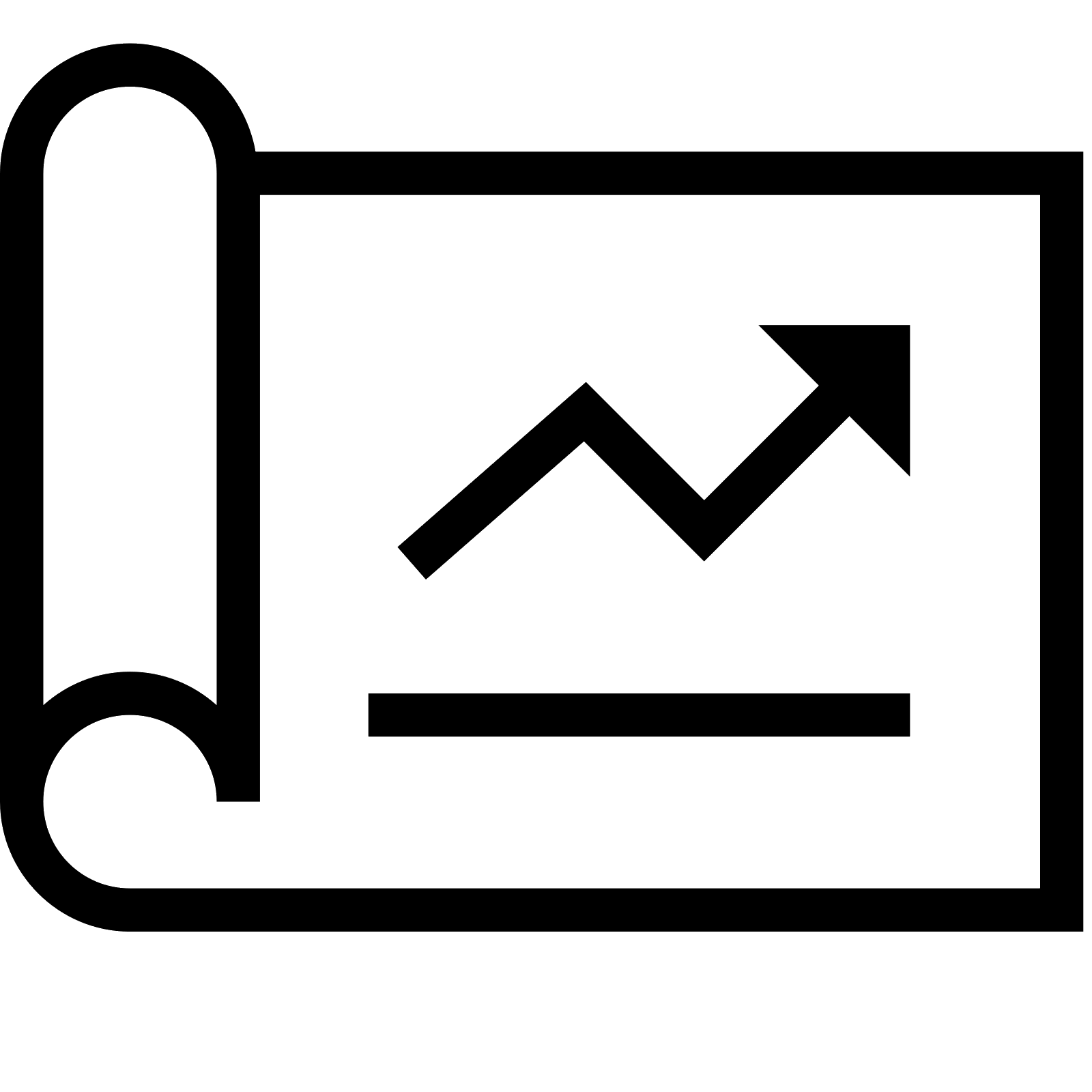 Projetos/Fin.
Organizações
Oe1
Produções
s
Outcomes / outputs
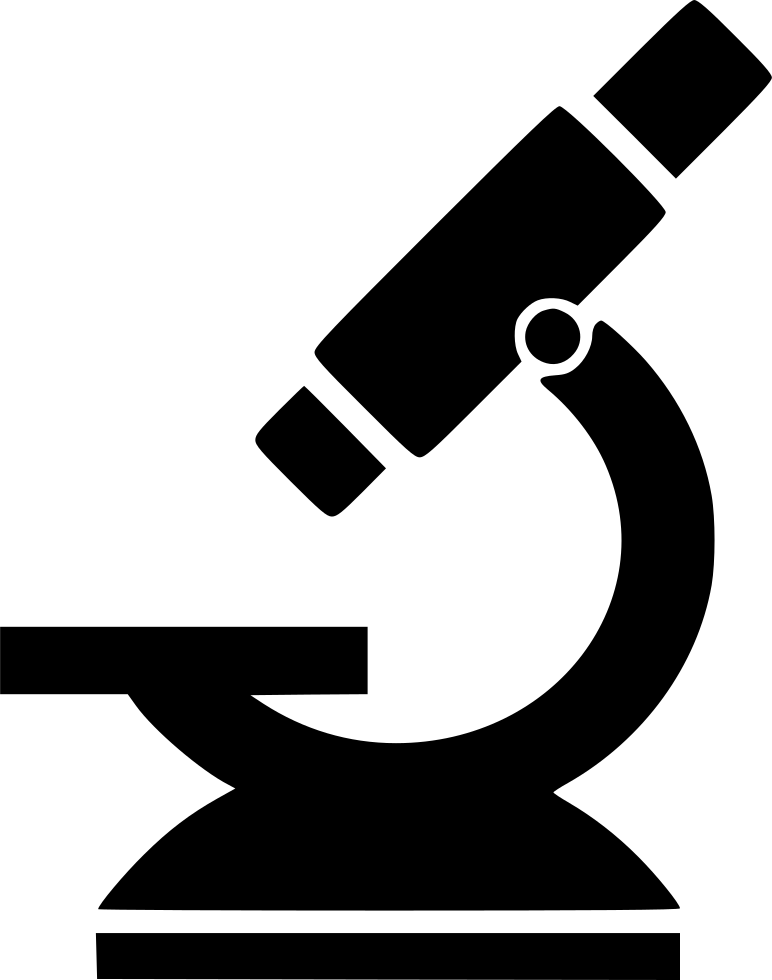 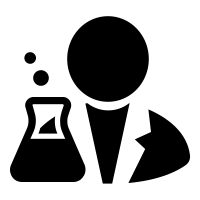 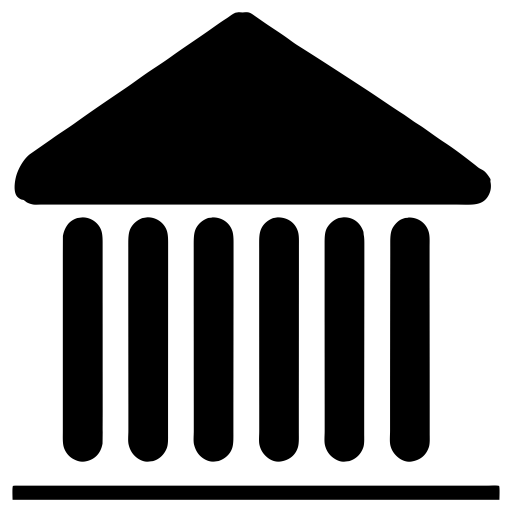 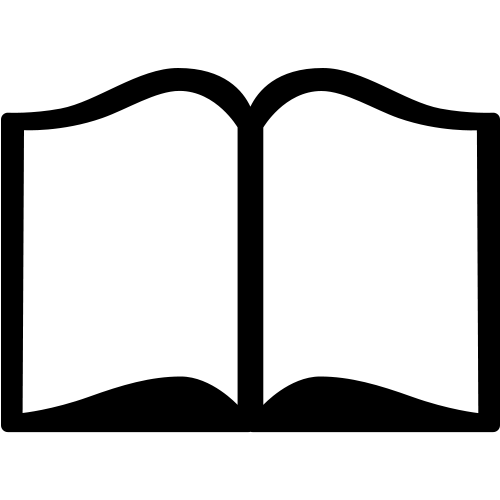 Outcomes / outputs
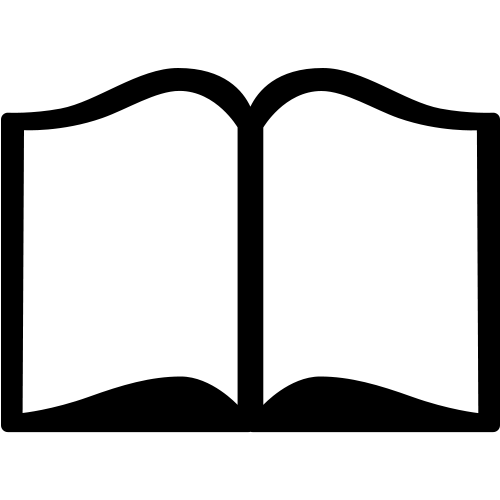 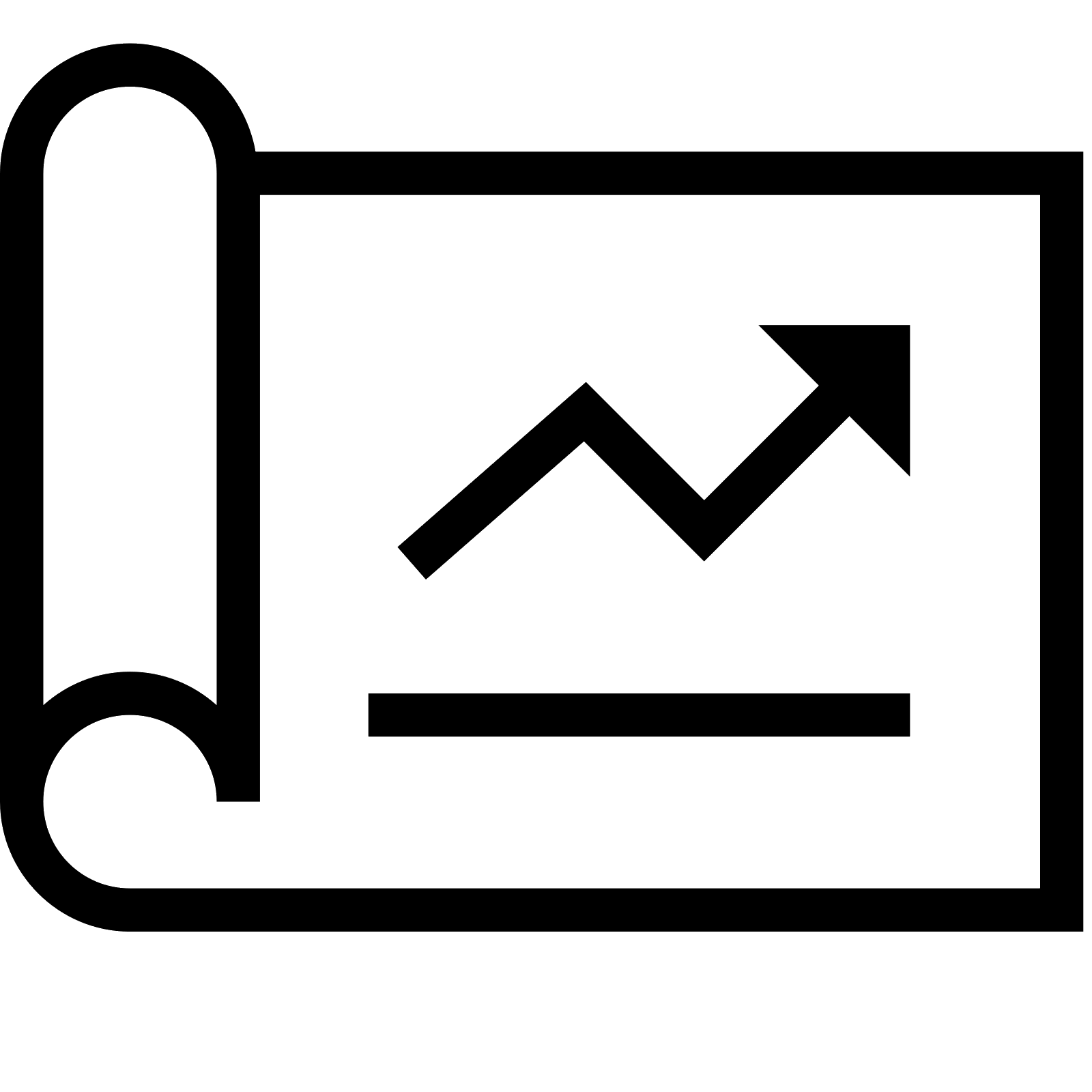 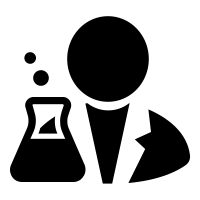 Investigadores
Infras.científicas
Organizações
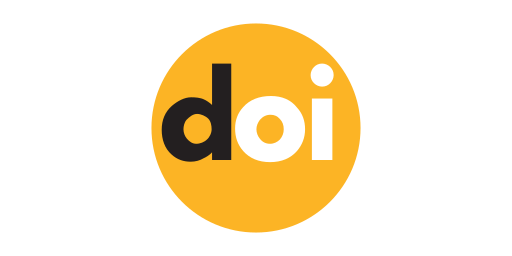 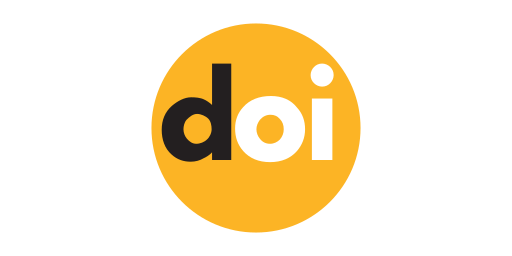 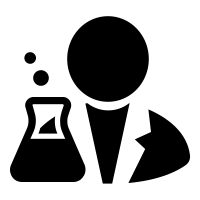 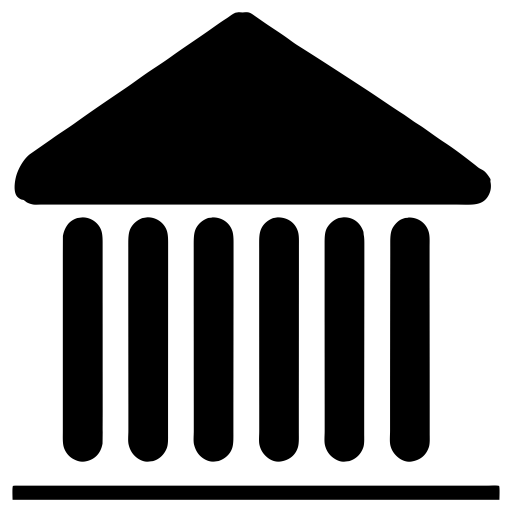 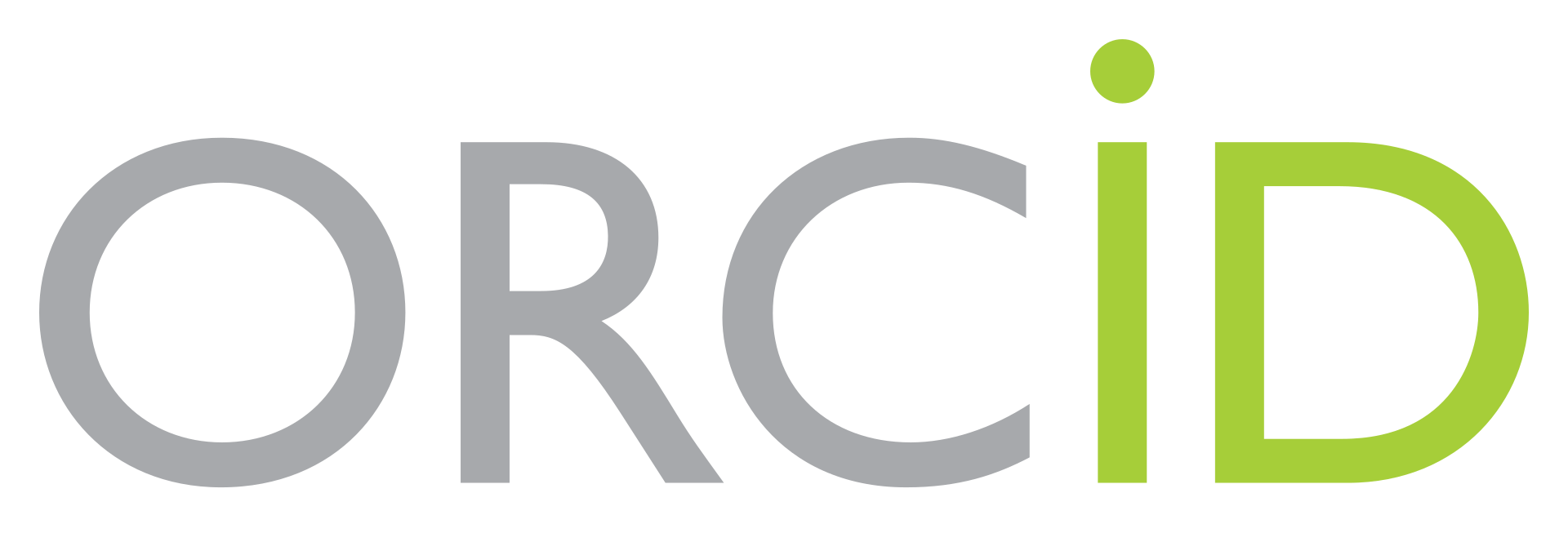 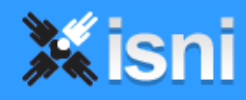 QN & Infraestruturas PTCRIS
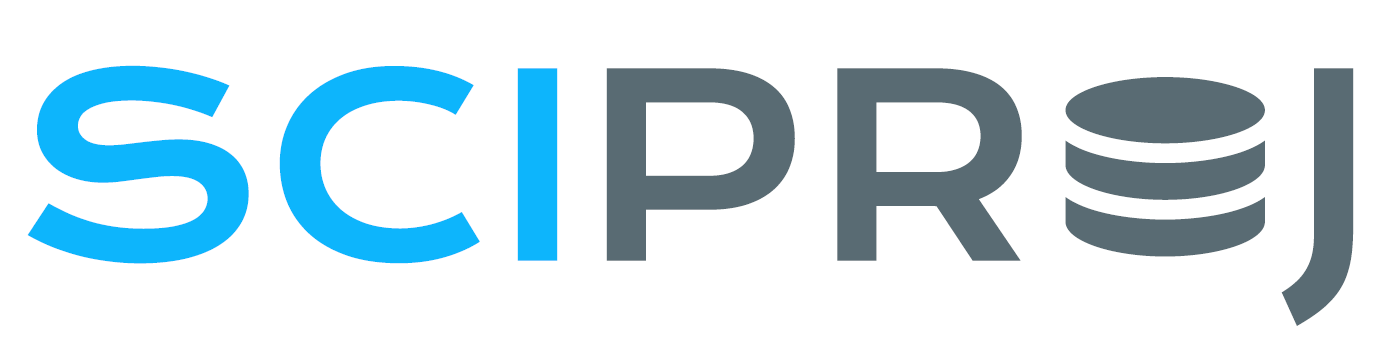 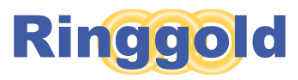 RNOCT/DM2
Afiliações
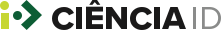 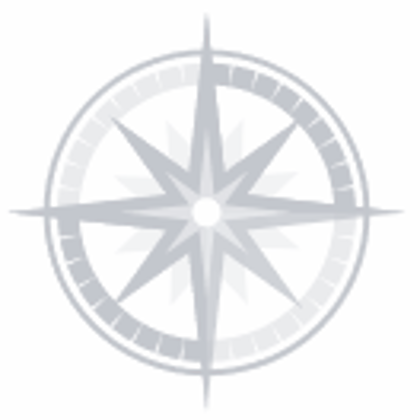 Evolução do nº de adoções de infraestruturas/serviços PTCRIS
Evolução do nº de adoções de normas PTCRIS
PTCRIS | QN & Infraestruturas
Oe1
Ecossistema Ciência e Tecnologia nacional
Evolução do nº de adoções de normas PTCRIS
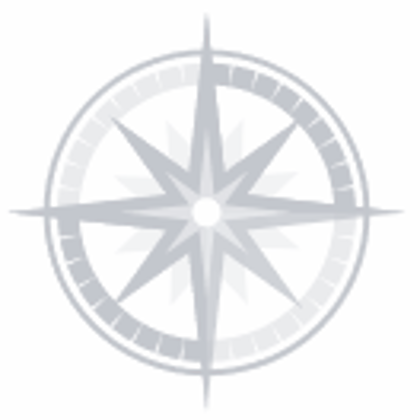 Desenvolvimento
Adoção
Piloto
Kit /Framework
Testes
Norma
Nº Normas
Implementação
Prospecção
Análise
t
Sistema B
Sistema A
Sistema C
Ecossistema Ciência e Tecnologia internacional
Afiliações
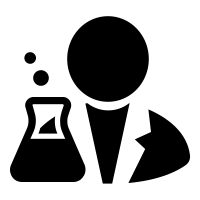 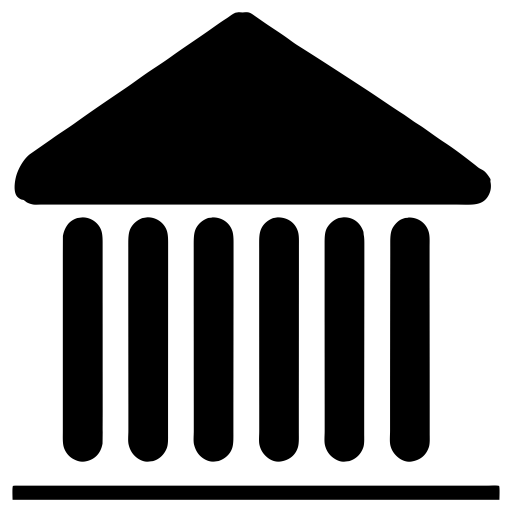 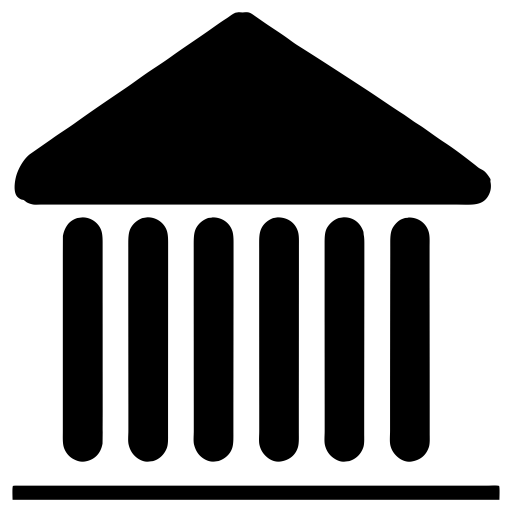 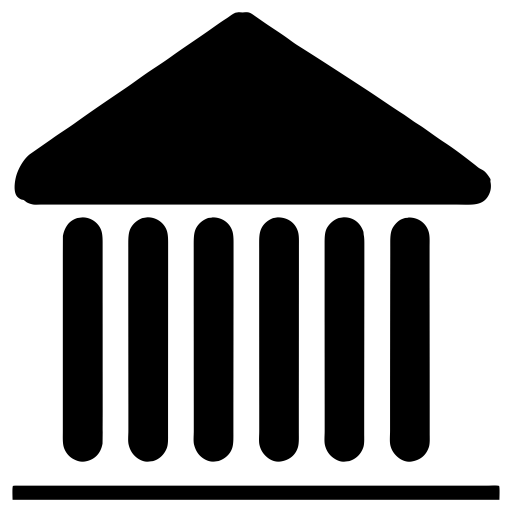 PTCRIS | QN & Infraestruturas
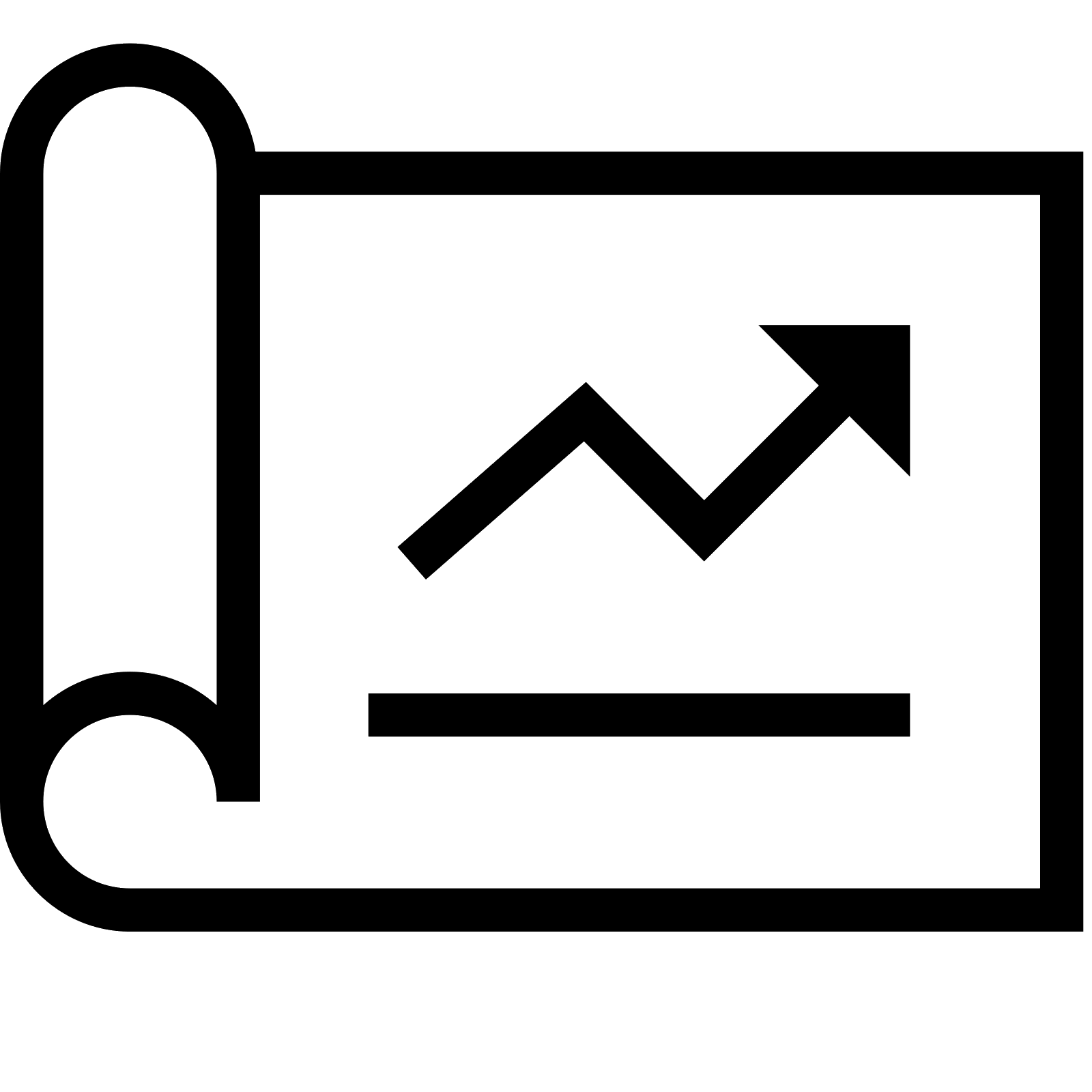 Afiliações
Projetos/Fin.
Organizações
Organizações
Oe1
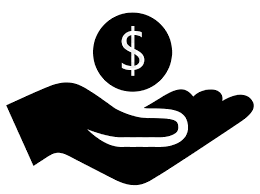 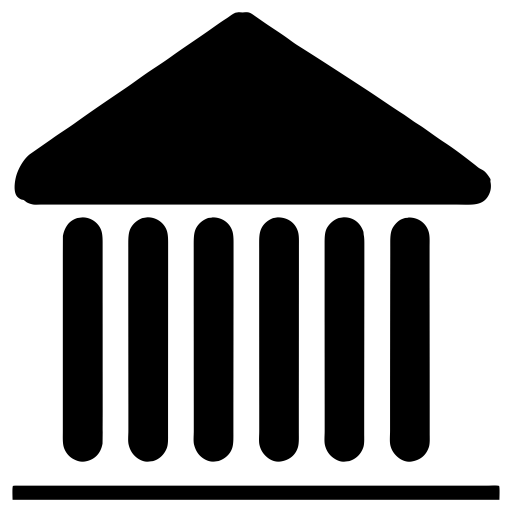 s
Outcomes / outputs
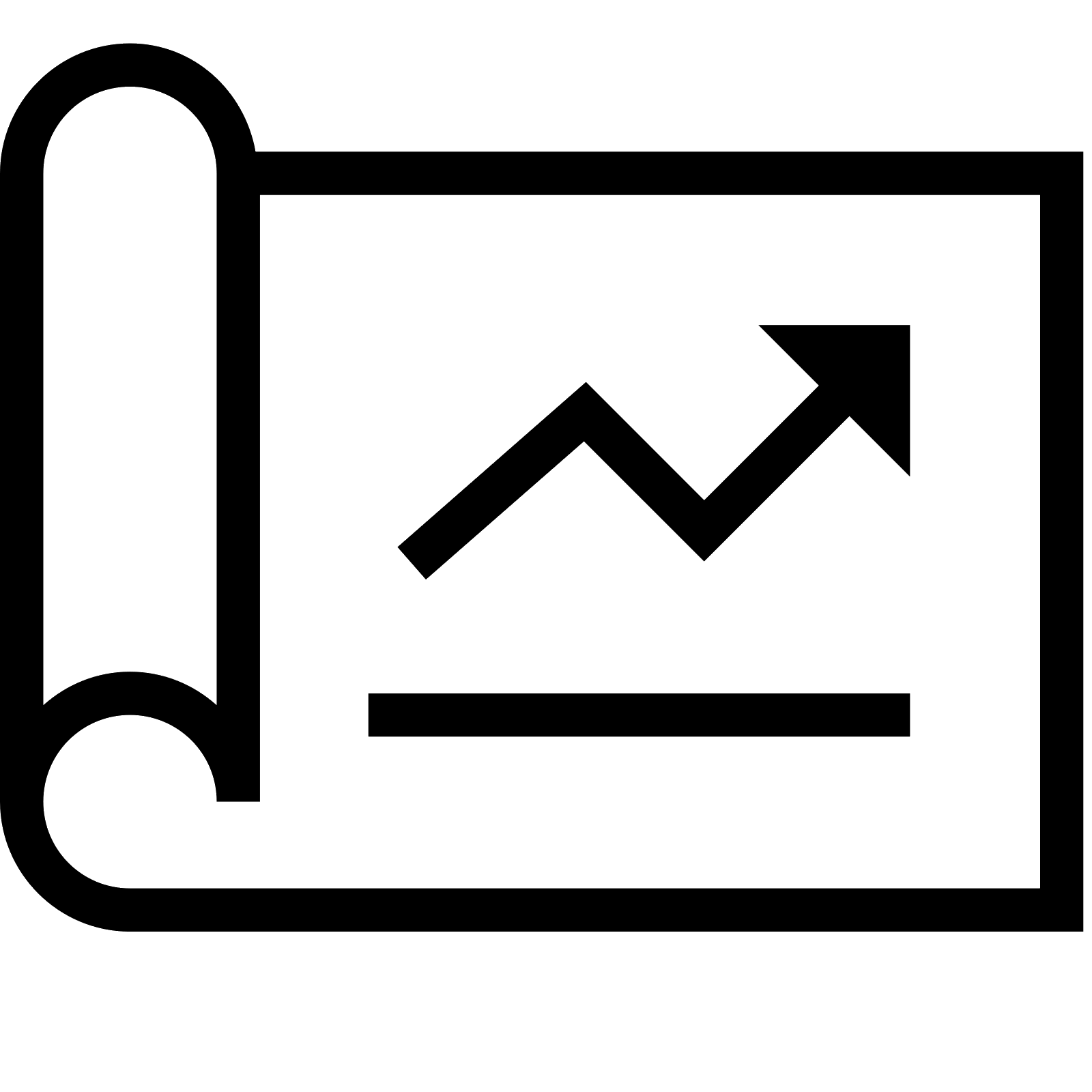 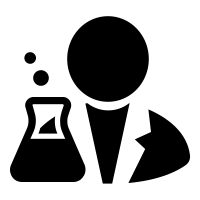 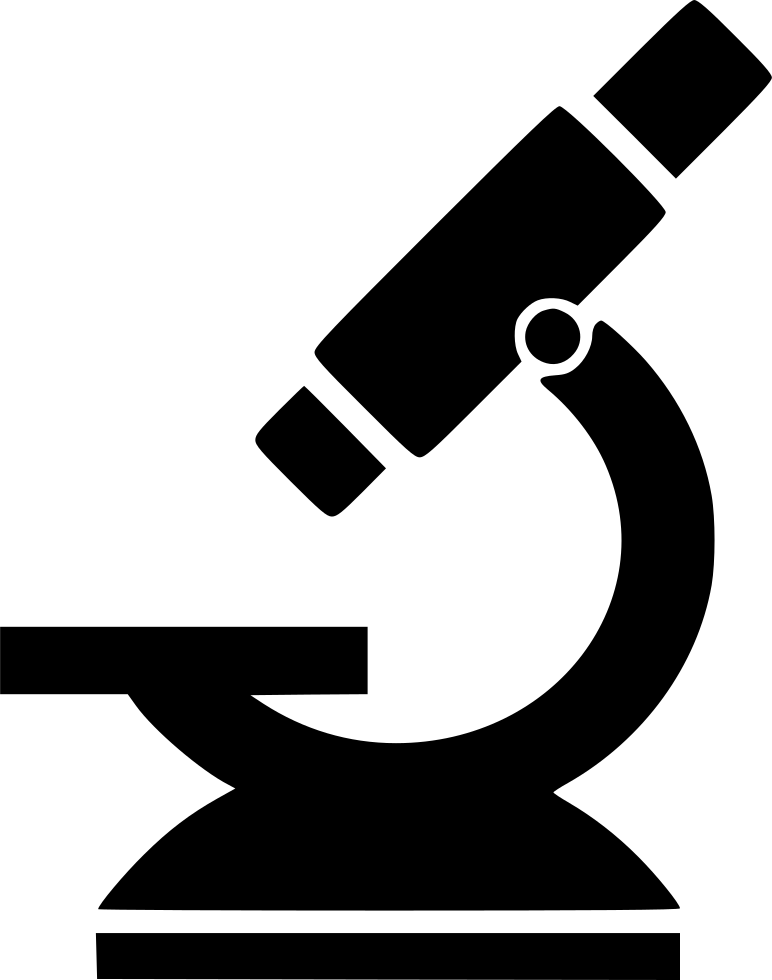 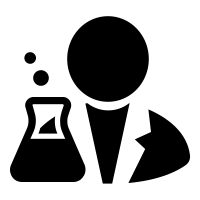 cfFund
Organizações
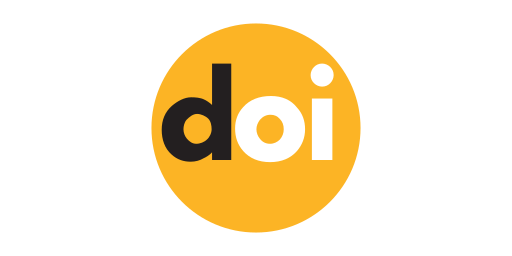 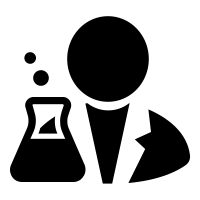 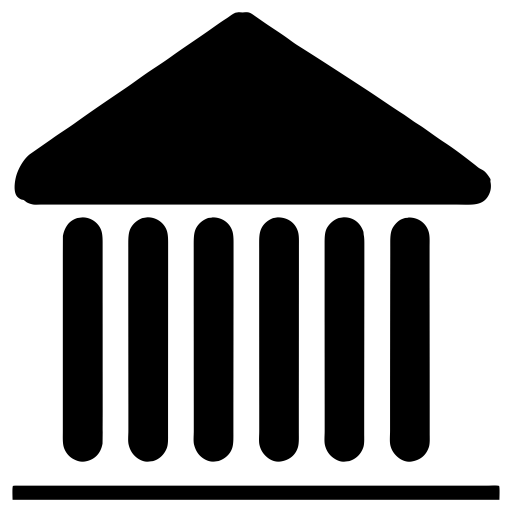 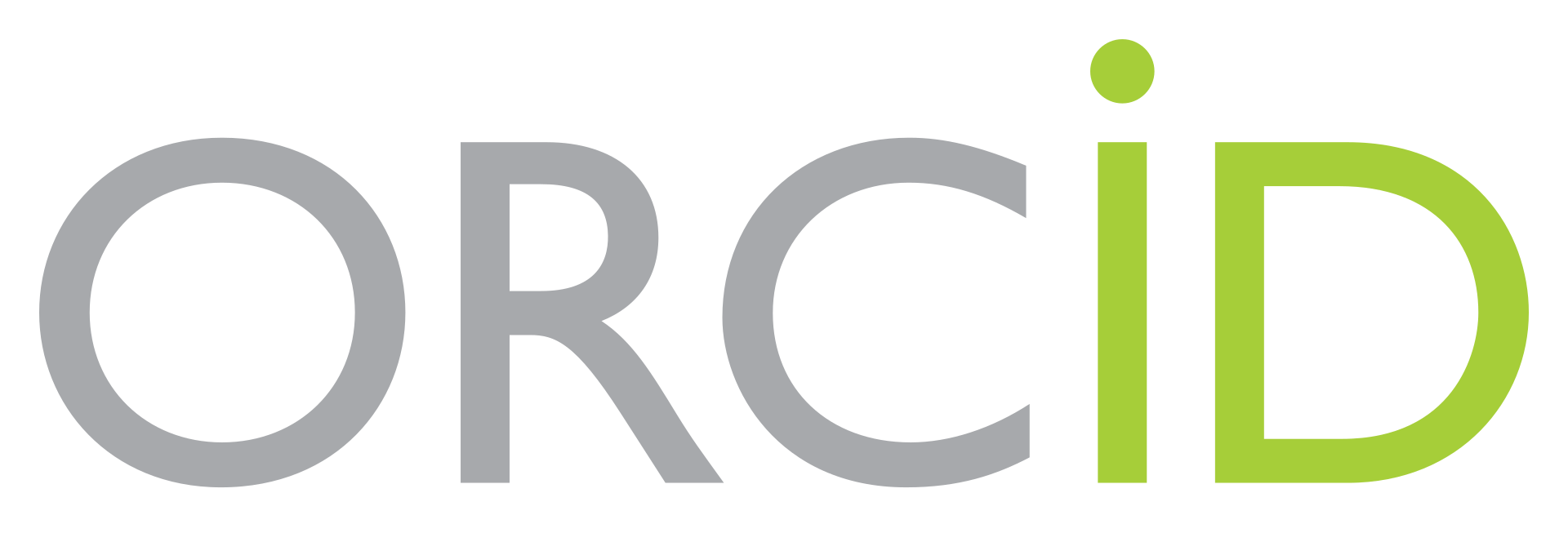 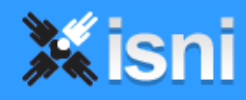 Investigadores
Infras.científicas
QN & Infraestruturas PTCRIS
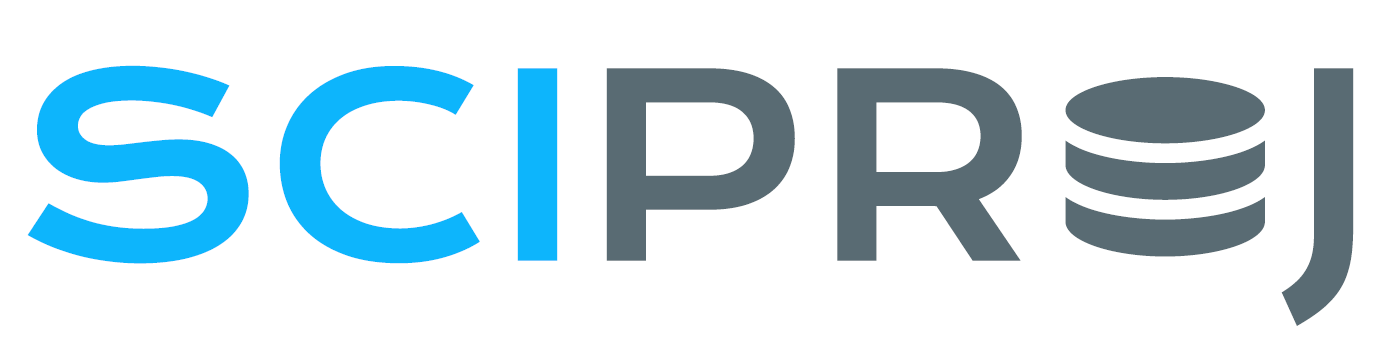 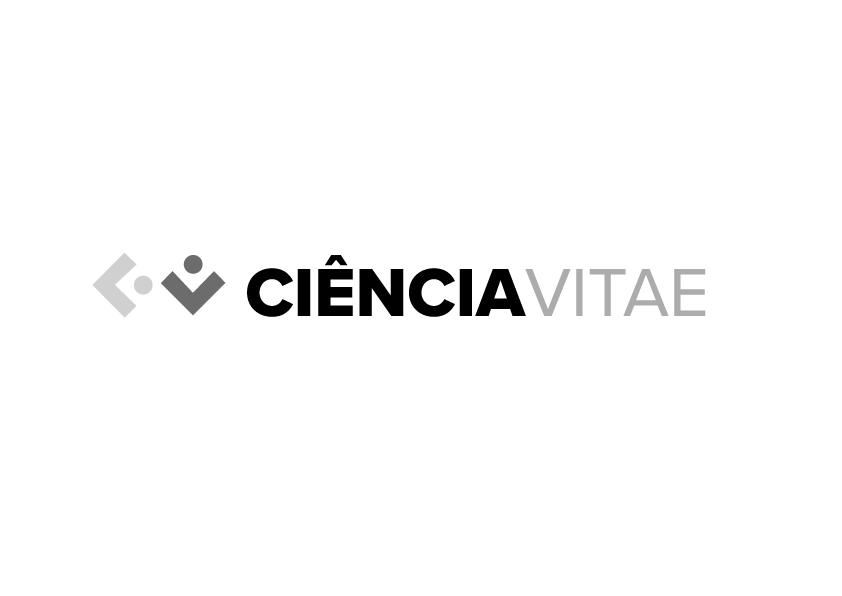 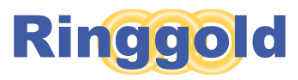 Afiliações
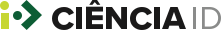 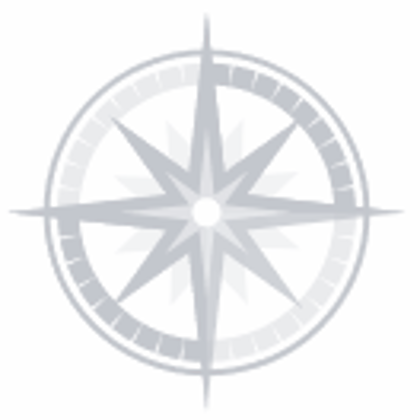 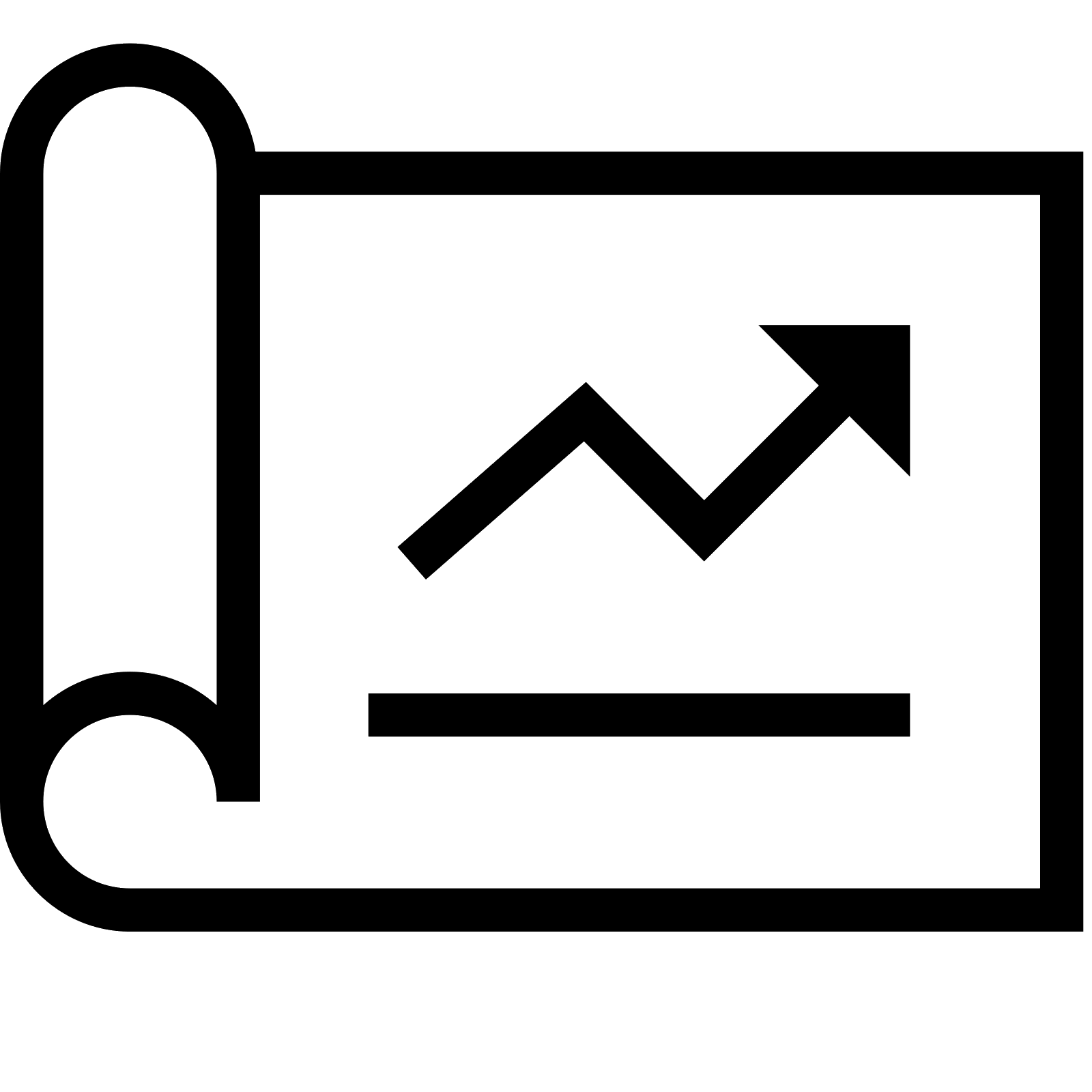 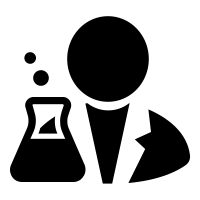 Referência
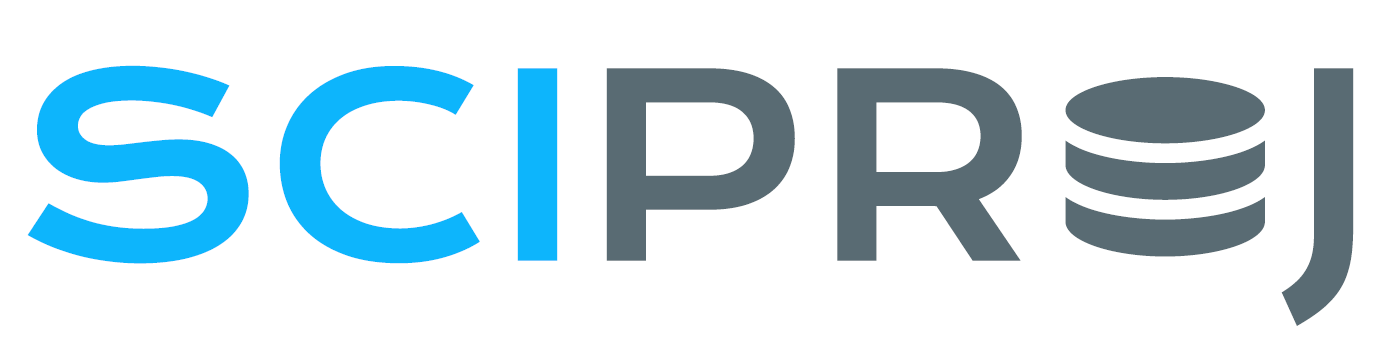 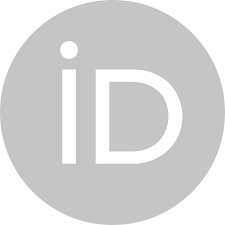 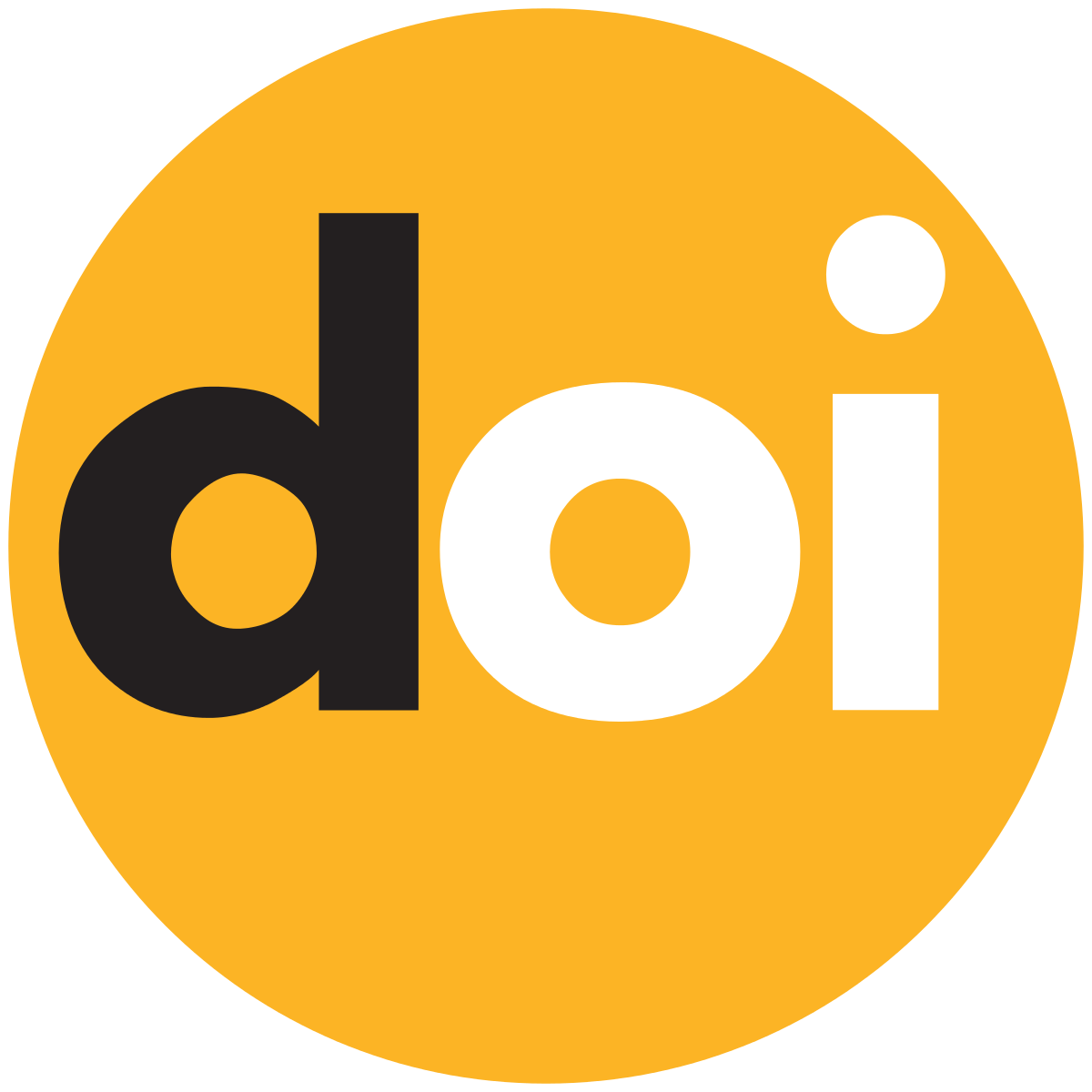 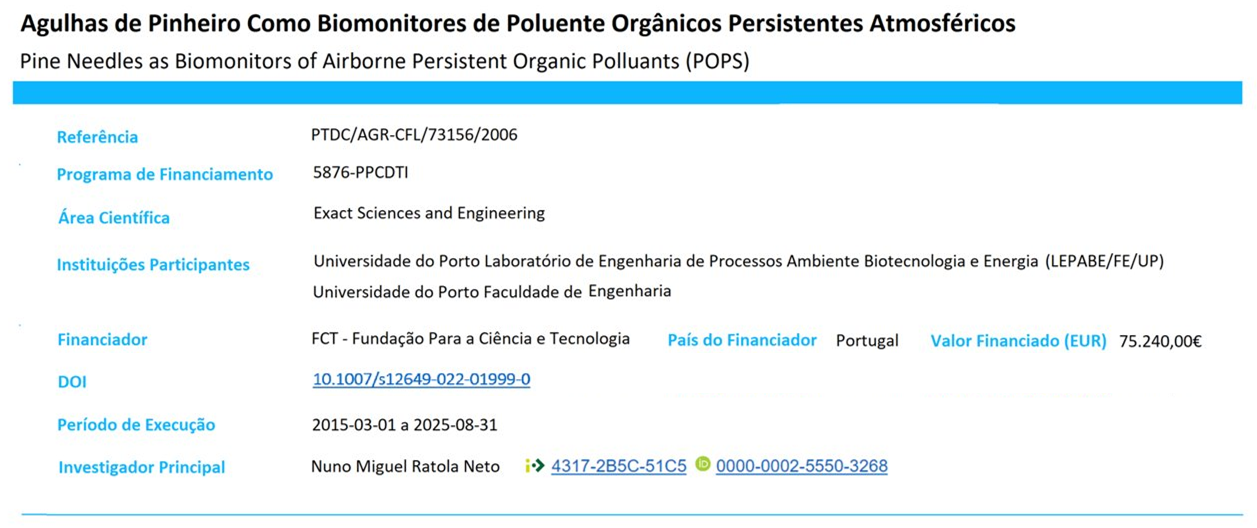 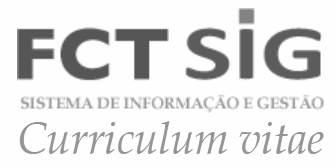 cfOrgUnit
cfPers
cfProj
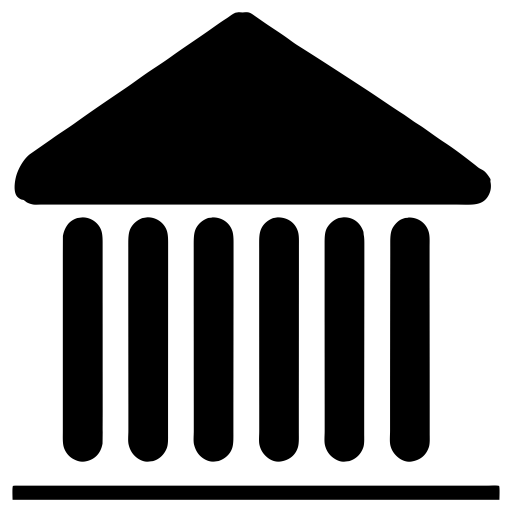 Outcomes / outputs
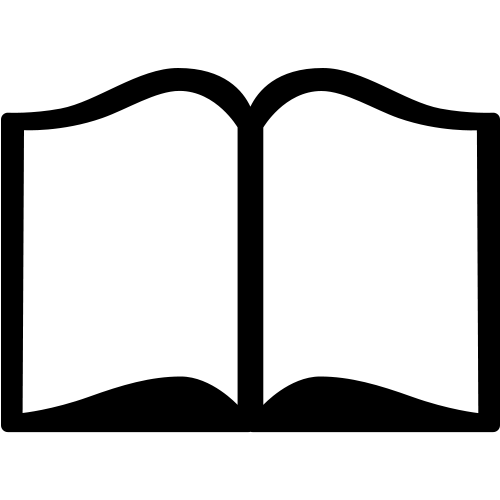 ISNI+
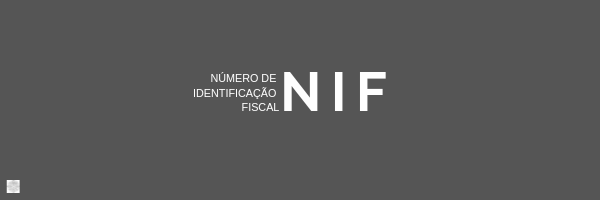 Produções
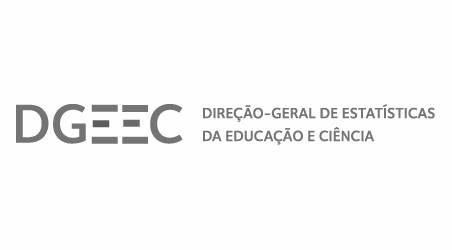 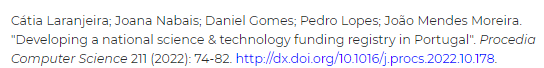 PTCRIS | Infraestrutura
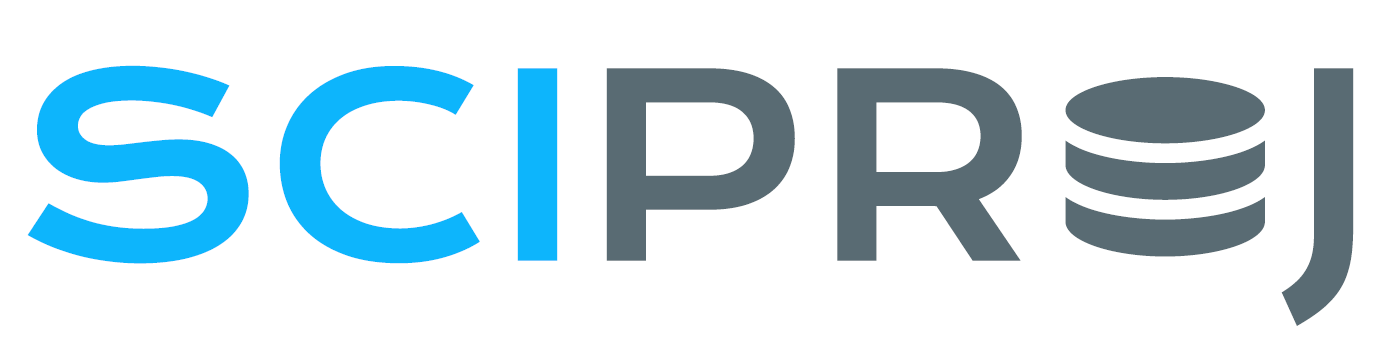 Oe1
Evolução do nº de registos
Evolução do nº de acessos API
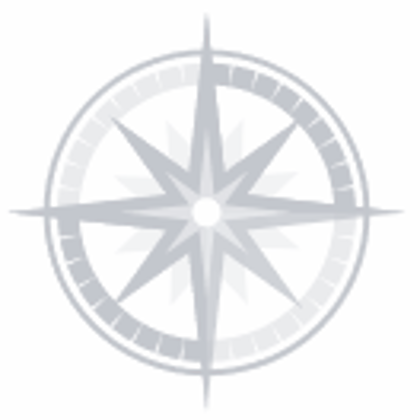 96% dos acessos em 2022
PTCRIS | Infraestrutura
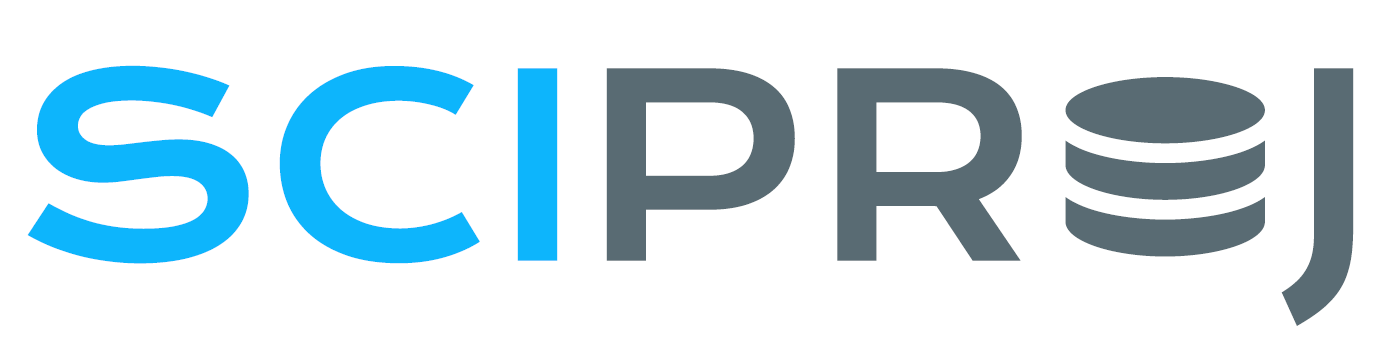 Oe1
WP 1 - Coordenação
WP2 - GDI
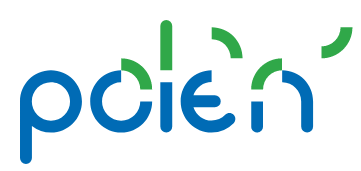 WP6 – Monitorização &
 Compliance
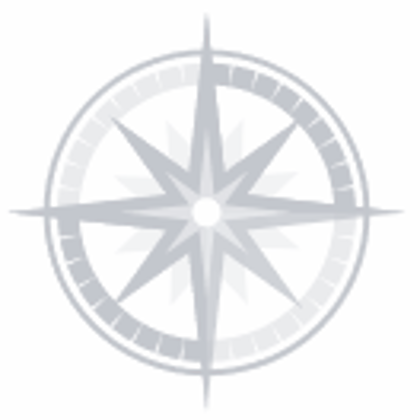 WP3 - SciProj
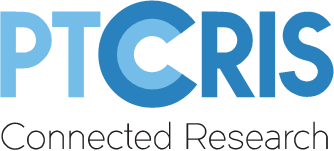 WP5 - BI
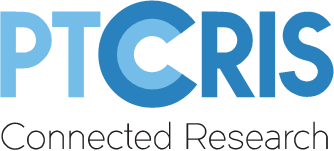 WP4 - RNOCT
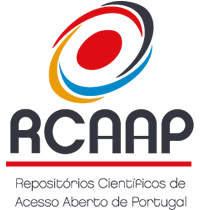 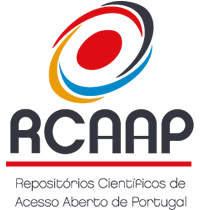 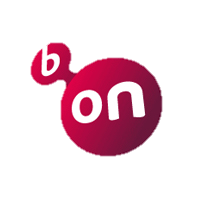 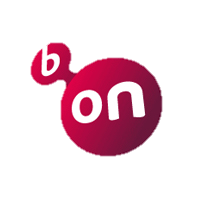 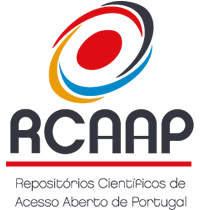 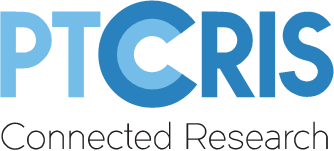 POCI-05-5762-FSE-000438​
 “Transformação Digital na Investigação: Ciência Aberta e Gestão de Ciência”
WP3 – Consolidação da infraestrutura SciPROJ
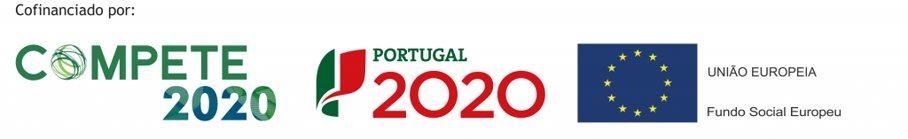 PTCRIS | Prioridades estratégicas
Oe1

Promoção da adoção do quadro normativo PTCRIS
Oe2

Consolidação do posicionamento do CV no ecossistema de C&T
Oe3

Desenvolvimento de serviços de valor acrescentado
CIÊNCIAVITAE | currículo integrado
Oe2
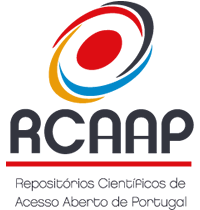 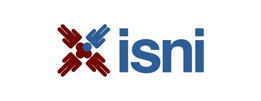 Projetos
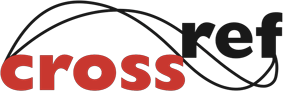 Produções
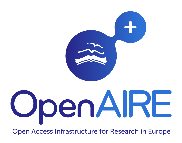 ORGs
18 676 
registos SciPROJ importados
269 168 
registos RCAAP importados
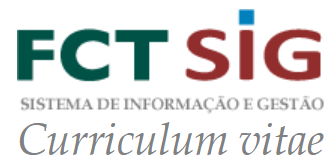 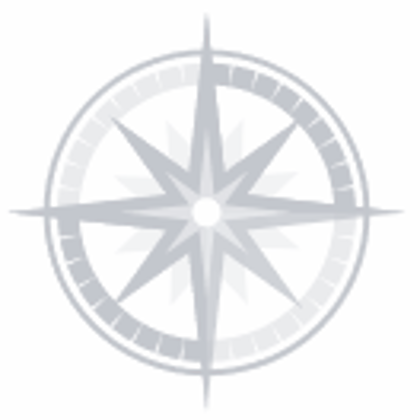 PTCRISync
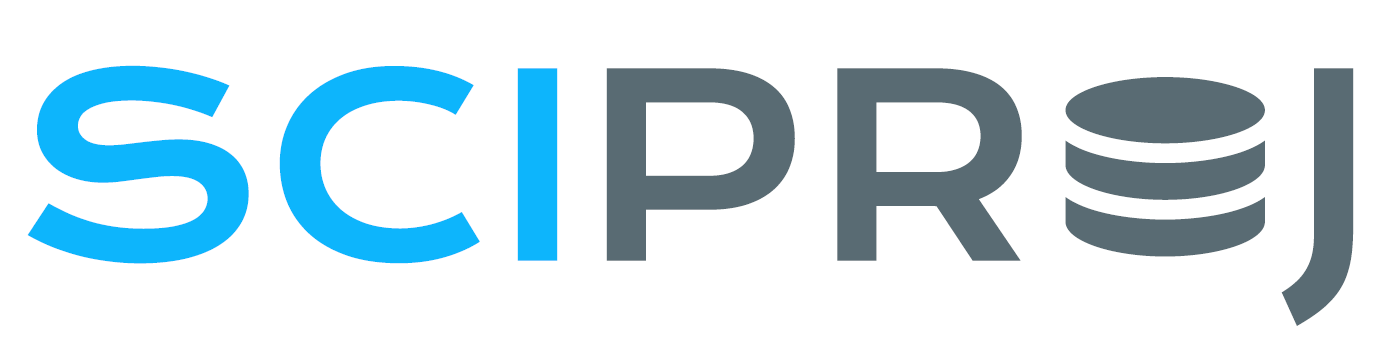 ORCiD
FCT-SIG
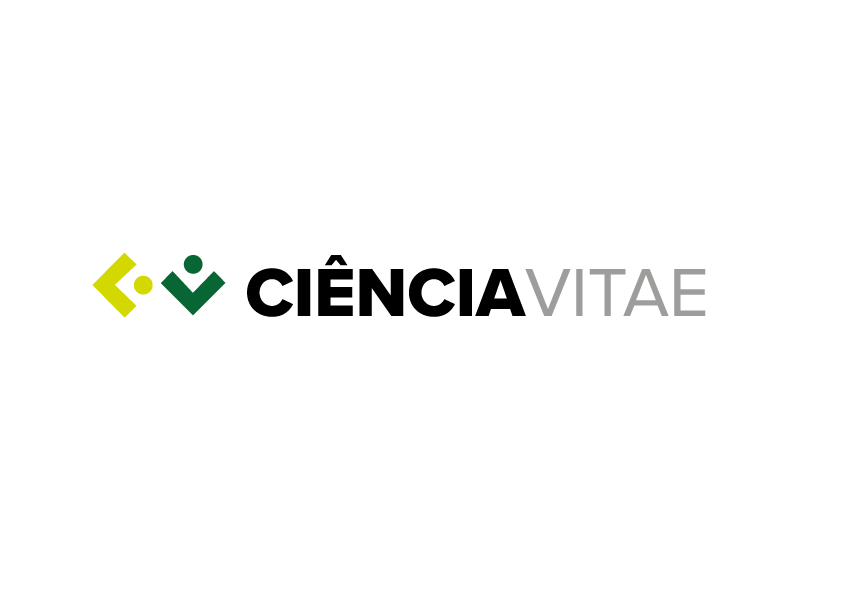 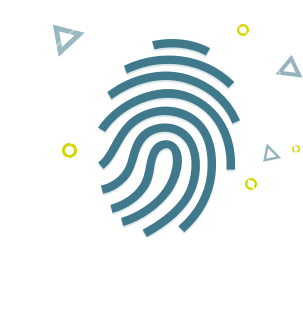 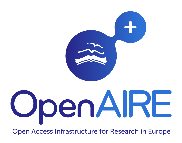 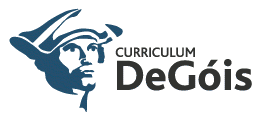 CIÊNCIAID
DeGóis
> 122 k
horas poupadas
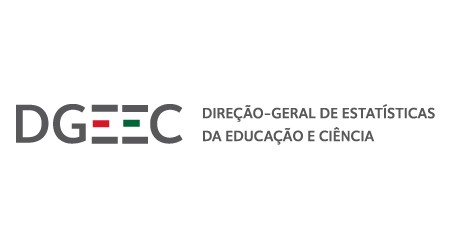 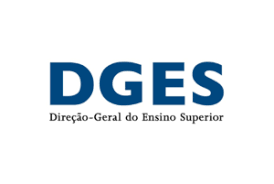 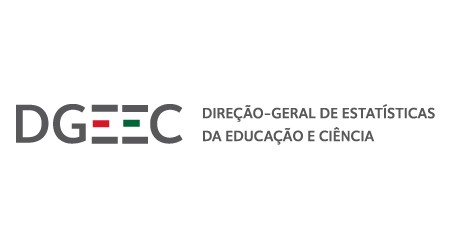 Teses & Diss
Oferta Curricular
Ensino
Superior
> 2.2 M 
registos ORCID sincronizados
66 477
registos RENATES importados
[Speaker Notes: Dados de 22-06-23]
CIÊNCIAVITAE | currículo integrado
Oe2
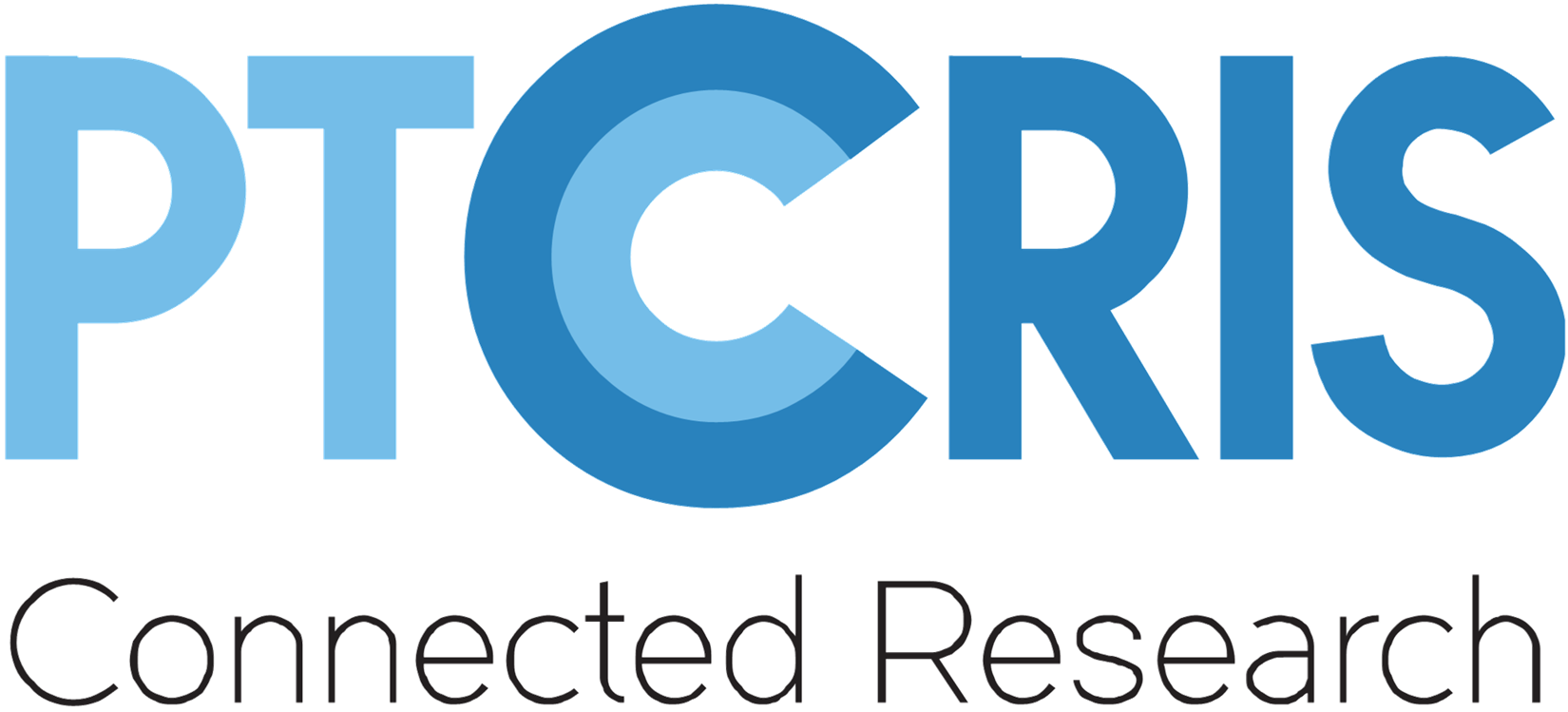 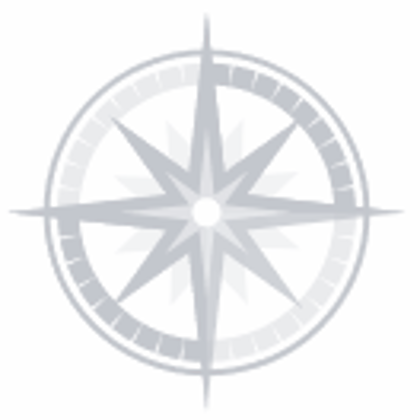 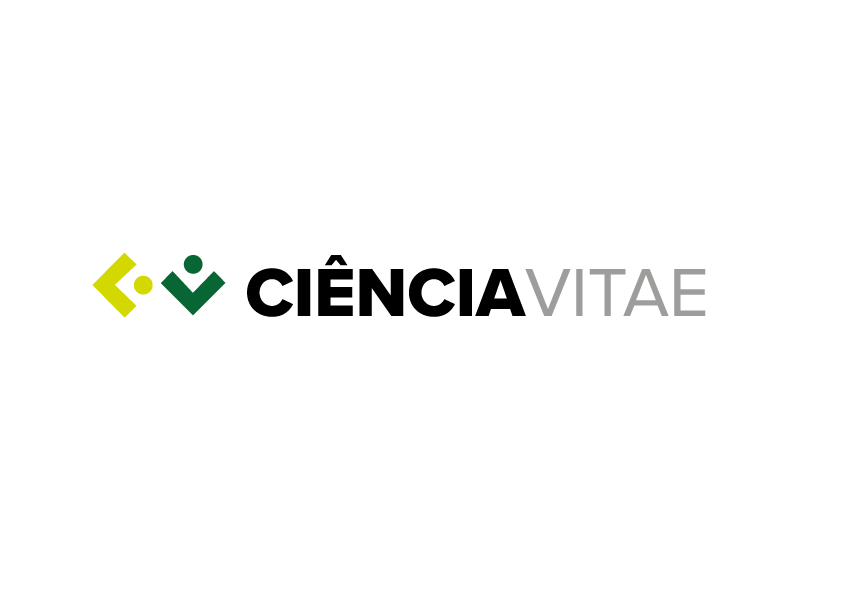 "Preencher uma vez,
Reutilizar múltiplas"
[Speaker Notes: Dados de 22-06-23]
CIÊNCIAVITAE | currículo integrado
Oe2
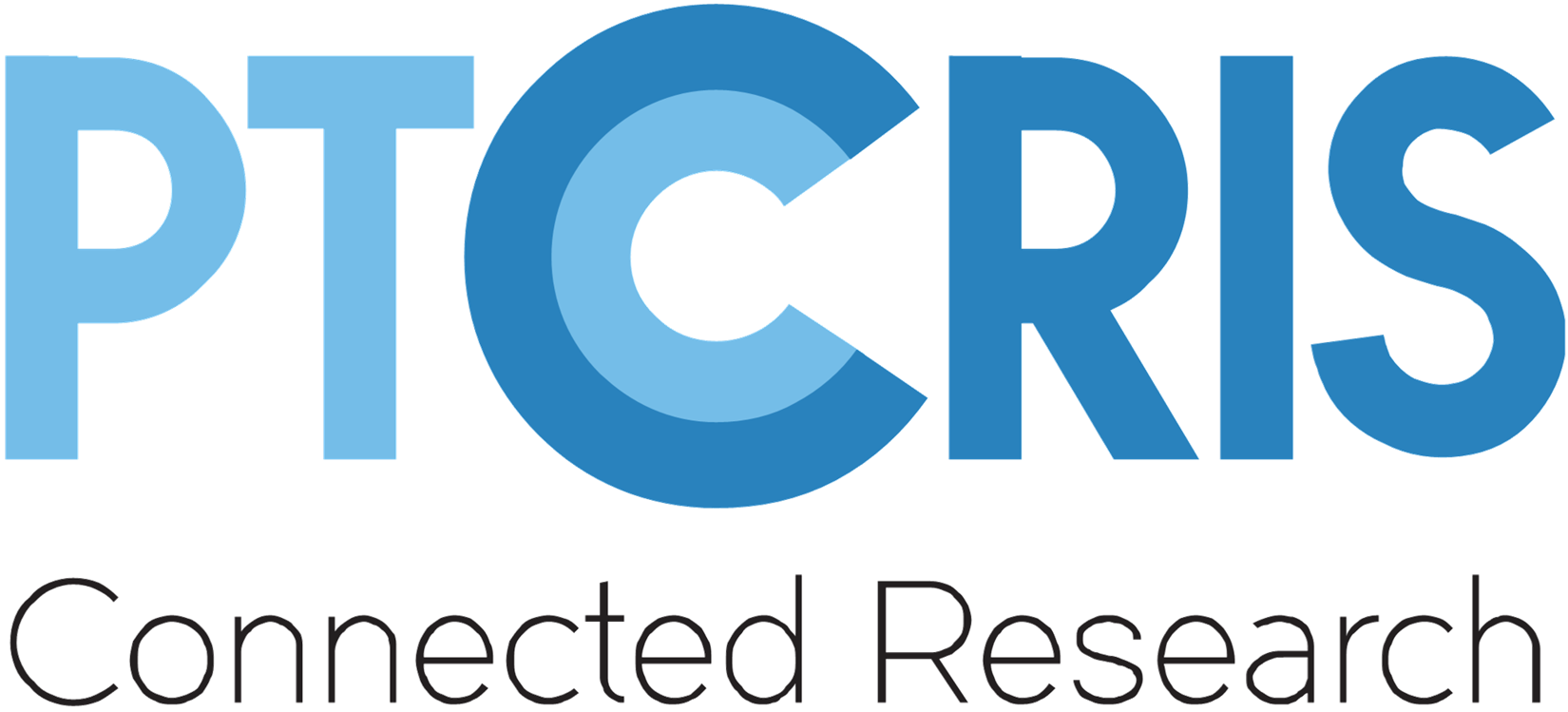 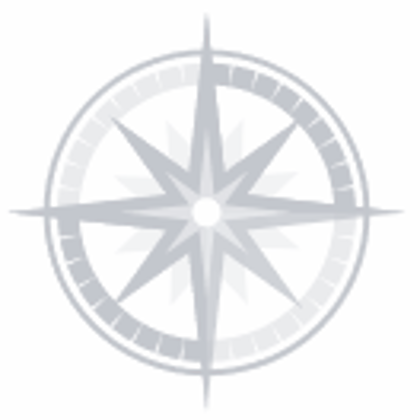 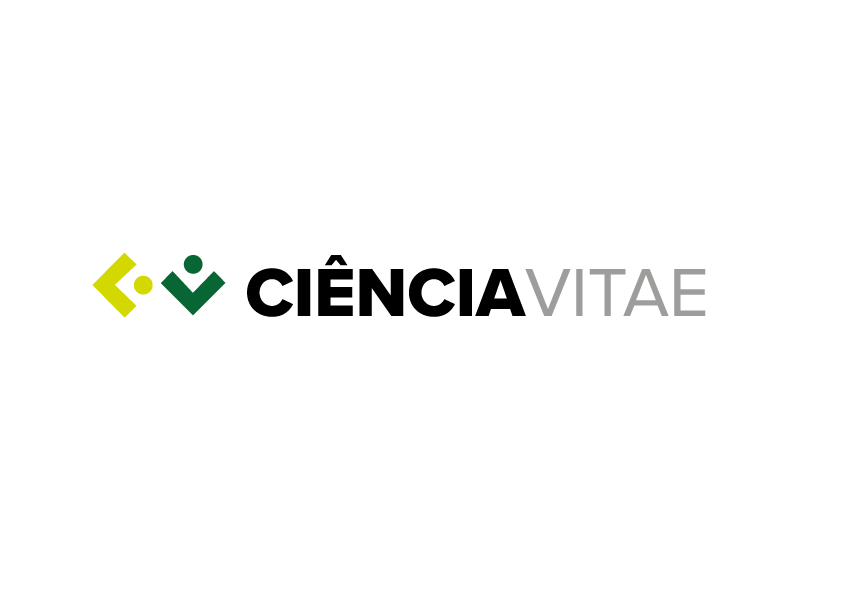 "Preencher zero vezes,
Reutilizar múltiplas" ?
[Speaker Notes: Dados de 22-06-23]
CIÊNCIAVITAE | currículo integrado
Oe2
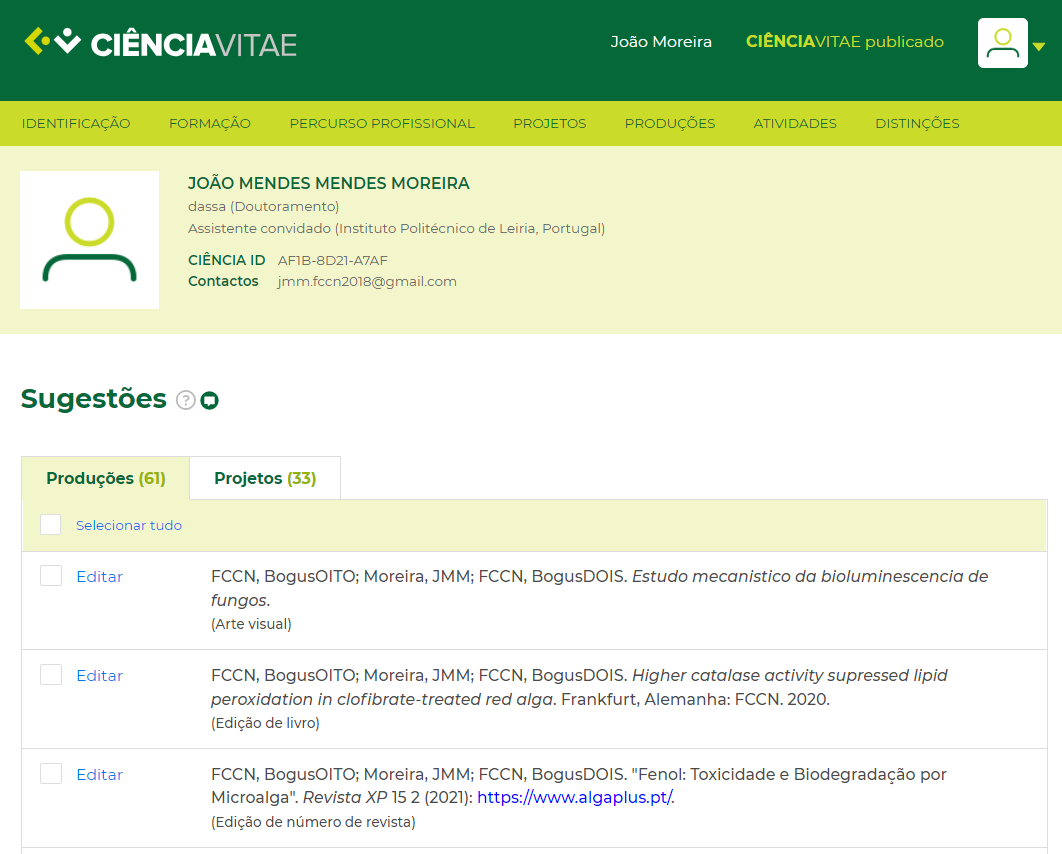 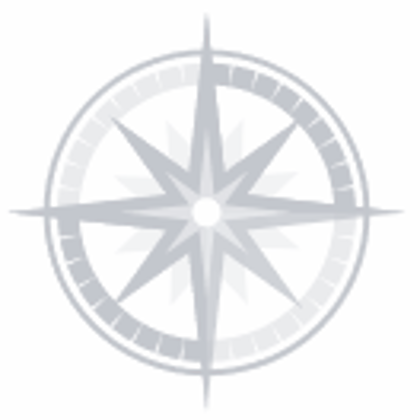 CIÊNCIAVITAE: 
Novas funcionalidades
Enriquecimento do CV com dados pré-registados no ecossistema mundial
[Speaker Notes: Dados de 22-06-23]
CIÊNCIAVITAE | reconhecimento internacional
Oe2
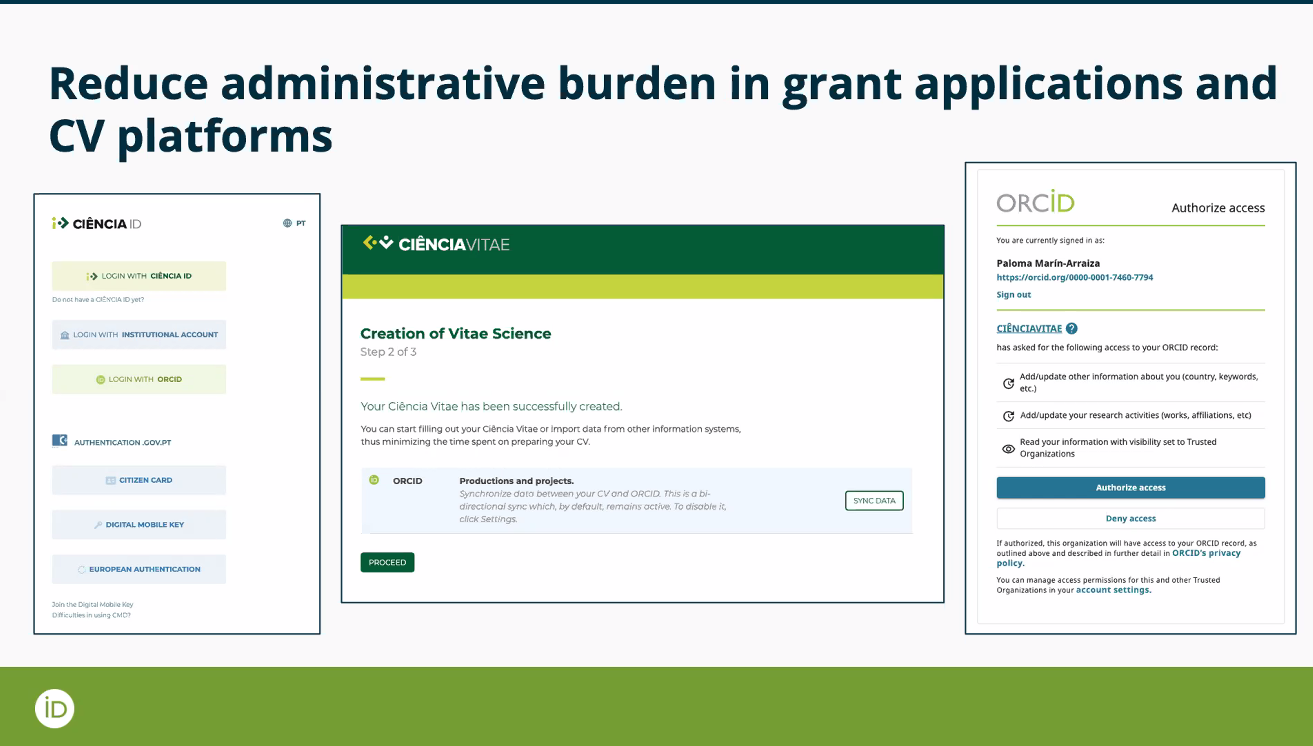 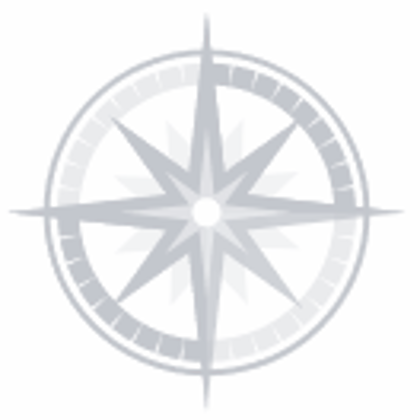 Fonte: Webinar ORCID 
"I'm a Member, Now What?! — Workflows", Paloma Marín-Arraiza, 20/06/2023
[Speaker Notes: CIÊNCIAVITAE apresentado nos webinars ORCID como exemplo sucesso no âmbito de workflows de integração que reduzem carga burocrática]
CIÊNCIAVITAE | currículo integrado
Oe2
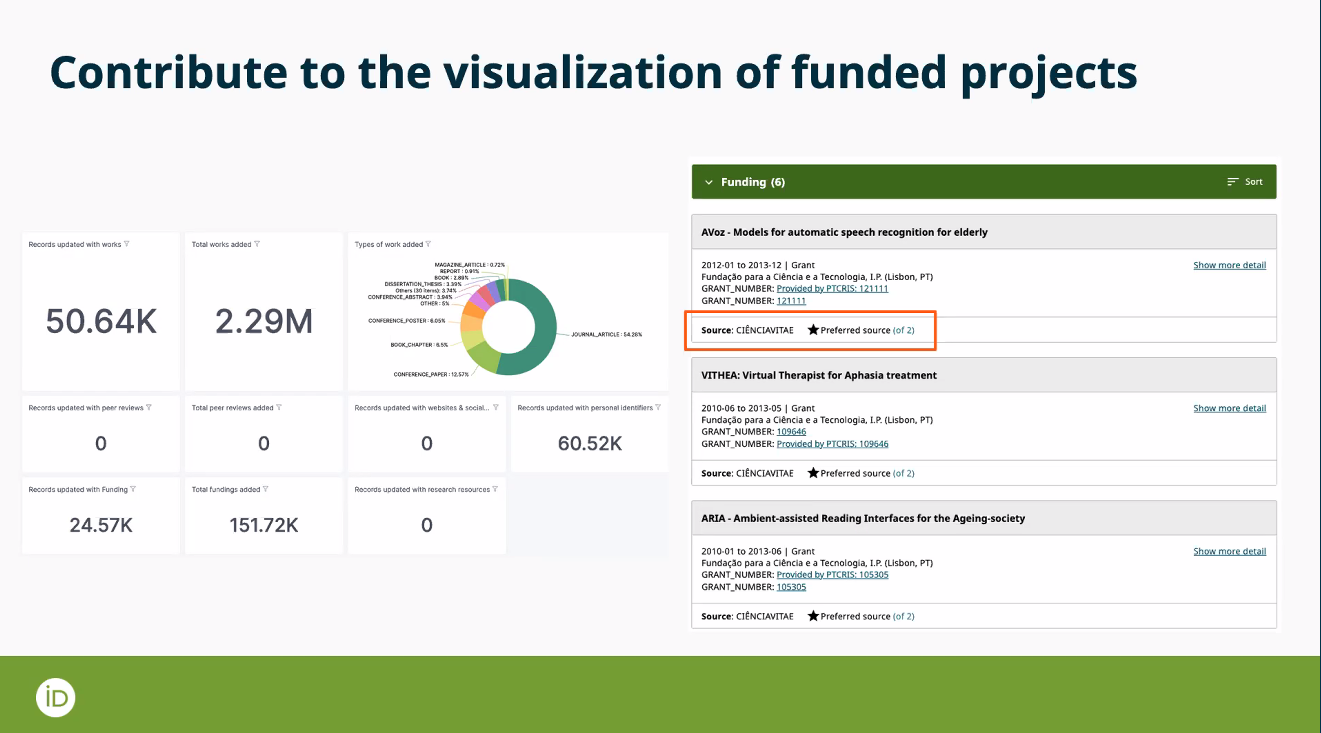 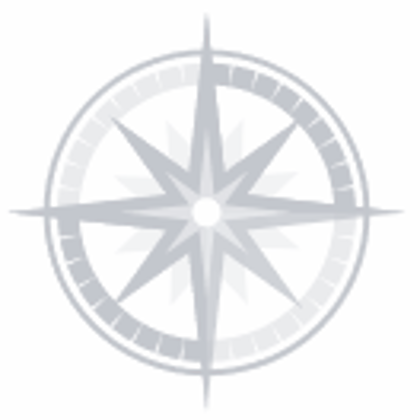 Fonte: Webinar ORCID 
"I'm a Member, Now What?! — Workflows", Paloma Marín-Arraiza, 20/06/2023
[Speaker Notes: CIÊNCIAVITAE apresentado nos webinars ORCID como exemplo sucesso no âmbito de workflows de integração que reduzem carga burocrática]
CIÊNCIAVITAE | registe uma vez, reutilize sempre
Oe2
FCT
ANI
DGES
Financiador
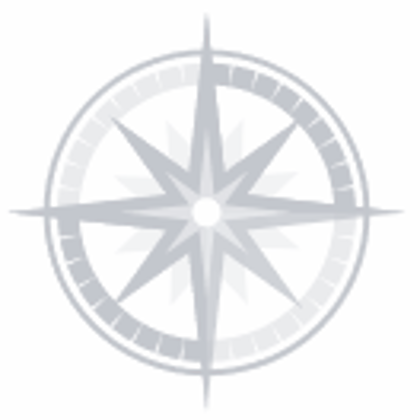 ...
A3ES
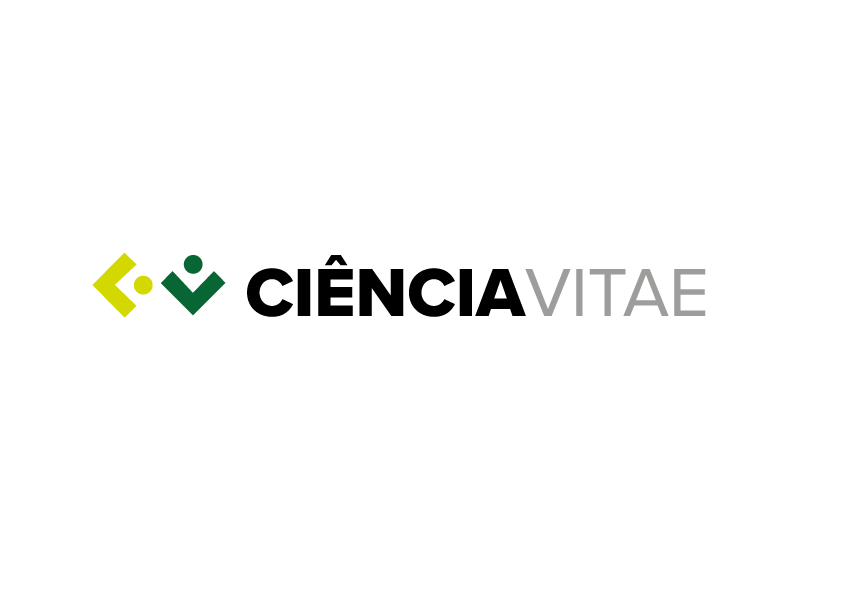 IES/UIDs
DGEEC
PTCRIS
Europa / Mundo
63
Entidades
(+ 12)
PTCRIS | Prioridades estratégicas
Oe1

Promoção da adoção do quadro normativo PTCRIS
Oe2

Consolidação do posicionamento do CV no ecossistema de C&T
Oe3

Desenvolvimento de serviços de valor acrescentado
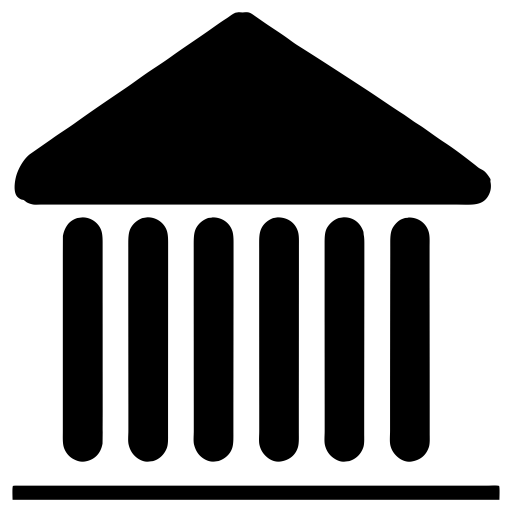 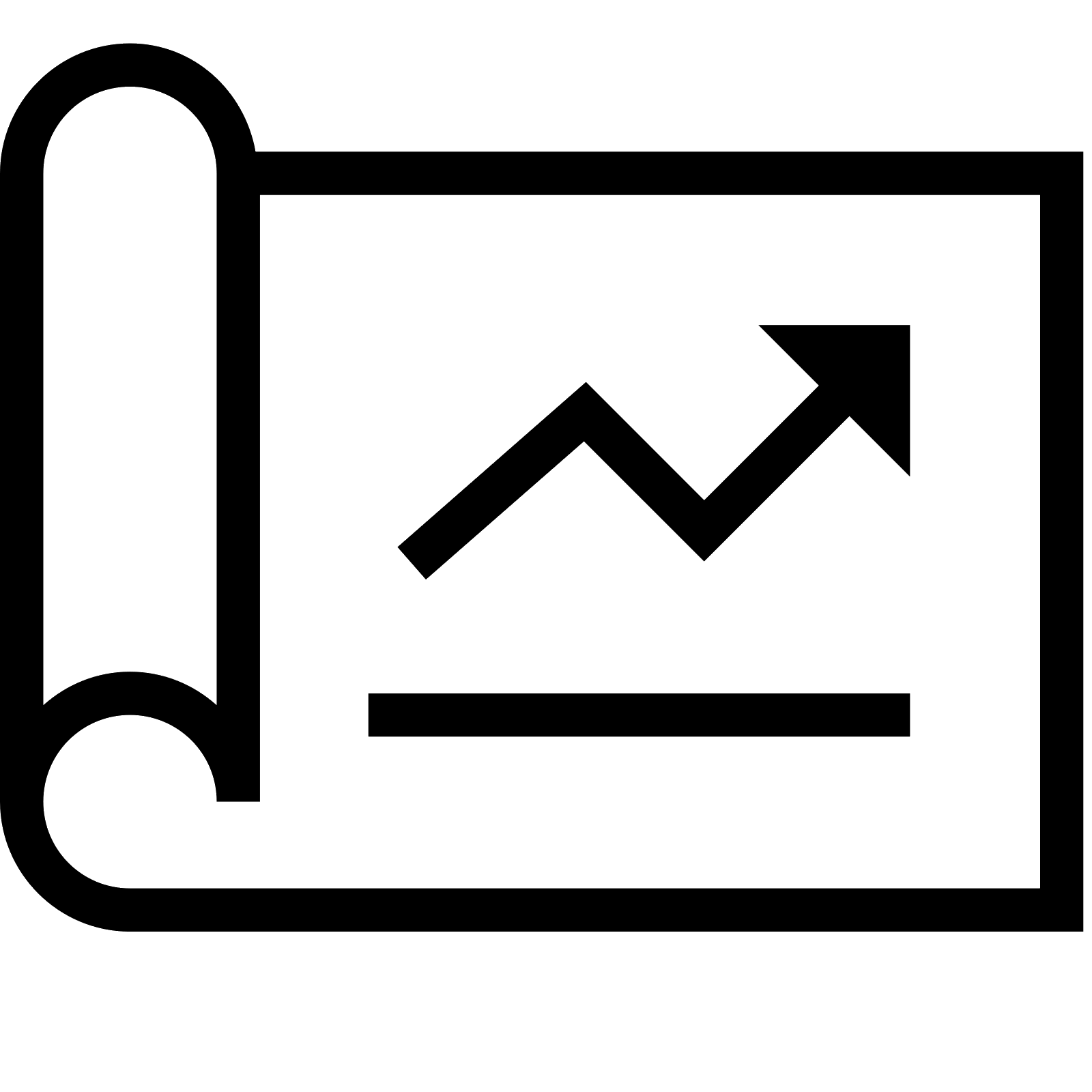 PTCRIS | ecossistema integrado
Projetos/Fin.
Organizações
Oe3
Produções
s
Outcomes / outputs
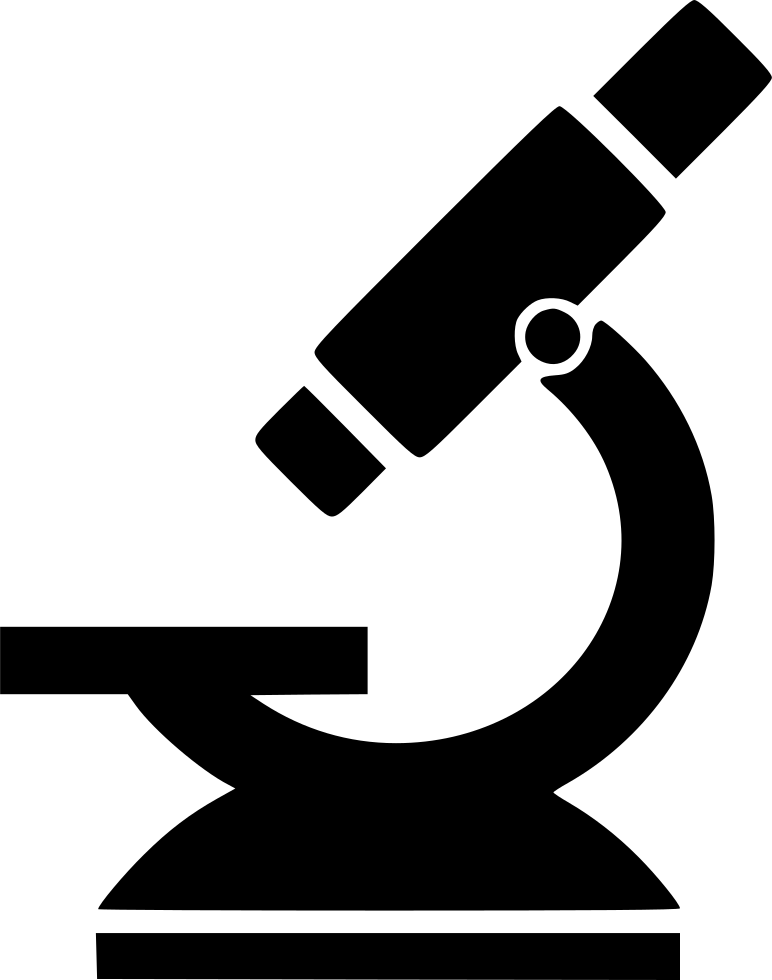 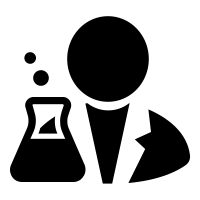 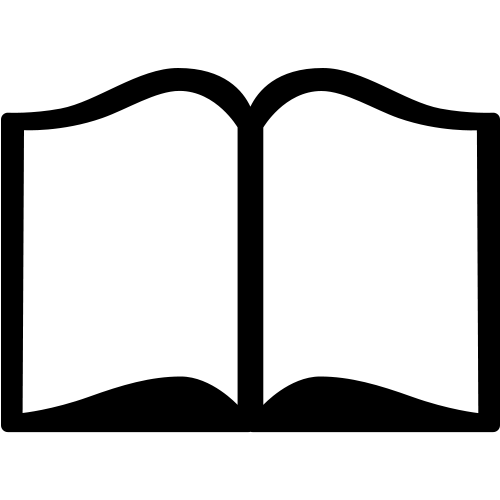 Outcomes / outputs
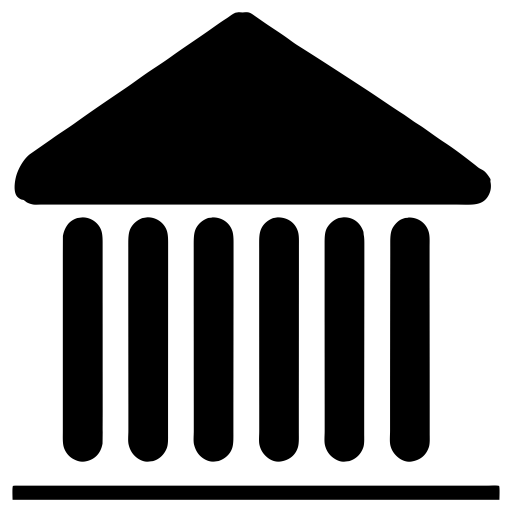 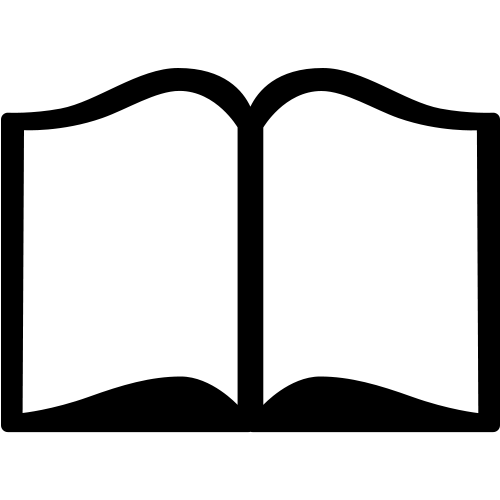 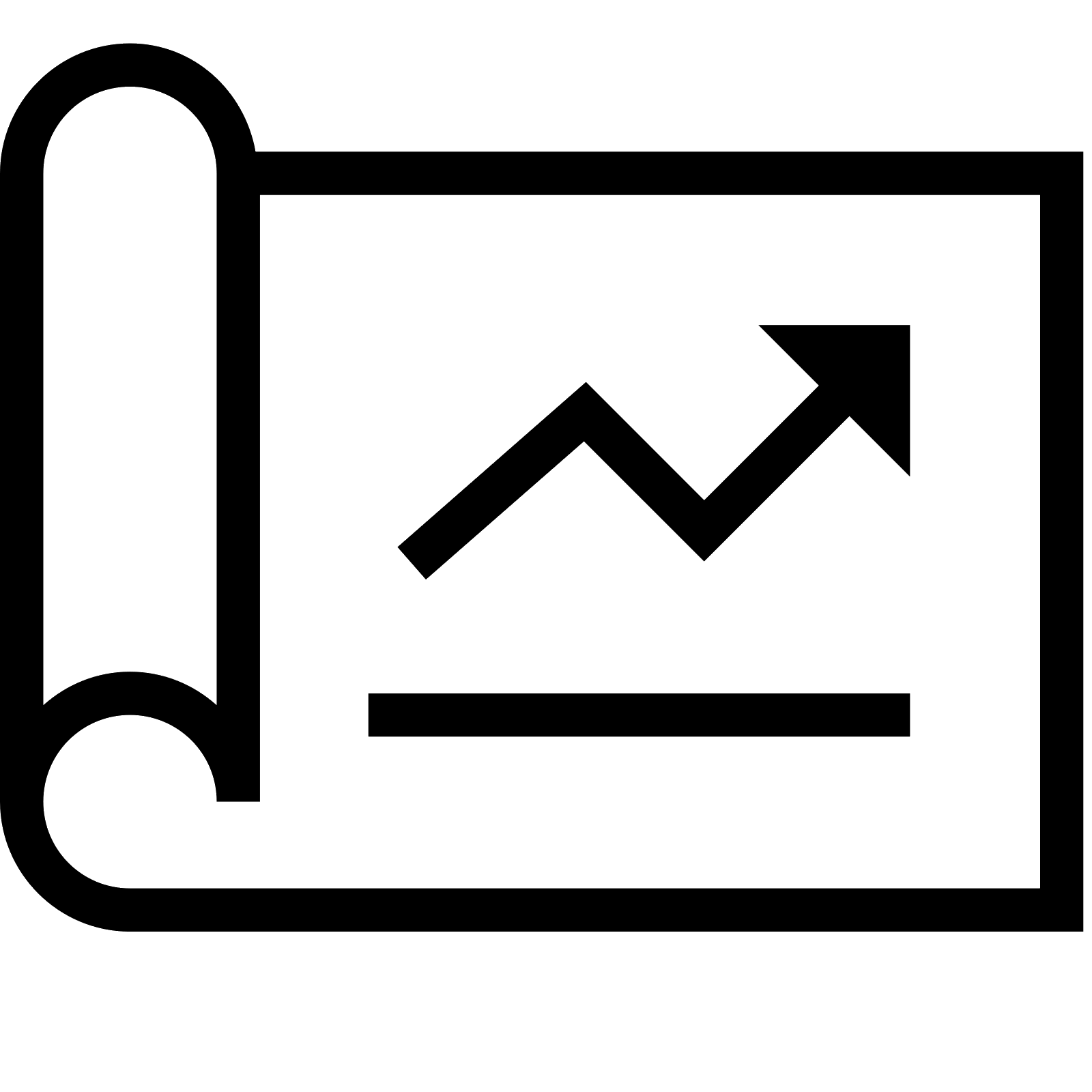 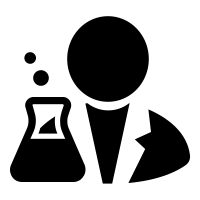 Investigadores
Infras.científicas
Organizações
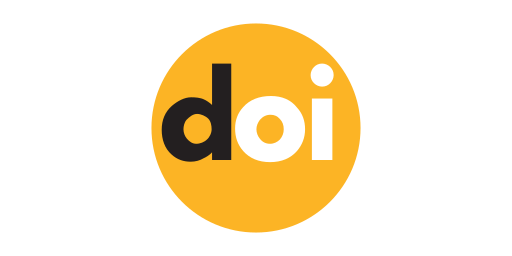 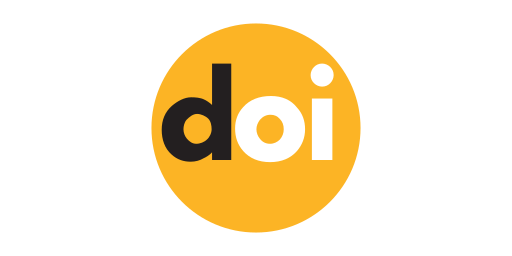 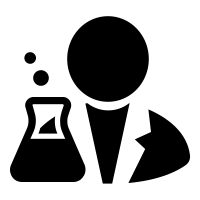 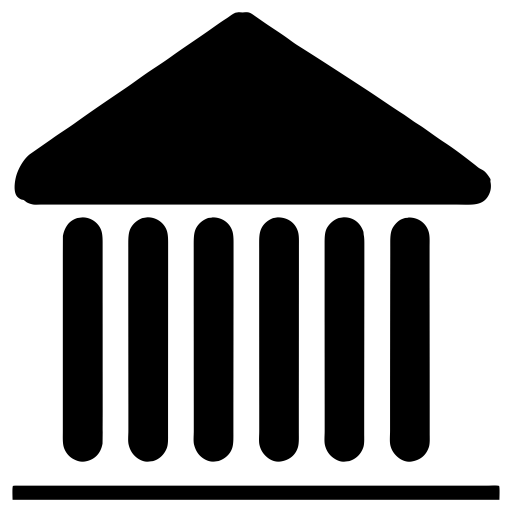 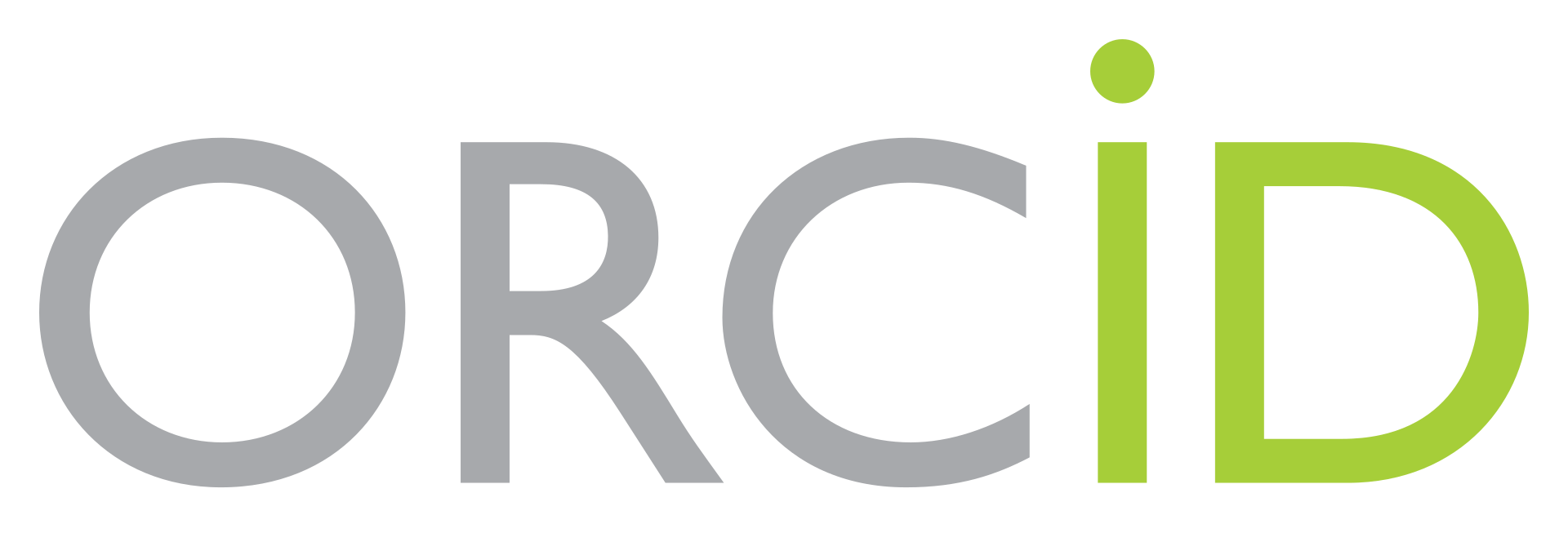 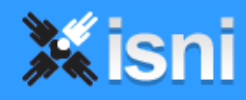 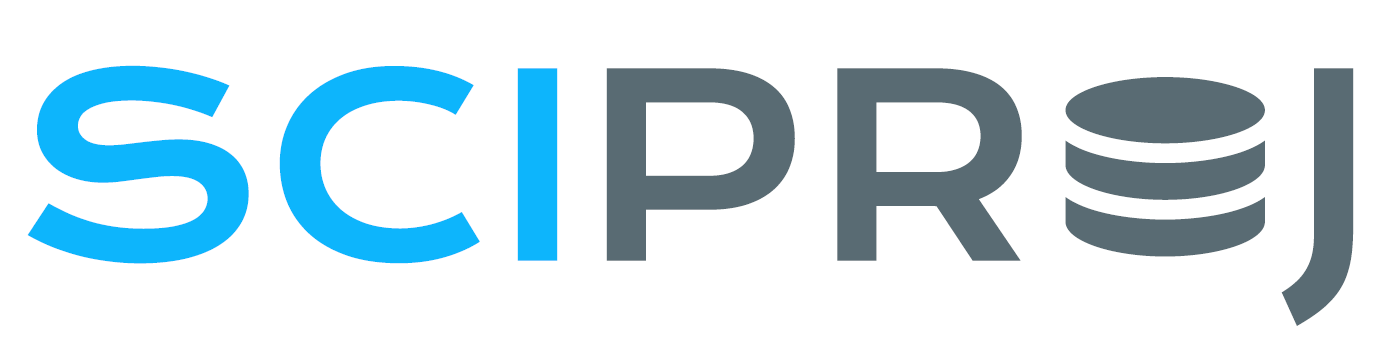 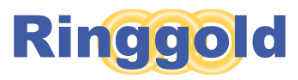 RNOCT/DM2
Afiliações
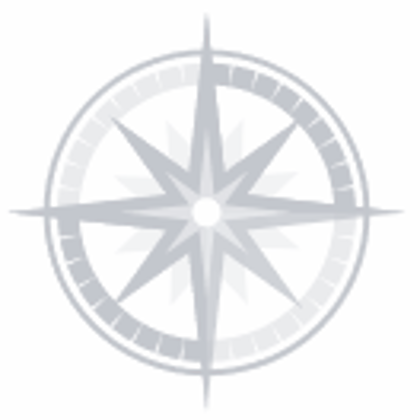 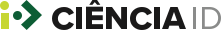 Sistema de Gestão Curricular
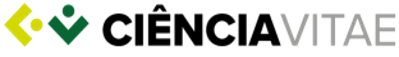 Sistemas de Gestão Financiamento
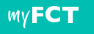 Sistemas Gestão Ciência Nacionais
Sistemas de Gestão Ciência Institucionais
Portal de Investigação
Indicadores
Monitorização e Compliance
SoS = Sistema de Sistemas = ecossistema
Afiliações
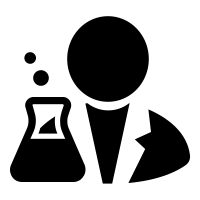 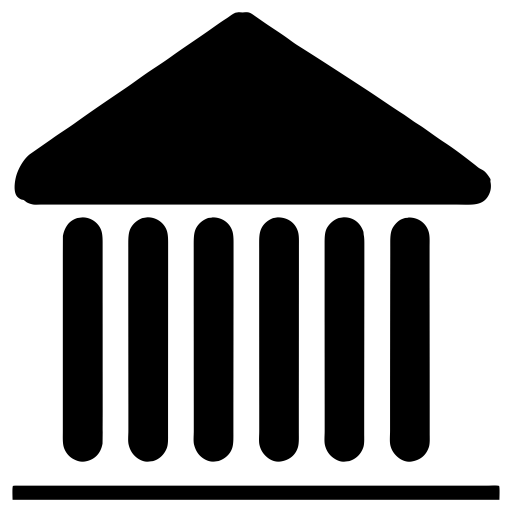 Organizações
Financiamento / projetos
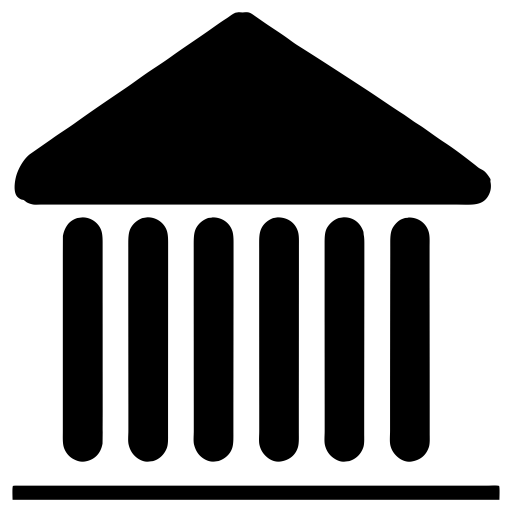 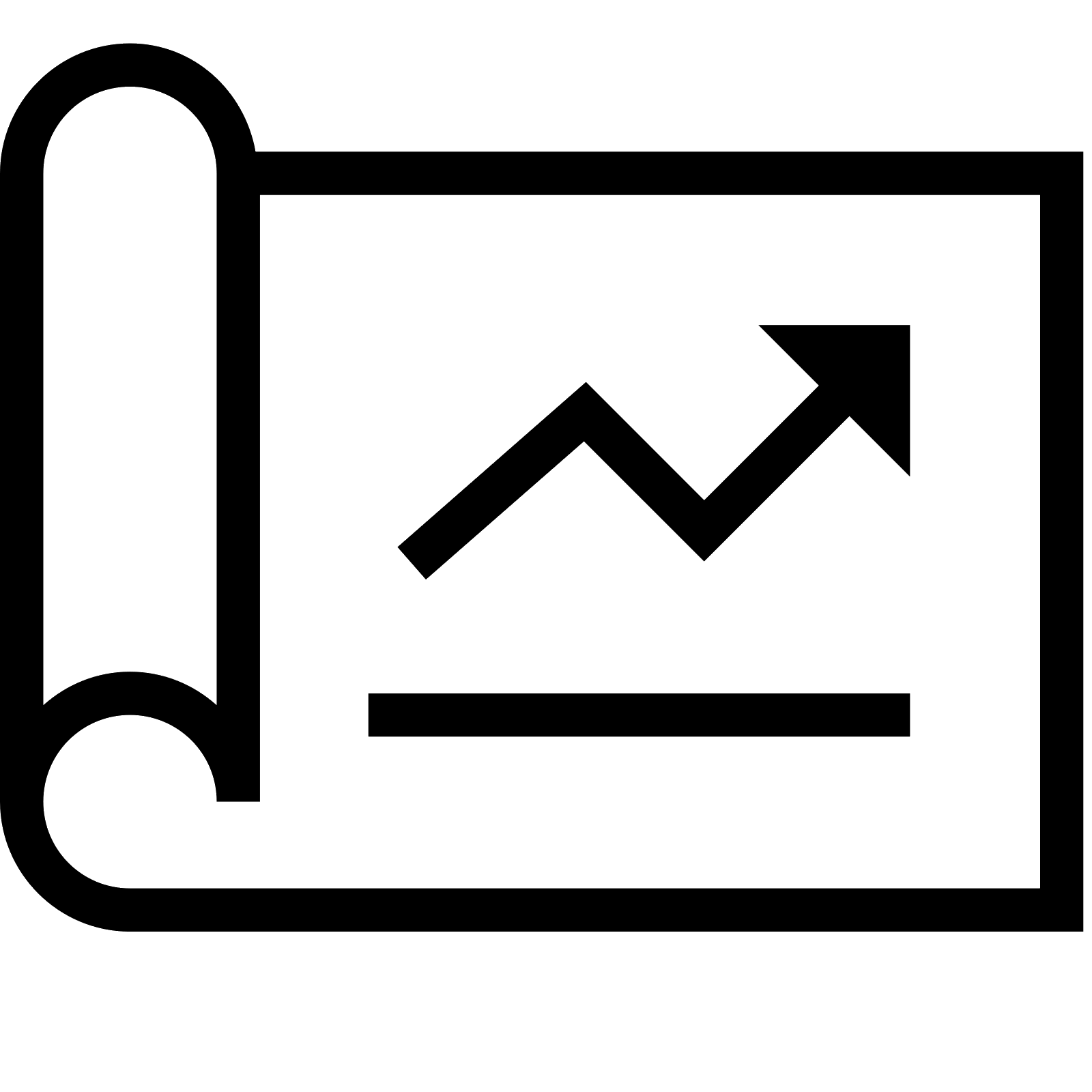 PTCRIS | ecossistema integrado
Afiliações
Projetos/Fin.
Organizações
Oe3
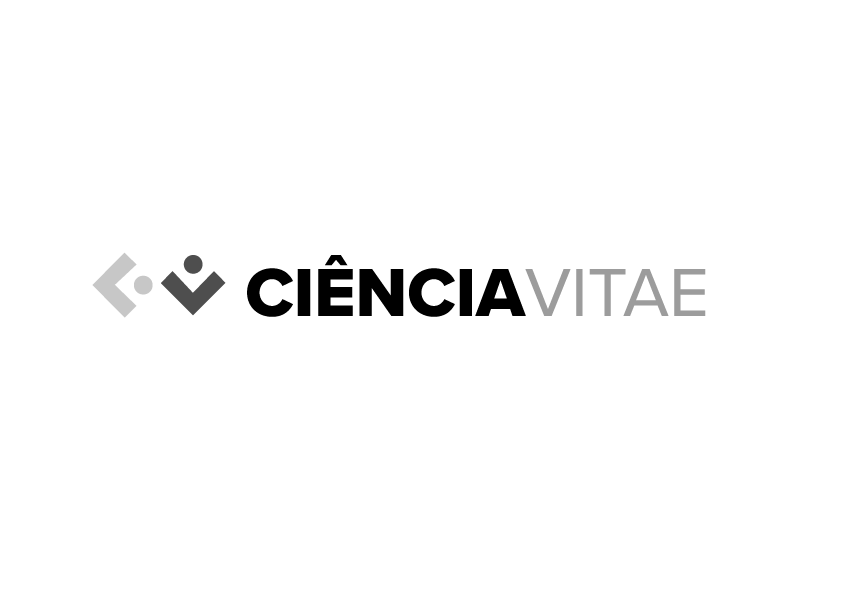 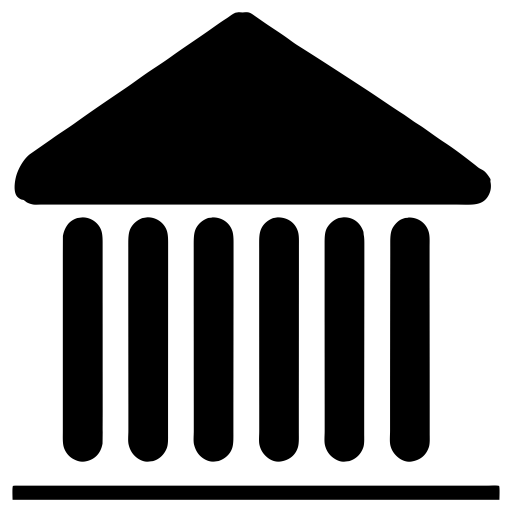 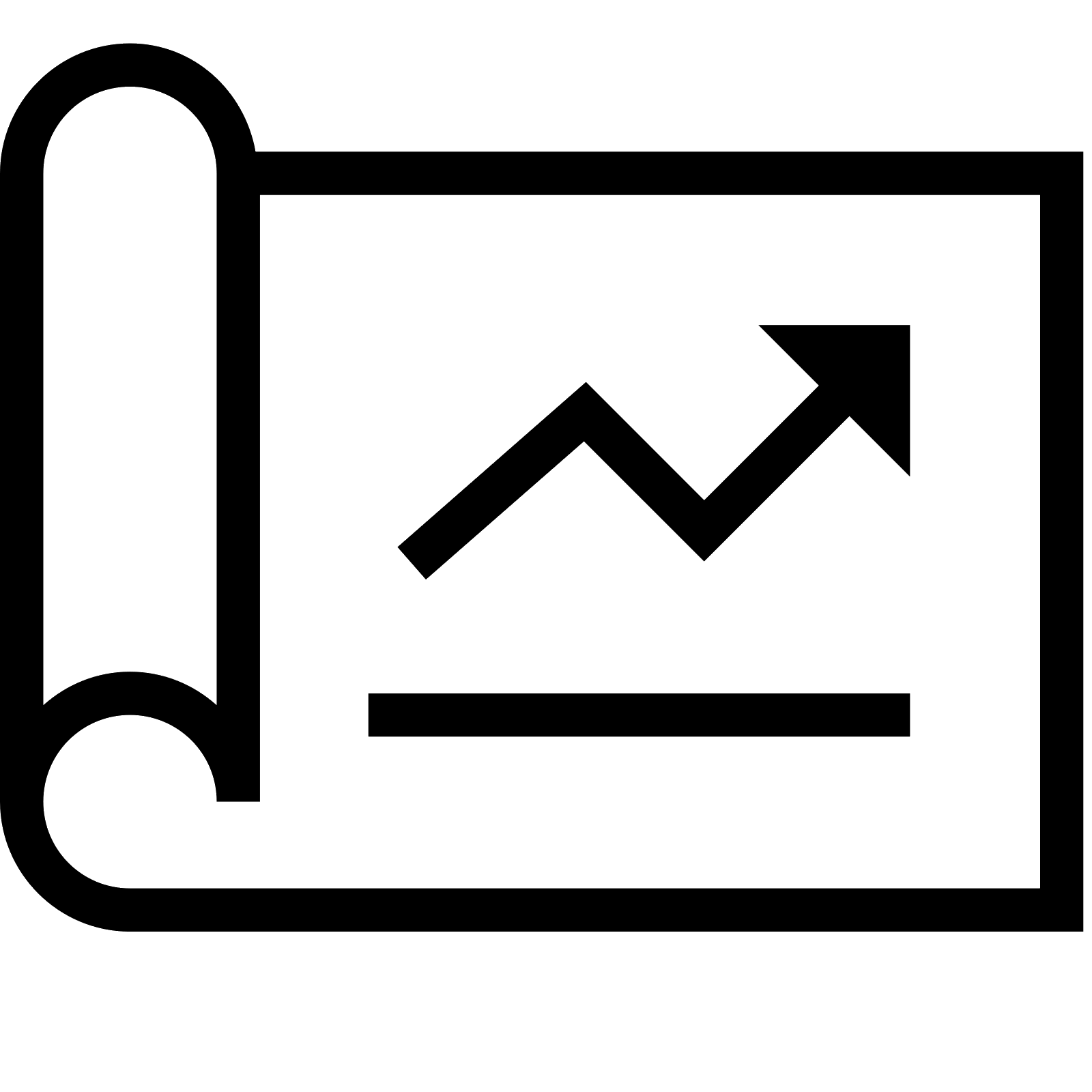 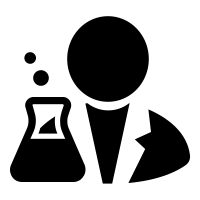 s
Outcomes / outputs
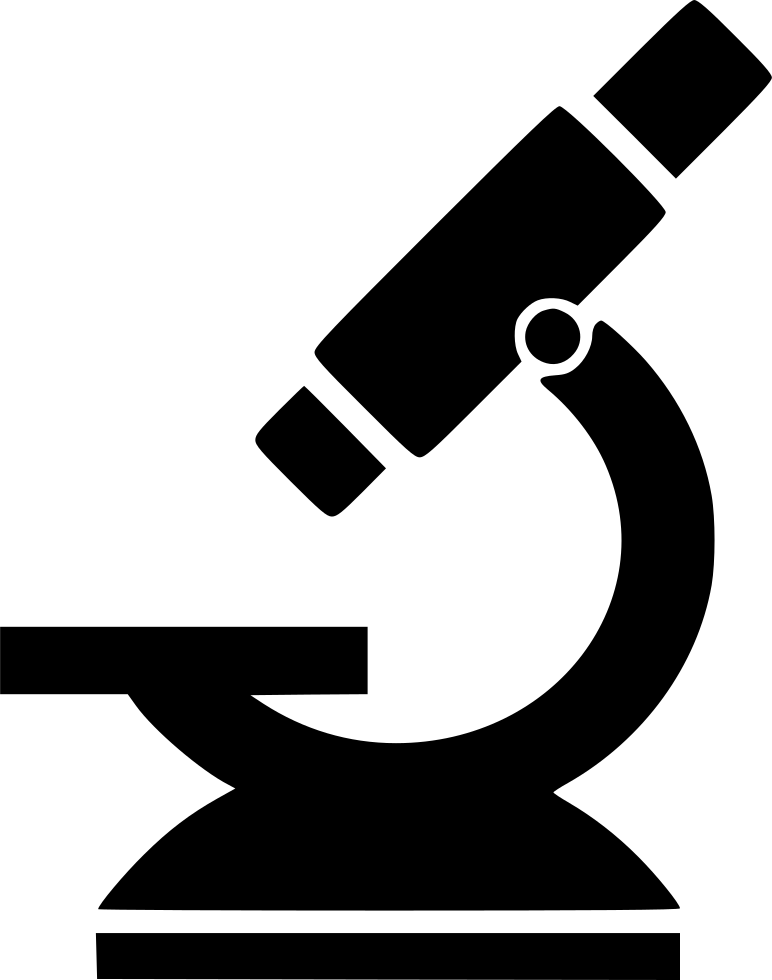 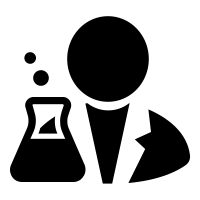 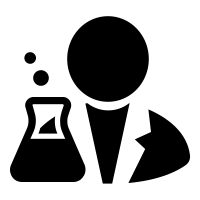 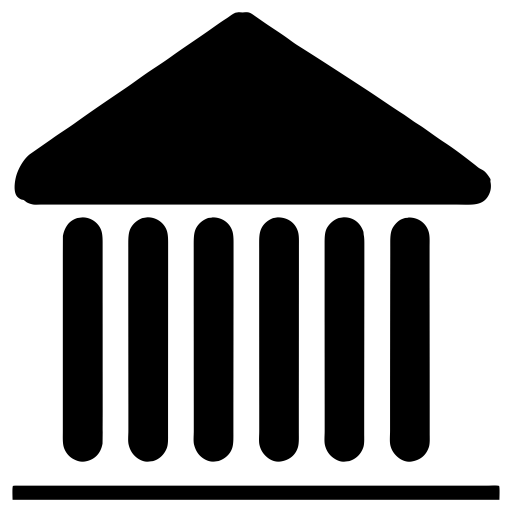 Afiliações
Organizações
Outcomes / outputs
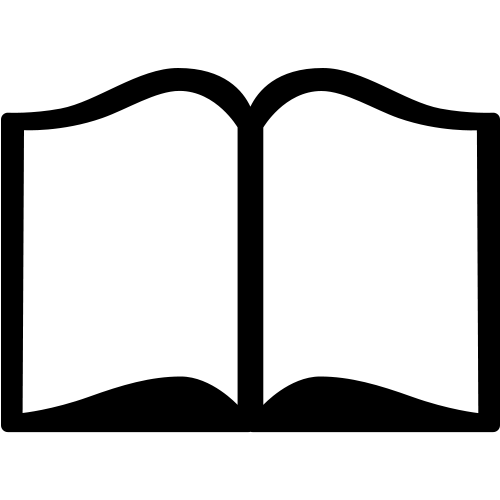 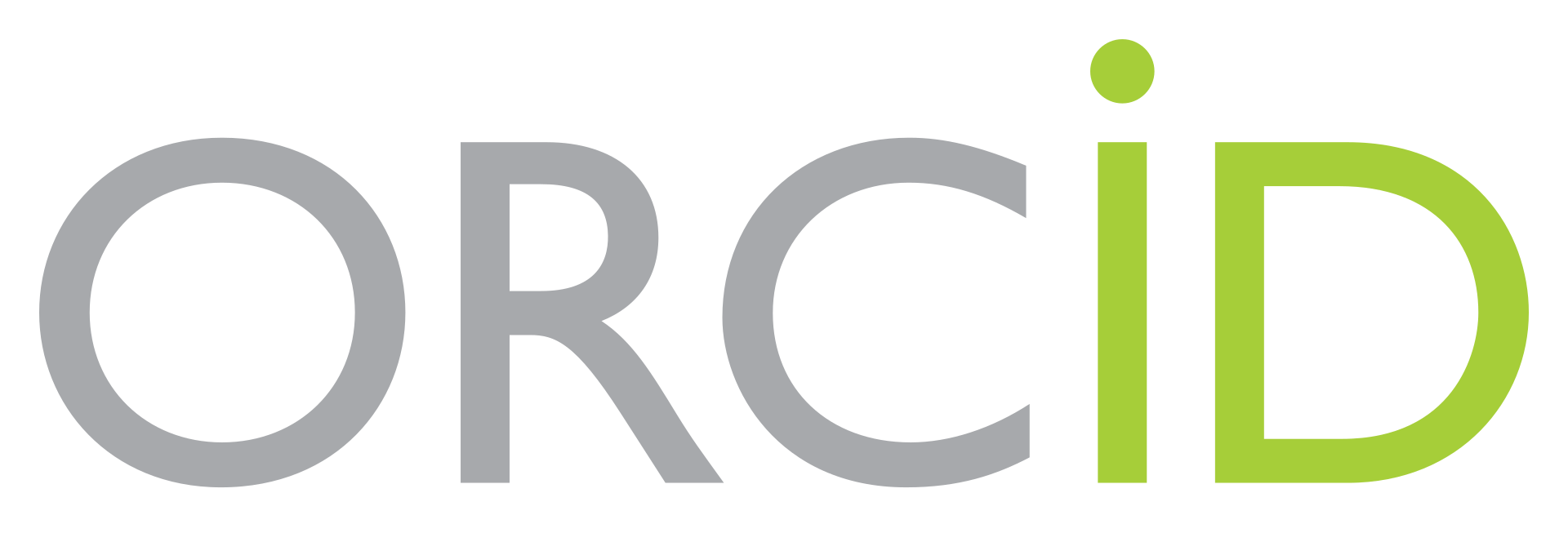 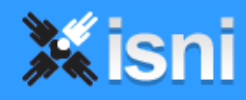 Investigadores
Infras.científicas
Registo Central Afiliações
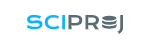 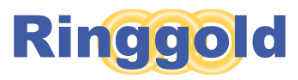 Produções
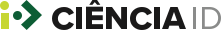 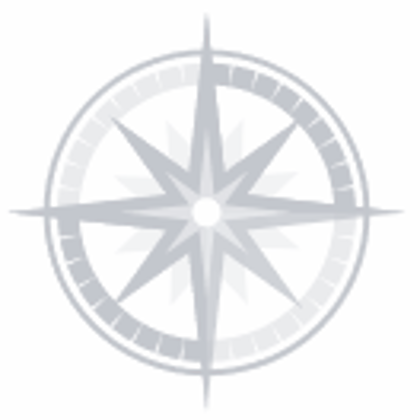 Sistemas de Gestão Financiamento
Sistemas Gestão Ciência Nacionais
Sistemas de Gestão Ciência Institucionais
Portal de Investigação
Indicadores
Monitorização e Compliance
SoS = Sistema de Sistemas = ecossistema
PTCRIS | Sistema de Indicadores de C&T
Oe3
WP 1 - Coordenação
WP2 - GDI
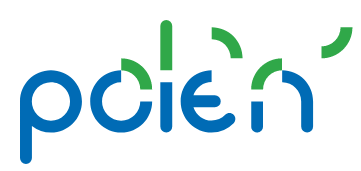 WP6 – Monitorização &
 Compliance
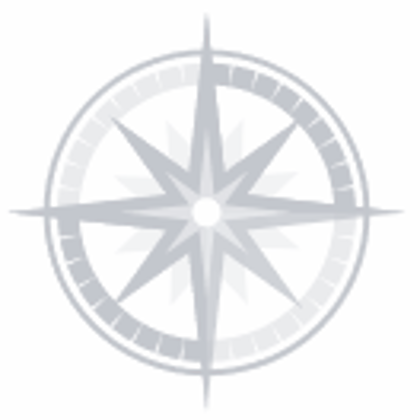 WP3 - SciProj
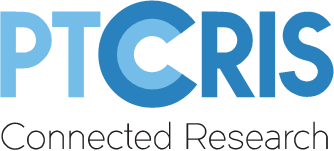 WP5 - BI
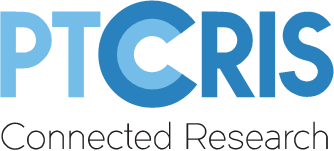 WP4 - RNOCT
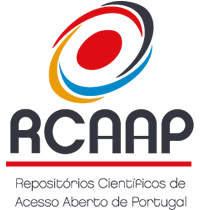 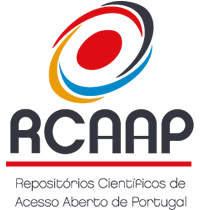 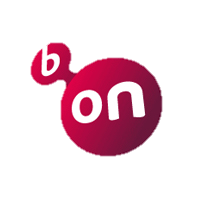 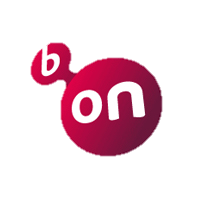 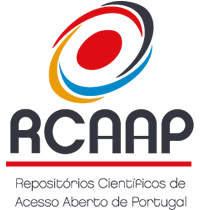 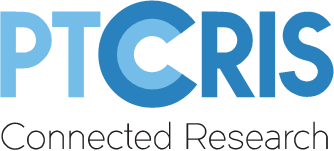 POCI-05-5762-FSE-000438​
 “Transformação Digital na Investigação: Ciência Aberta e Gestão de Ciência”
WP5 – Desenvolvimento de um sistema de indicadores de C&T
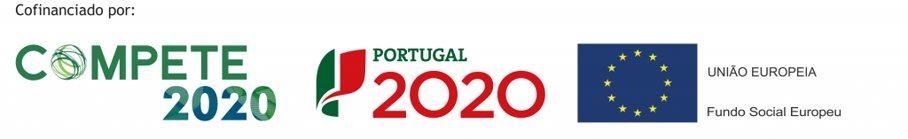 PTCRIS | Sistema de Indicadores de C&T
Oe3
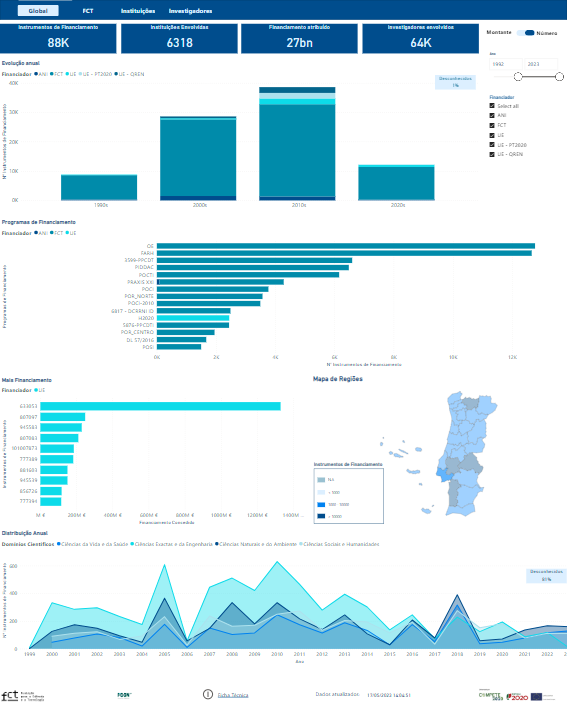 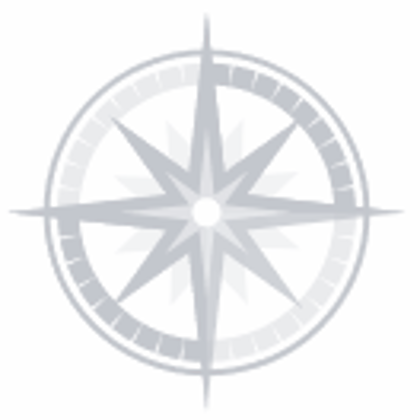 Análise do financiamento atribuído e executado no ecossistema de C&T:
Visão de ecossistema (supra financiador)
Entidades normalizadas
Perspetiva da Instituição
PTCRIS | Sistema de Indicadores de C&T
Oe3
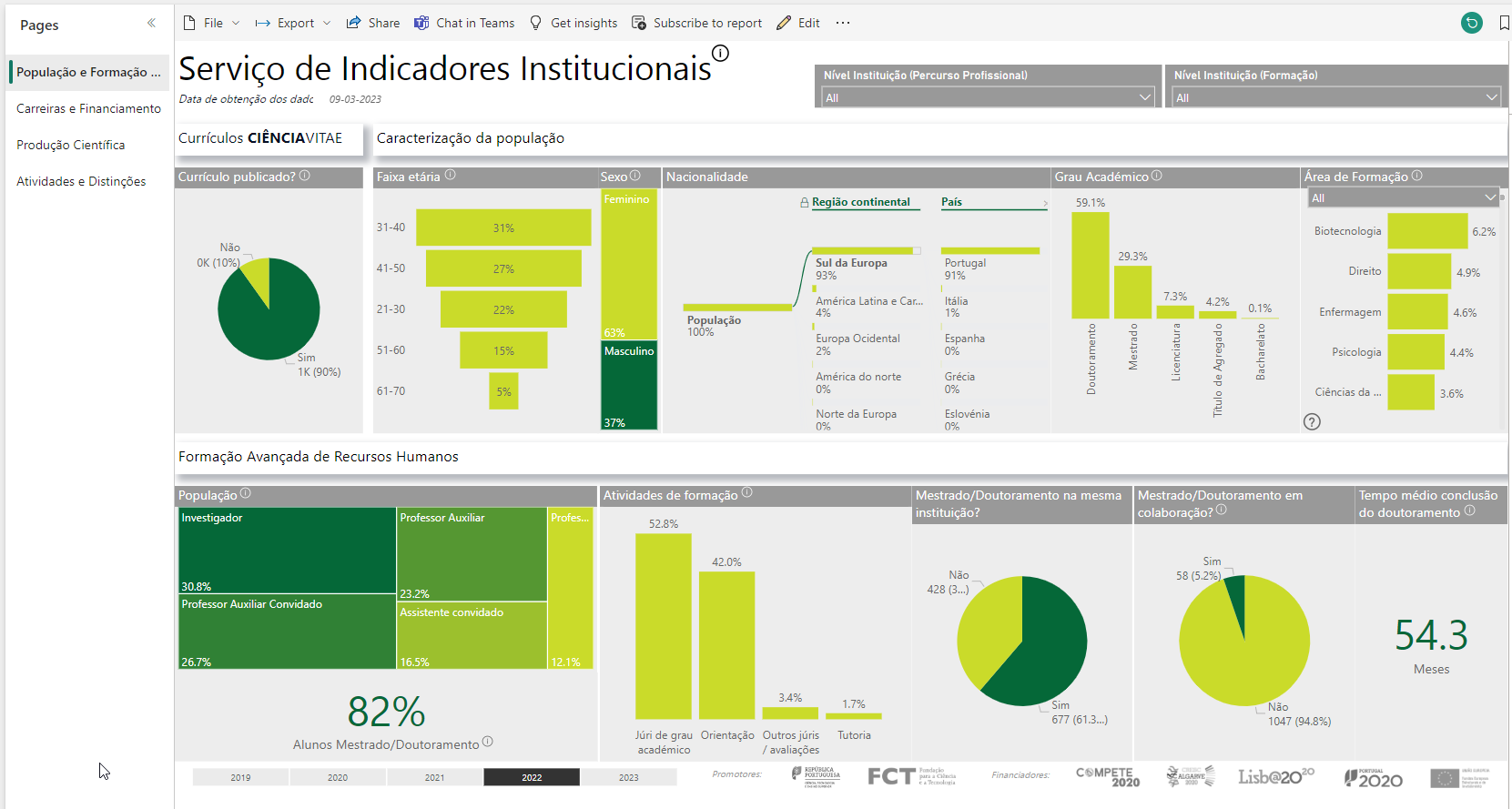 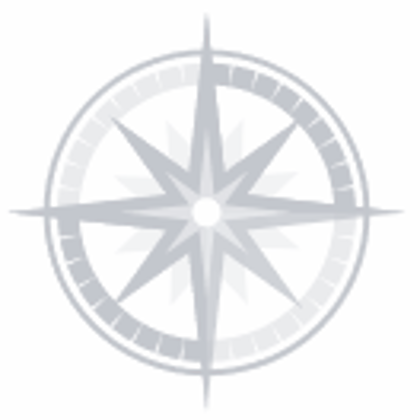 CIÊNCIAVITAE: 
Serviço de Indicadores Institucionais
63 Instituições Subscritoras

Dimensão temporal
Afiliações
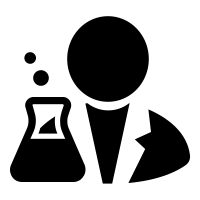 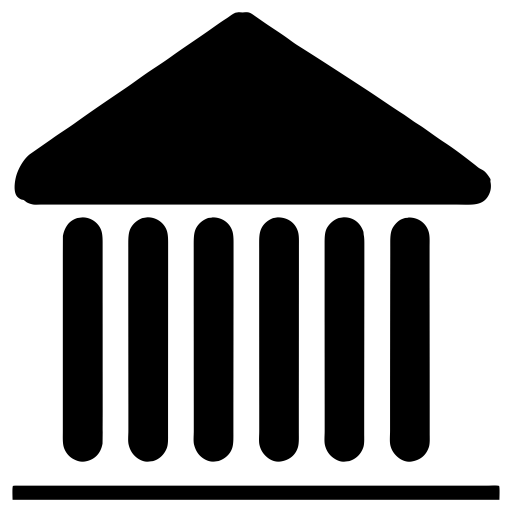 Organizações
Financiamento / projetos
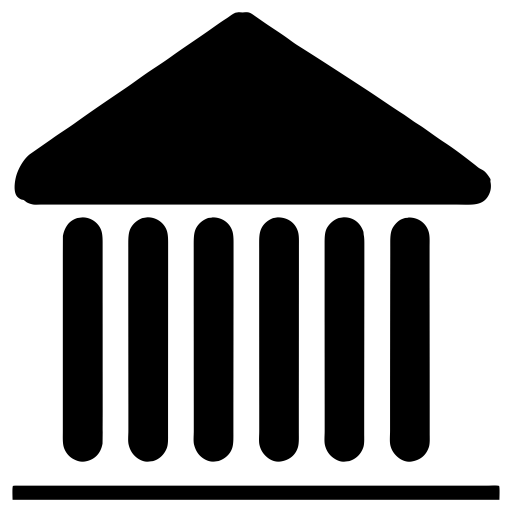 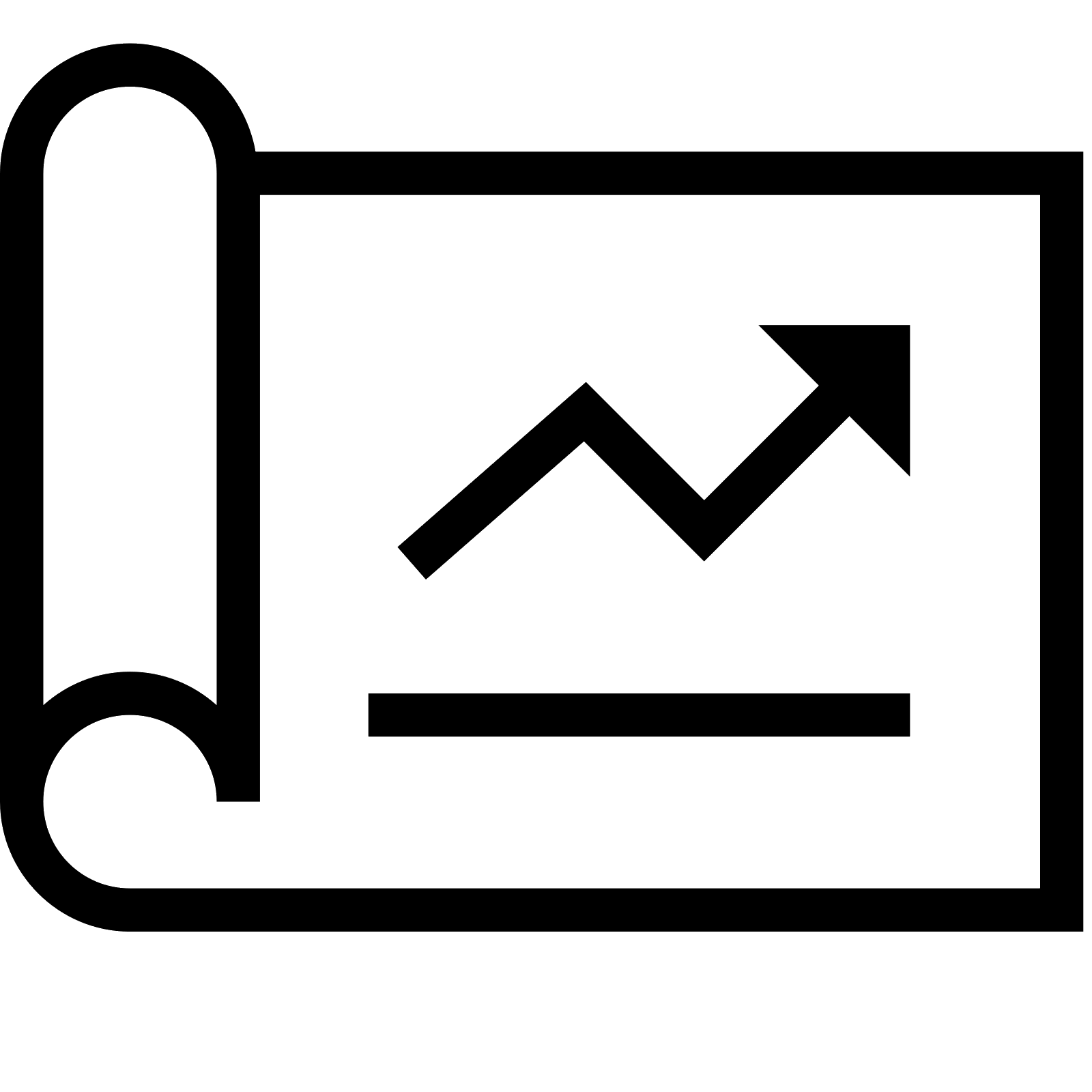 PTCRIS | ecossistema integrado
Afiliações
Projetos/Fin.
Organizações
Oe3
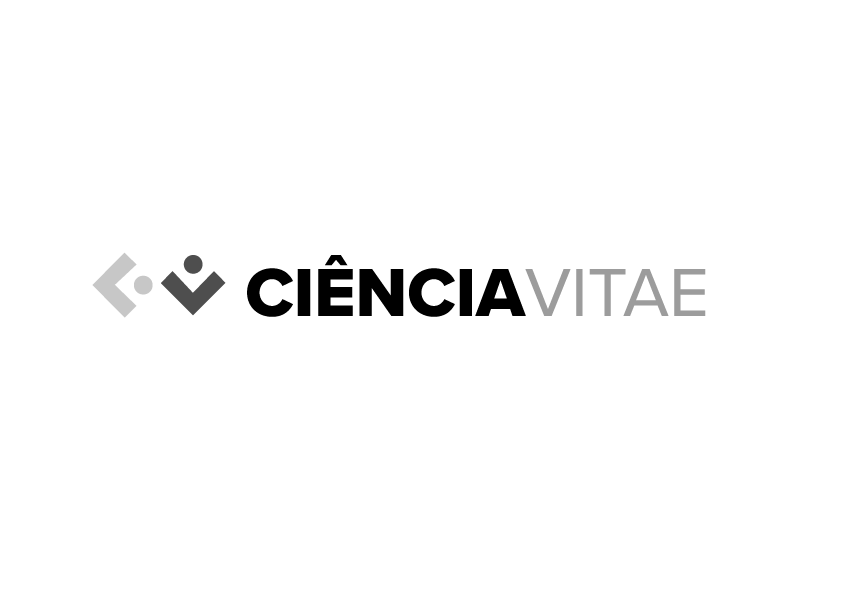 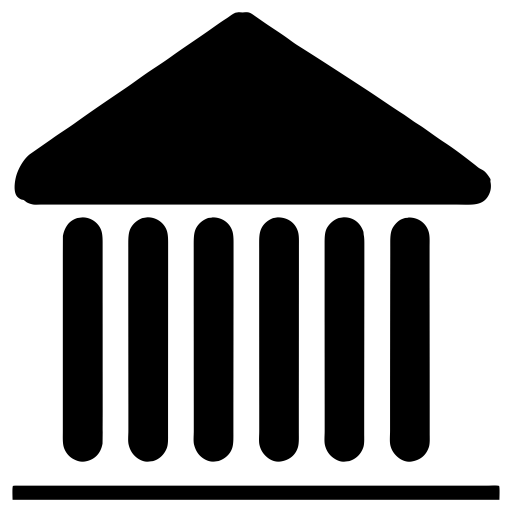 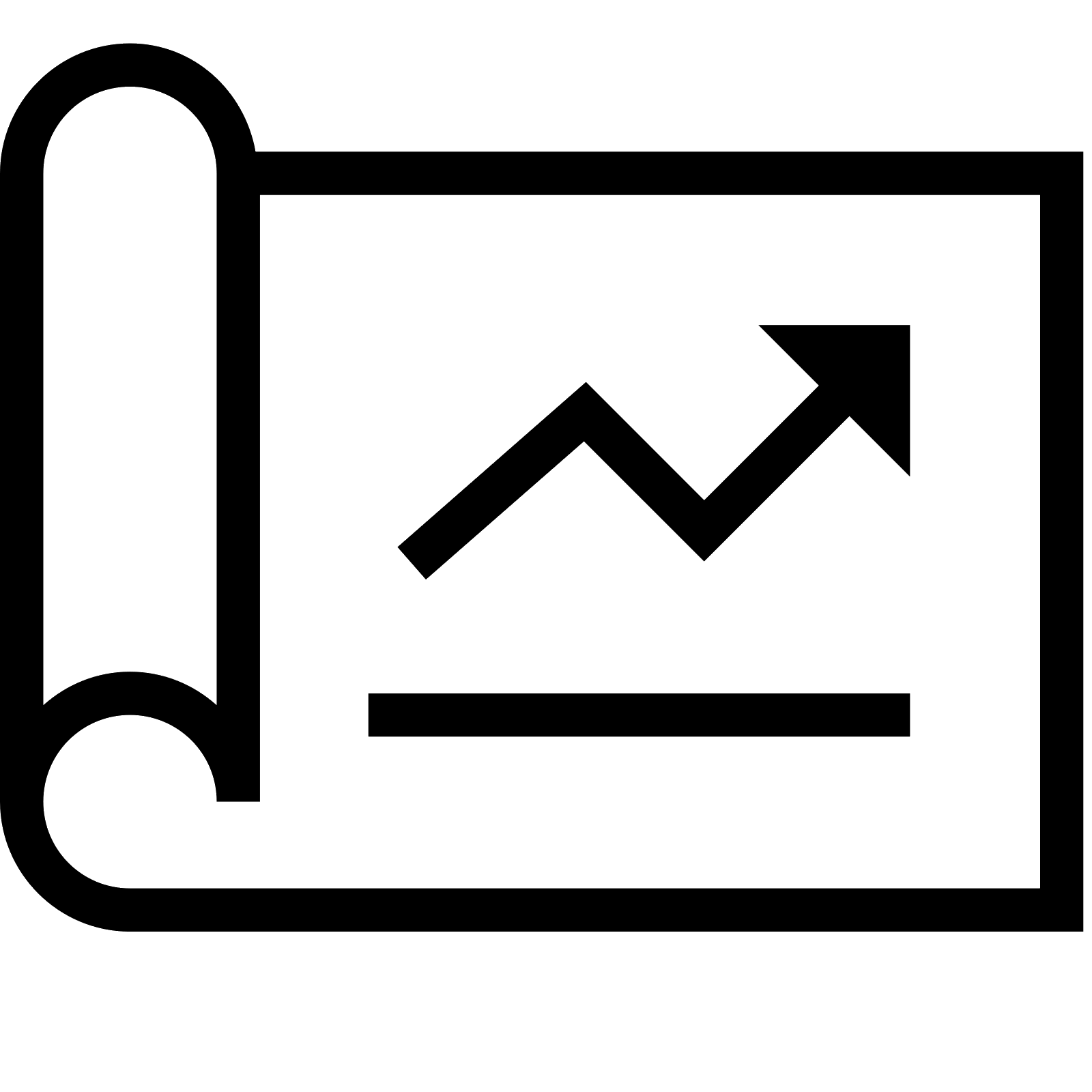 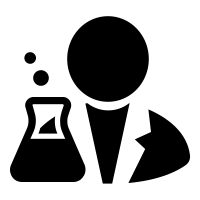 s
Outcomes / outputs
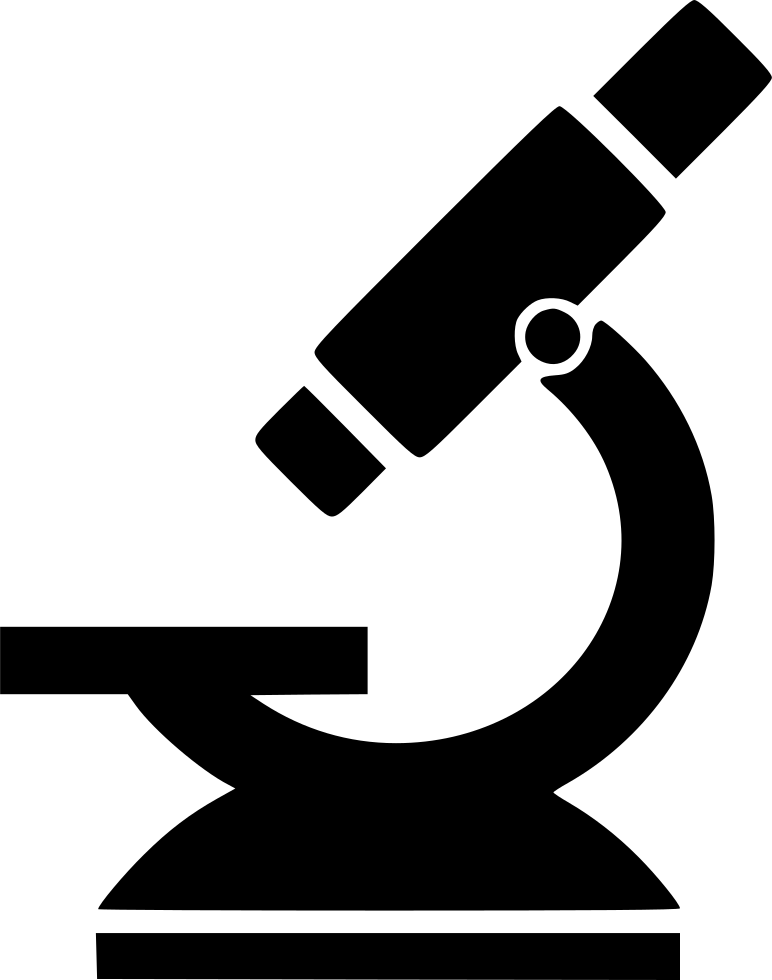 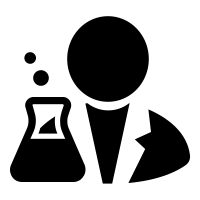 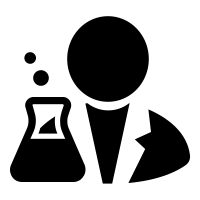 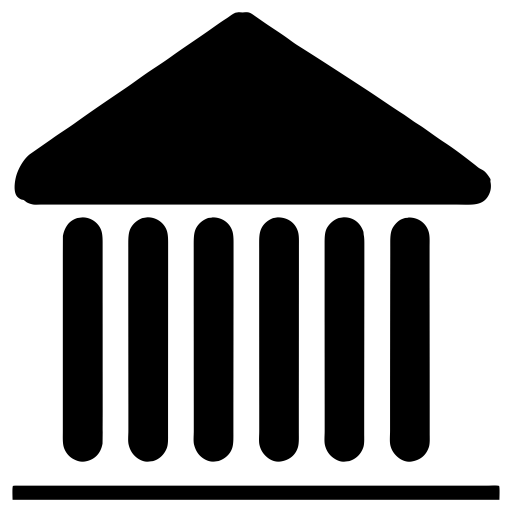 Afiliações
Organizações
Outcomes / outputs
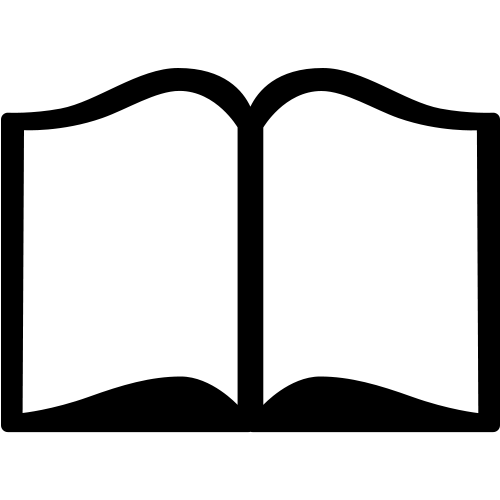 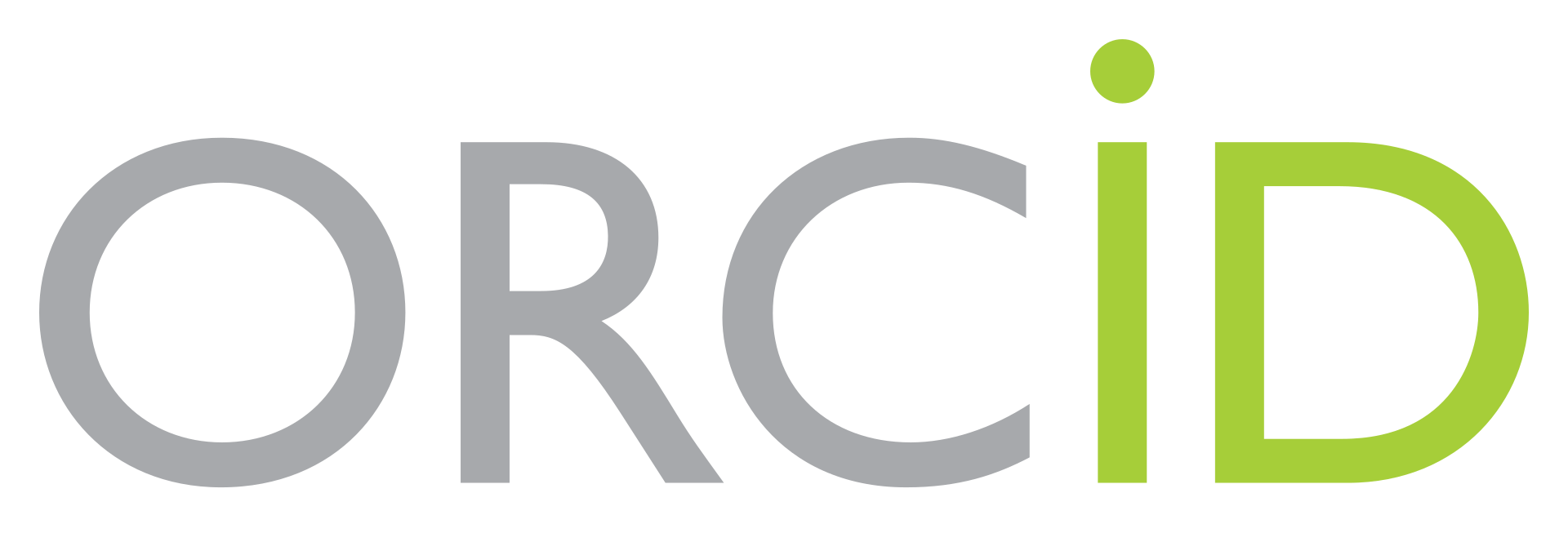 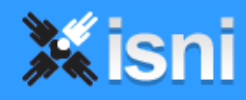 Investigadores
Infras.científicas
Registo Central Afiliações
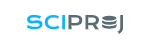 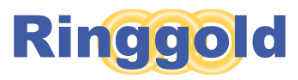 Produções
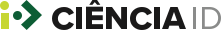 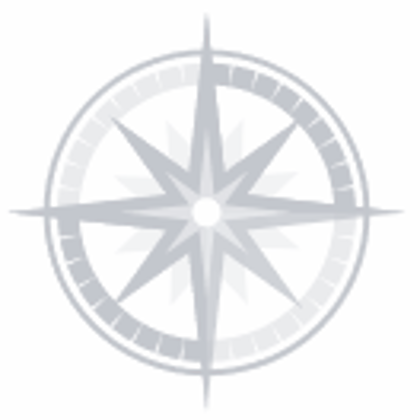 Sistemas de Gestão Financiamento
Sistemas Gestão Ciência Nacionais
Sistemas de Gestão Ciência Institucionais
Portal de Investigação
Indicadores
Monitorização e Compliance
SoS = Sistema de Sistemas = ecossistema
PTCRIS | Portal de Investigação
Oe3
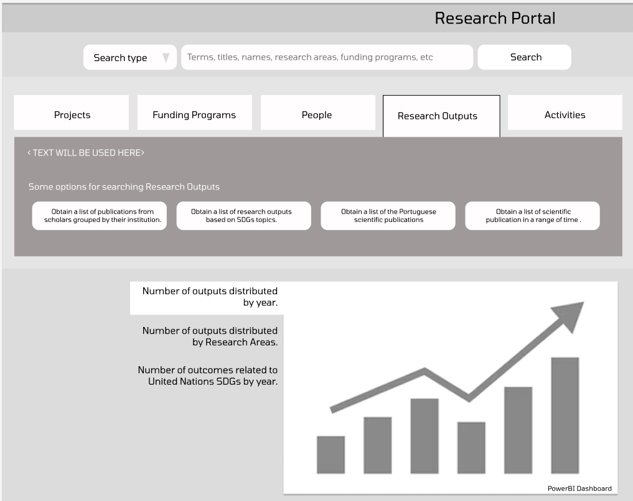 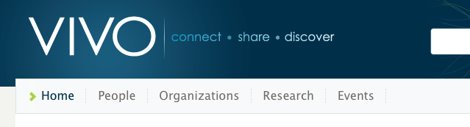 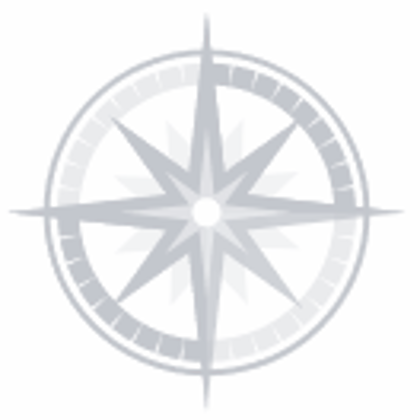 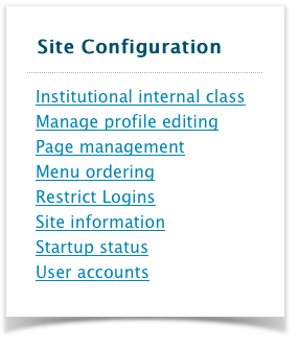 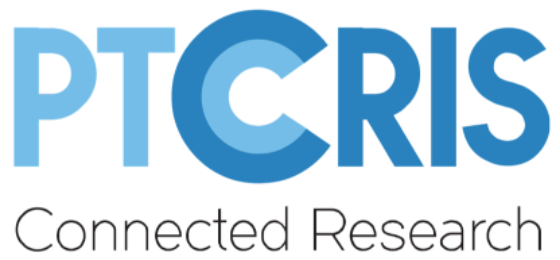 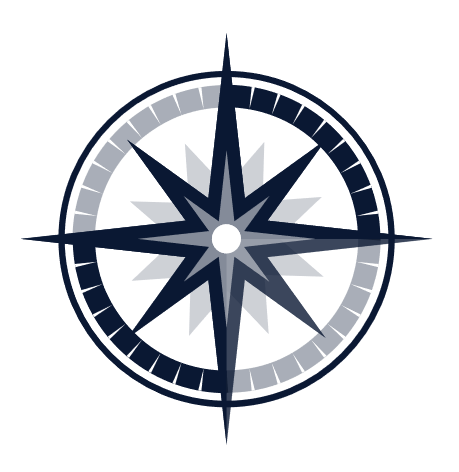 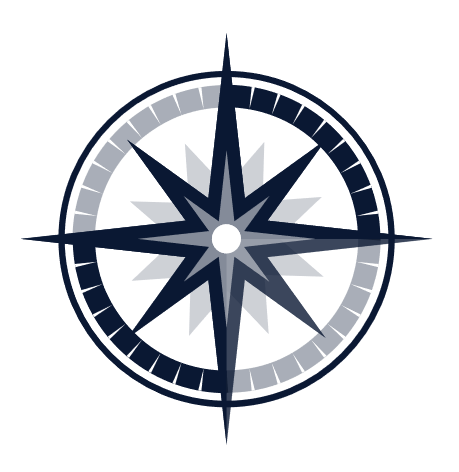 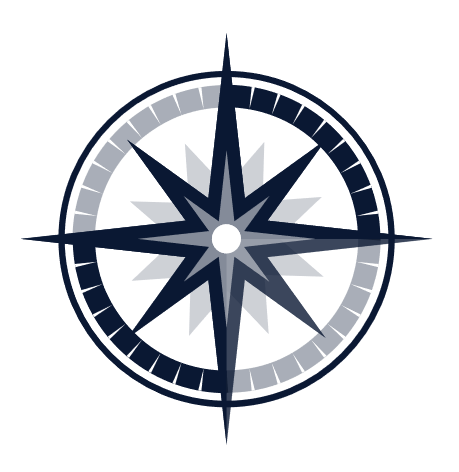 Obrigado!
[Speaker Notes: +12 instituições subscritoras que em jun de 2022, nas ultimas jornadas (30 em prod e 33 em qa)
559679 no período homologo anterior]
Agenda
Parte II
CIÊNCIAVITAE @ Ecossistema de C&T (I): ​

Integração CRIS:CV – grupo de trabalho ​

CIÊNCIAVITAE @ Ecossistema de C&T (II): ​

PortAberta | U Minho & IPB

A Ciência da Ciência: Sistema de Indicadores do Ecossistema de C&T

Em busca do Santo Graal: Portal de Investigação
Parte I​
Sessão de Abertura: o ano PTCRIS em foco

Pilares PTCRIS: SciPROJ 2.0 e a promessa dos Grant DOIs

O que há de novo no CIÊNCIAVITAE

Desvendando o CIÊNCIAVITAE: a perspetiva de um promotor
“Experiência institucional no IEF”

Explorando a ciência nas instituições através do CIÊNCIAVITAE: Serviço de Indicadores Institucionais
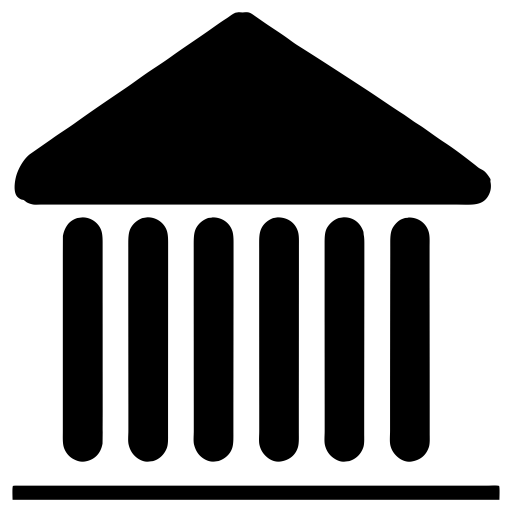 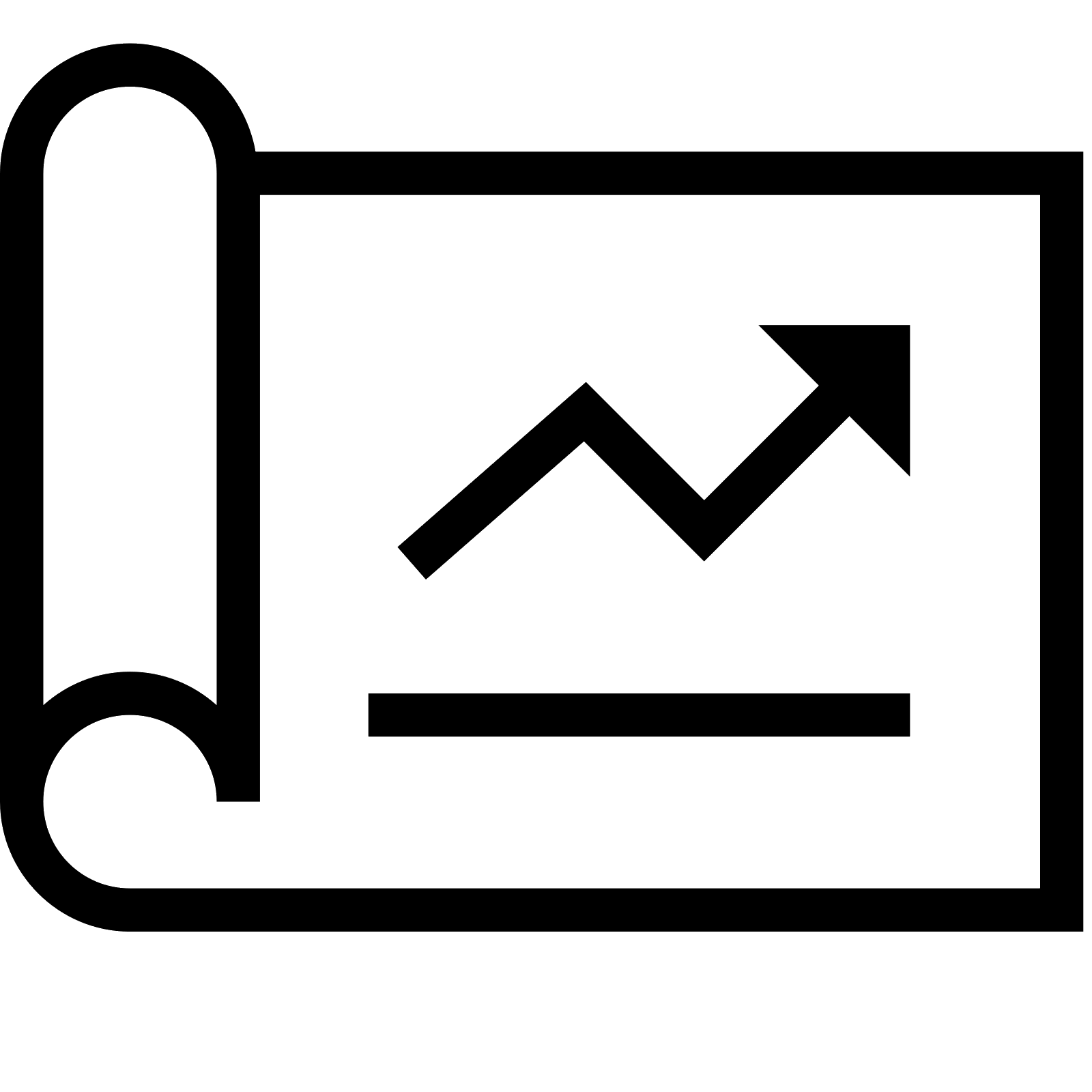 PTCRIS | ecossistema integrado
Projetos/Fin.
Organizações
Produções
s
Outcomes / outputs
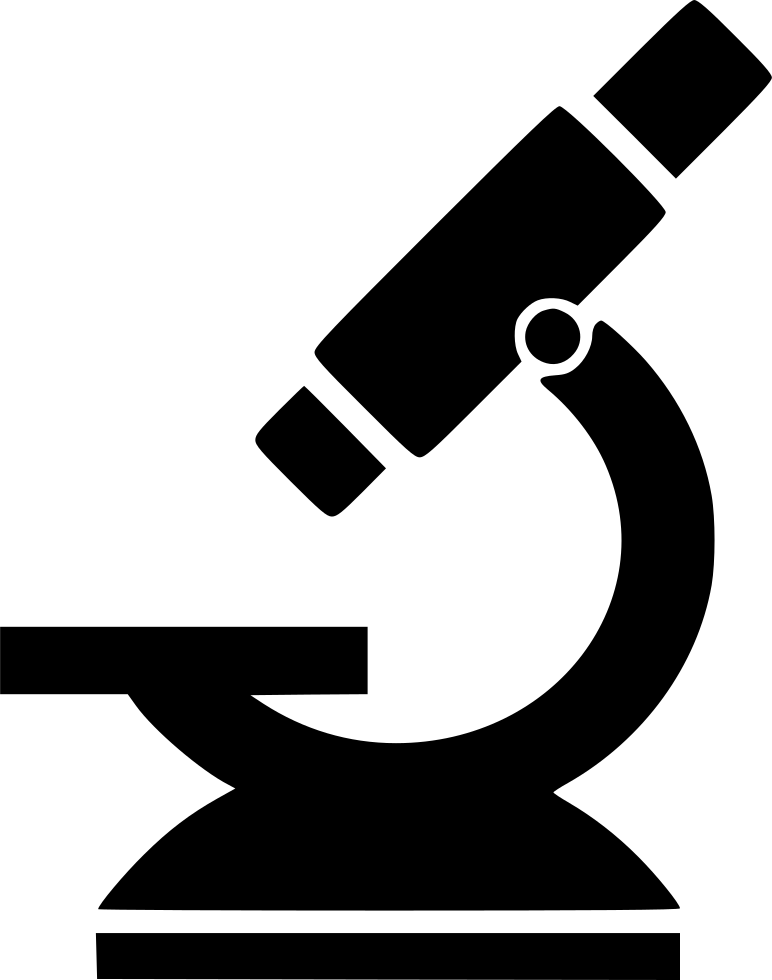 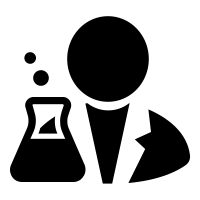 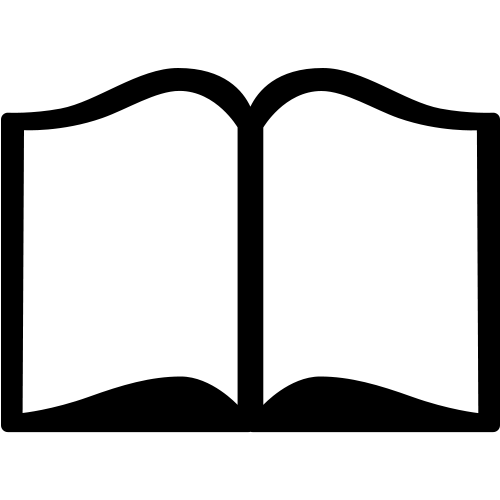 Outcomes / outputs
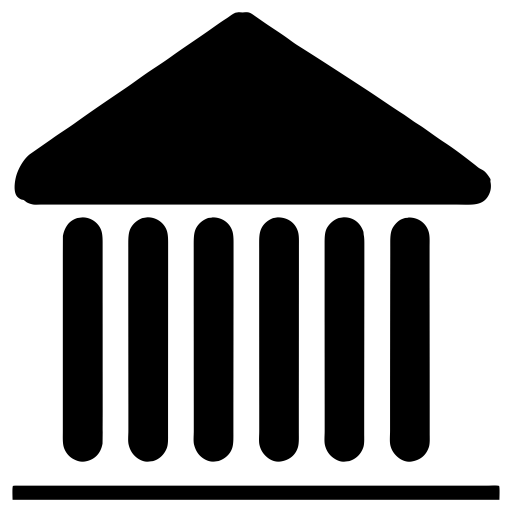 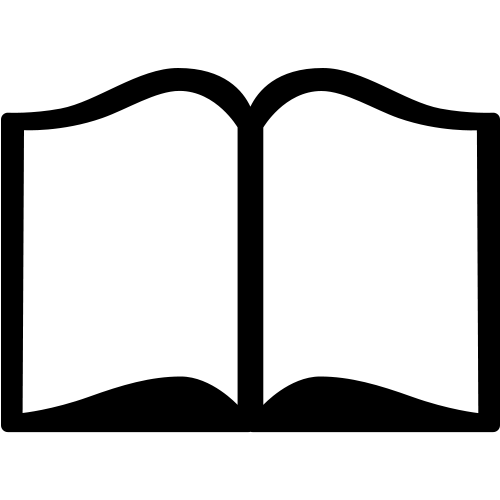 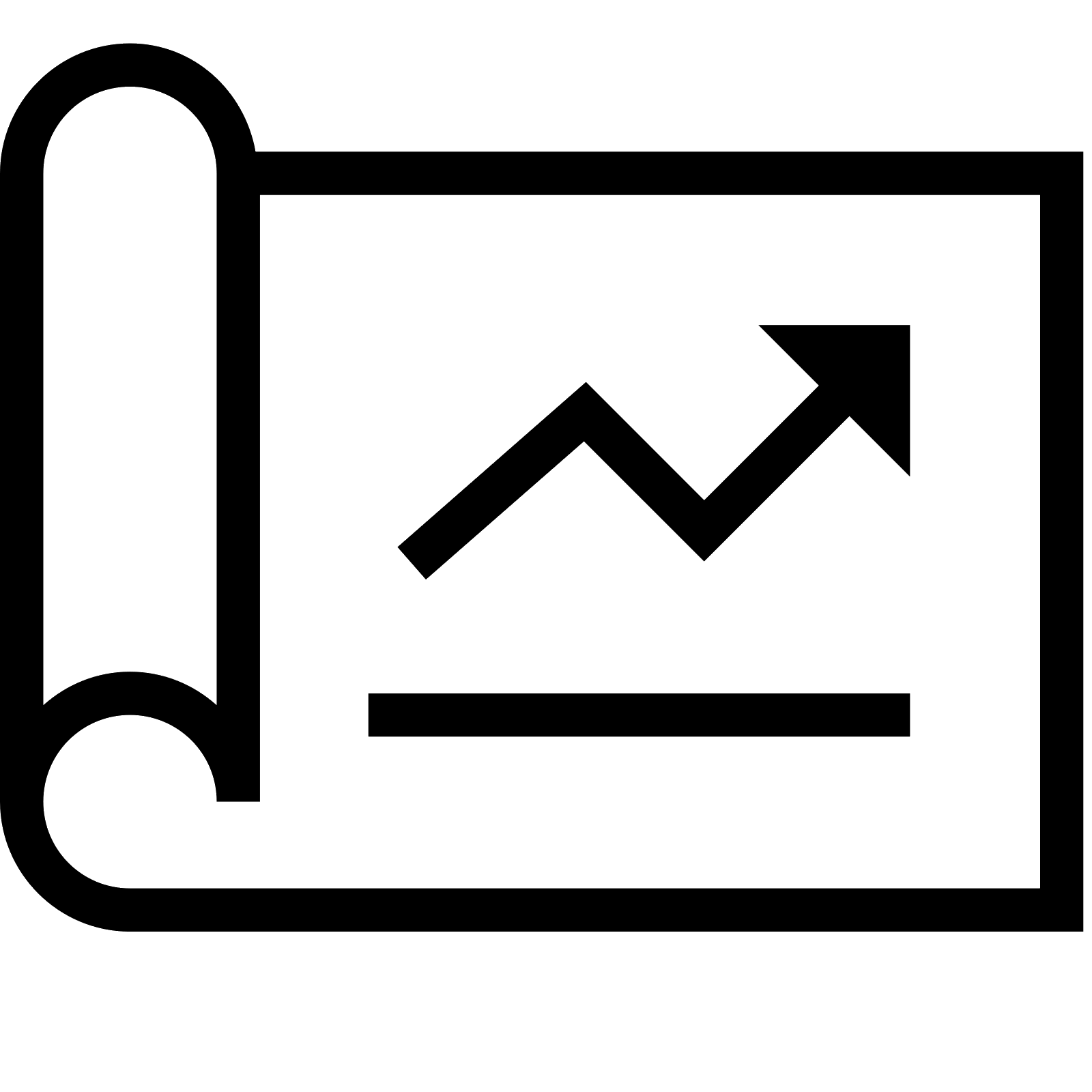 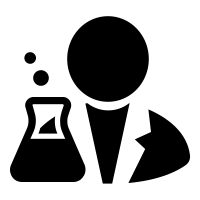 Investigadores
Infras.científicas
Organizações
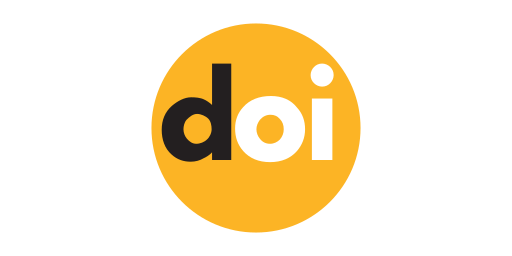 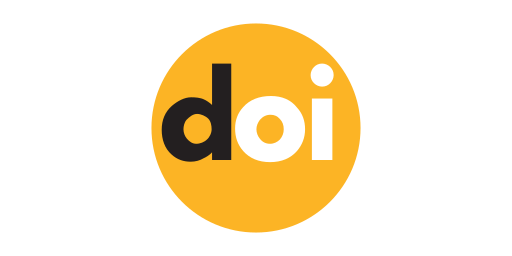 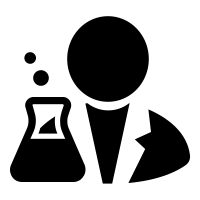 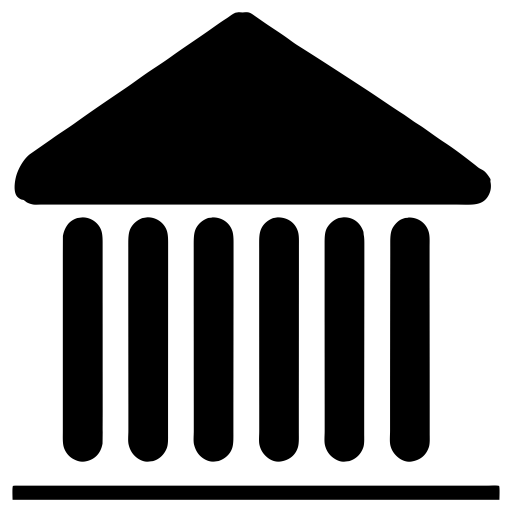 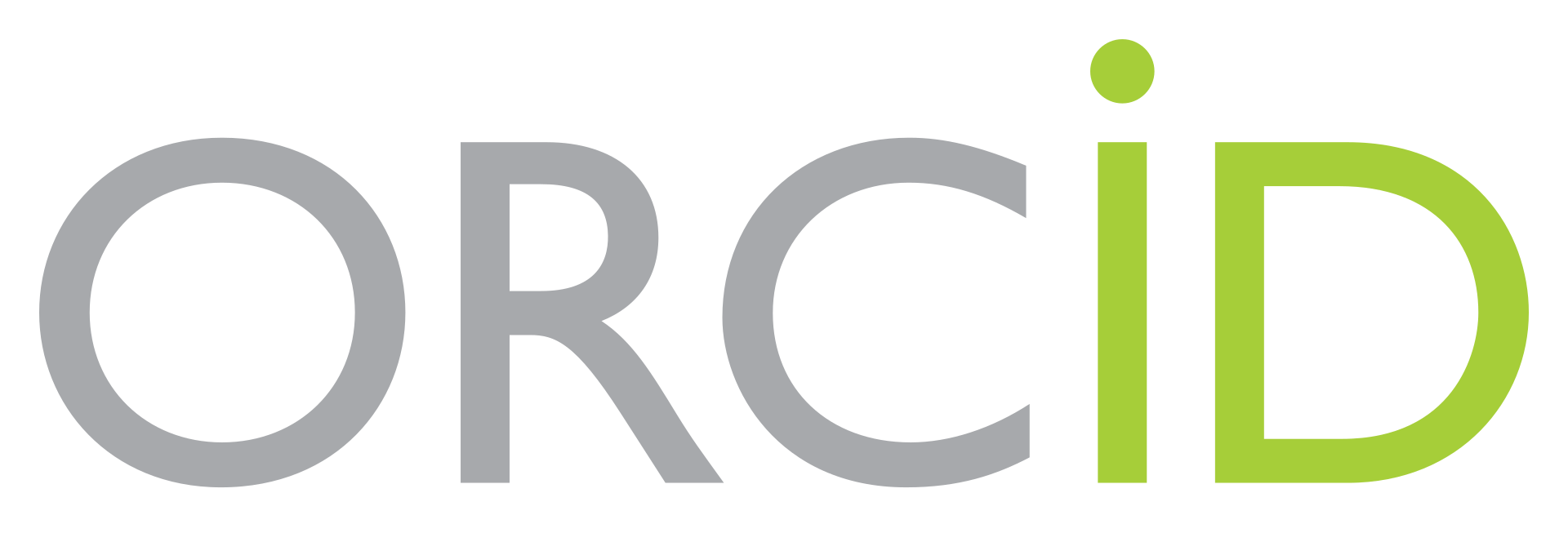 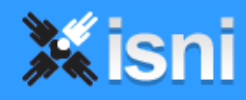 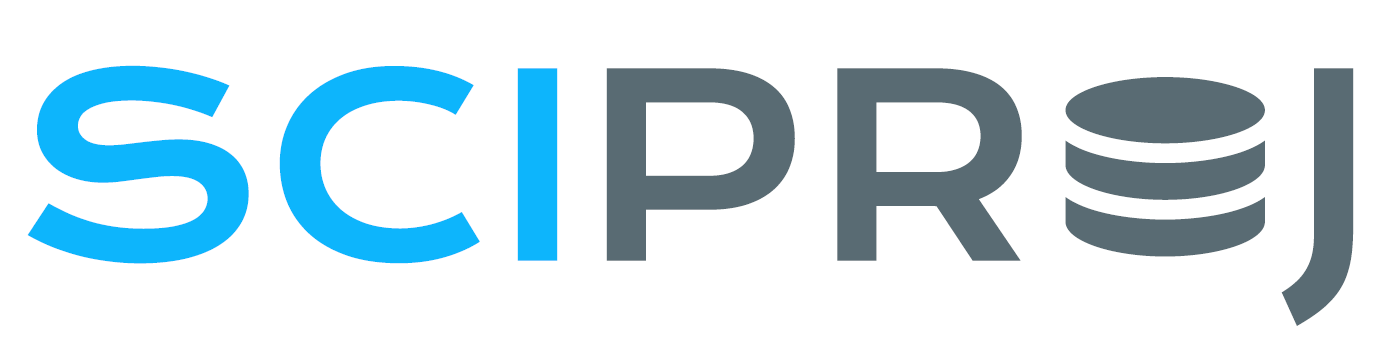 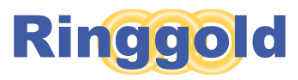 RNOCT/DM2
Afiliações
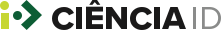 Sistema de Gestão Curricular
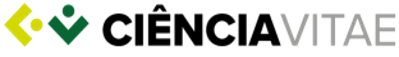 Sistemas de Gestão Financiamento
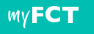 Sistemas Gestão Ciência Nacionais
Sistemas de Gestão Ciência Institucionais
Portal de Investigação
Indicadores
Monitorização e Compliance
SoS = Sistema de Sistemas = ecossistema
Afiliações
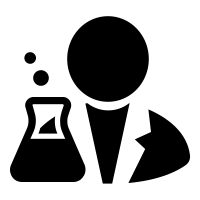 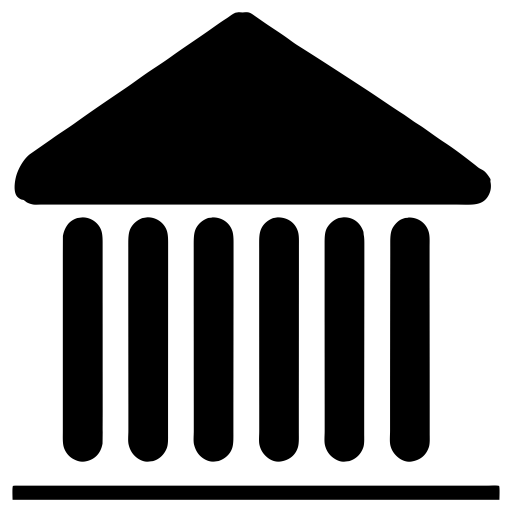 Financiamento / projetos
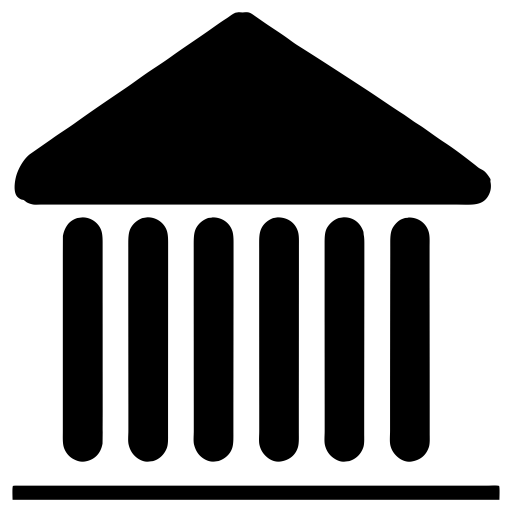 PTCRIS | ecossistema integrado
Afiliações
Projetos/Fin.
Organizações
s
Outcomes / outputs
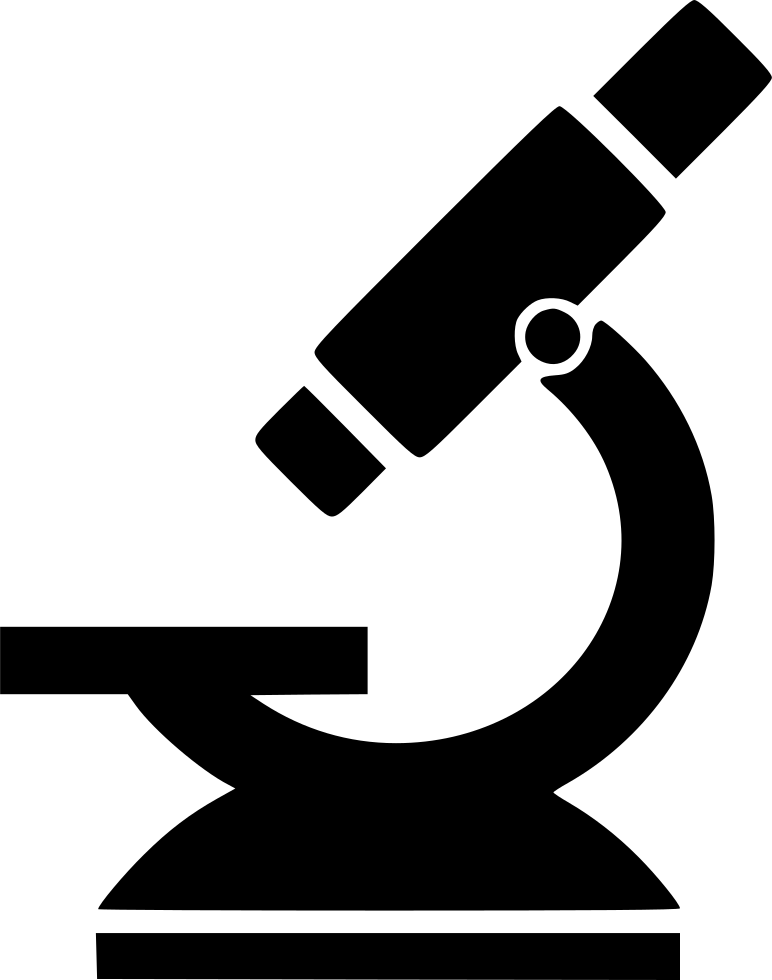 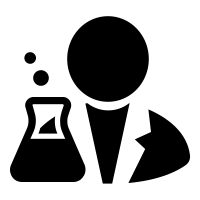 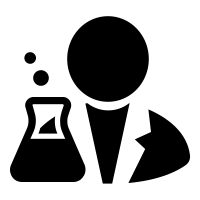 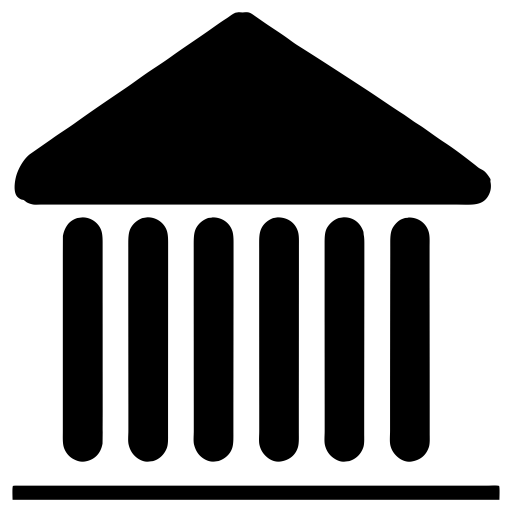 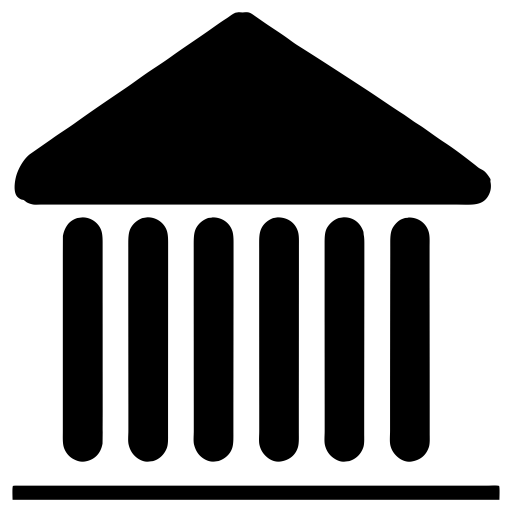 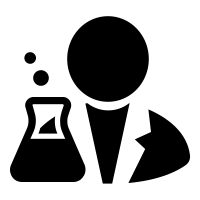 Investigadores
Infras.científicas
Afiliações
Organizações
Outcomes / outputs
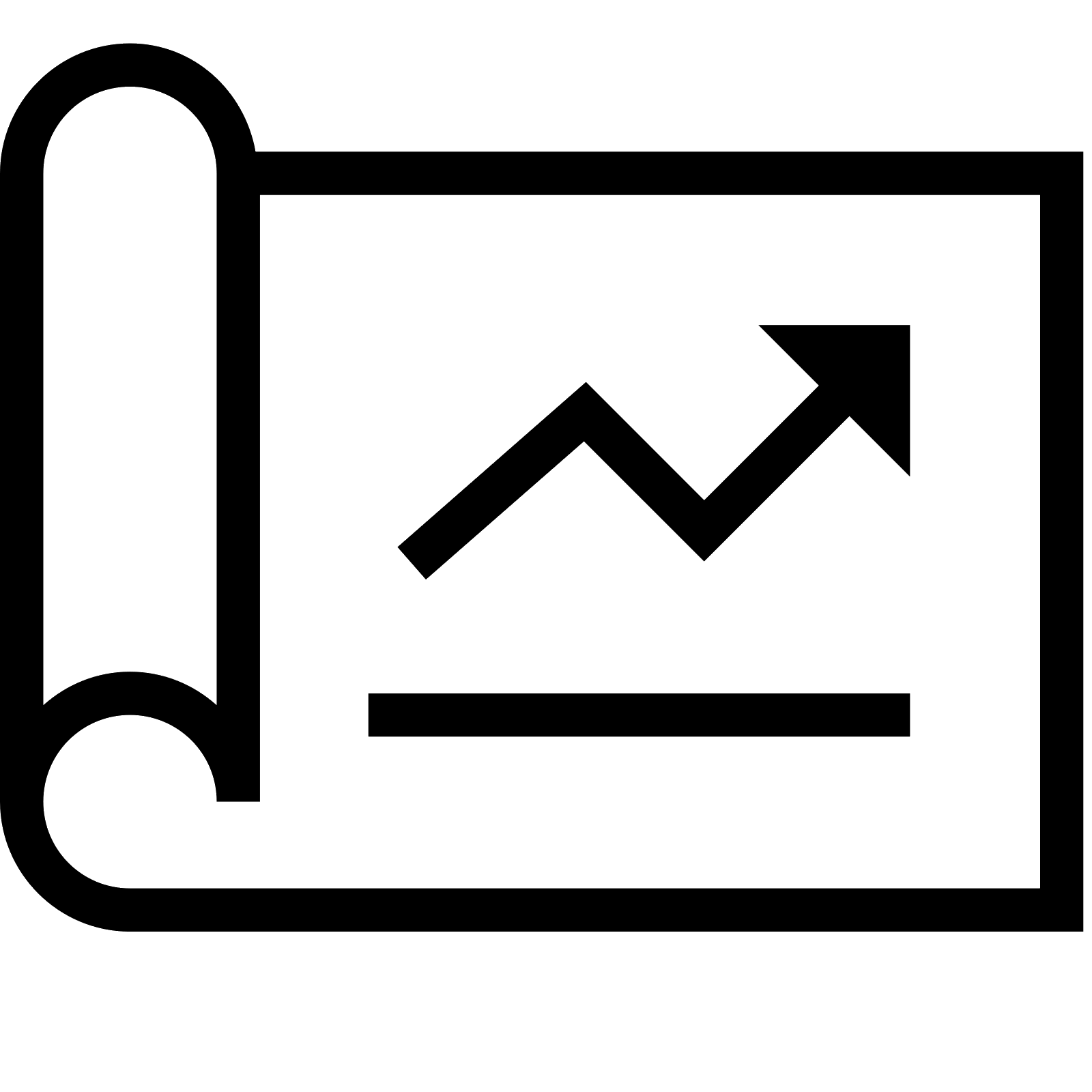 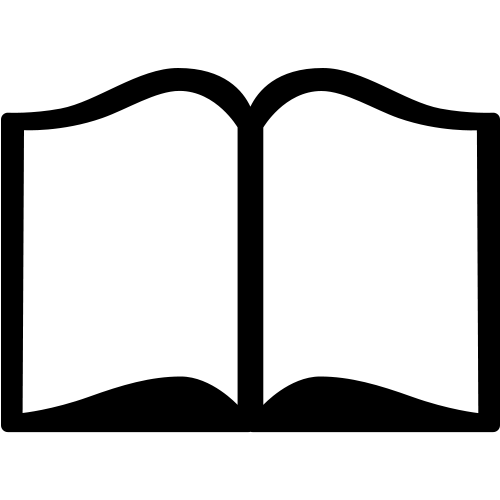 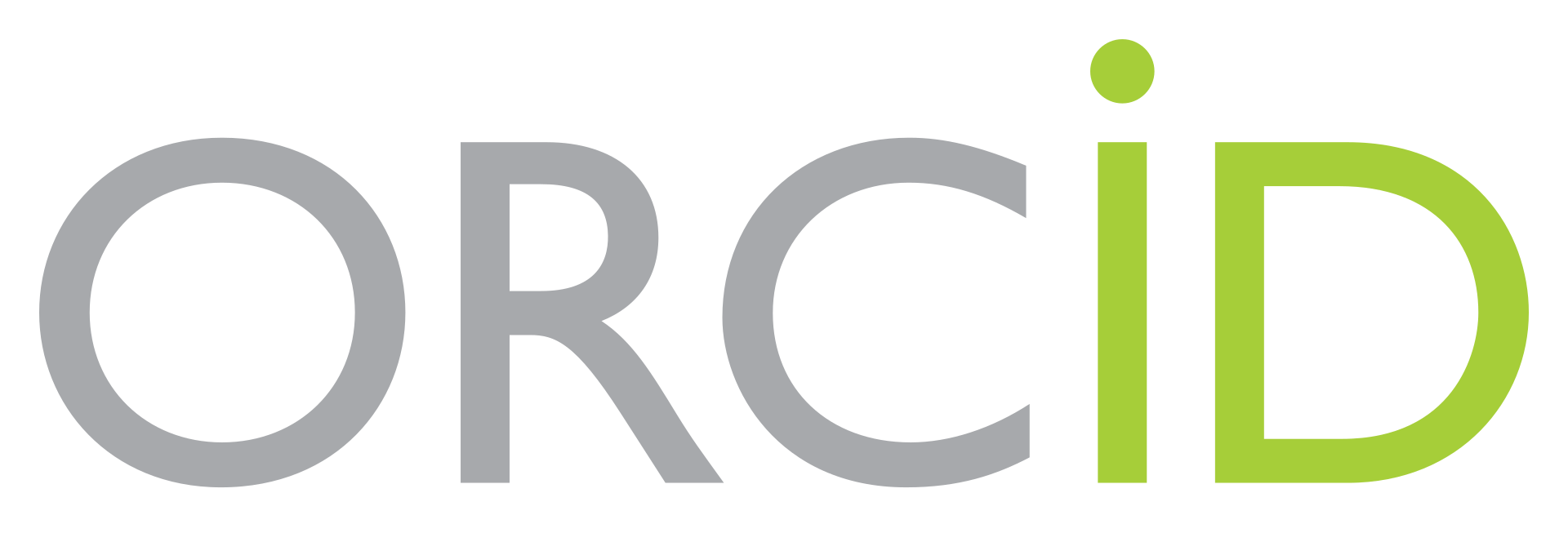 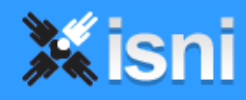 Registo Central Afiliações
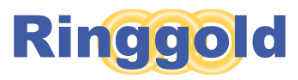 Produções
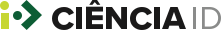 Sistema de Gestão Curricular
Sistemas de Gestão Financiamento
Sistemas Gestão Ciência Nacionais
Sistemas de Gestão Ciência Institucionais
Portal de Investigação
Indicadores
Monitorização e Compliance
SoS = Sistema de Sistemas = ecossistema
Ecossistema científico | Simplificado
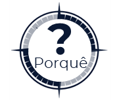 Patentes
Publicações
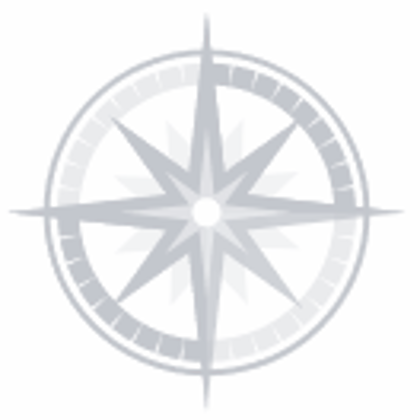 ?
Output
Investigadores
Organizações
Organizações
Financiamento
Investigadores
Financiador
Ideias
(adaptado a partir de: Porter, S., Digital Science White Paper – A new “Research Data Mechanics”, 2016)
PTCRIS |
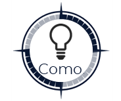 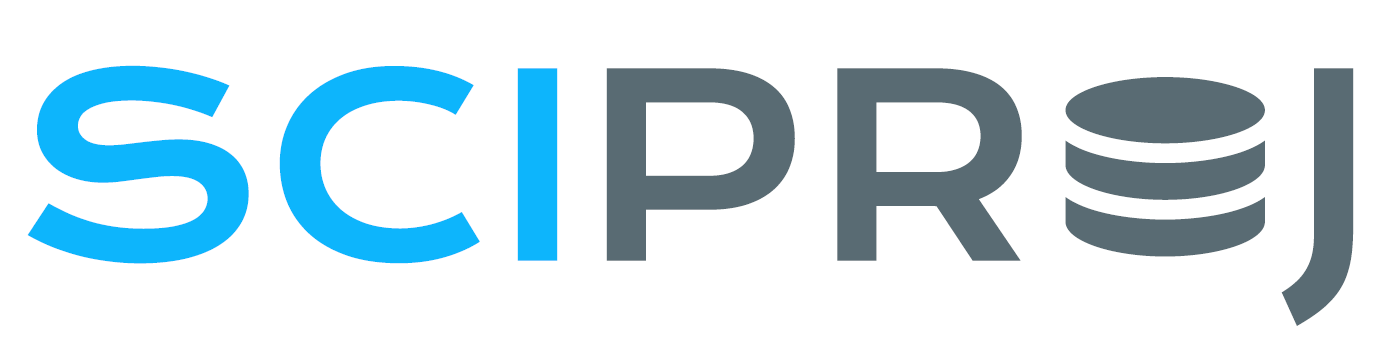 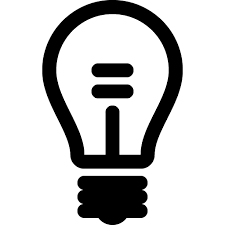 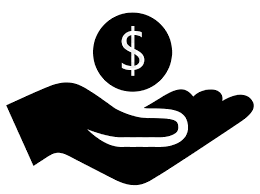 cfFund
Modelo de Dados
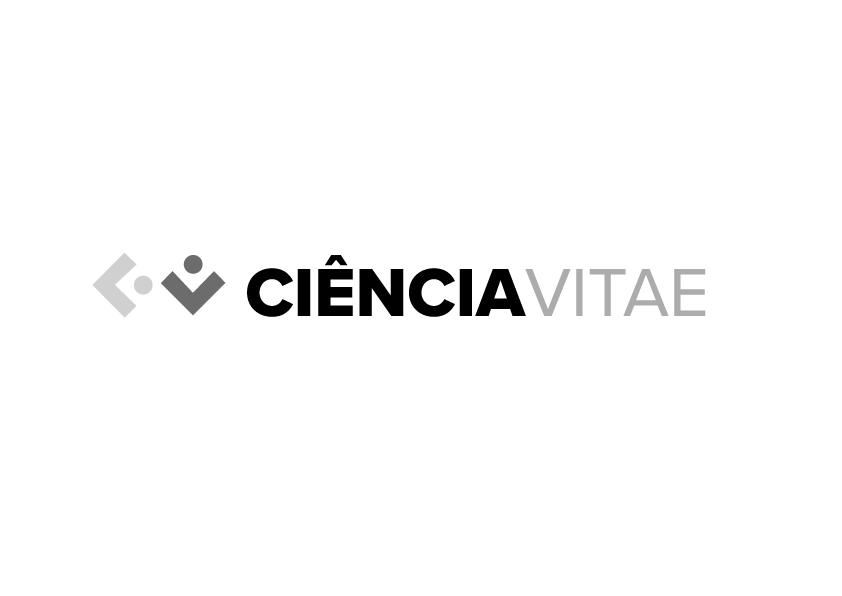 Dificuldade em associar com precisão financiamento a Pessoas/ORG/Produção Científica
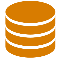 Z
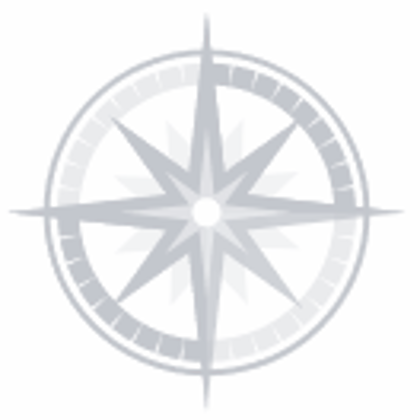 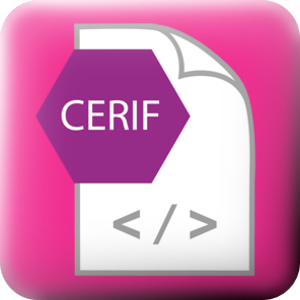 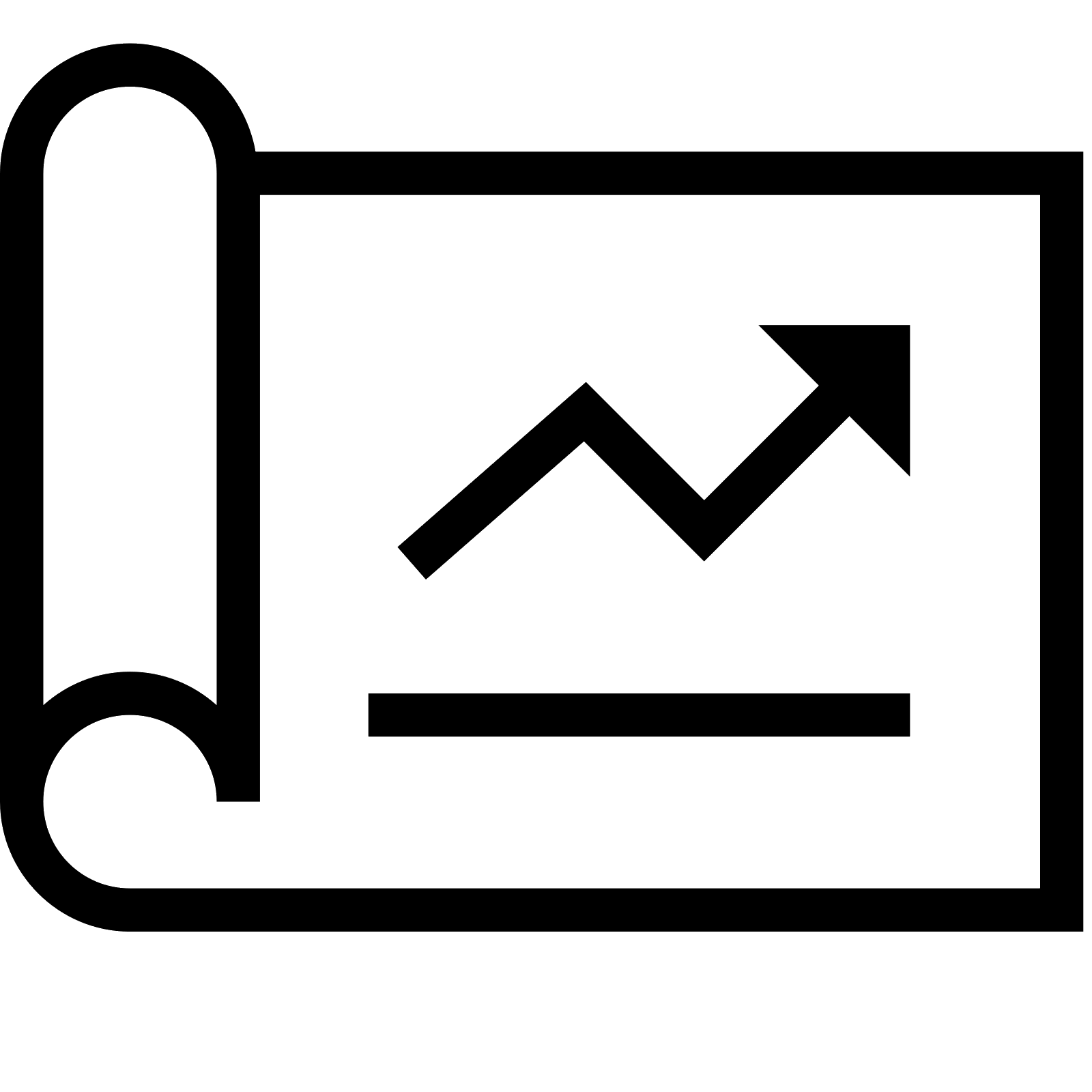 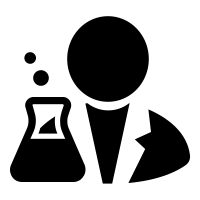 Ref.FCT
X
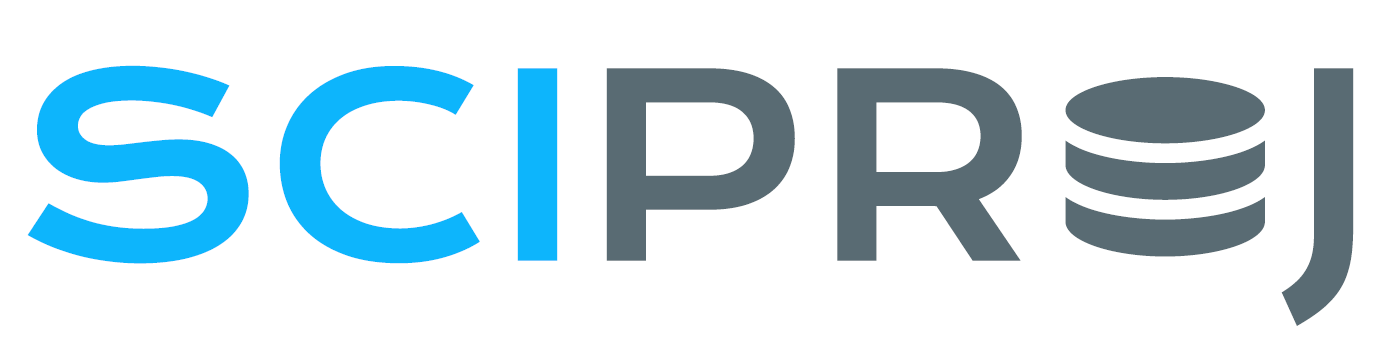 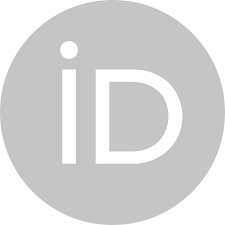 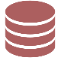 ...
B
Perfil de Dados
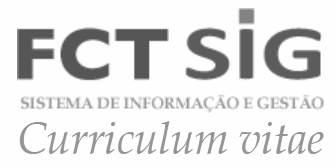 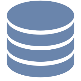 Y
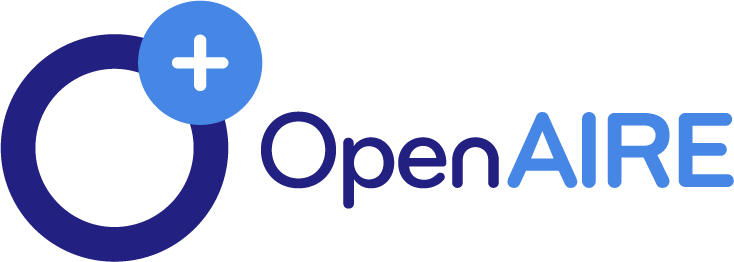 cfOrgUnit
cfPers
cfProj
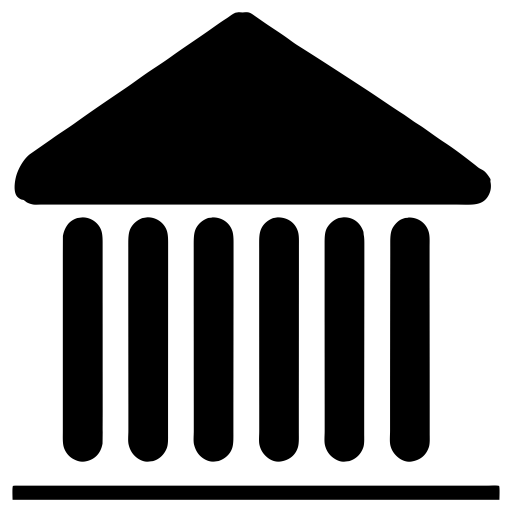 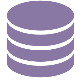 A
ISNI+
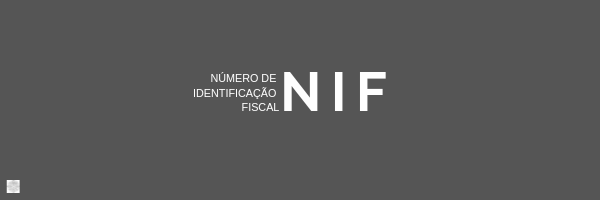 Info sobre financiamento dispersa em múltiplas BDs

Maioria sem IDs únicos e persistentes
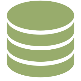 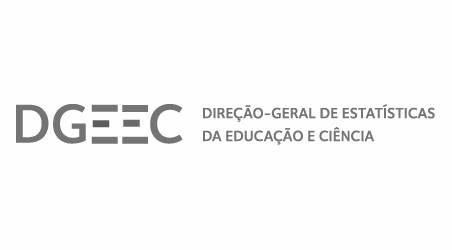 PTCRIS |
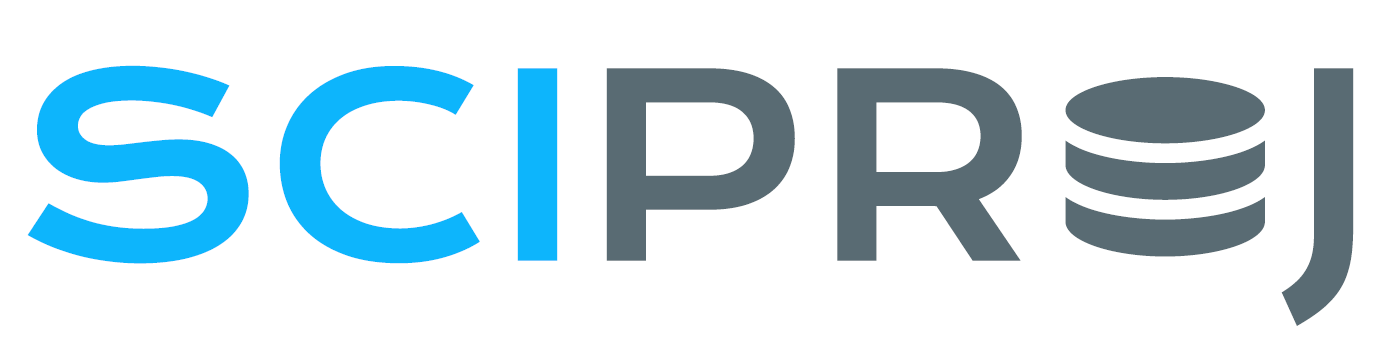 Quê
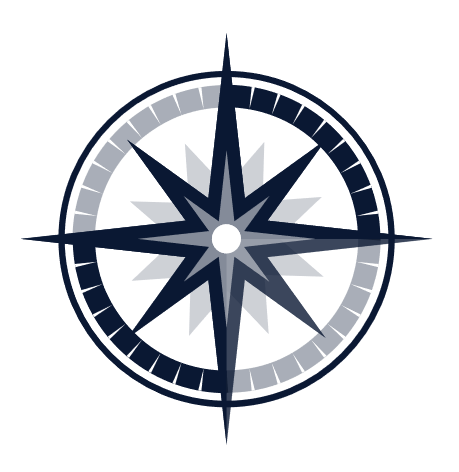 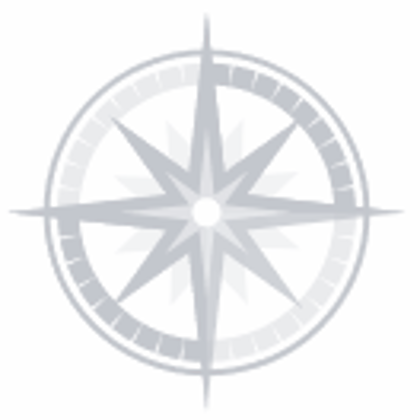 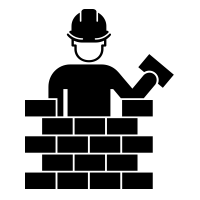 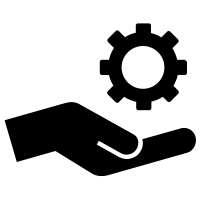 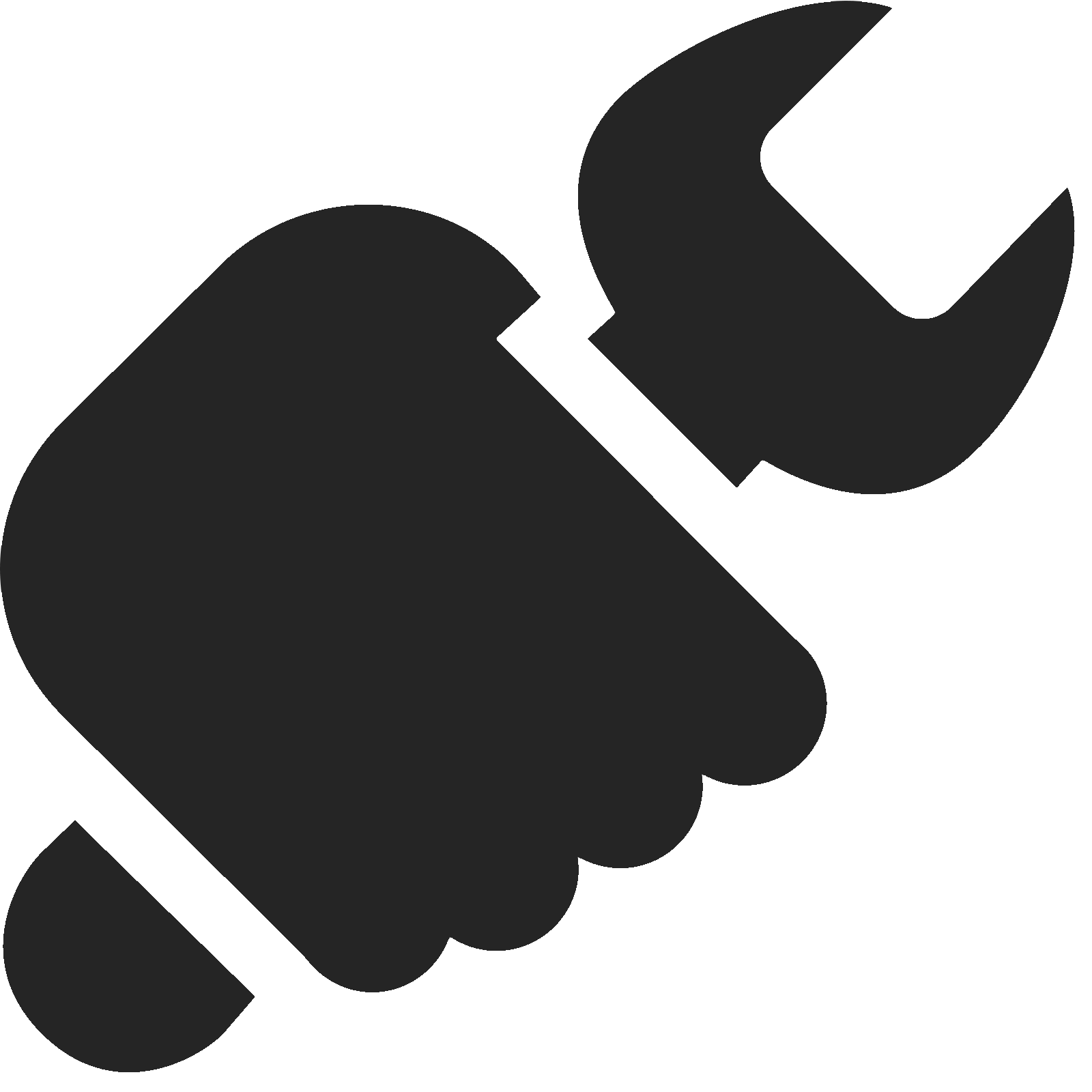 Construção da BD
Serviço API
PTCRIS | Enriquecimento da
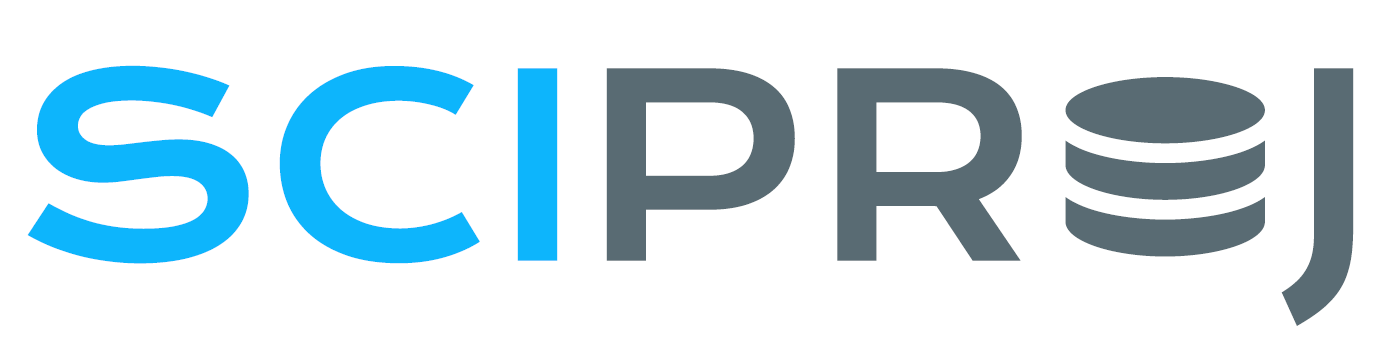 Quê
QREN
2022
EMBO
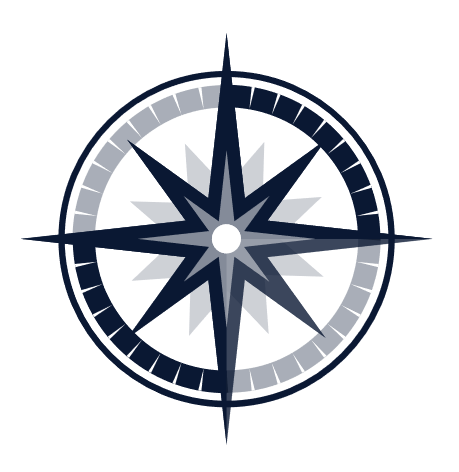 Portugal 2020
União Europeia
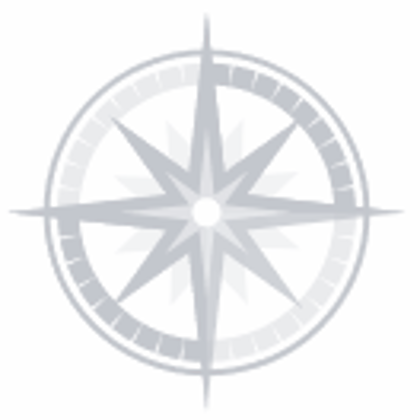 FCT
INTERNACIONAL
FC
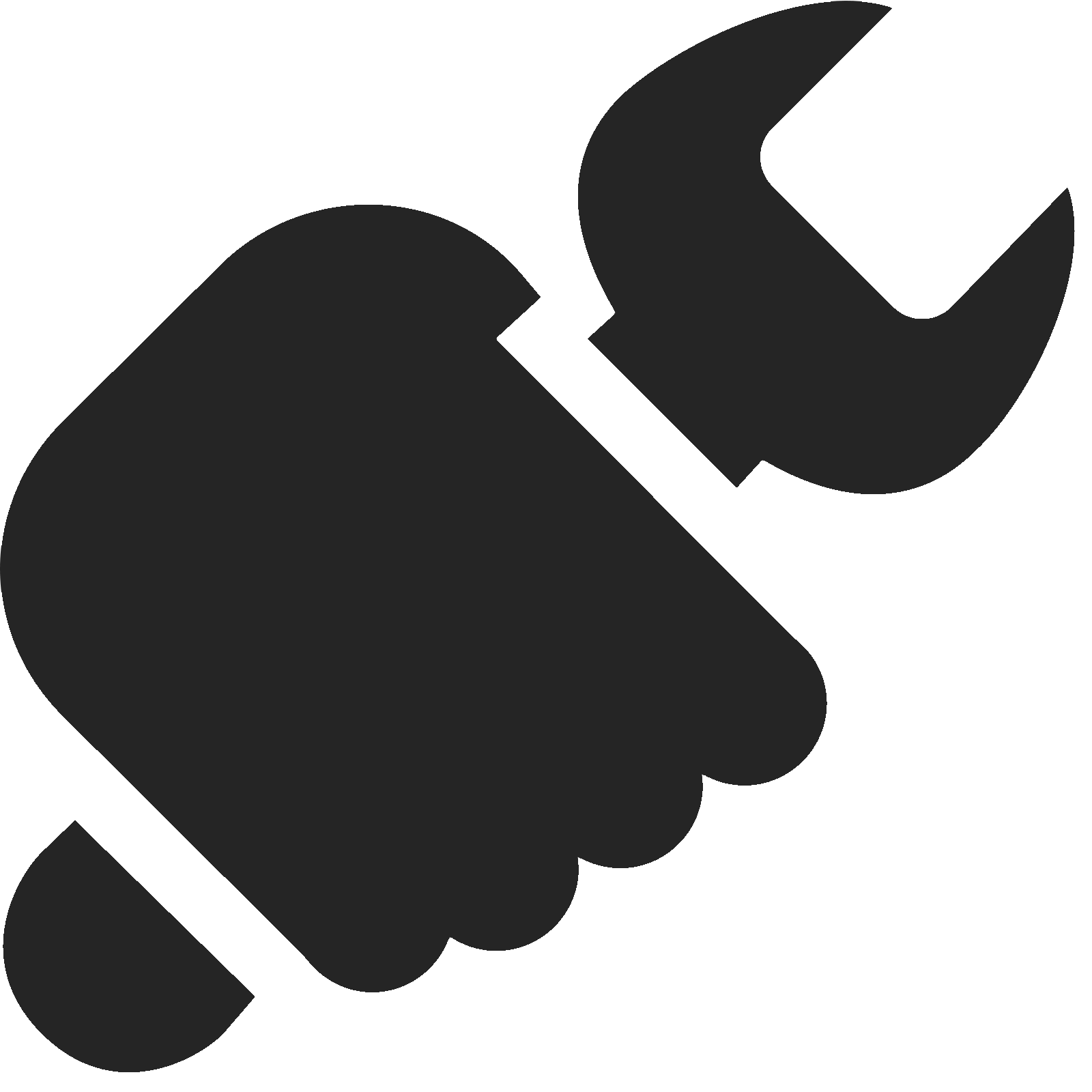 EEA
FCG
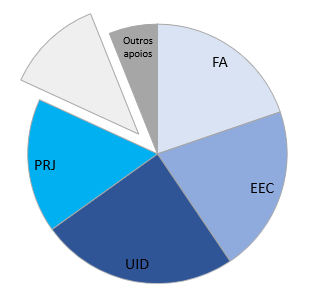 NACIONAL
IAPMEI
INTERNACIONAL
82% financiamento FCT
ANI
FP1-FP7
H2020
83 798 registos
Fundação para a Ciência e Tecnologia (FCT), FCT Self-Evaluation Report, 2015
Websites oficiais: QREN, COMPETE, IAPMEI, Portugal 2020, FCG, FC, Dimensions Funders, OpenAIRE e EU Open Data Portal
PTCRIS | Enriquecimento da
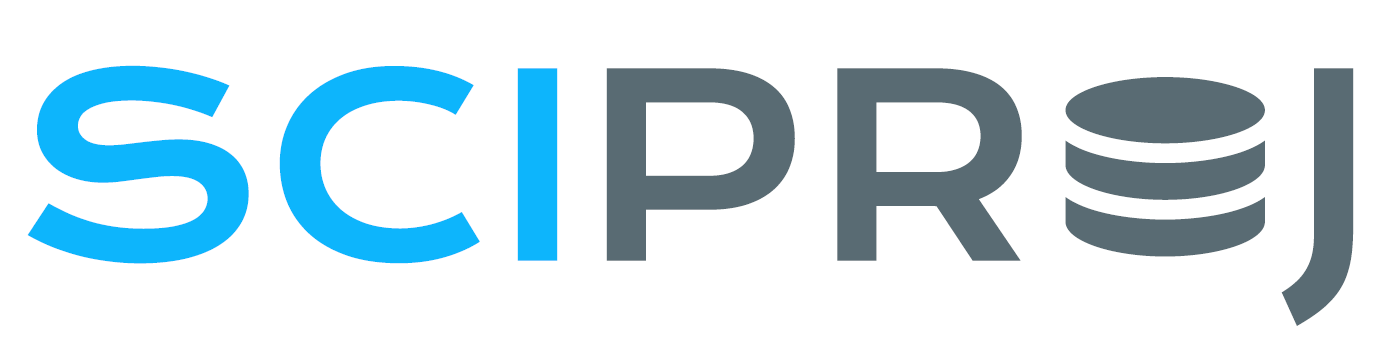 Quê
QREN
2023
EMBO
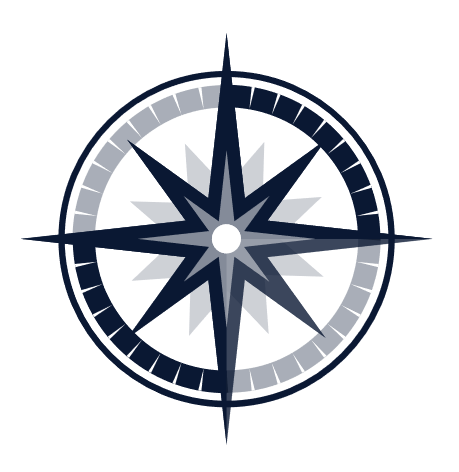 Portugal 2020
União Europeia
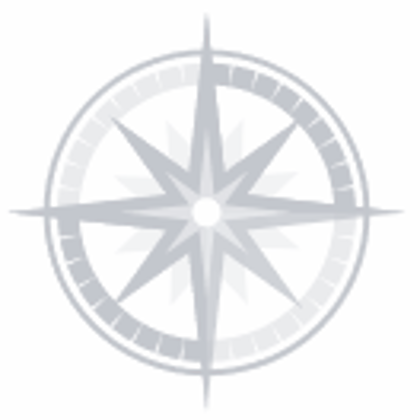 FCT
INTERNACIONAL
FC
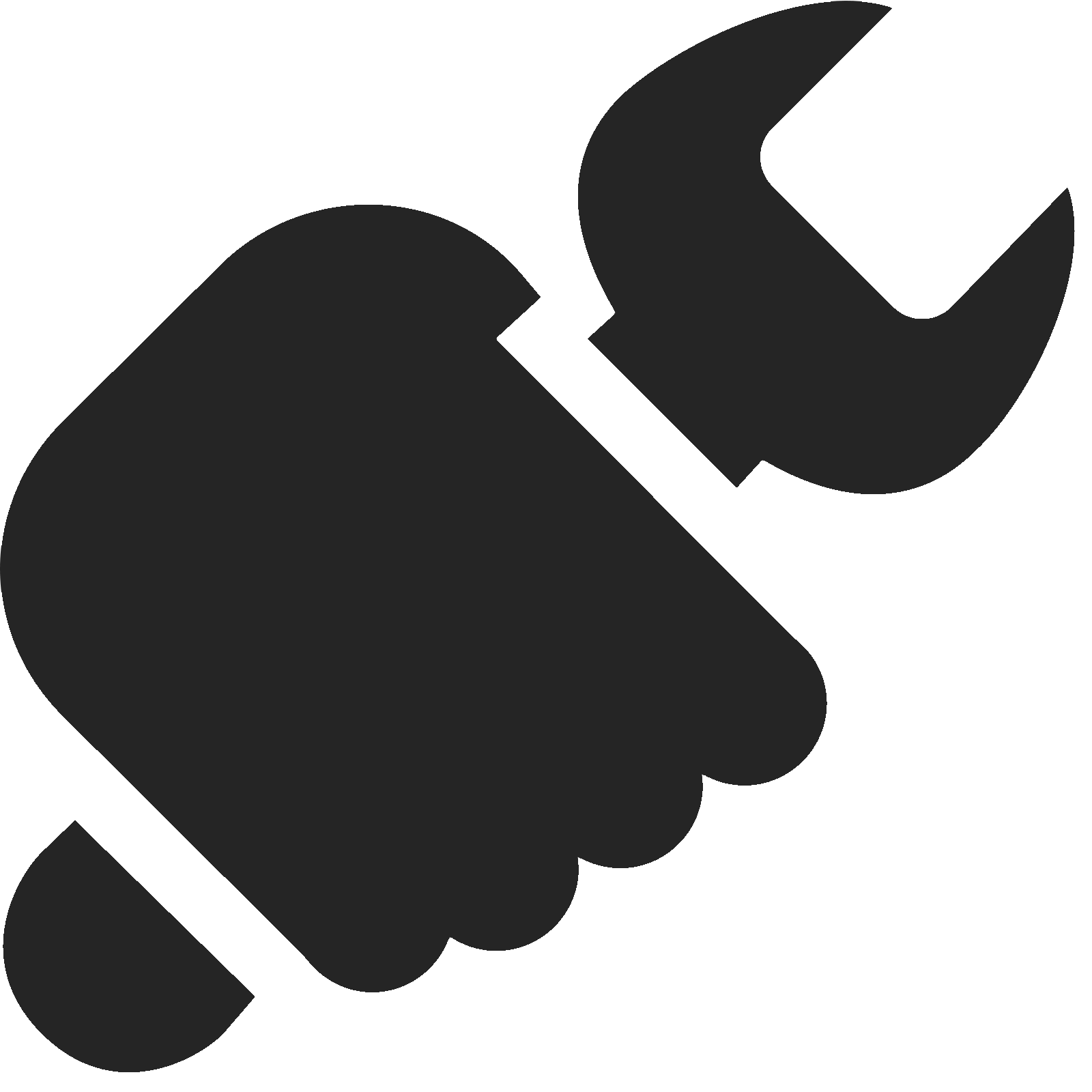 EEA
FCG
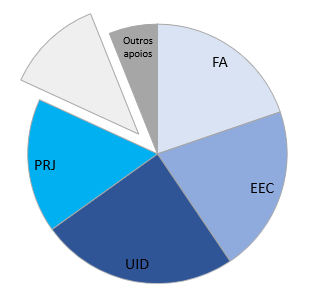 NACIONAL
IAPMEI
INTERNACIONAL
82% financiamento FCT
ANI
FP1-FP7
H2020
90 012 registos
Fundação para a Ciência e Tecnologia (FCT), FCT Self-Evaluation Report, 2015
Websites oficiais: QREN, COMPETE, IAPMEI, Portugal 2020, FCG, FC, Dimensions Funders, OpenAIRE e EU Open Data Portal
PTCRIS | Enriquecimento da
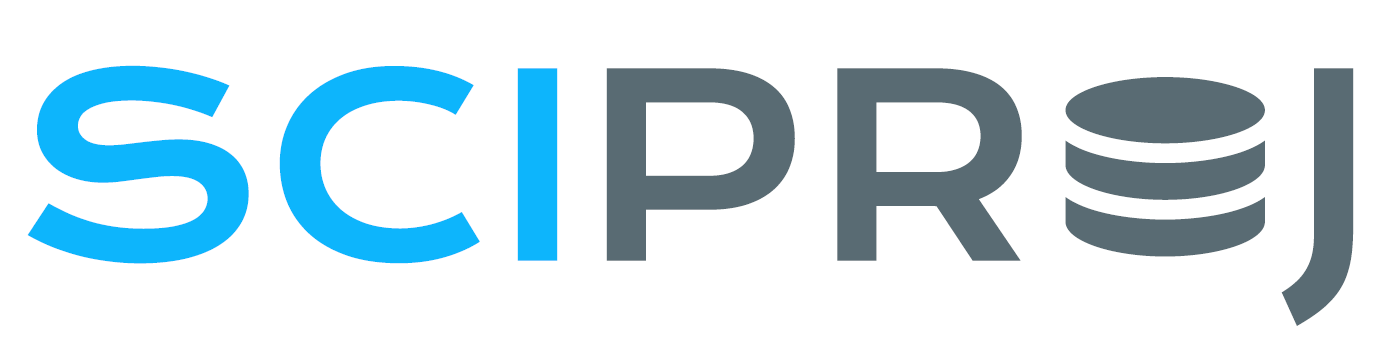 Quê
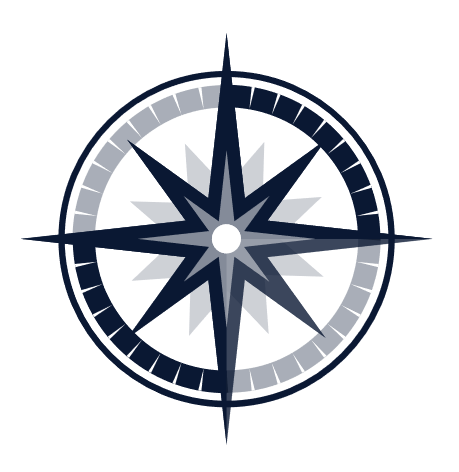 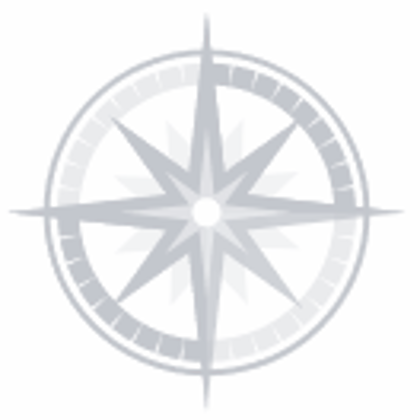 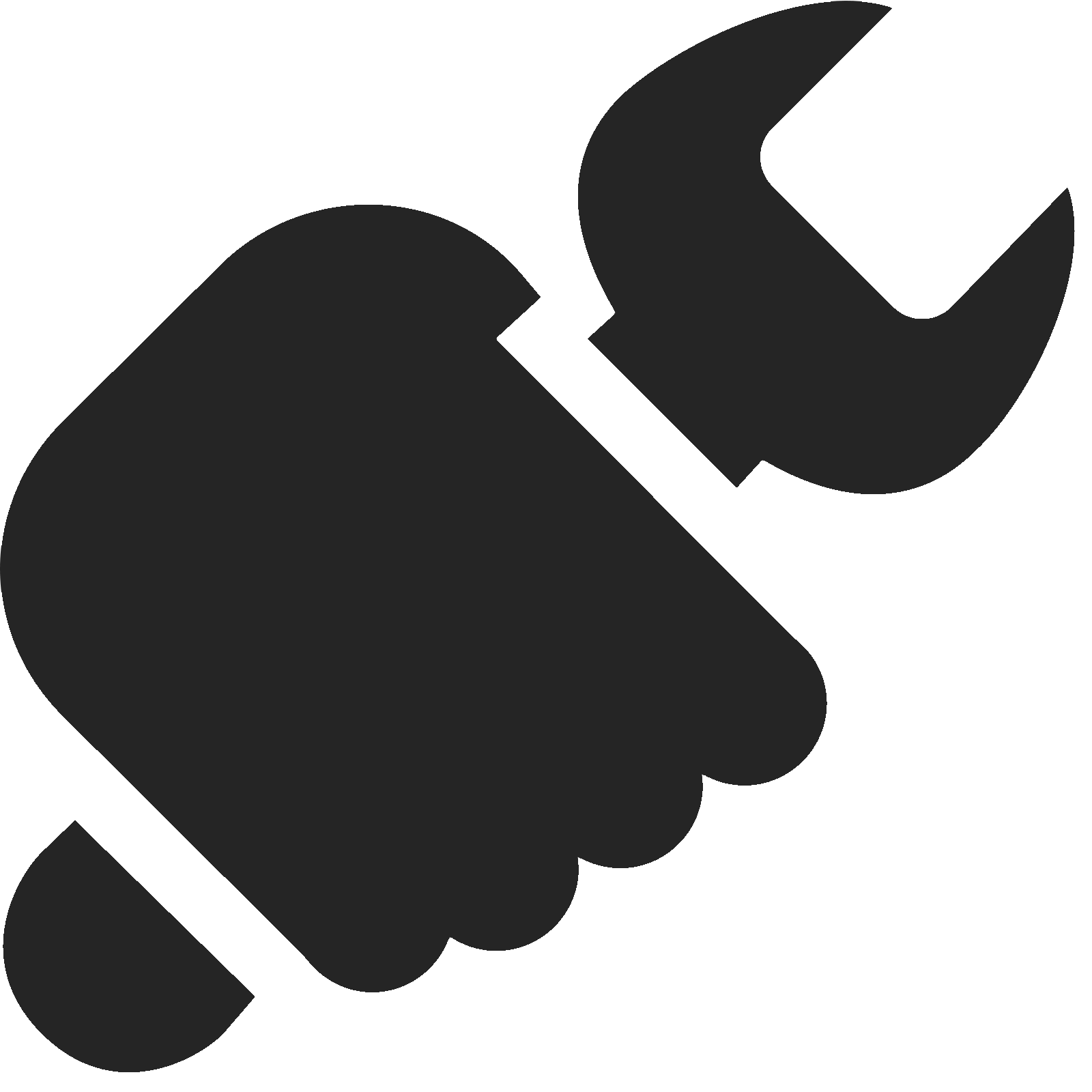 Projetos Computação Avançada
Programas de Mobilidade
Prémios
CoLabs
90 012 registos
(+ 6214)
PTCRIS |
(Data As a Service)
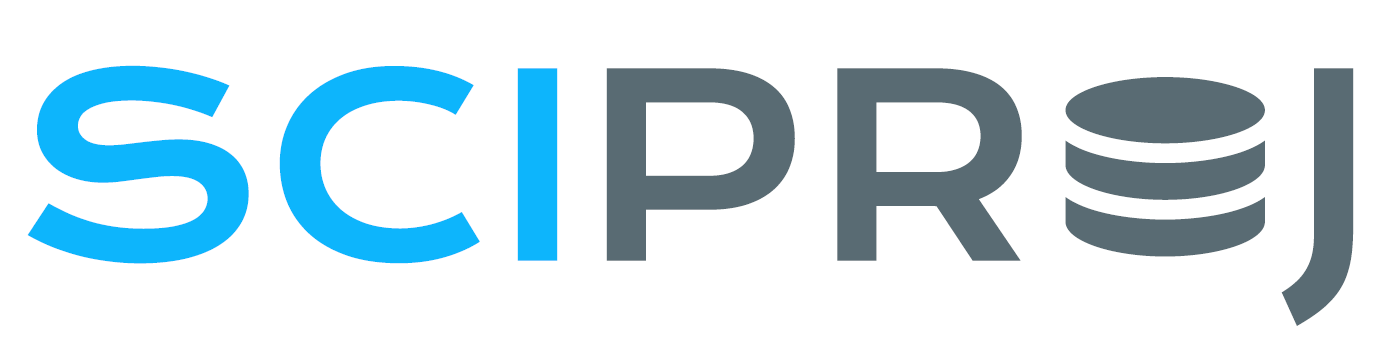 Quê
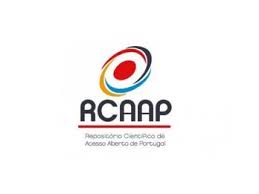 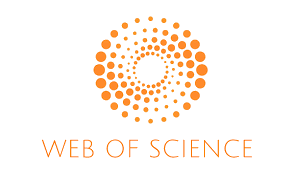 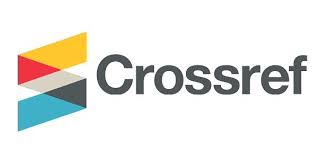 2022
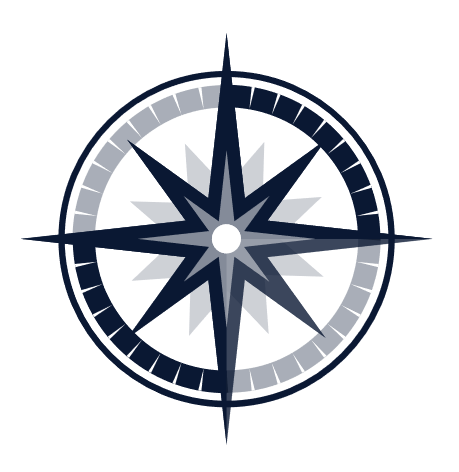 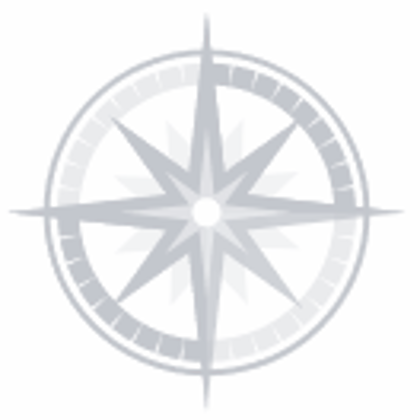 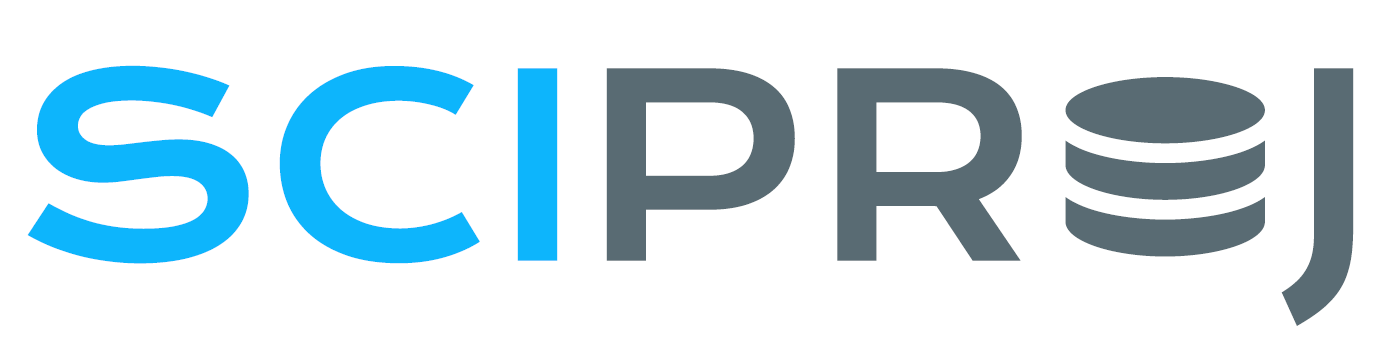 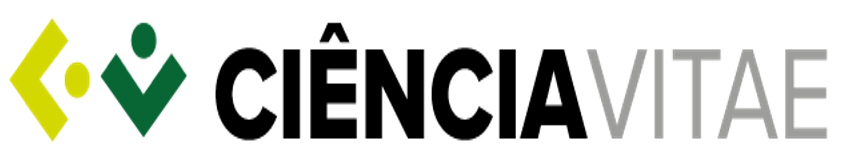 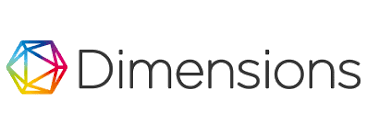 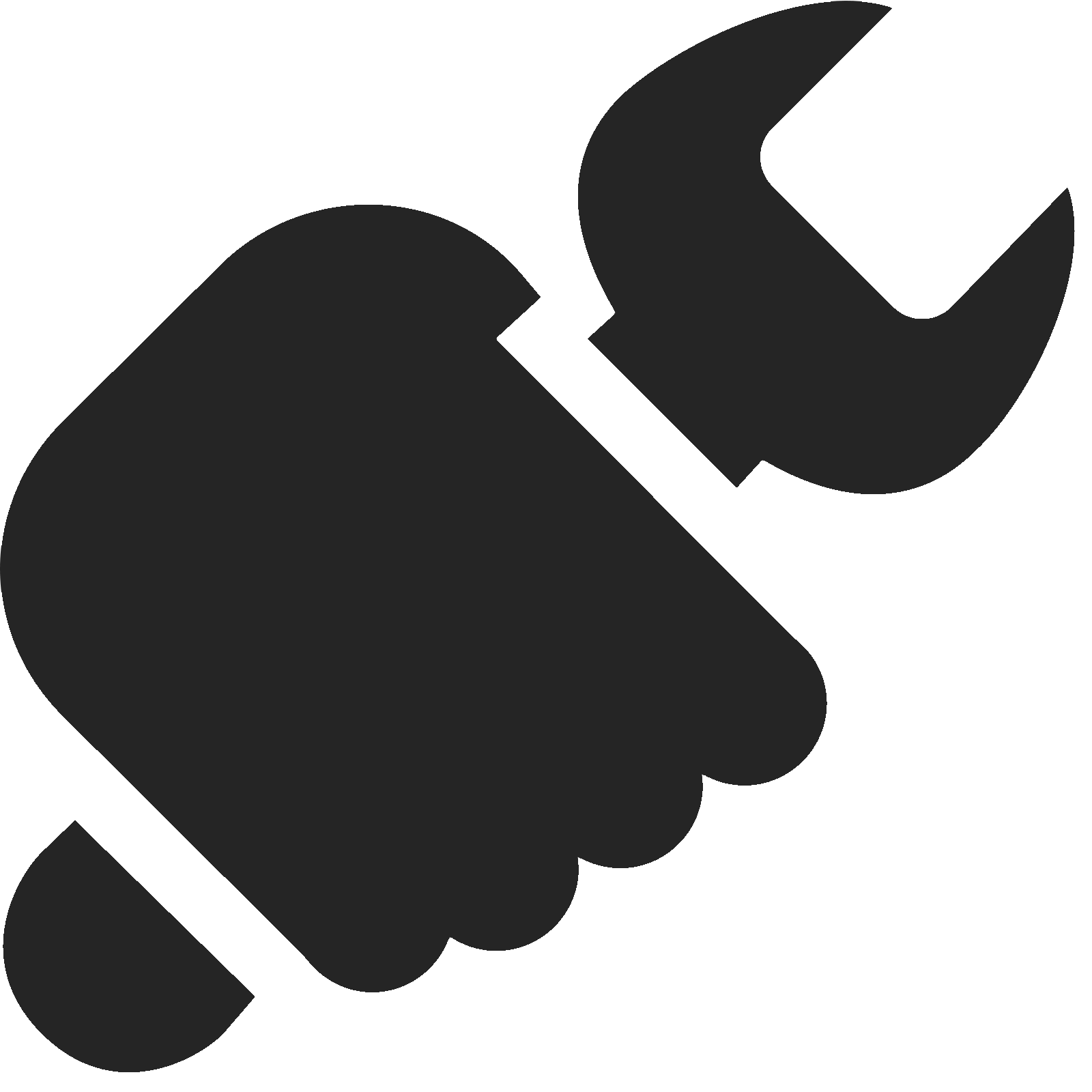 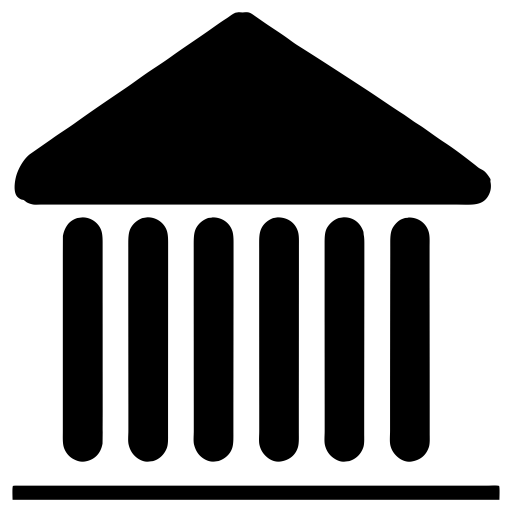 HEI
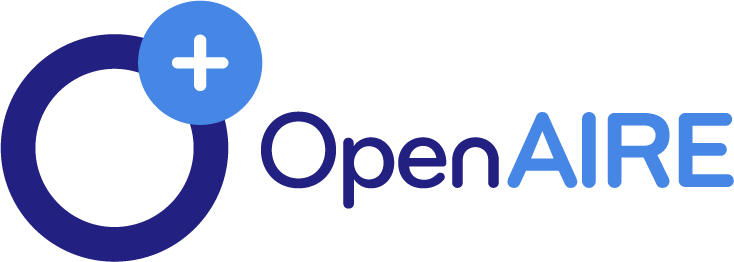 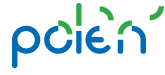 CRIS2022_VFinal.mp4
PTCRIS |
(Data As a Service)
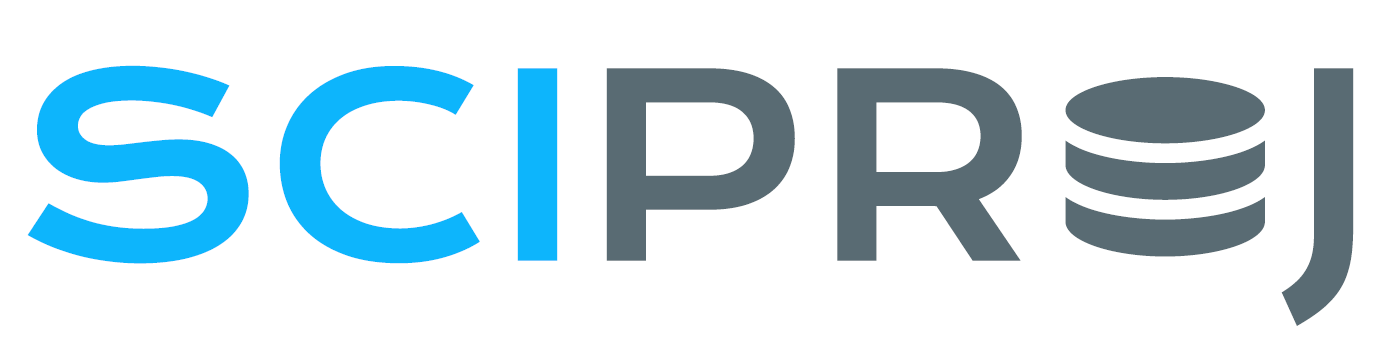 Quê
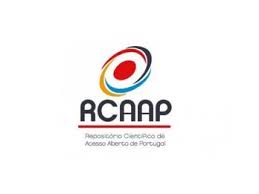 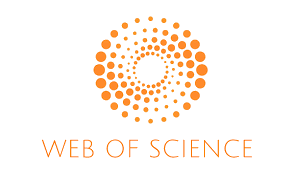 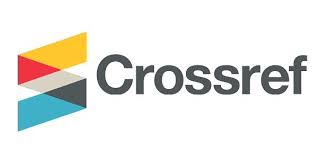 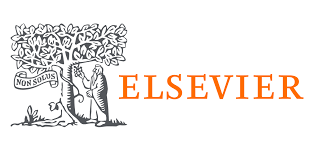 2023
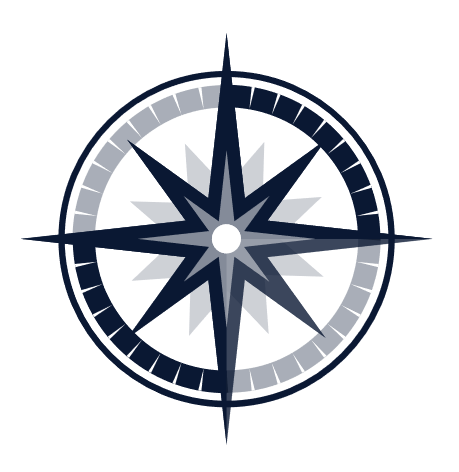 Serviço Indicadores C&T
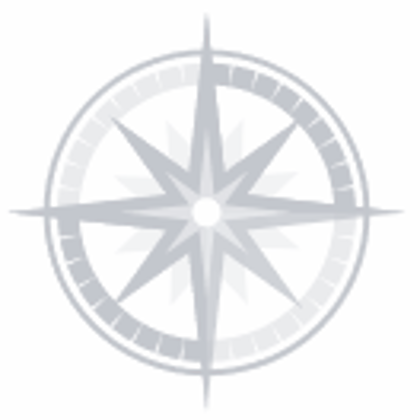 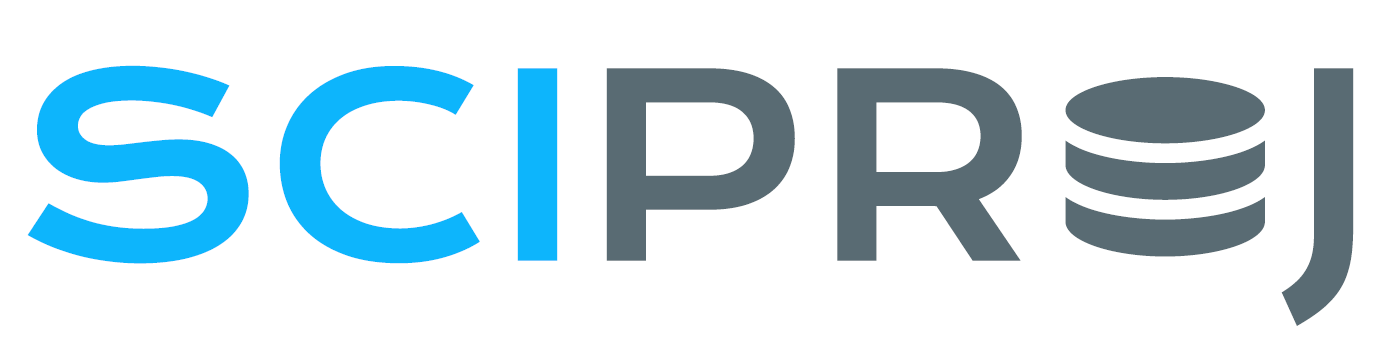 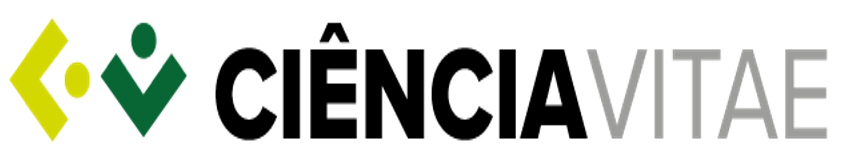 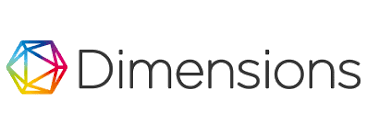 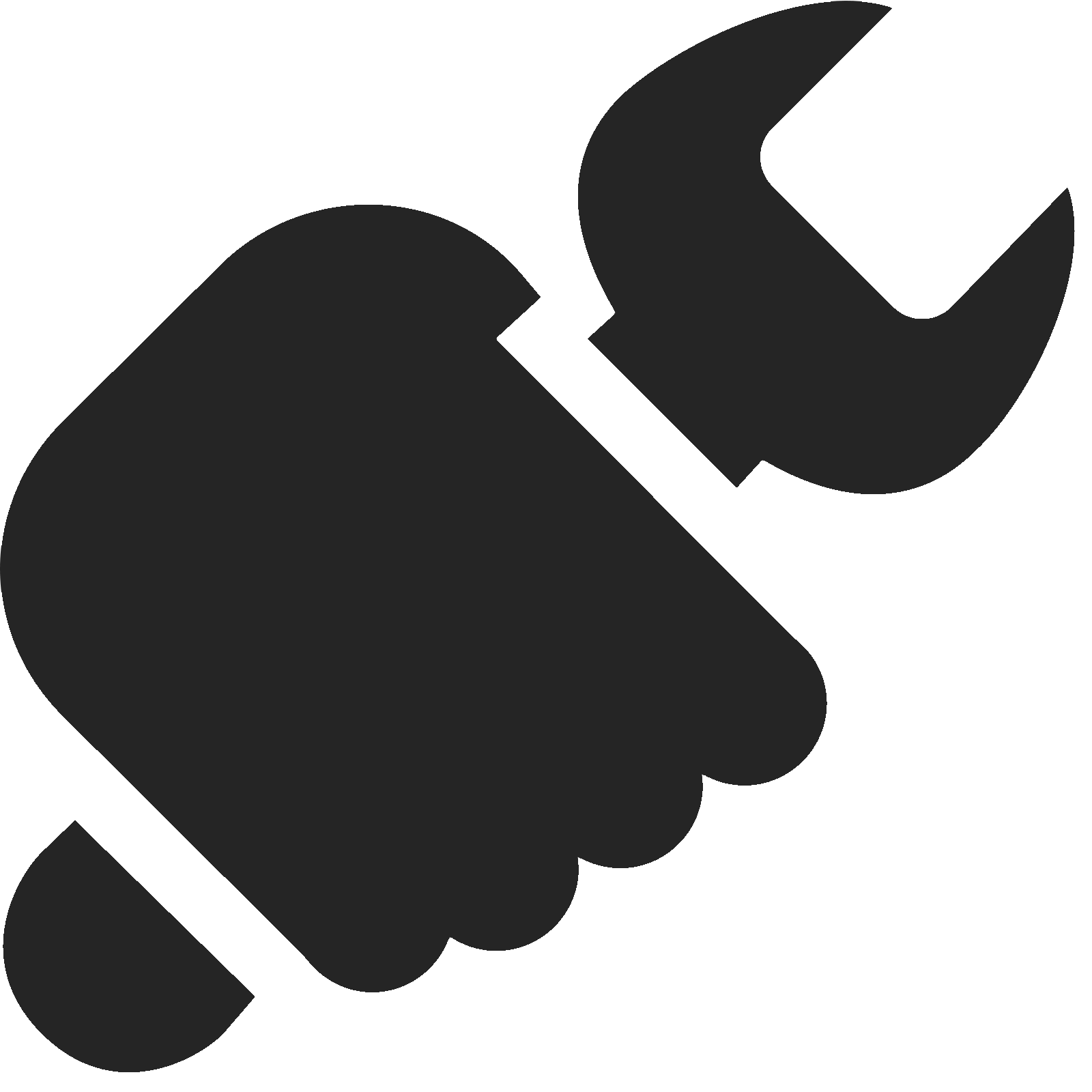 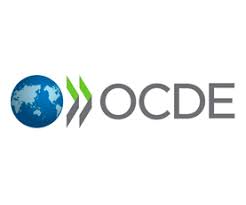 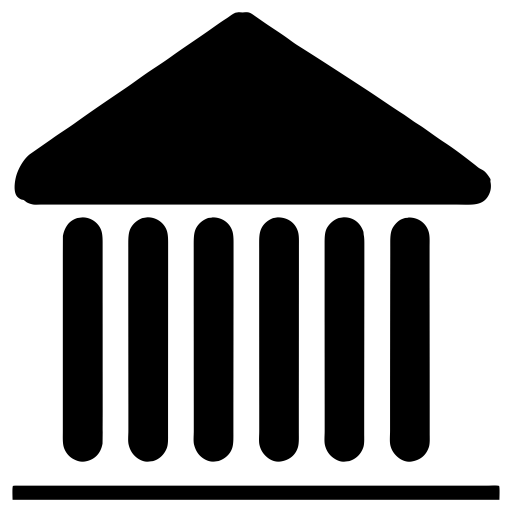 HEI
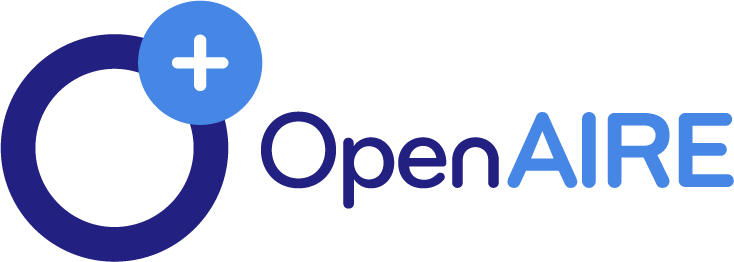 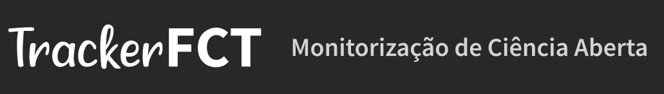 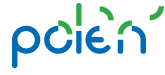 CRIS2022_VFinal.mp4
PTCRIS |
(Data As a Service)
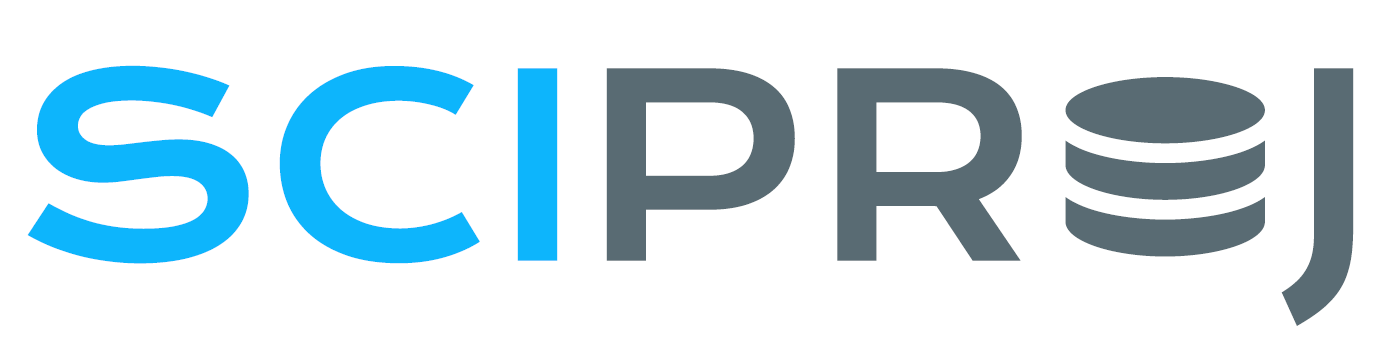 Quê
Evolução do nº de acessos API
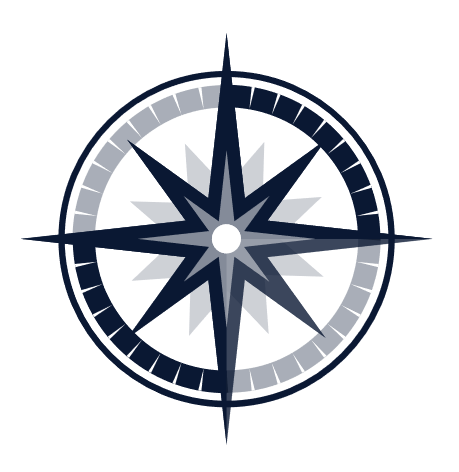 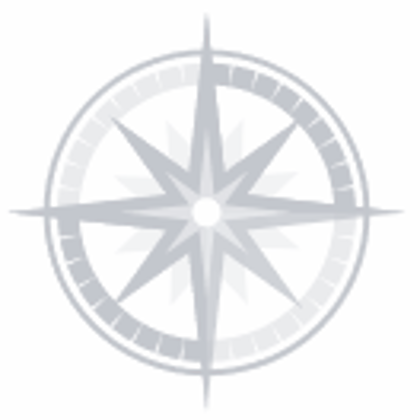 16
Entidades subscritoras
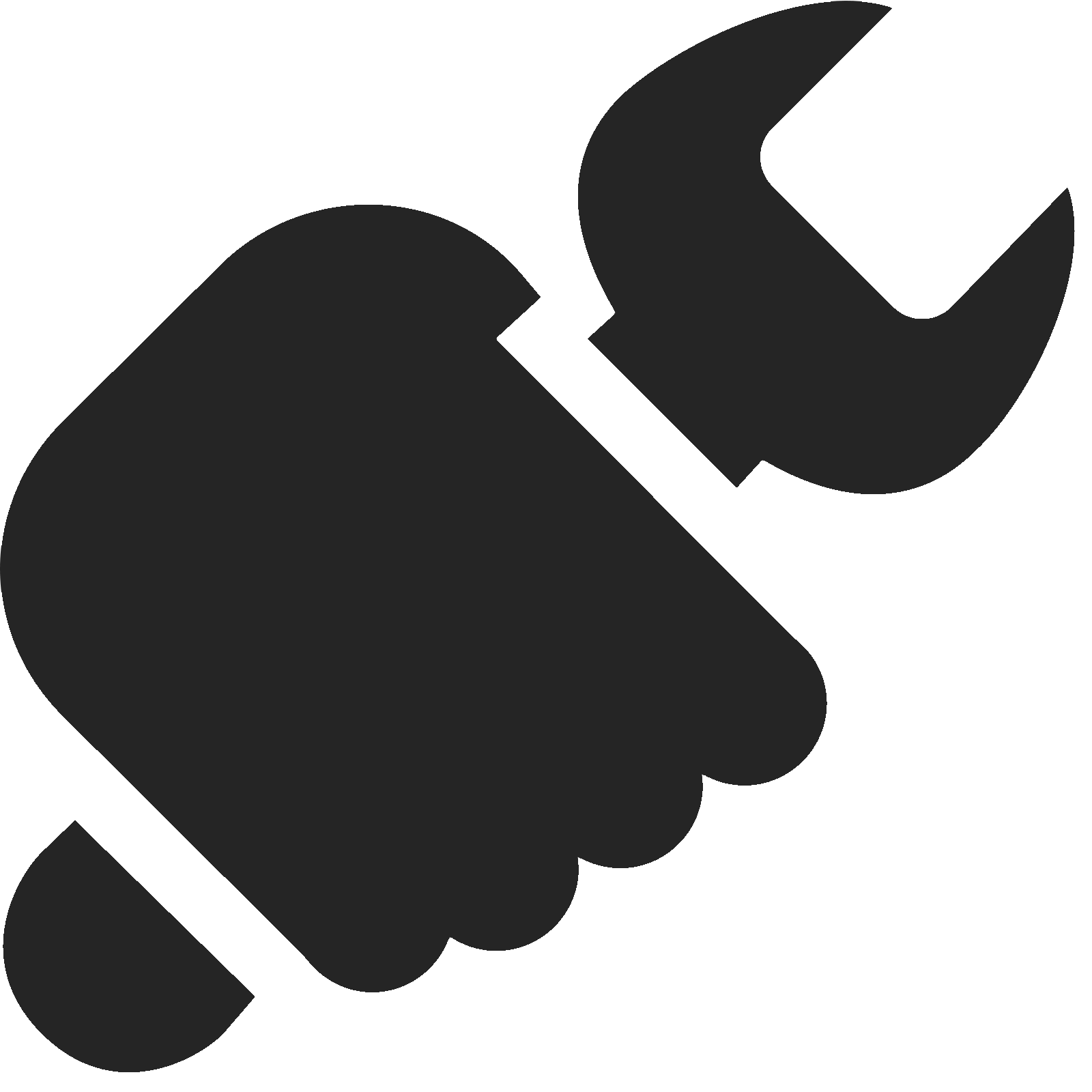 1.9 M
(96% dos acessos em 2022)
| Benefícios
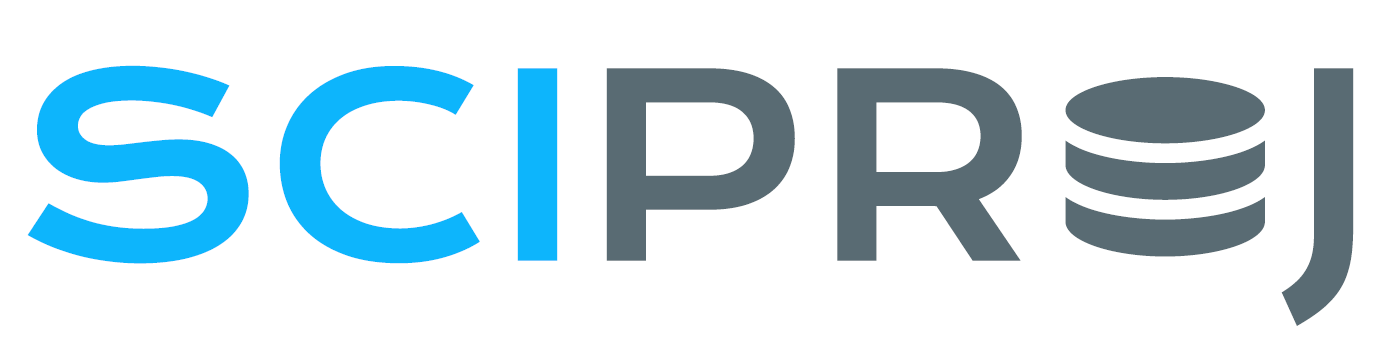 Quê
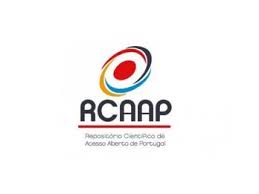 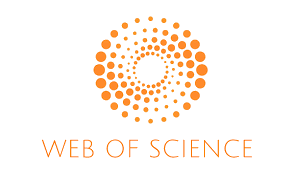 Serviço Indicadores C&T
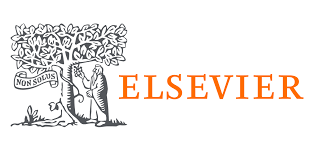 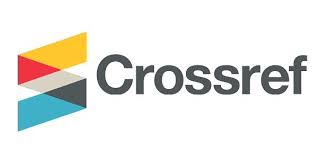 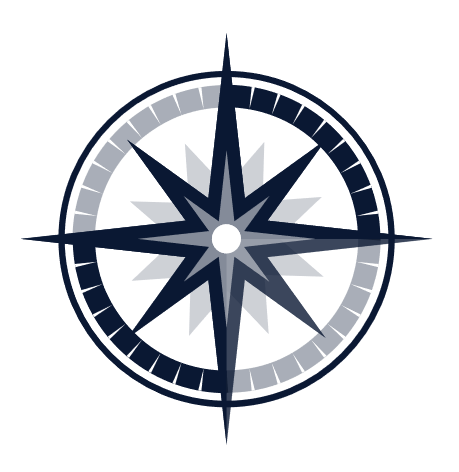 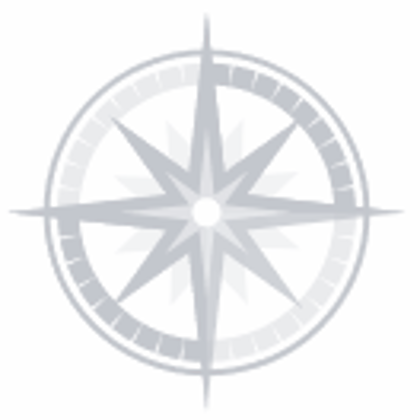 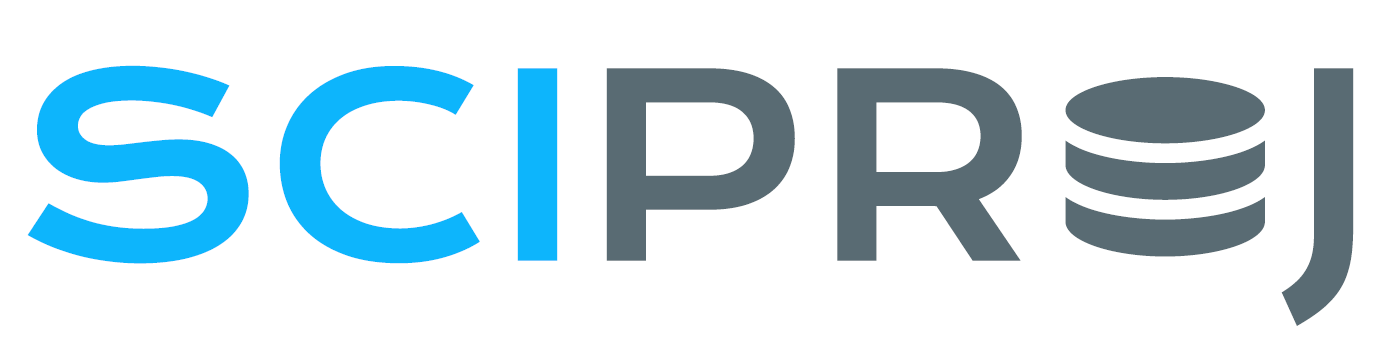 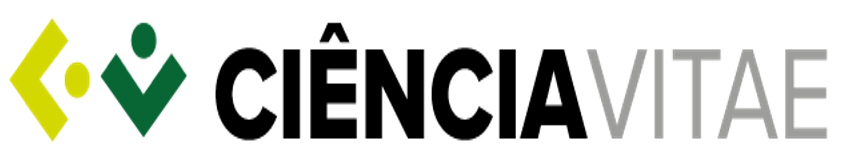 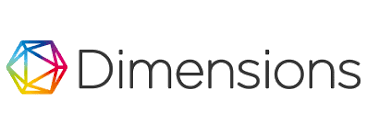 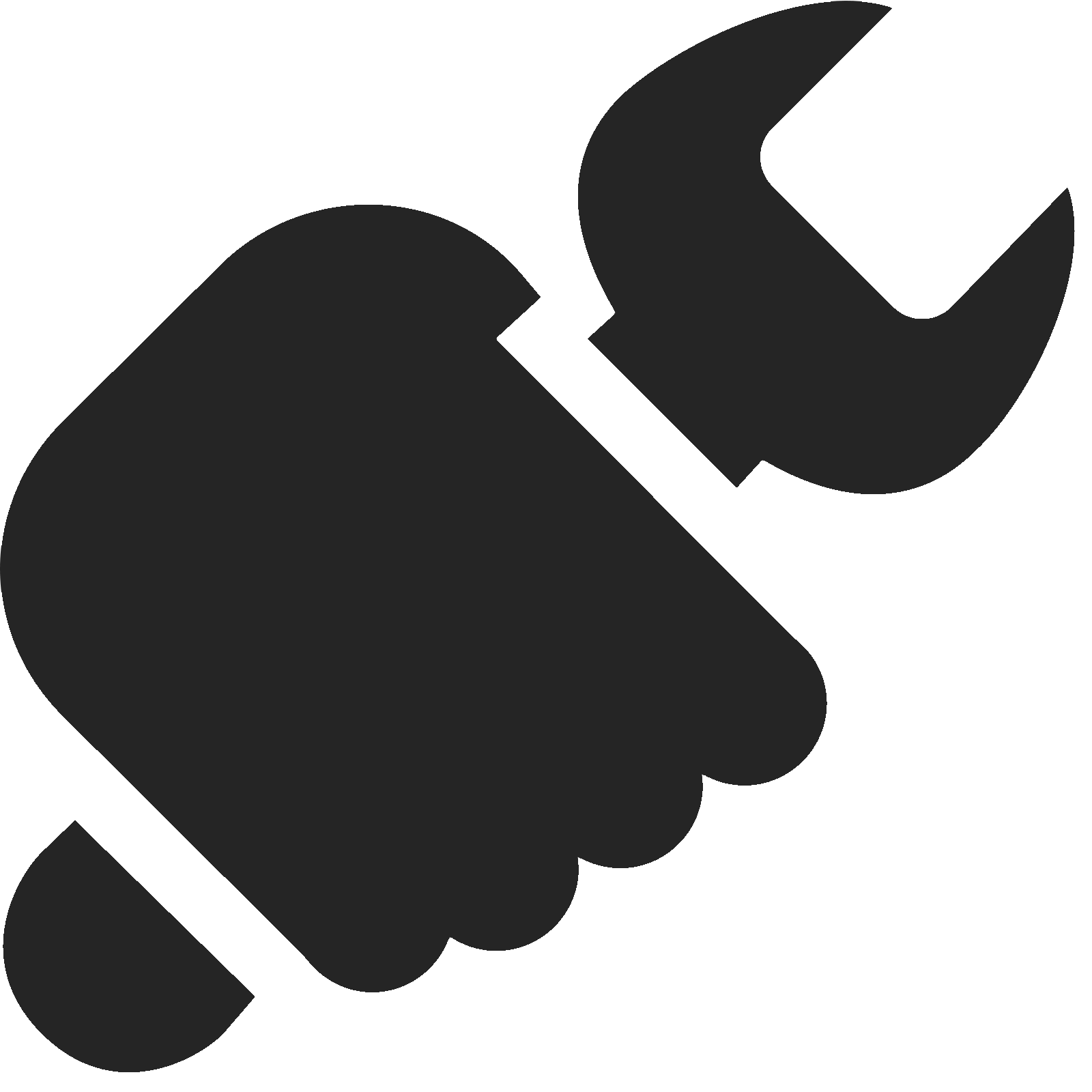 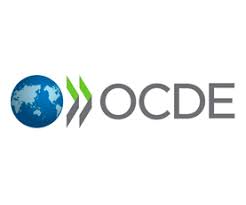 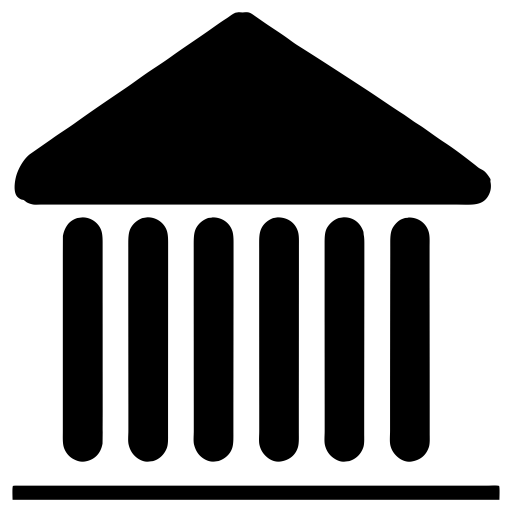 HEI
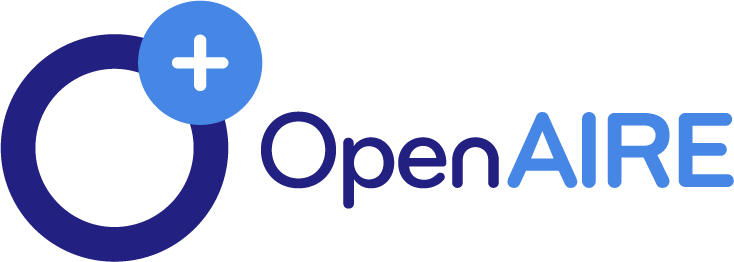 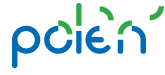 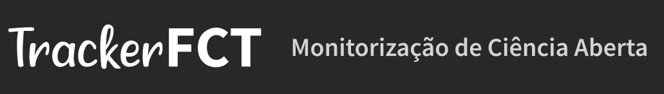 CRIS2022_VFinal.mp4
@
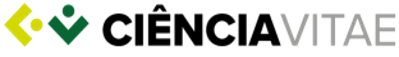 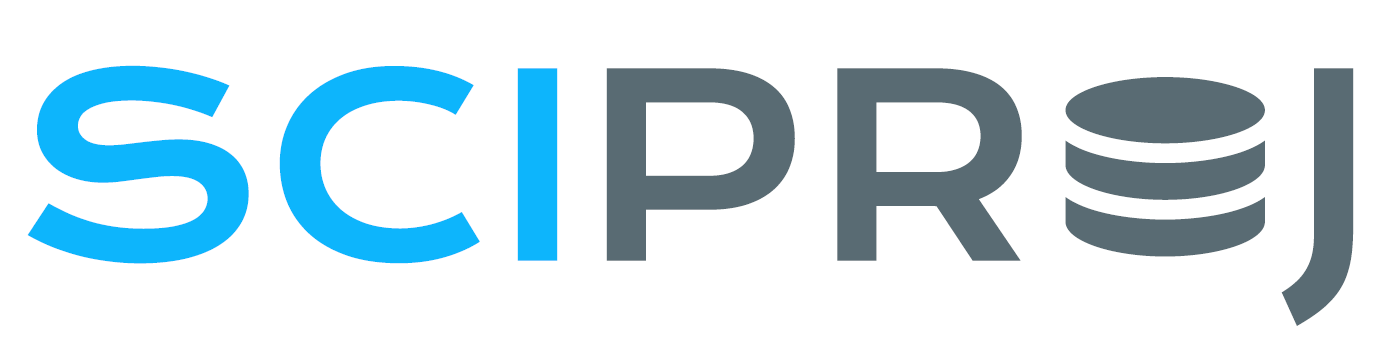 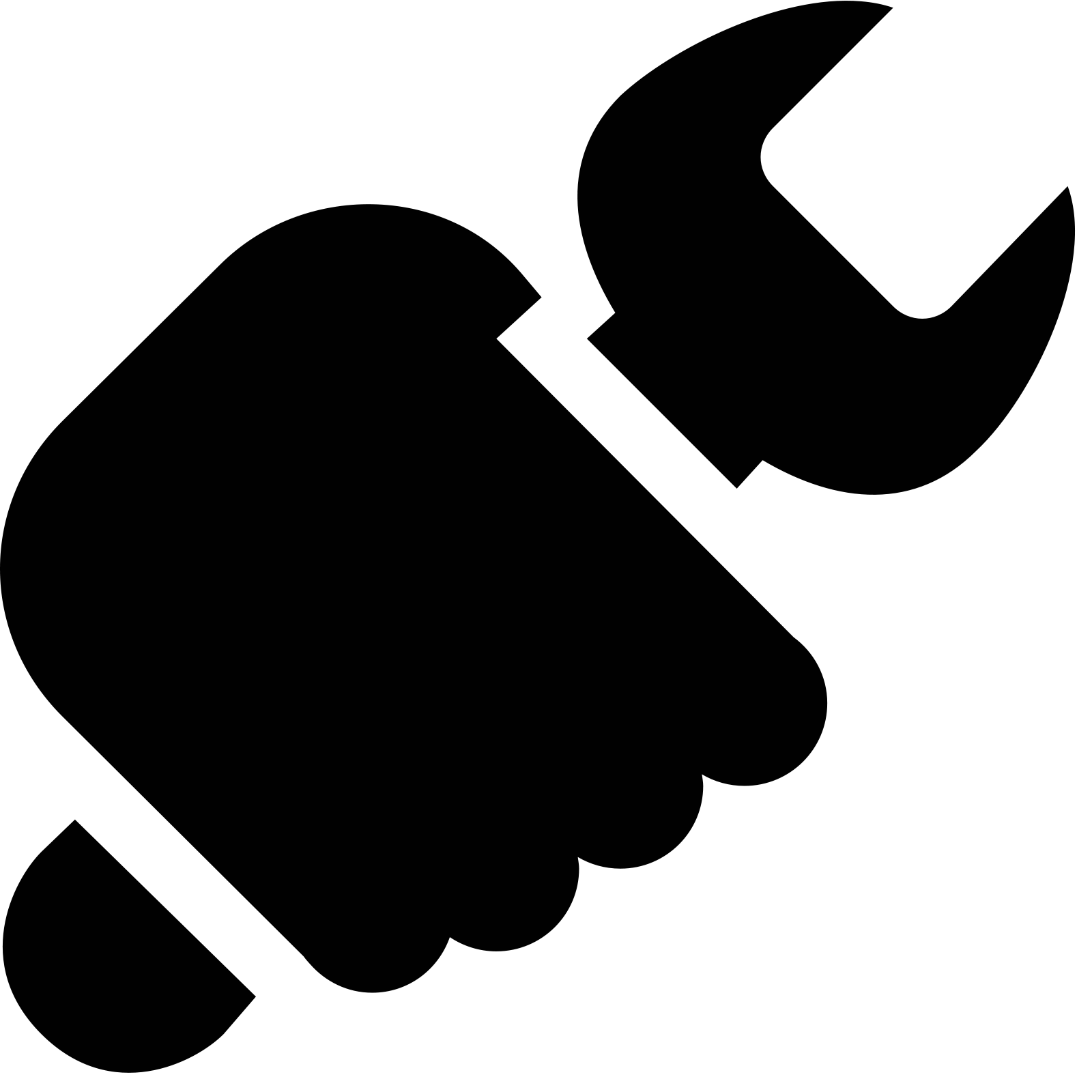 Quê
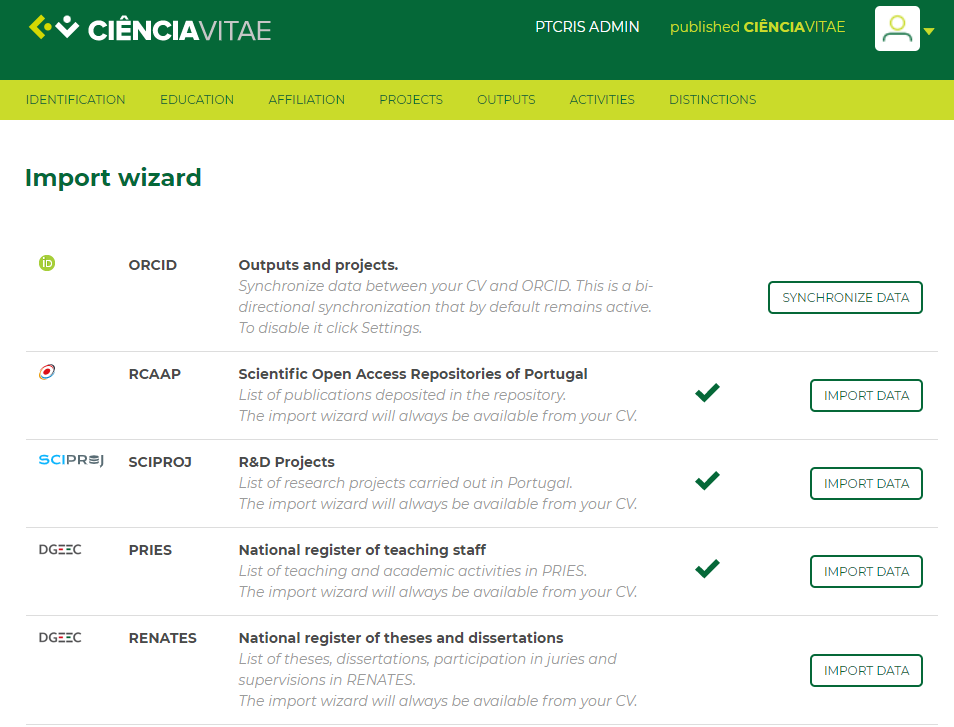 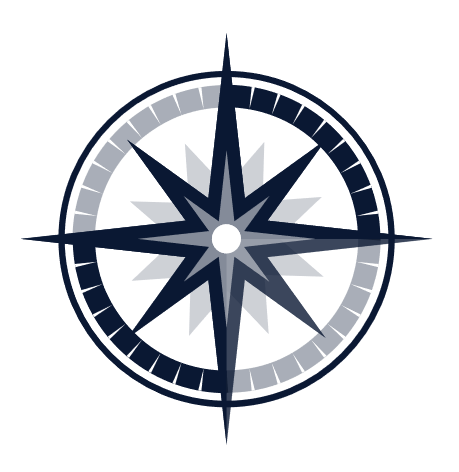 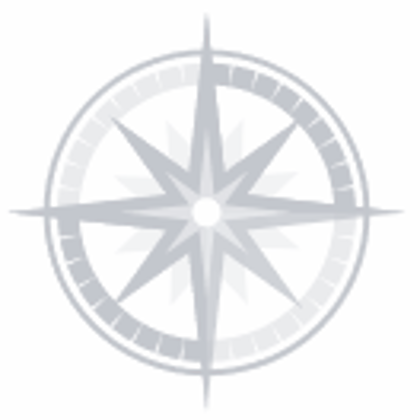 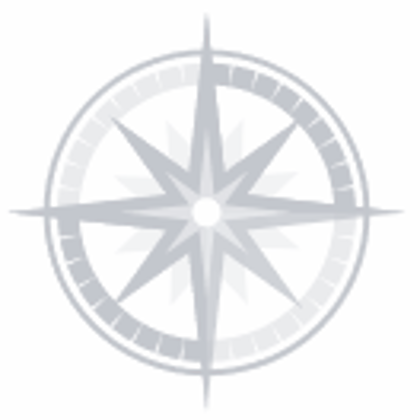 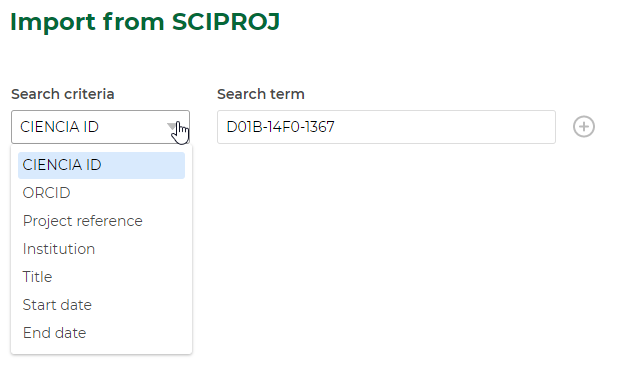 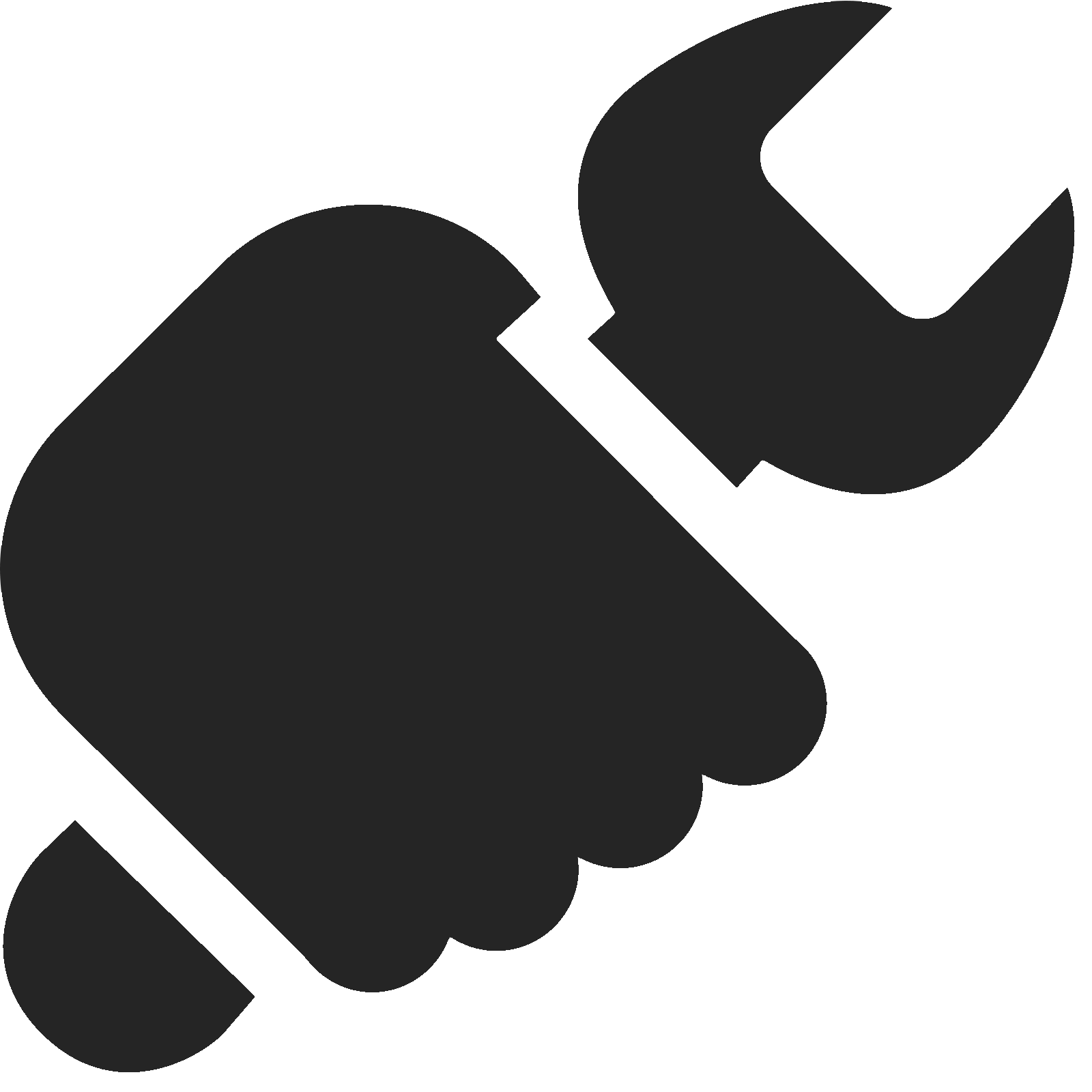 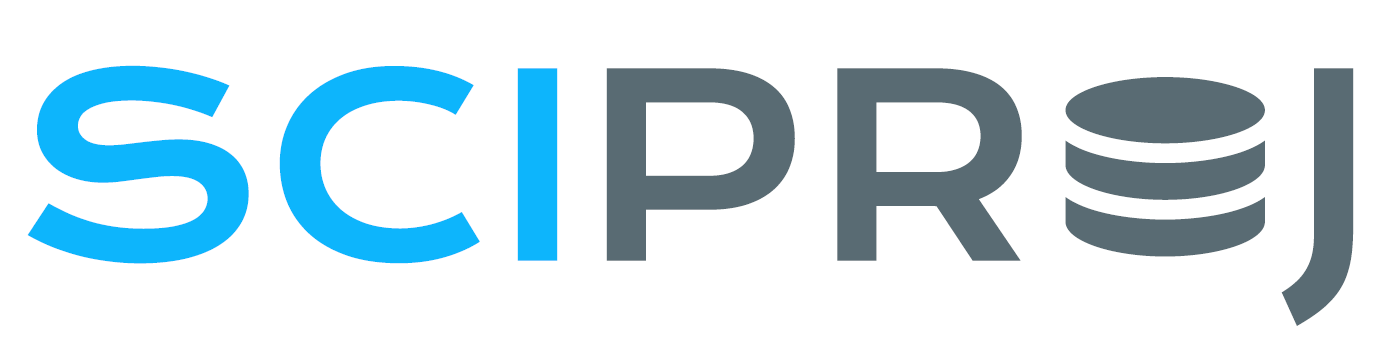 18 676 
registos importados
Quê
[Speaker Notes: Simplificação administrativa
Dados de 22-06-23]
| Benefícios
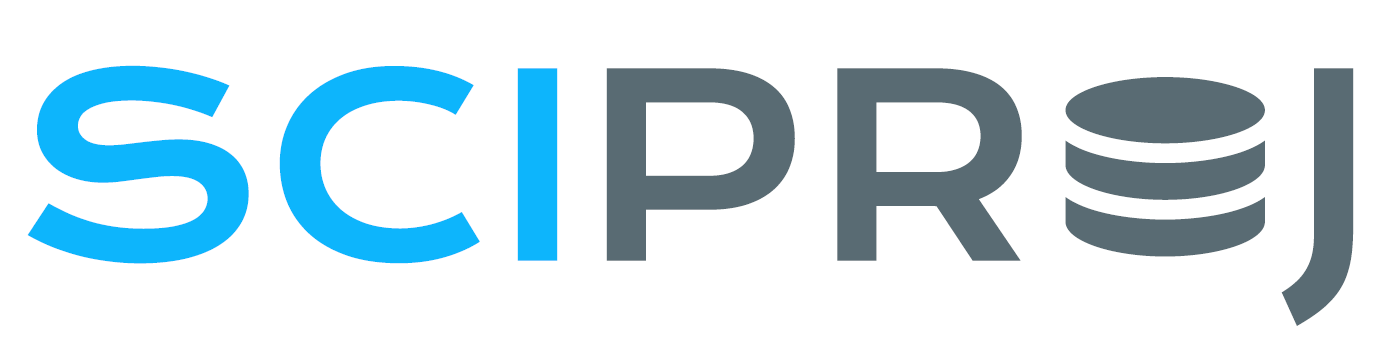 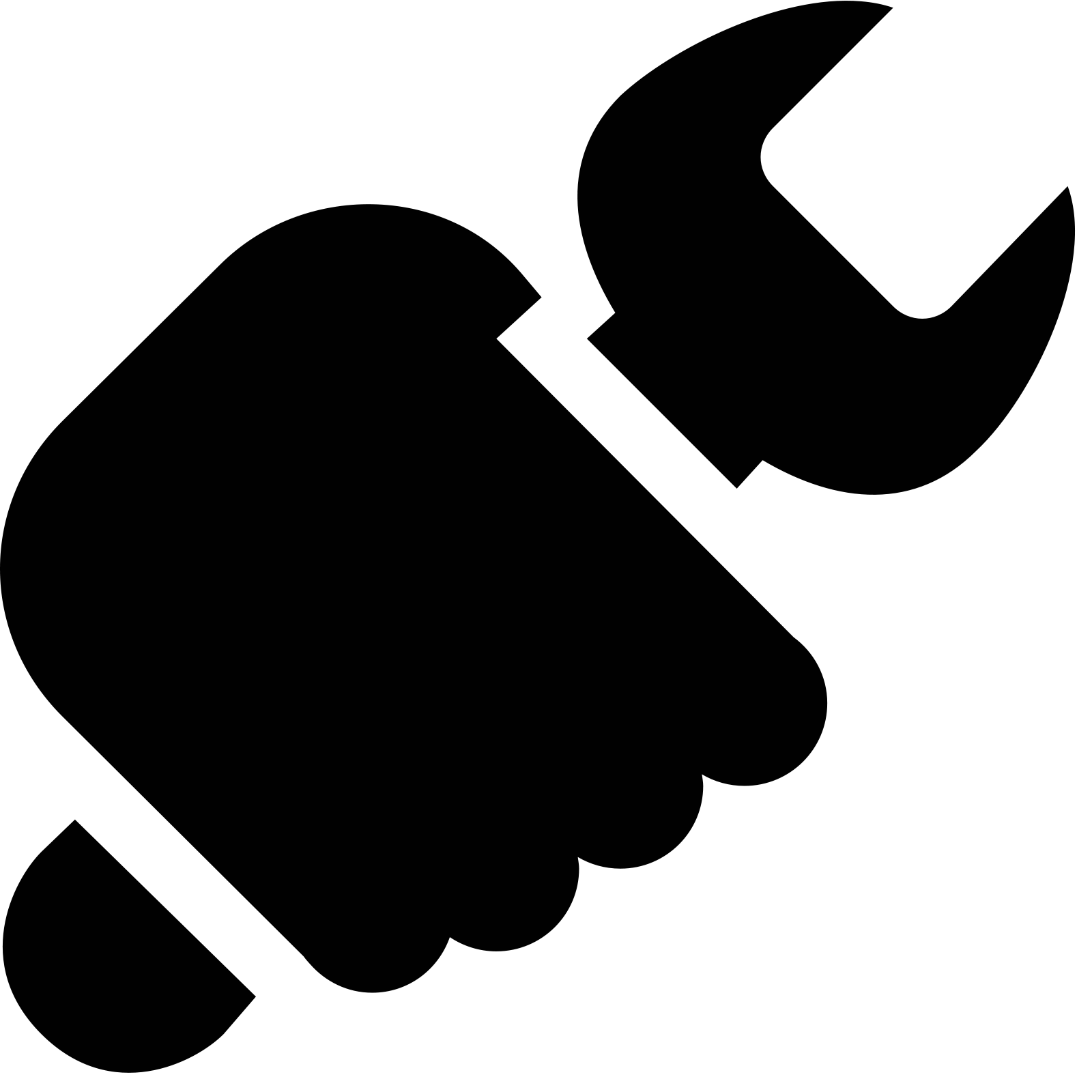 Quê
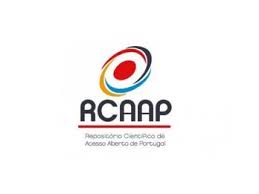 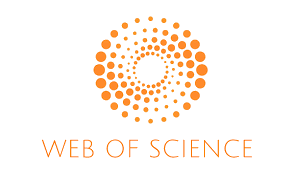 Serviço Indicadores C&T
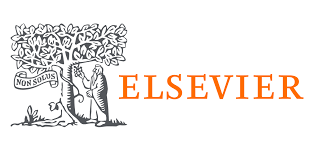 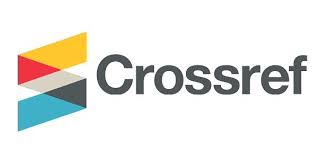 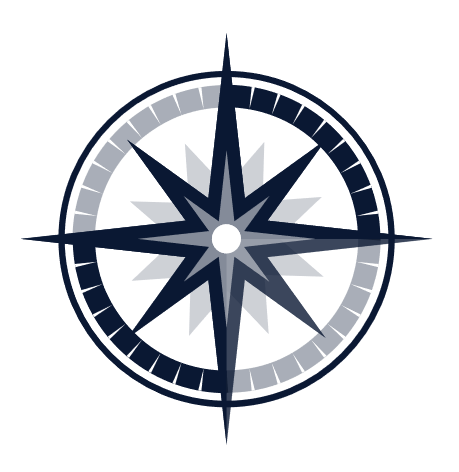 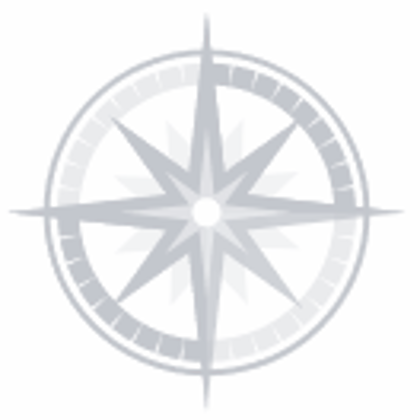 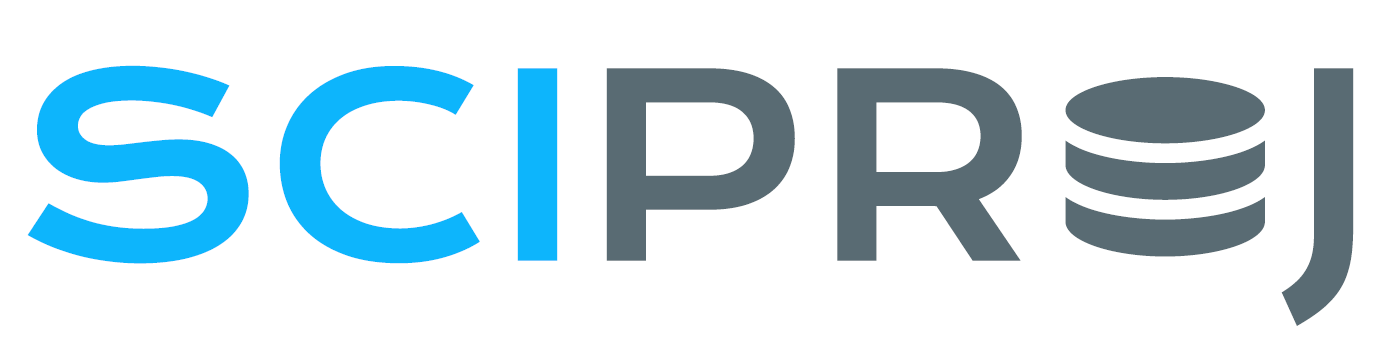 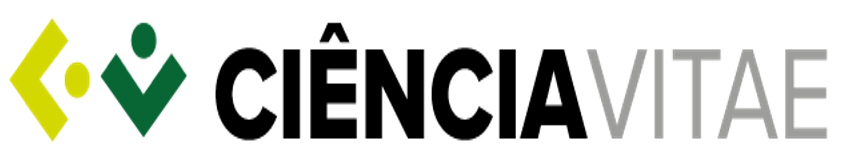 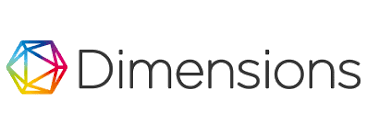 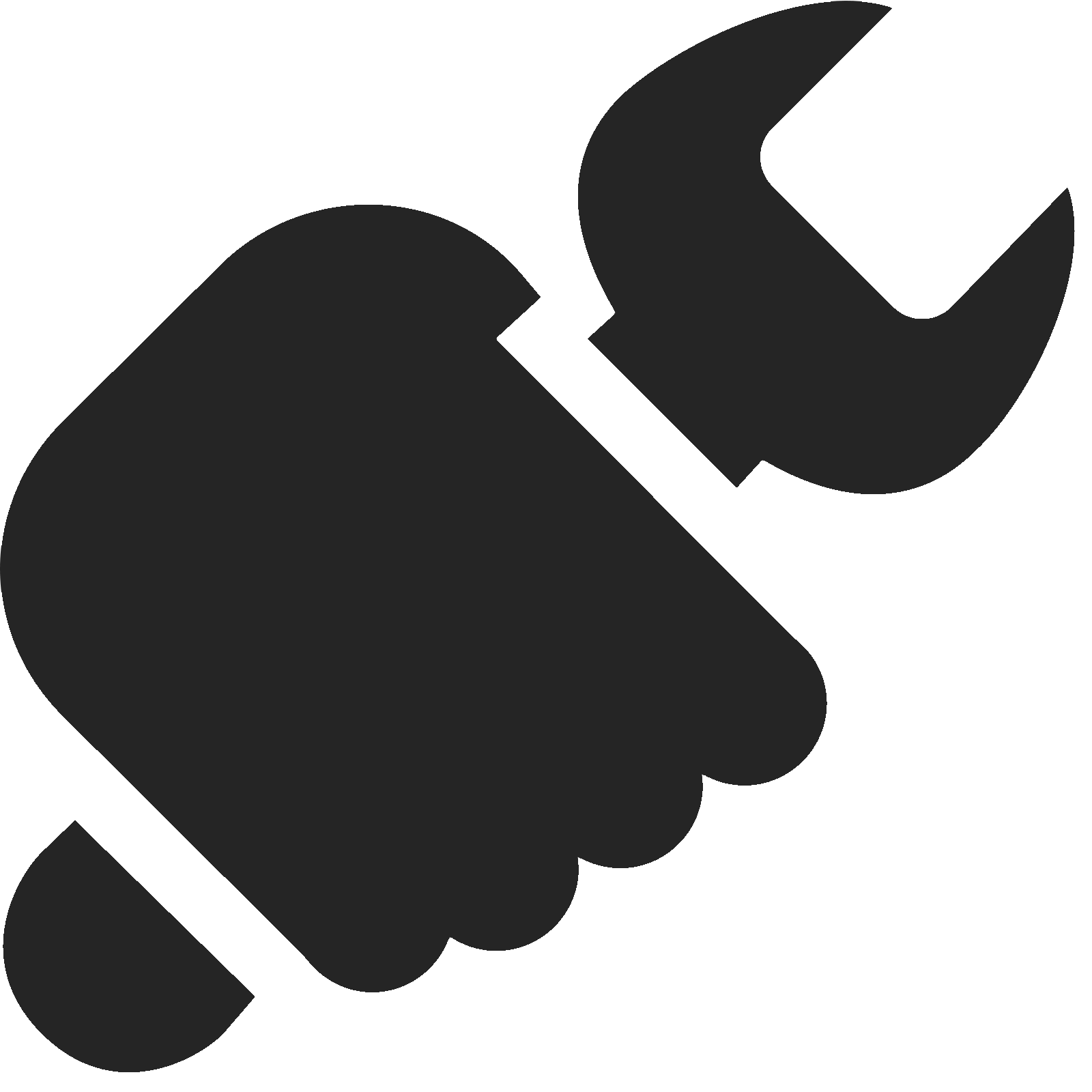 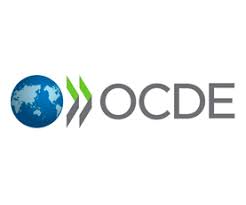 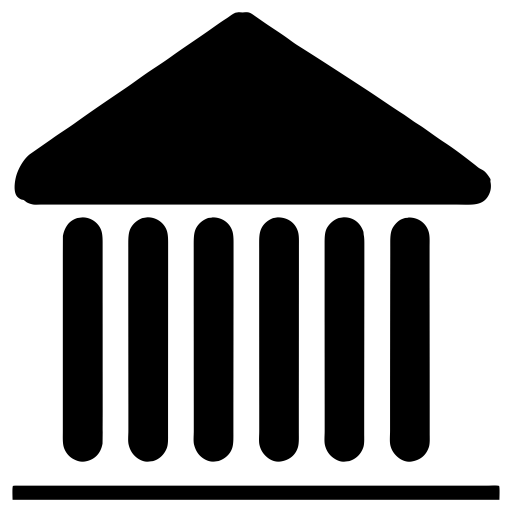 HEI
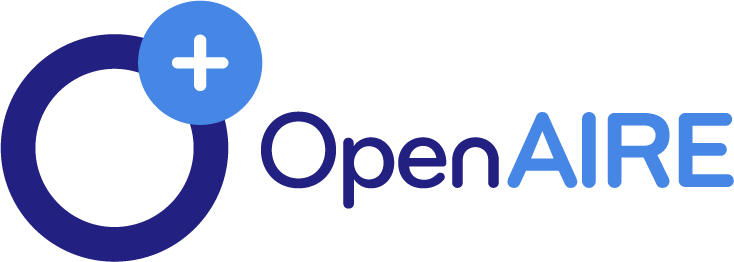 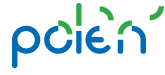 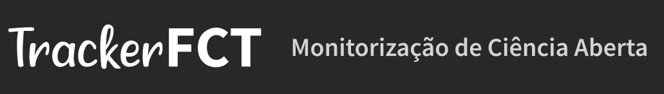 CRIS2022_VFinal.mp4
@
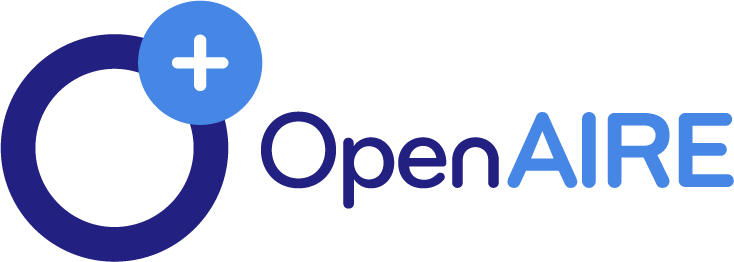 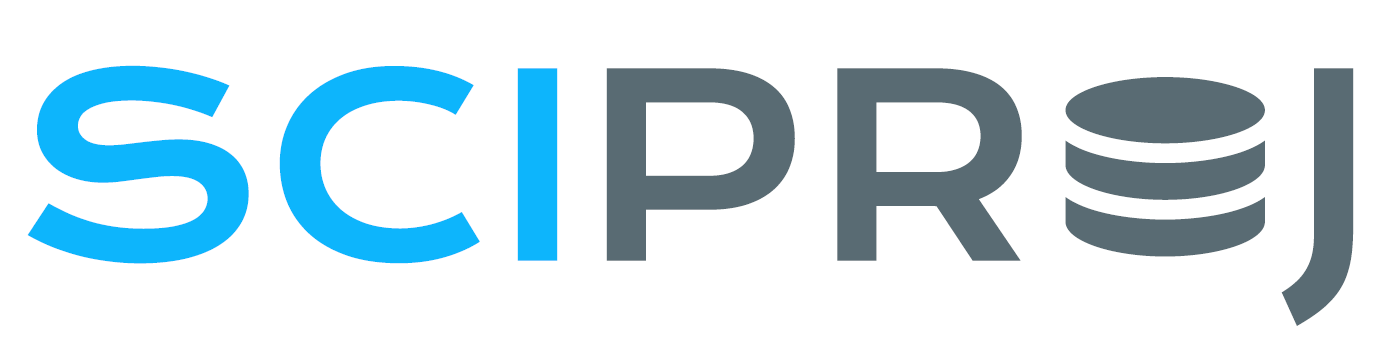 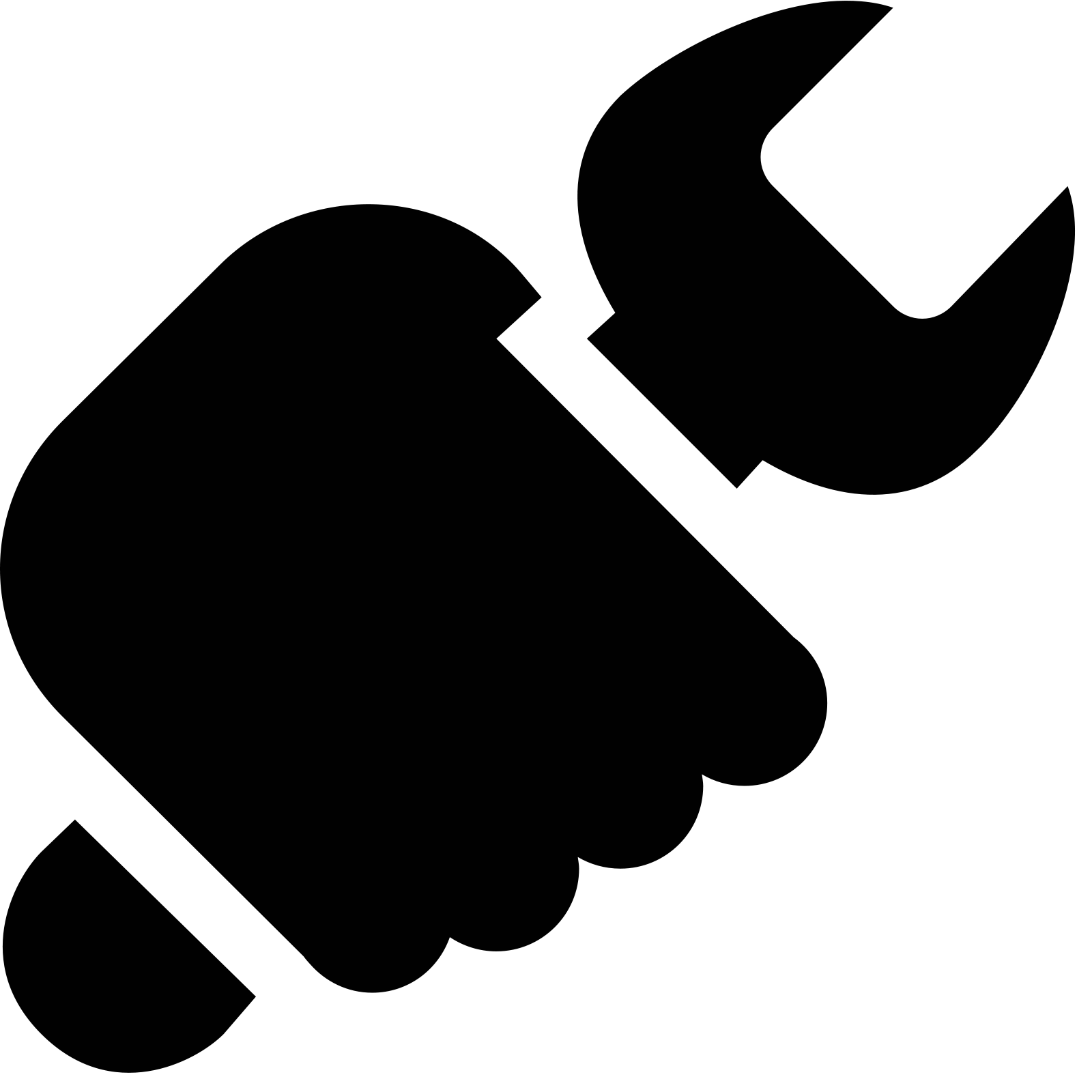 Quê
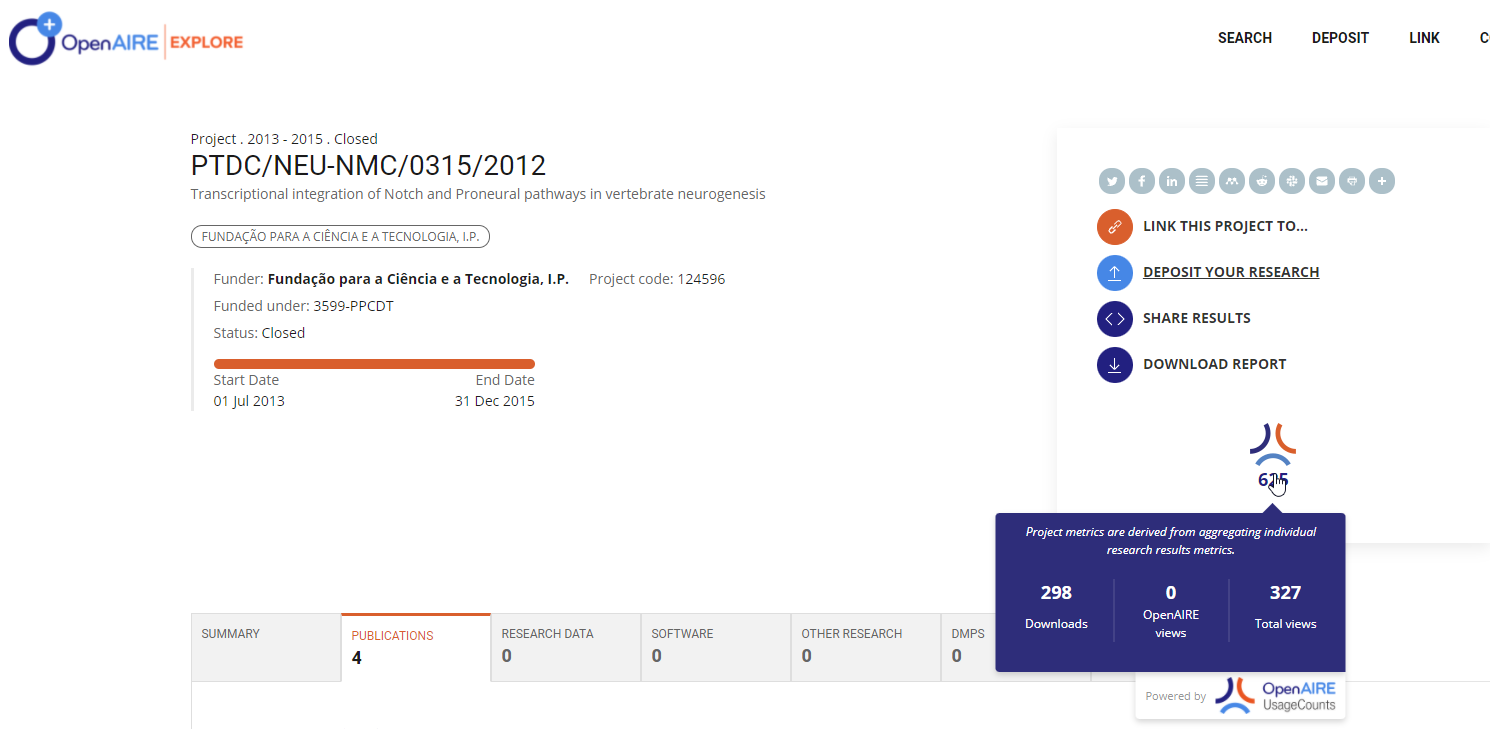 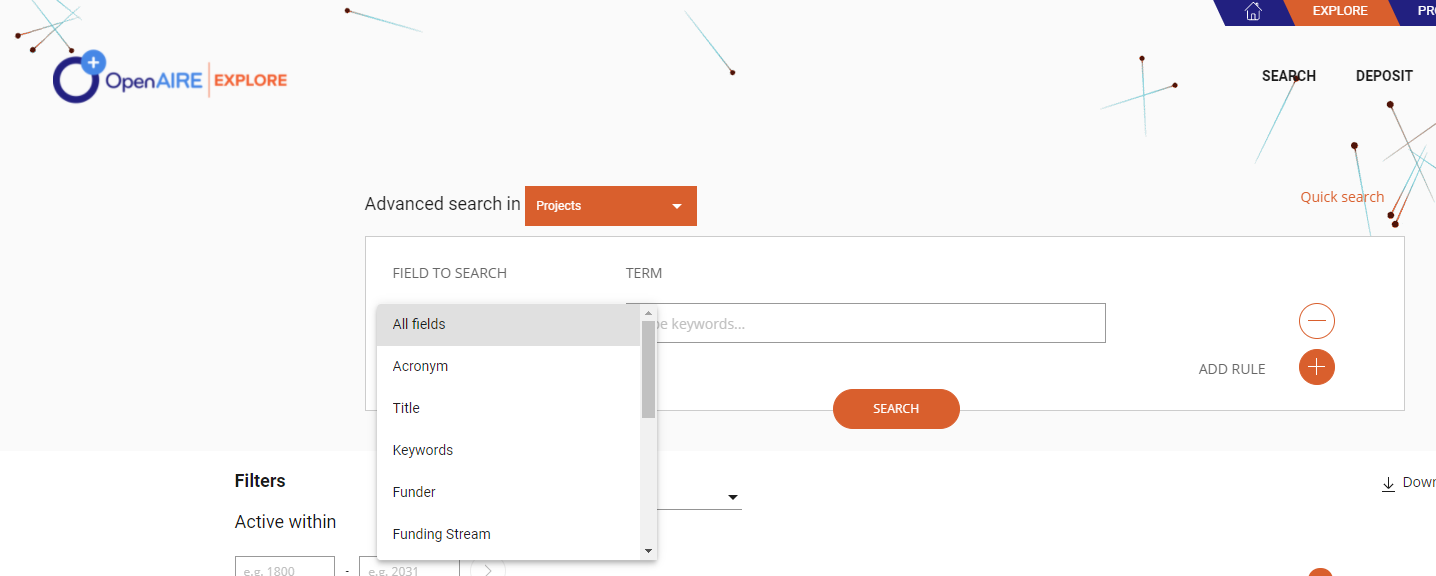 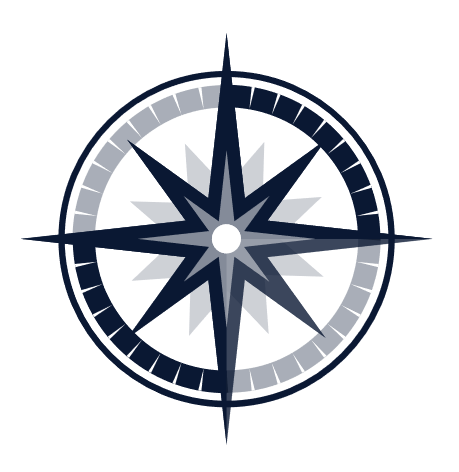 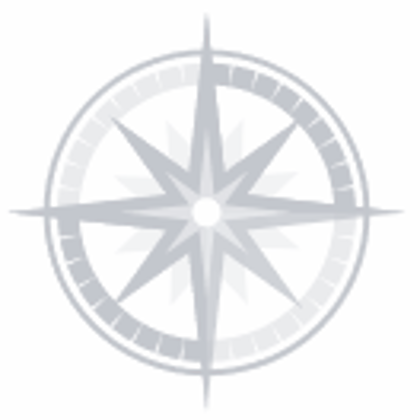 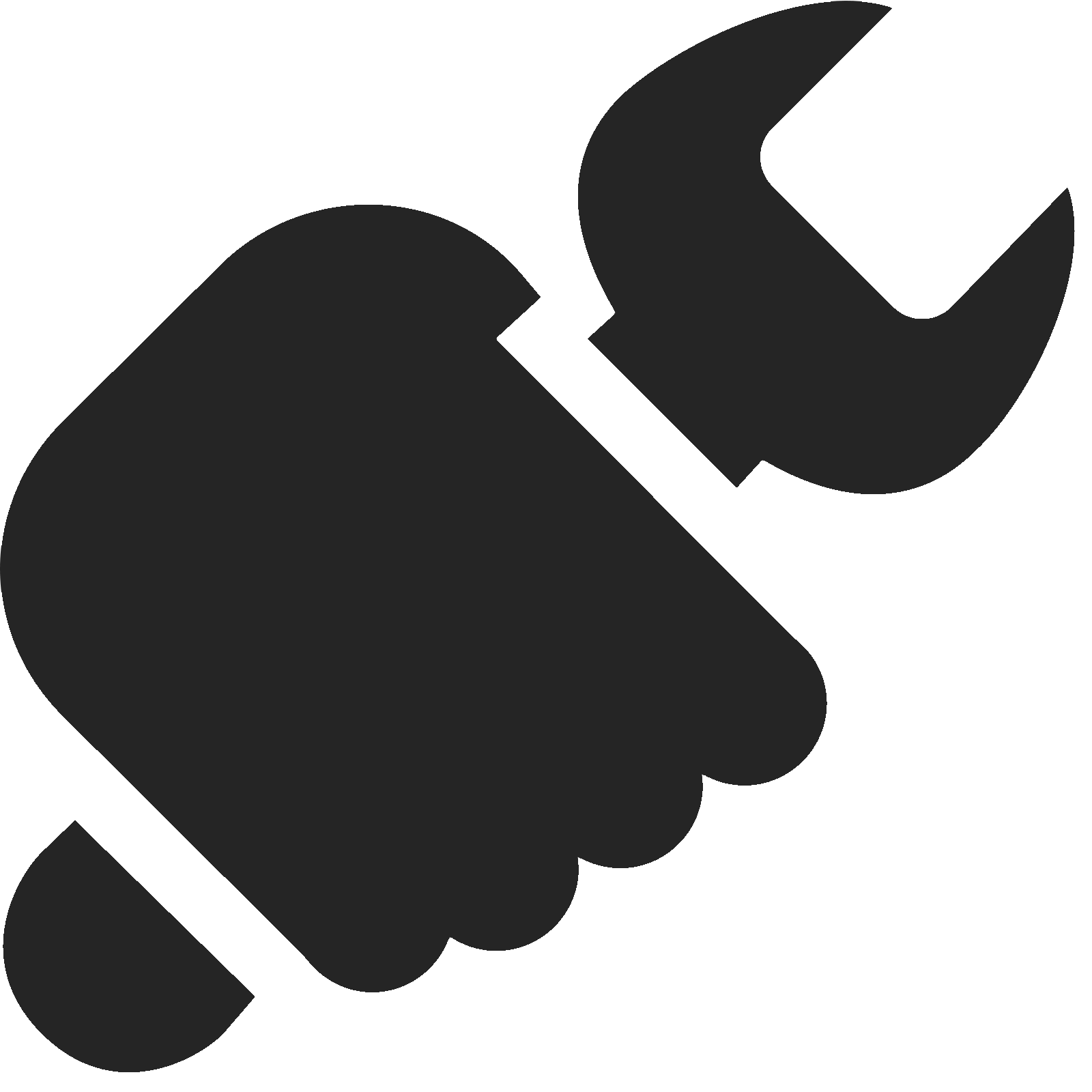 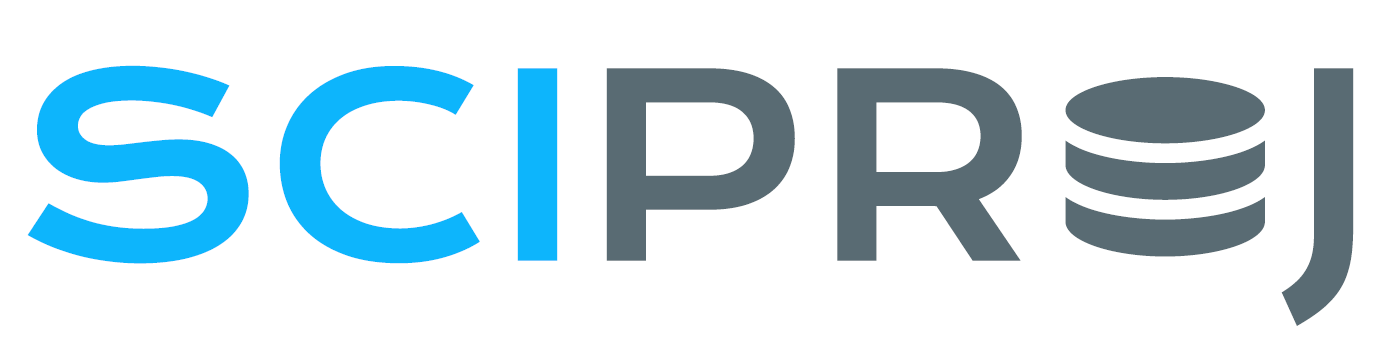 [Speaker Notes: Descoberta]
PTCRIS | Identificadores - financiamento
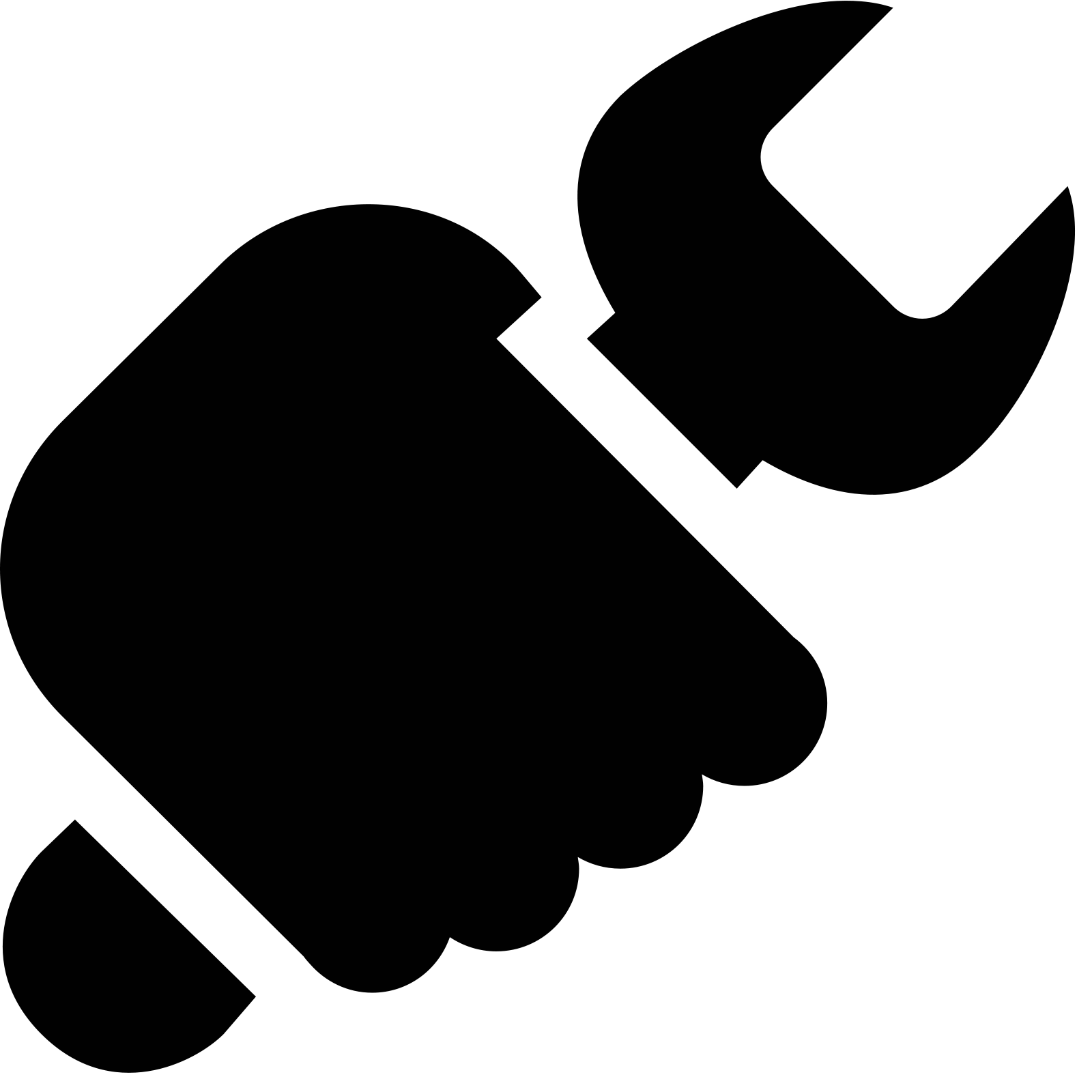 Quê
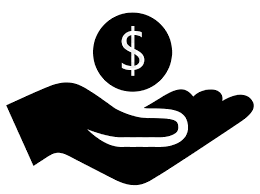 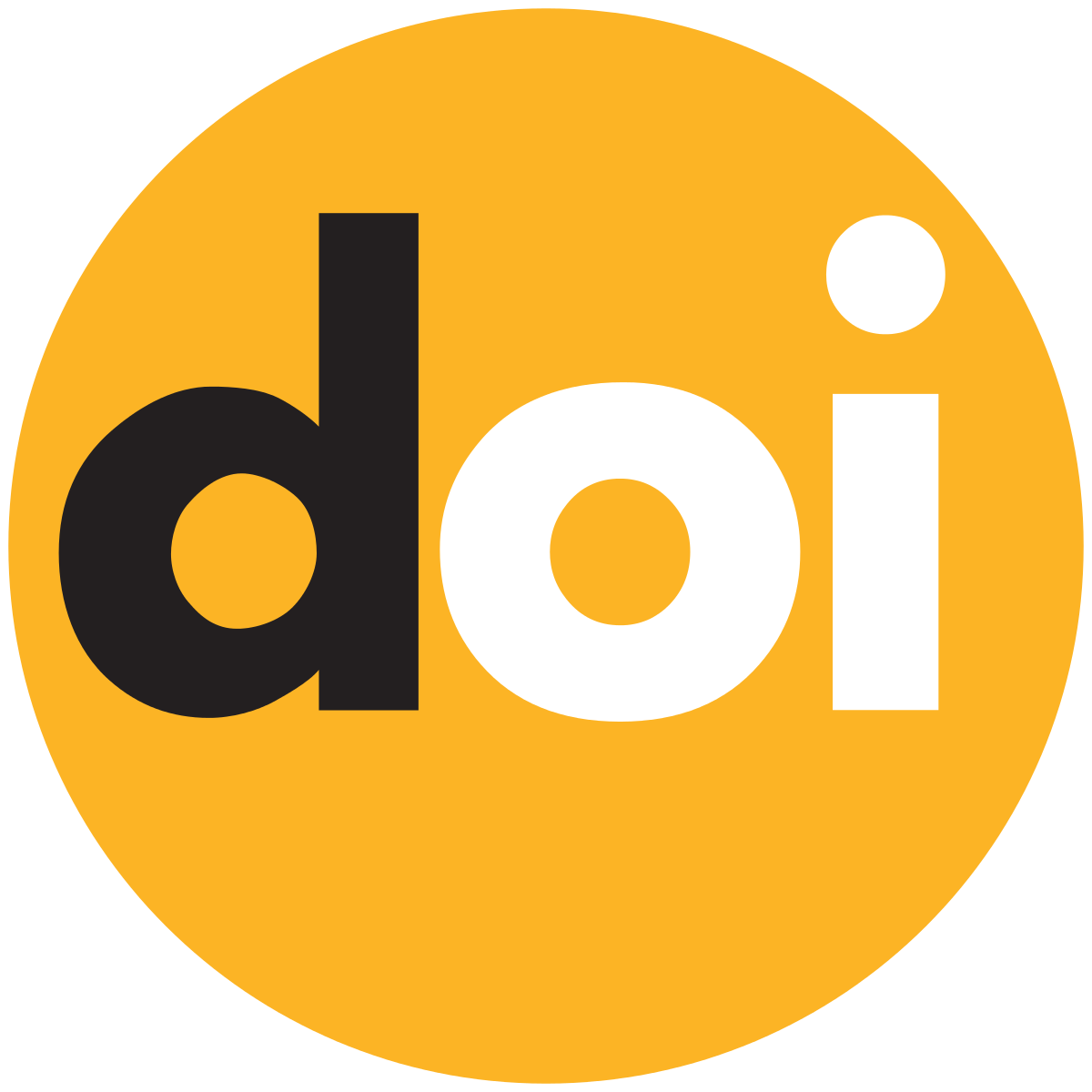 cfFund
Digital Object Identifier
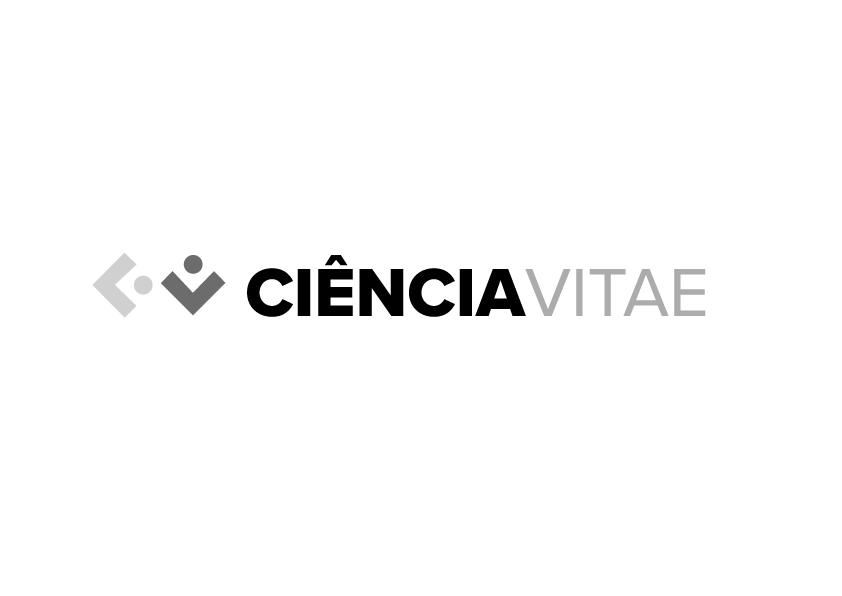 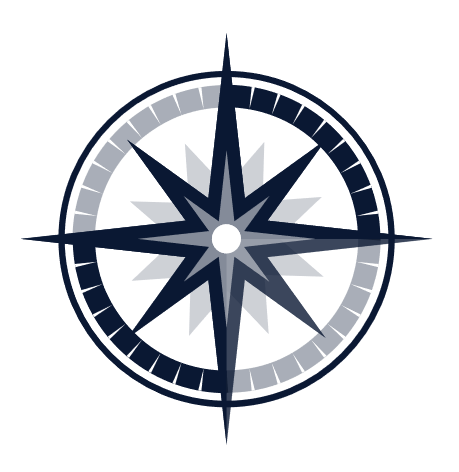 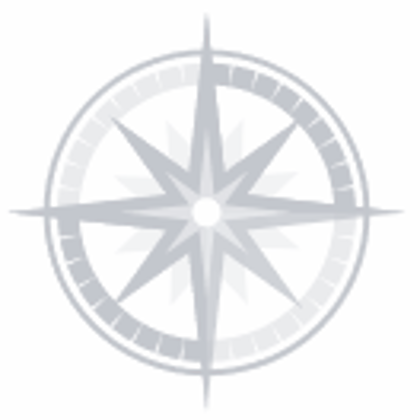 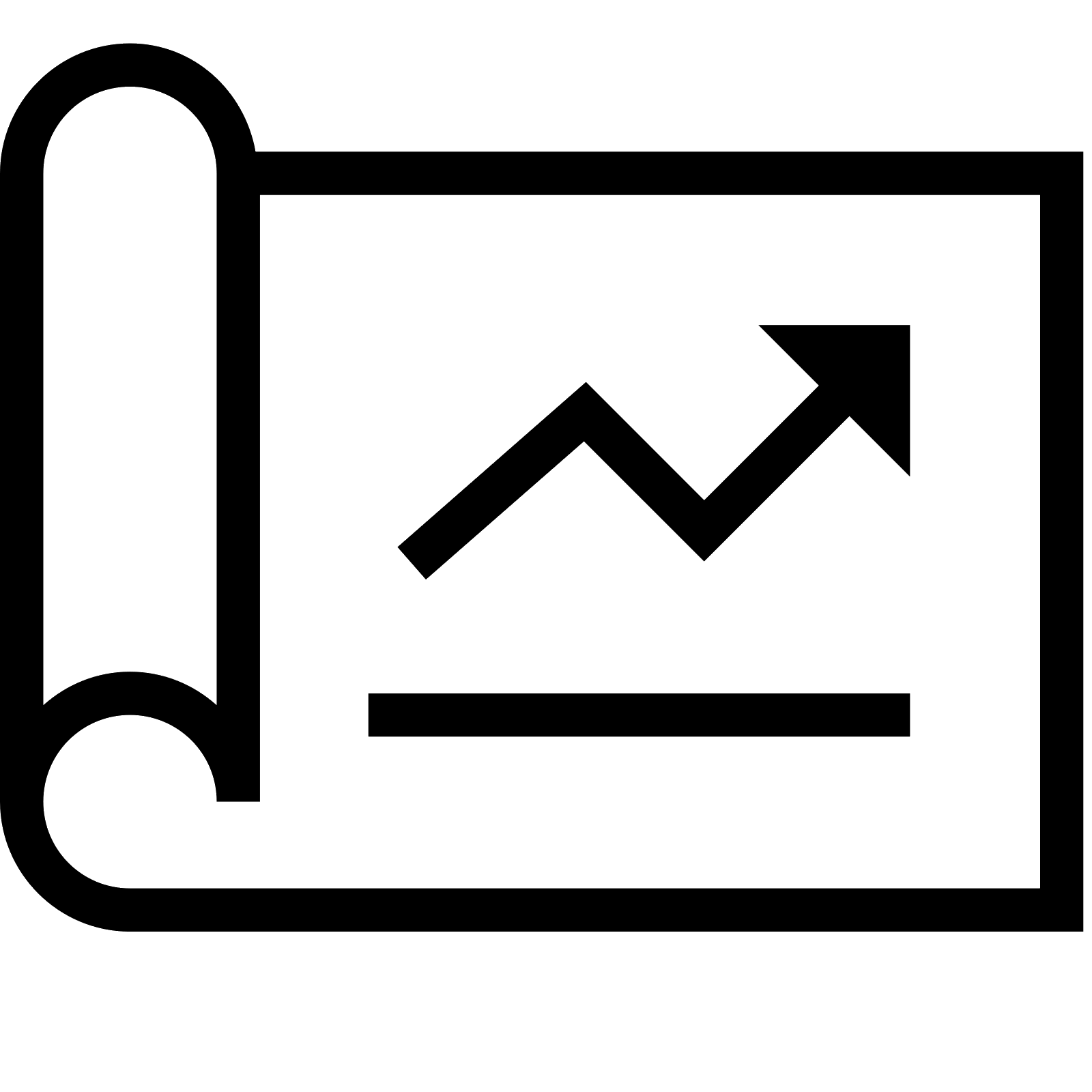 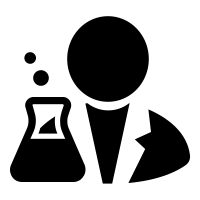 Ref.FCT
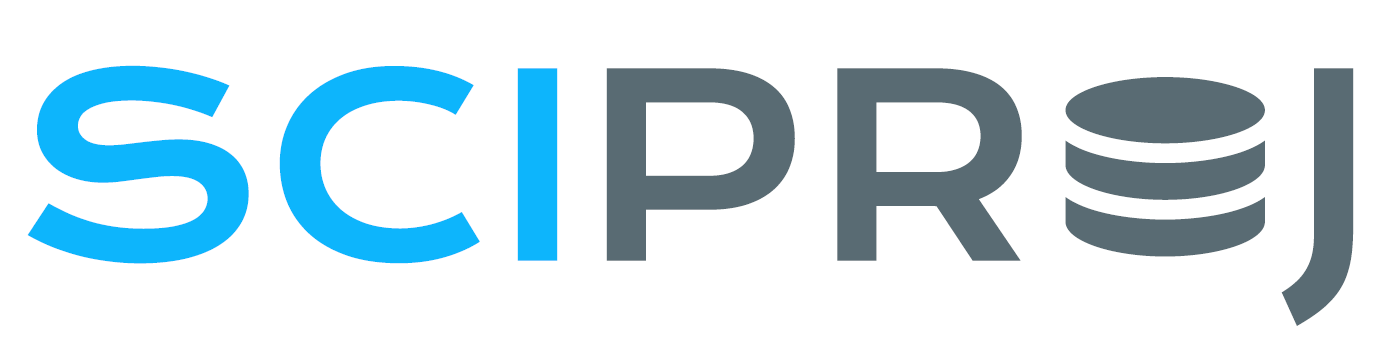 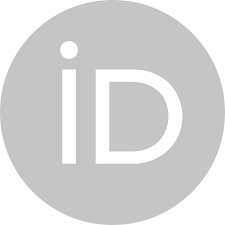 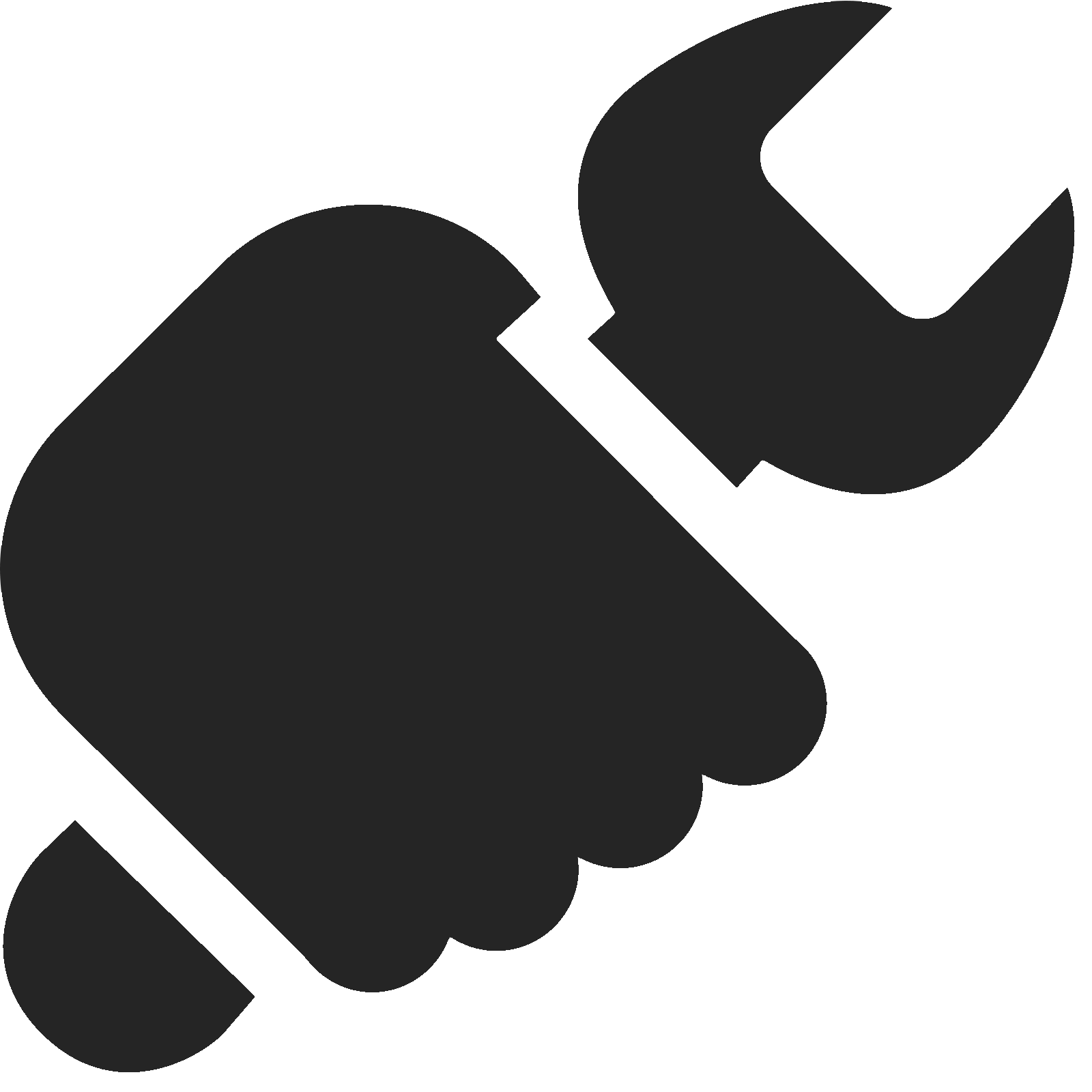 ...
A adopção de PIDs permite associar o financiamento aos restantes elementos da tríade científica: investigadores/organizações/projetos
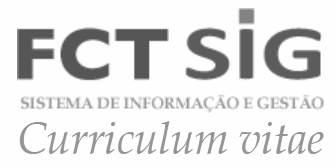 cfOrgUnit
cfPers
cfProj
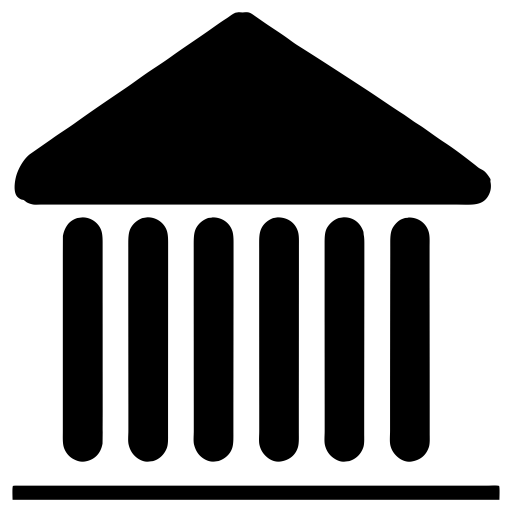 ISNI+
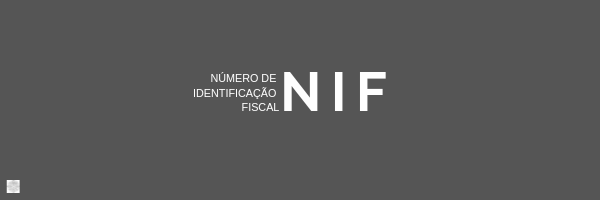 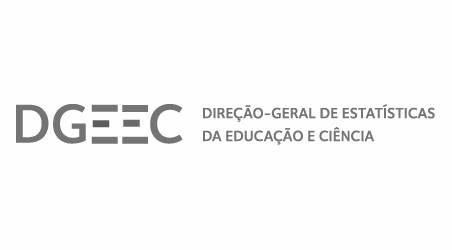 PTCRIS | Identificadores - financiamento
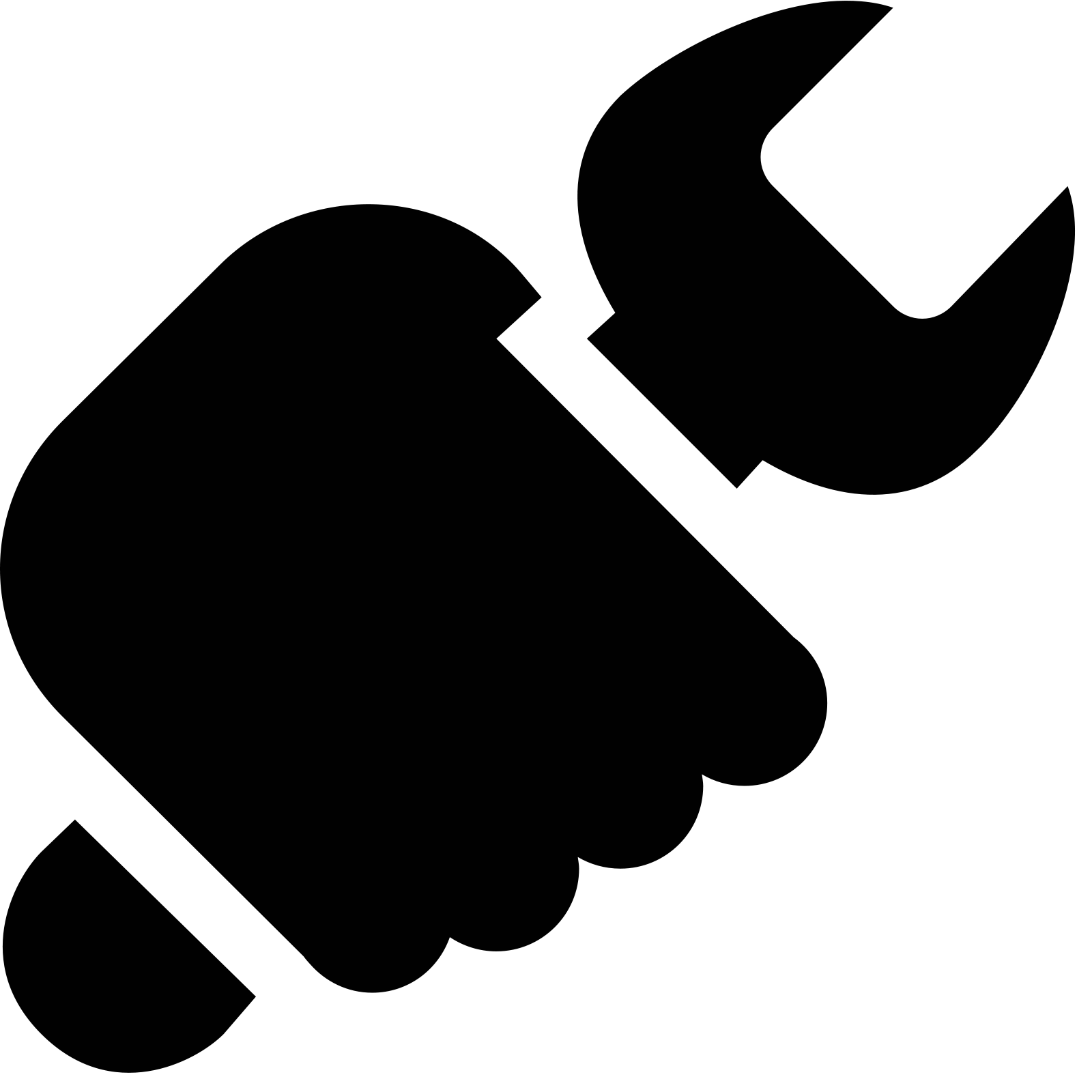 Quê
Piloto
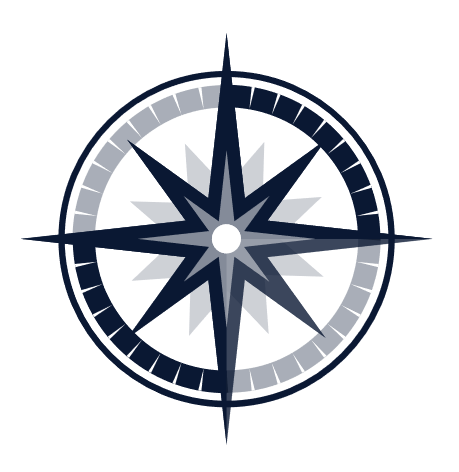 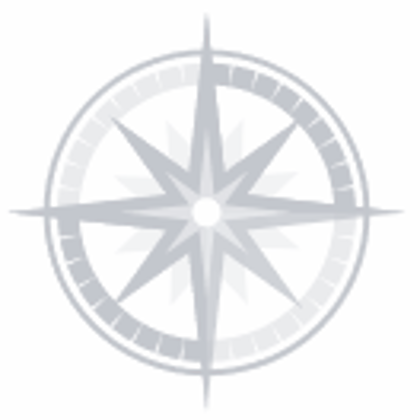 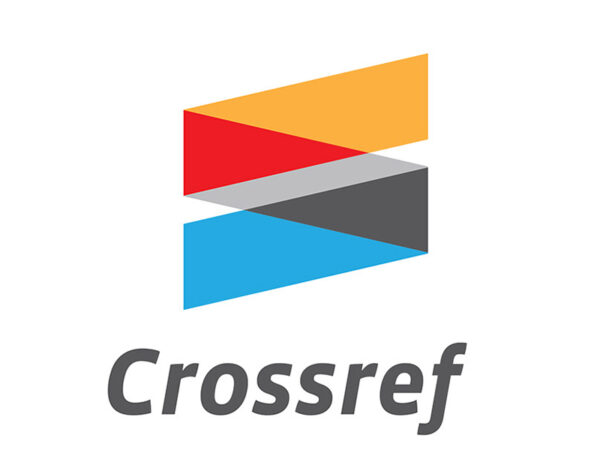 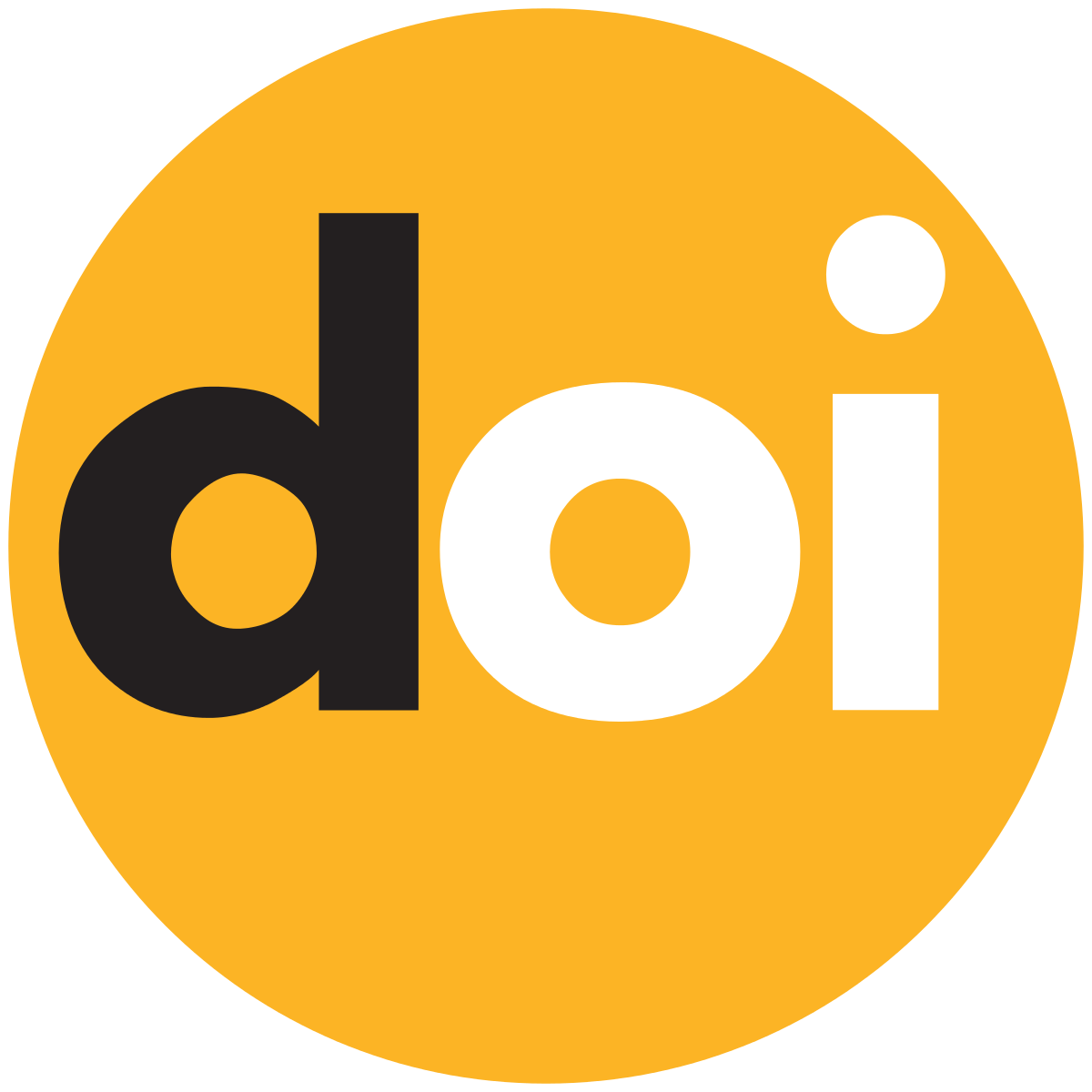 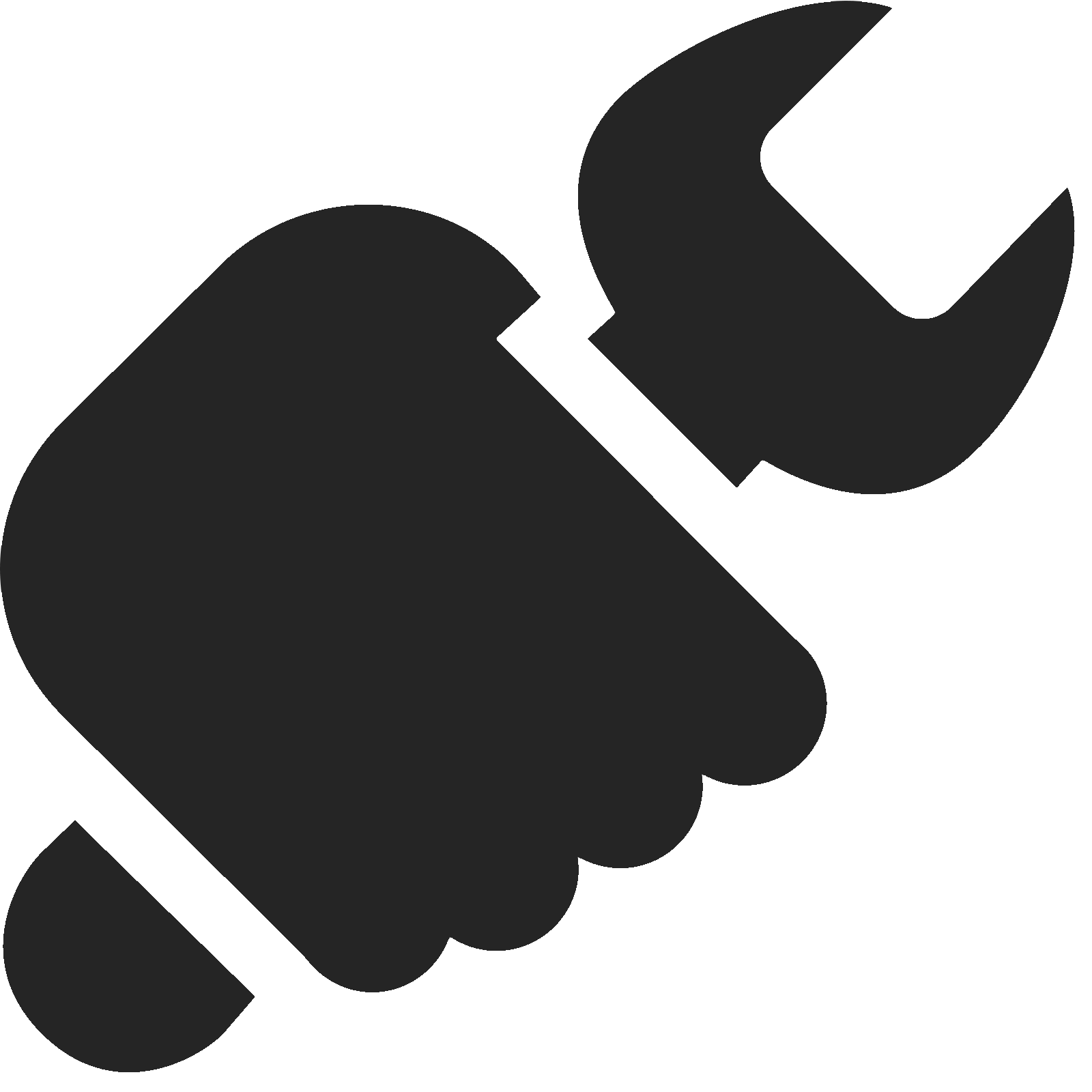 Registo
Atribuição DOI
Mapeamento
Serviço API
1
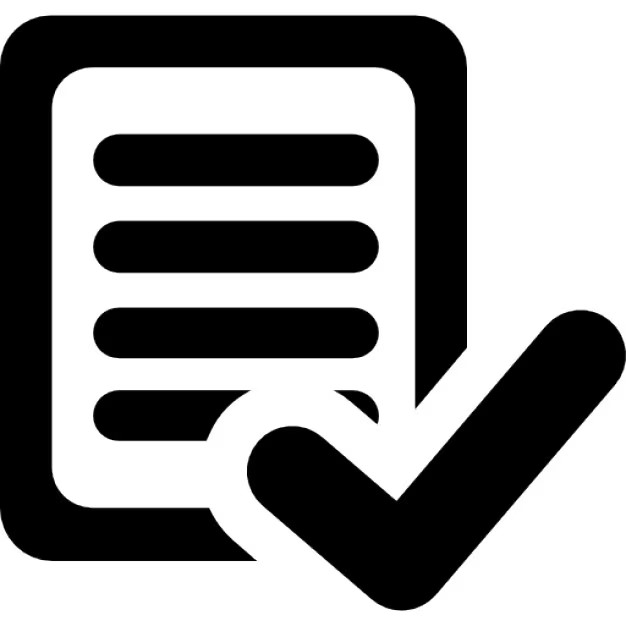 2
Página do financiamento
PTCRIS | Identificadores - financiamento
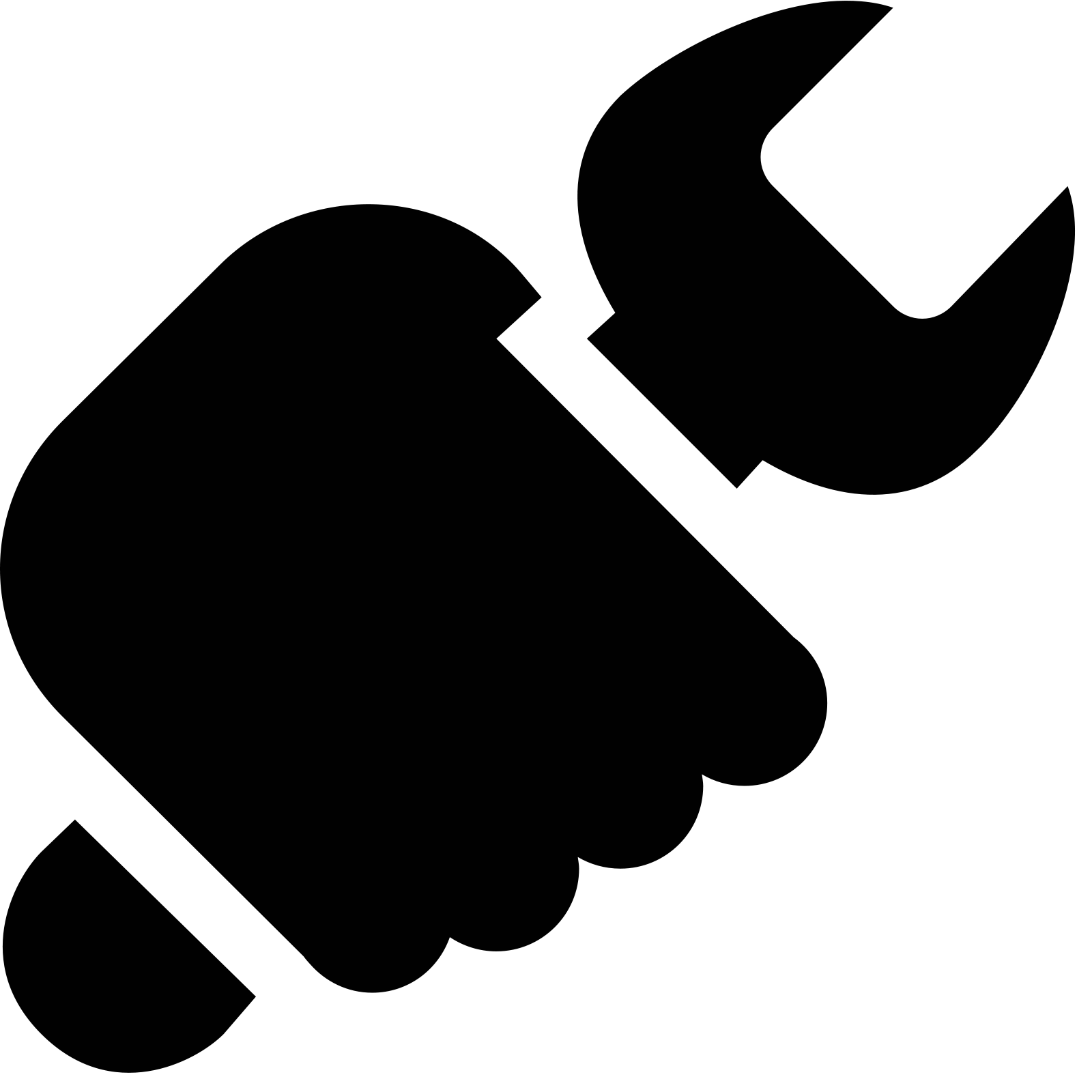 Quê
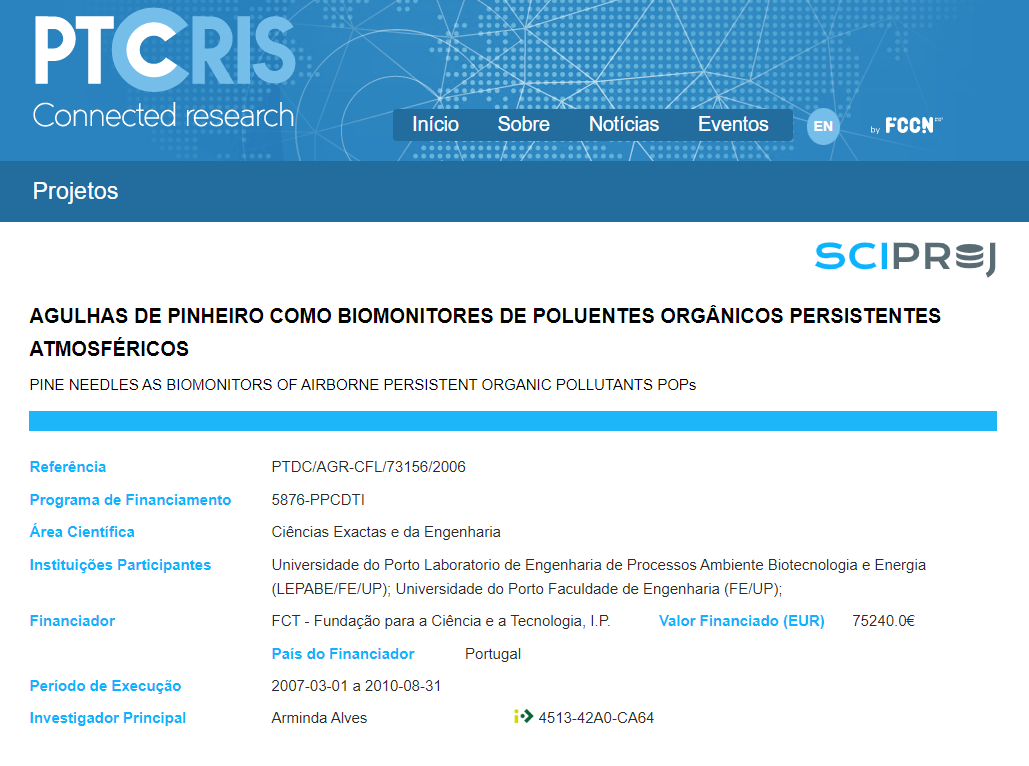 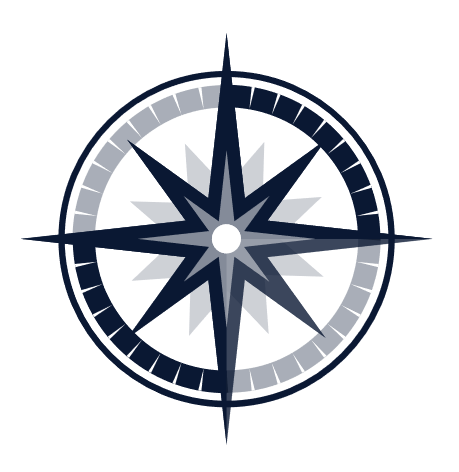 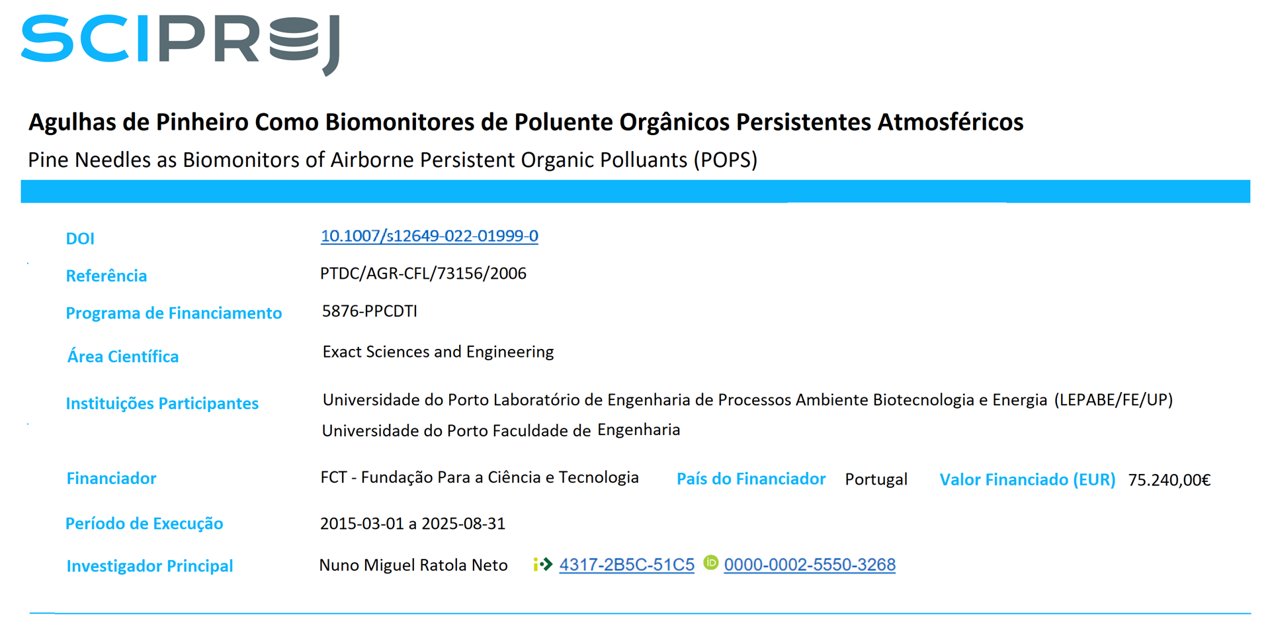 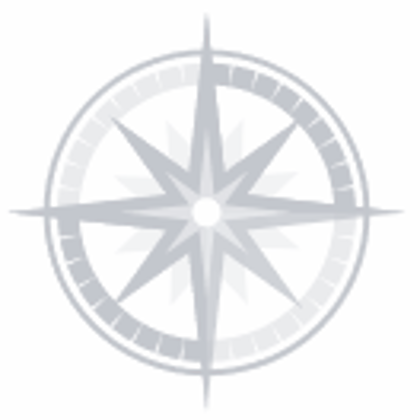 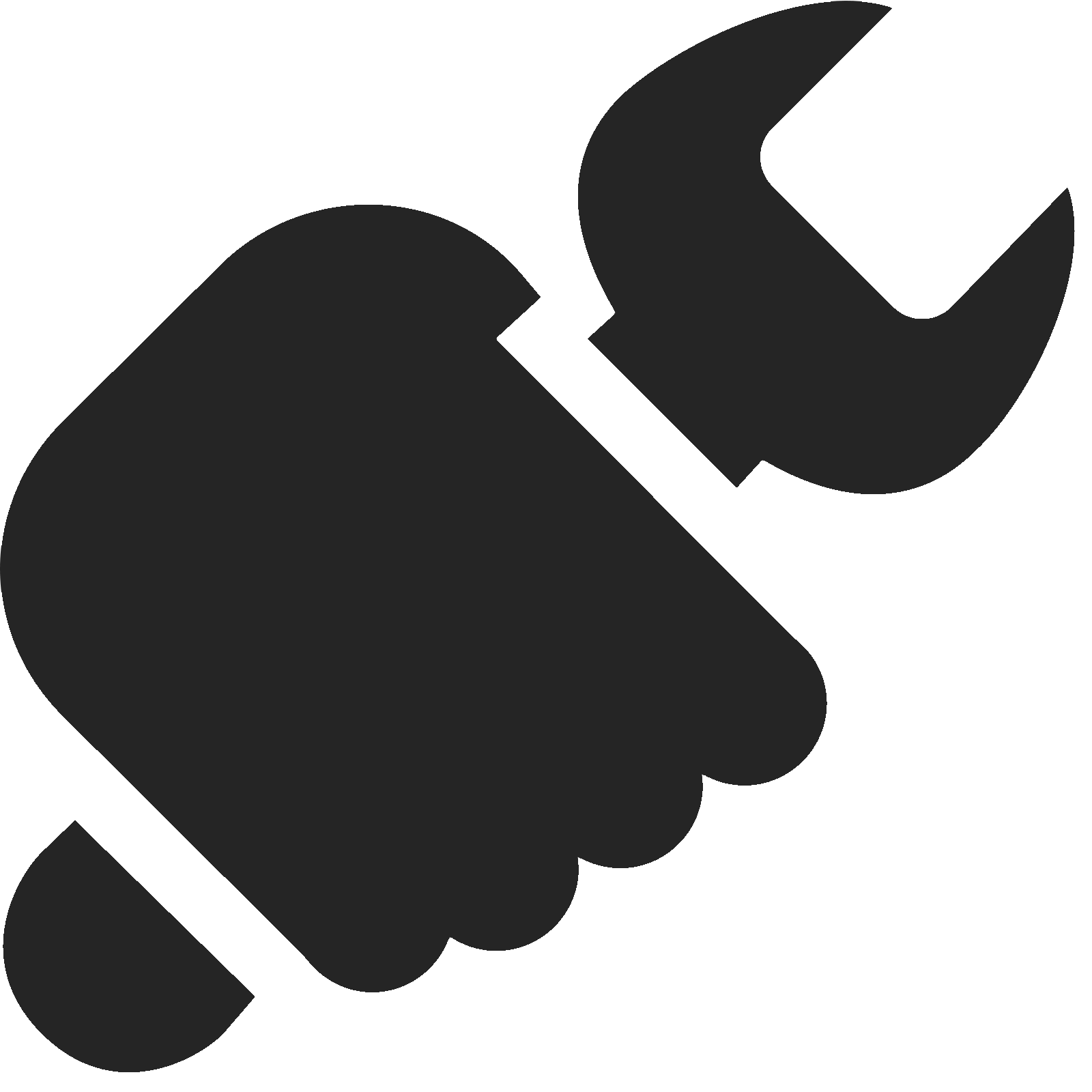 (Fonte: https://sciproj.ptcris.pt/73156PRJ)
PTCRIS | Identificadores - financiamento
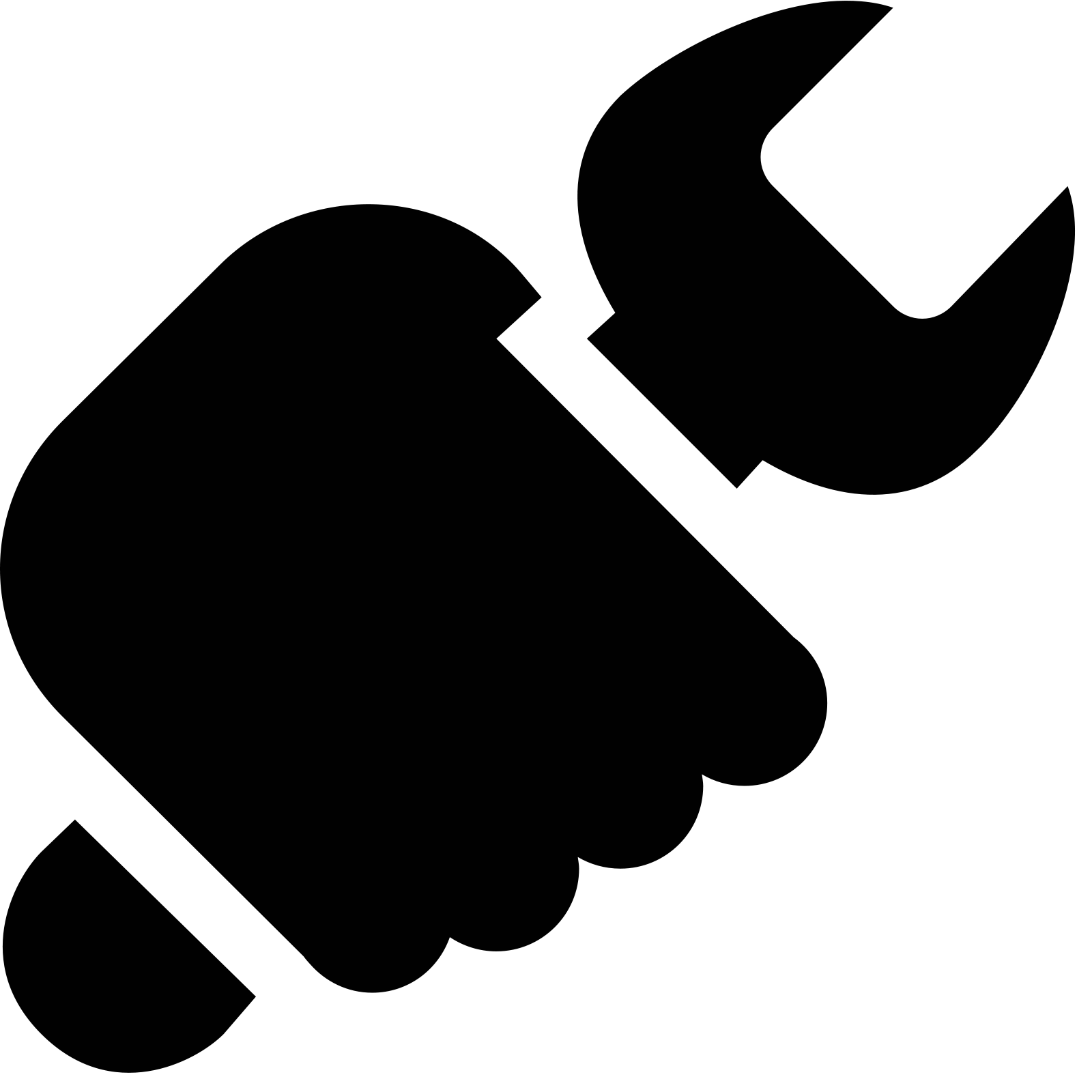 Quê
Piloto
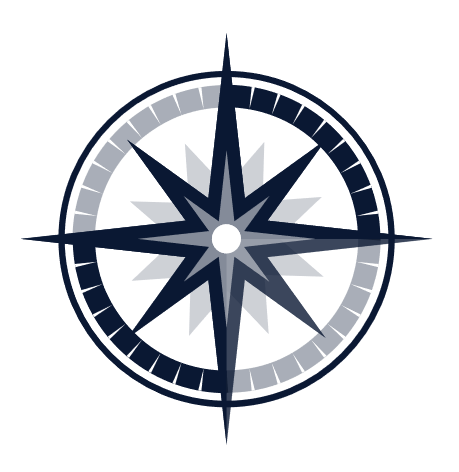 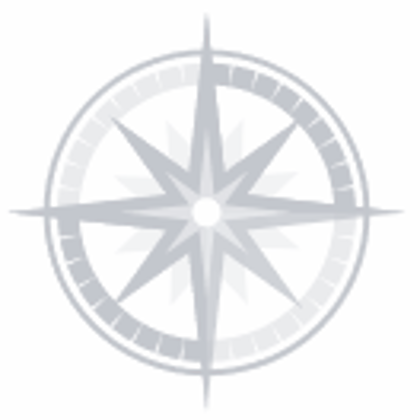 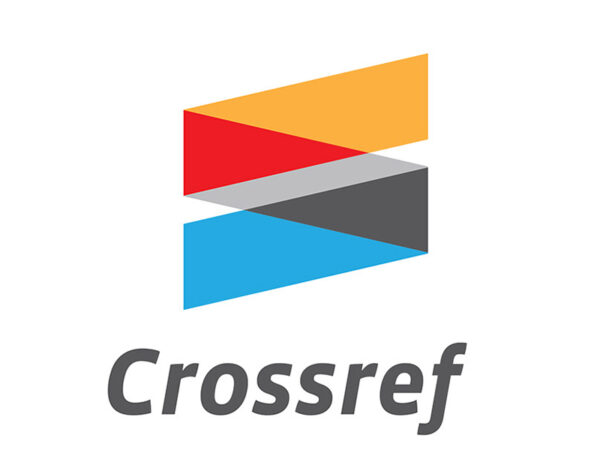 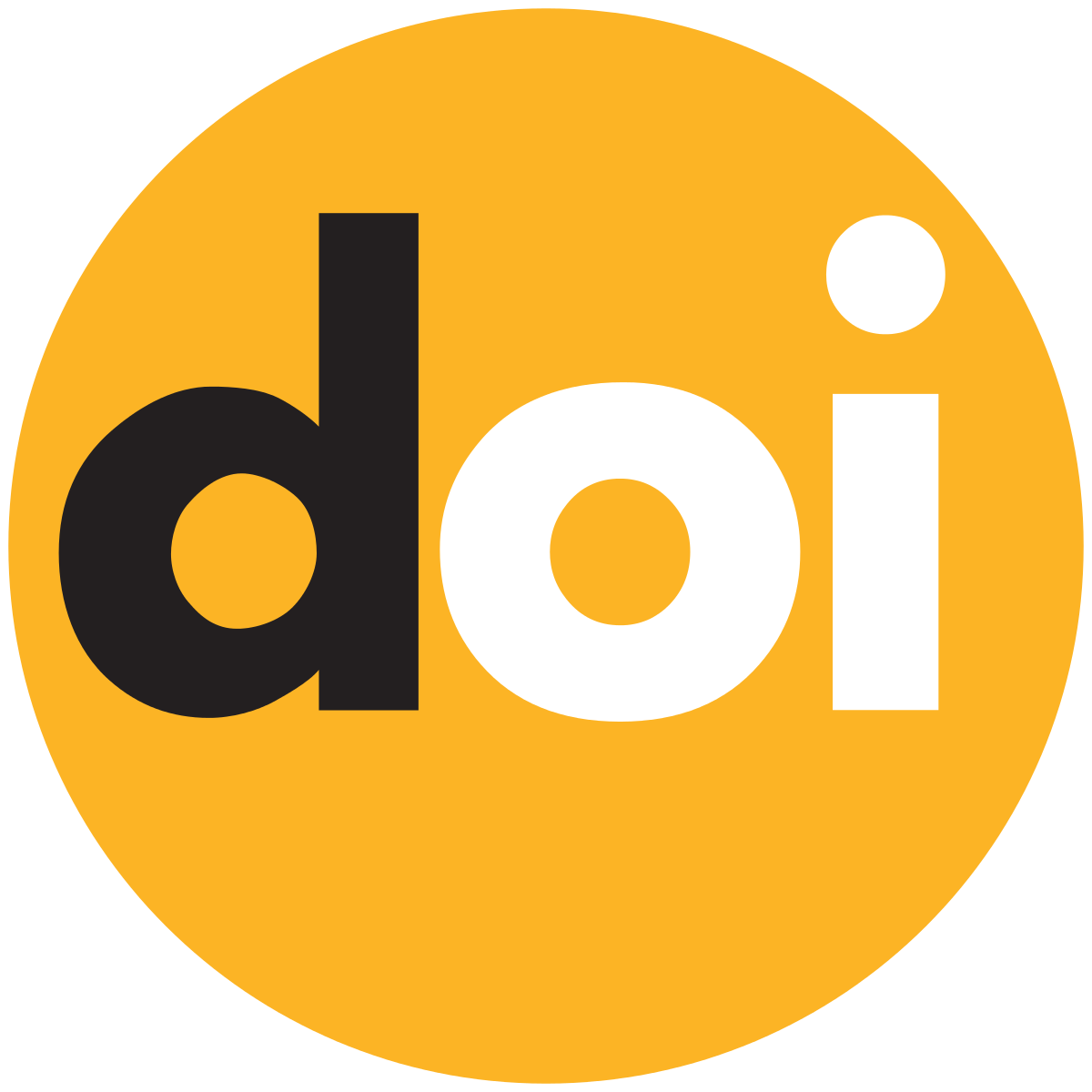 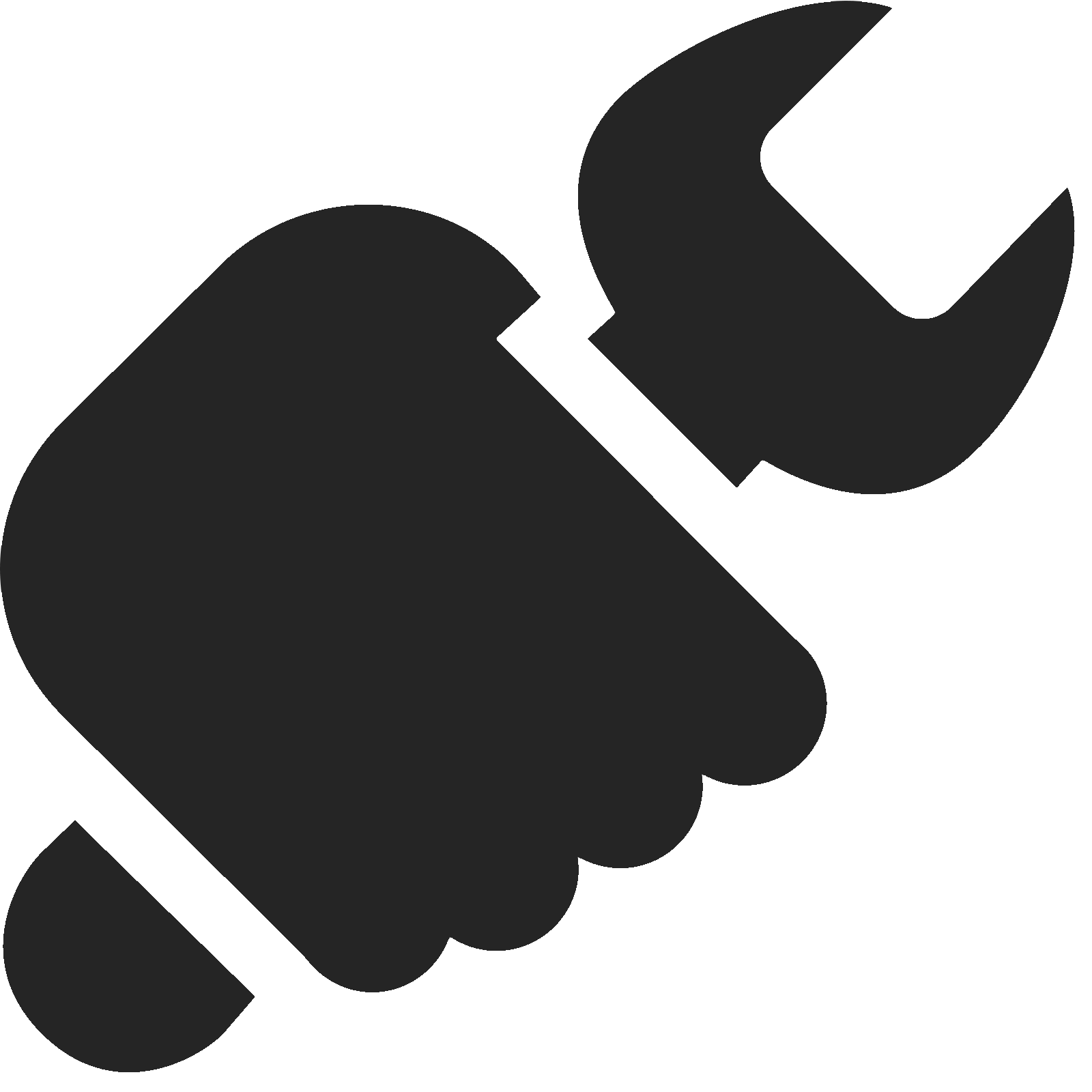 Registo
Atribuição DOI
Mapeamento
Serviço API
1
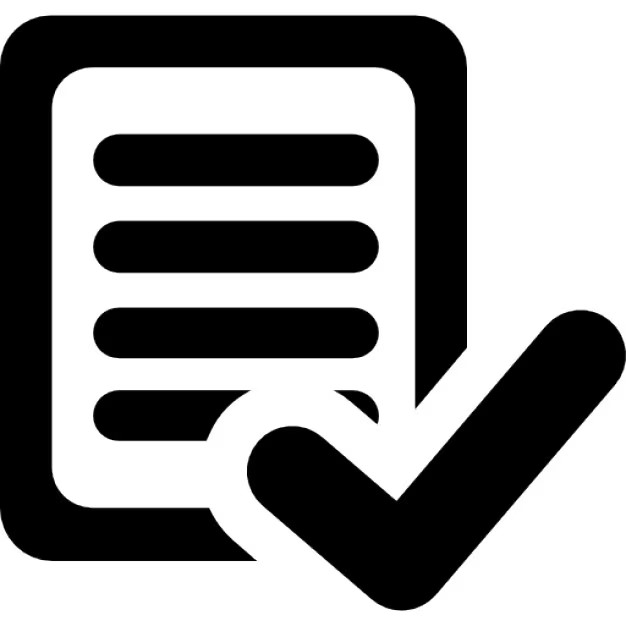 2
Página do financiamento
Comunicação do DOI via email
3
PTCRIS | Identificadores - financiamento
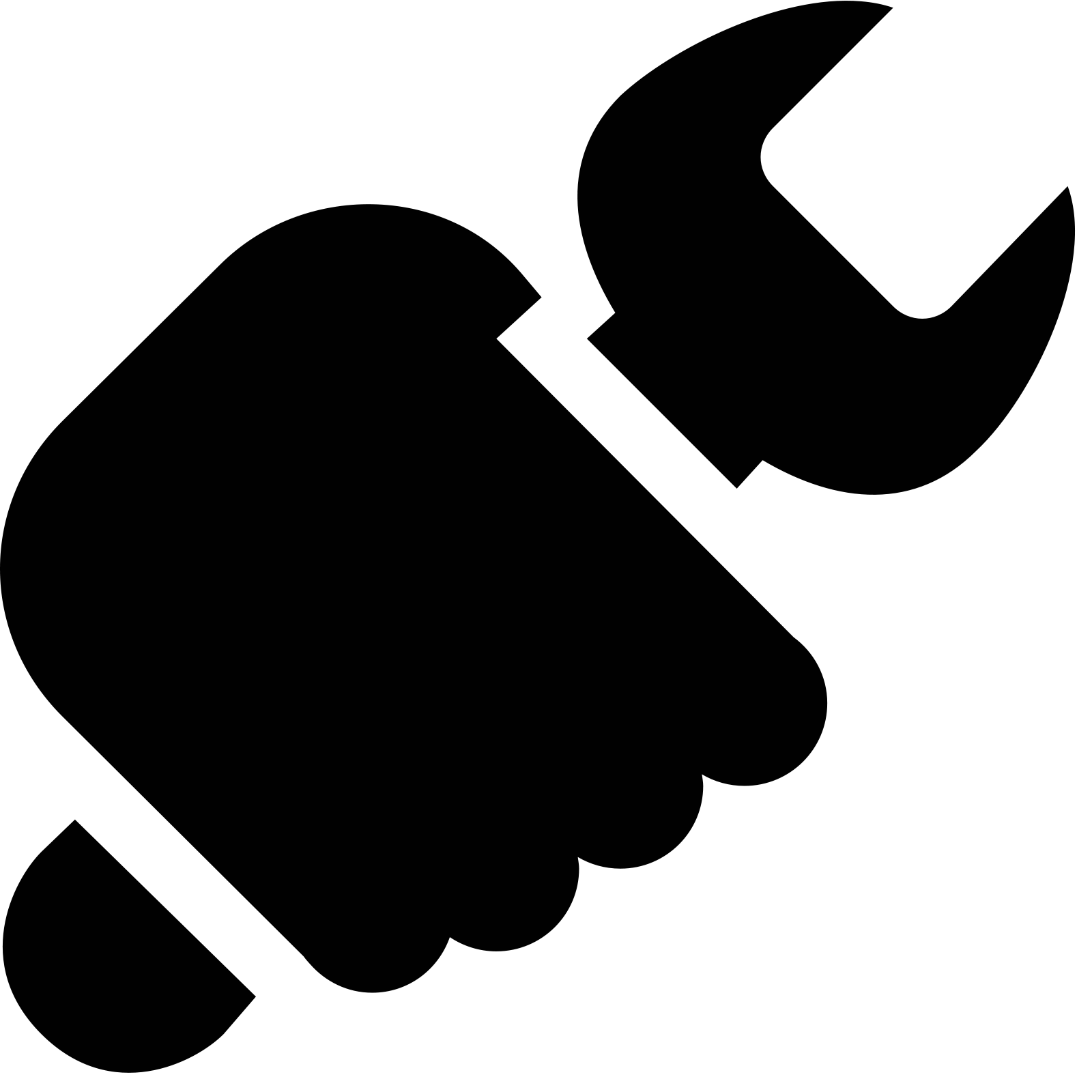 Quê
Patentes
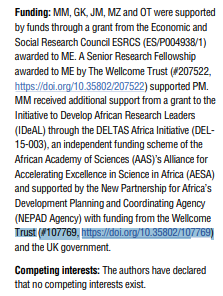 Publicações
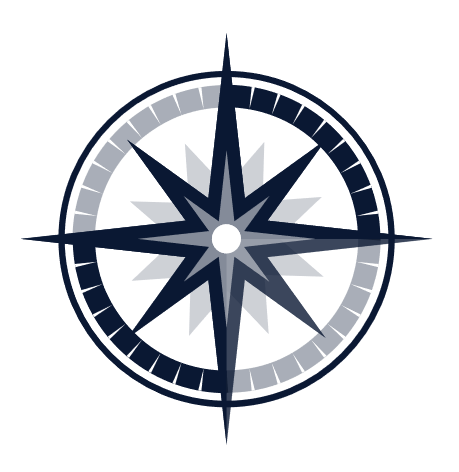 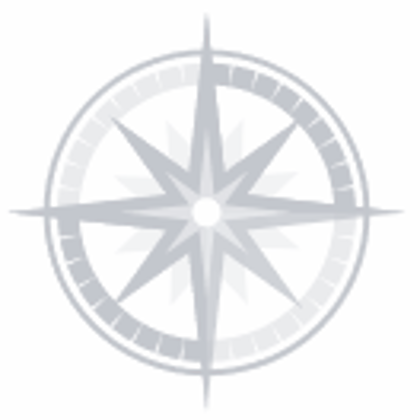 Output
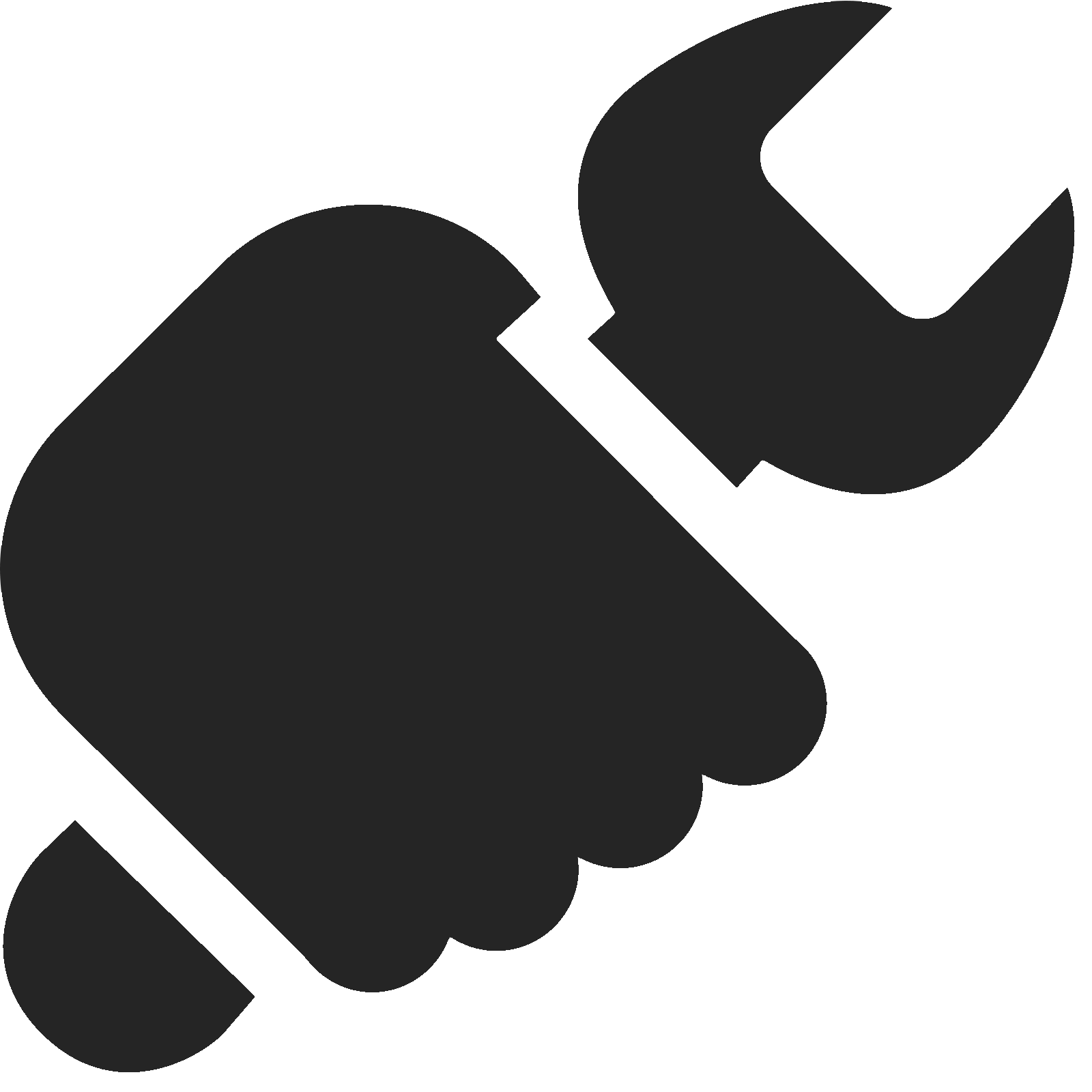 Investigadores
Organizações
Organizações
Financiamento
Investigadores
Financiador
Ideias
(adaptado a partir de: Porter, S., Digital Science White Paper – A new “Research Data Mechanics”, 2016)
PTCRIS | Identificadores - financiamento
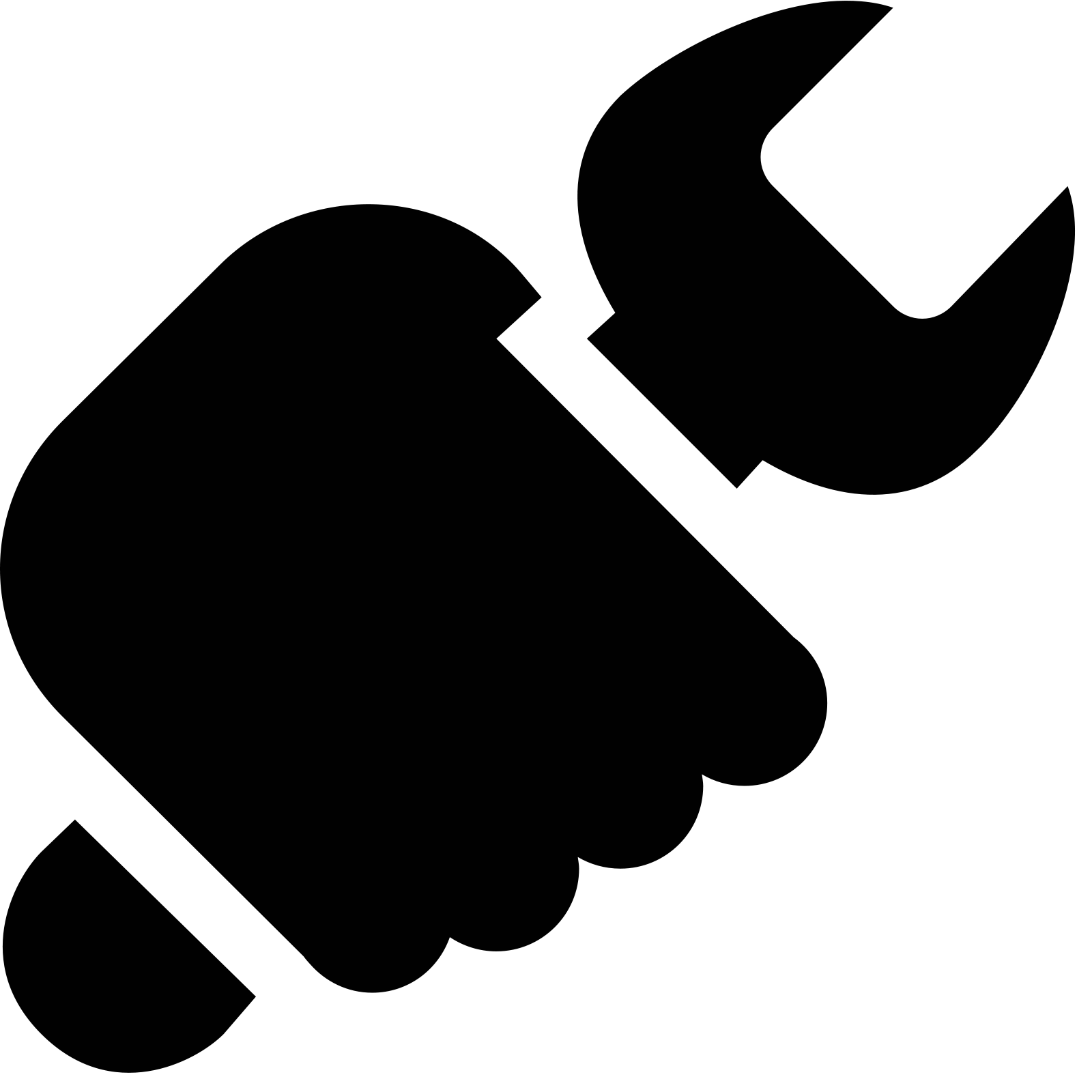 Quê
Piloto
Data início
Tipologia de instrumento de financiamento
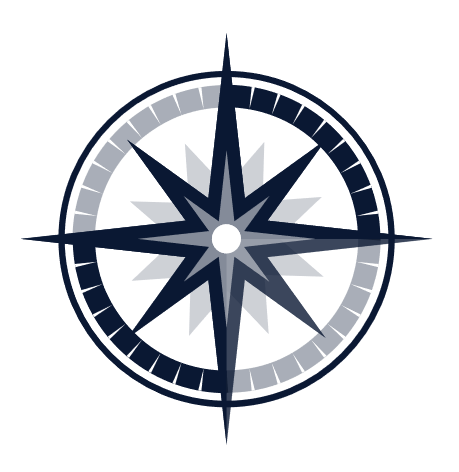 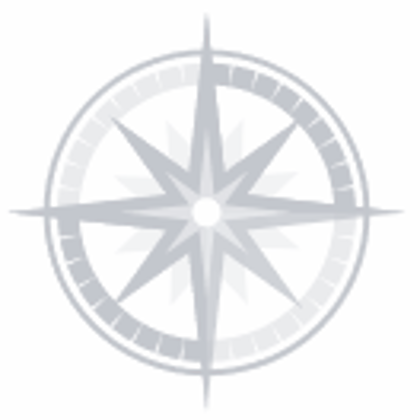 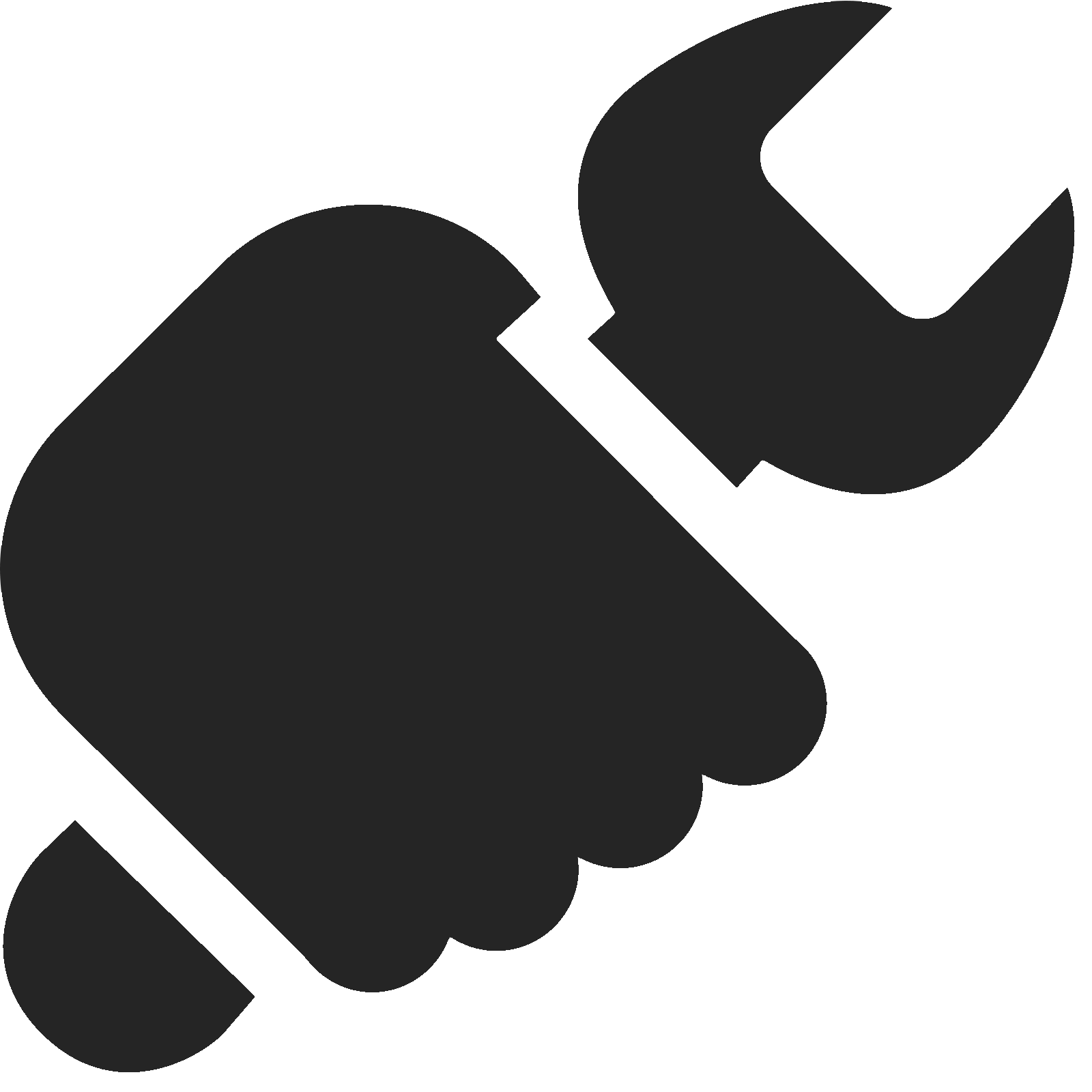 Nº registos
| Próximos passos
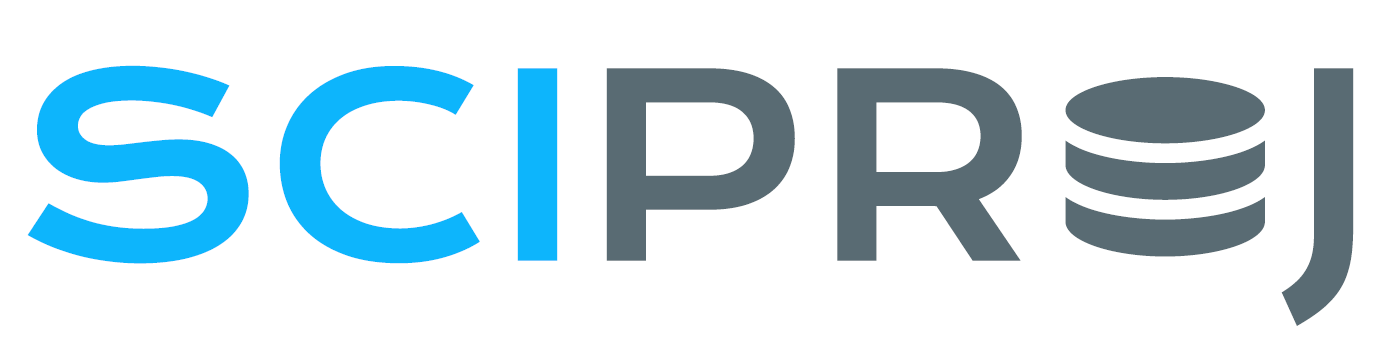 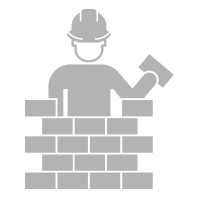 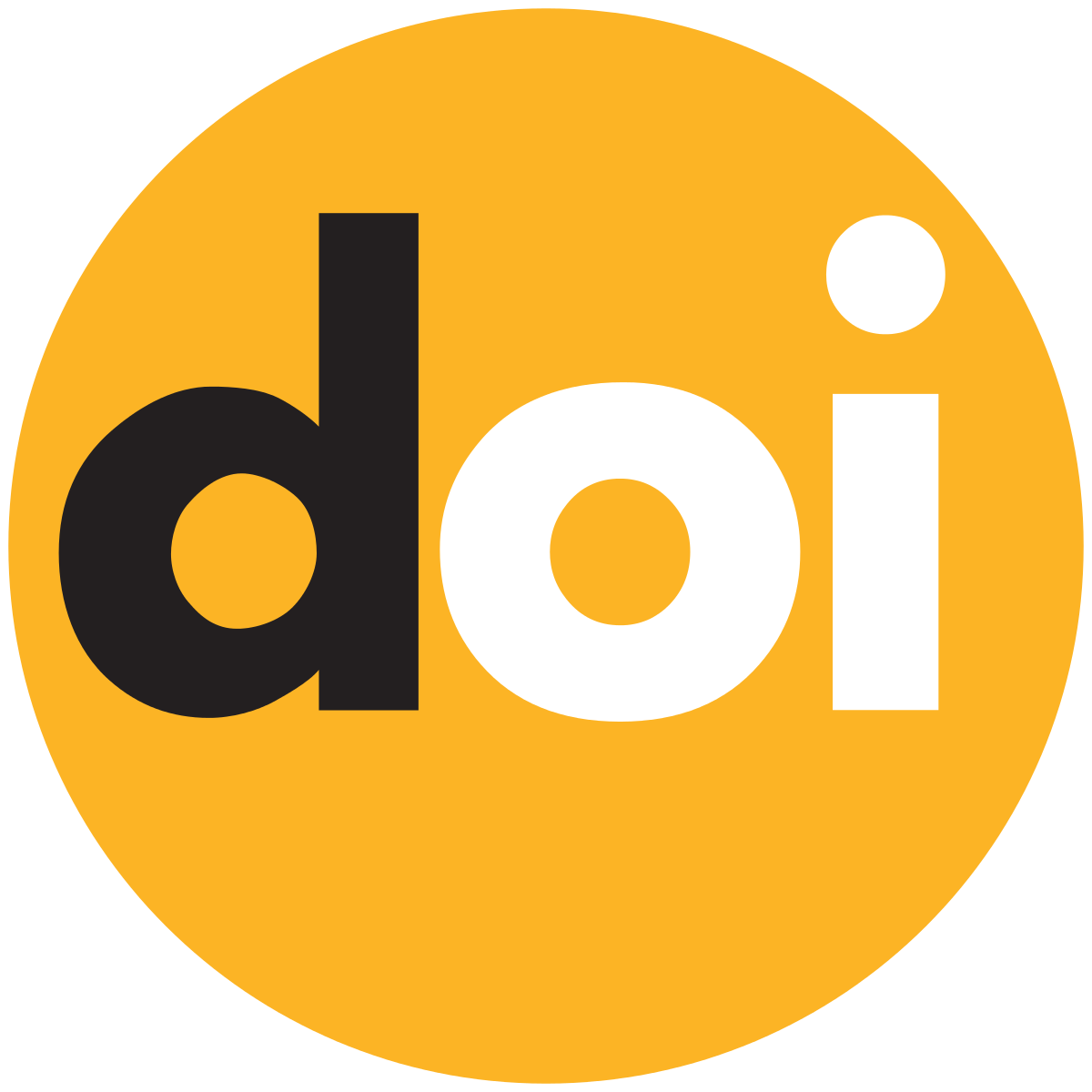 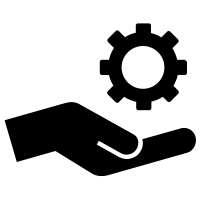 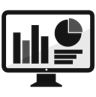 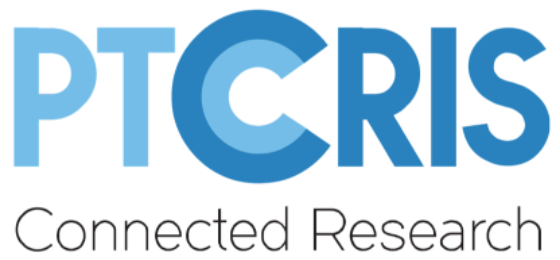 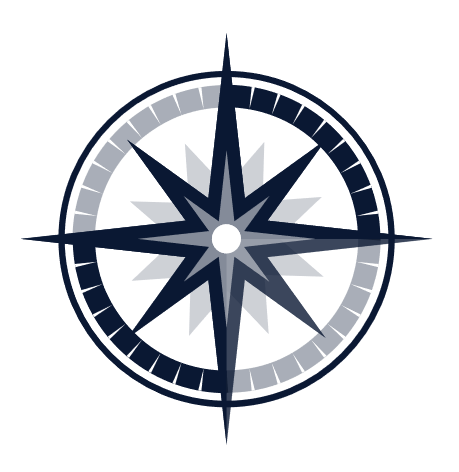 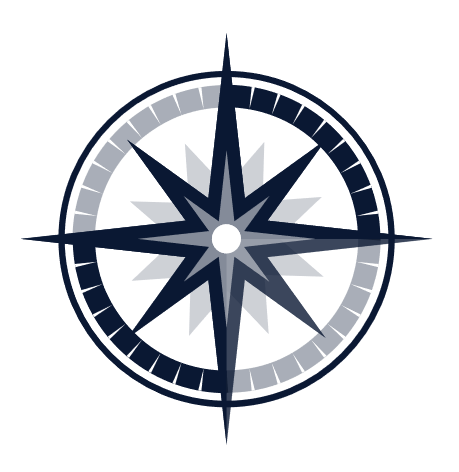 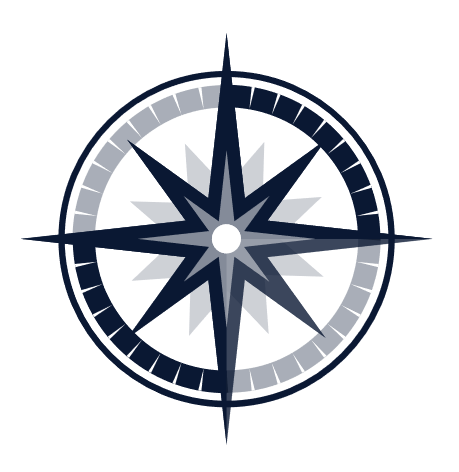 Obrigada!
Pedro Sobral
Business Analyst
       3A1B-A5B7-4B36          0000-0001-8192-4368
Talissa Anger
Business Analyst
Pedro Lopes
SCRUM Master
António Lopes
Analista-programador
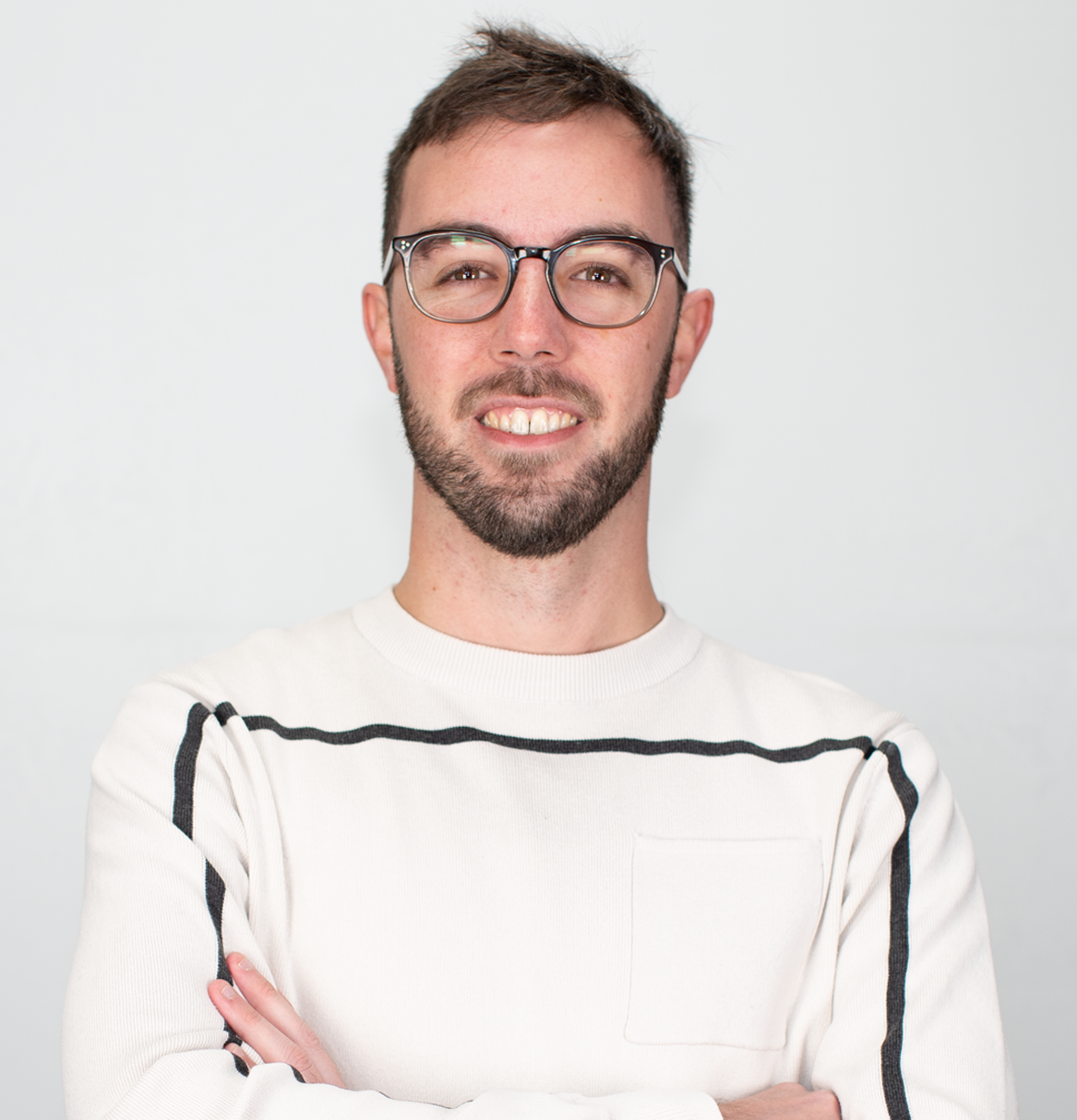 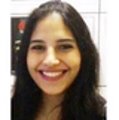 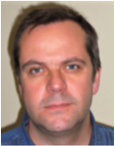 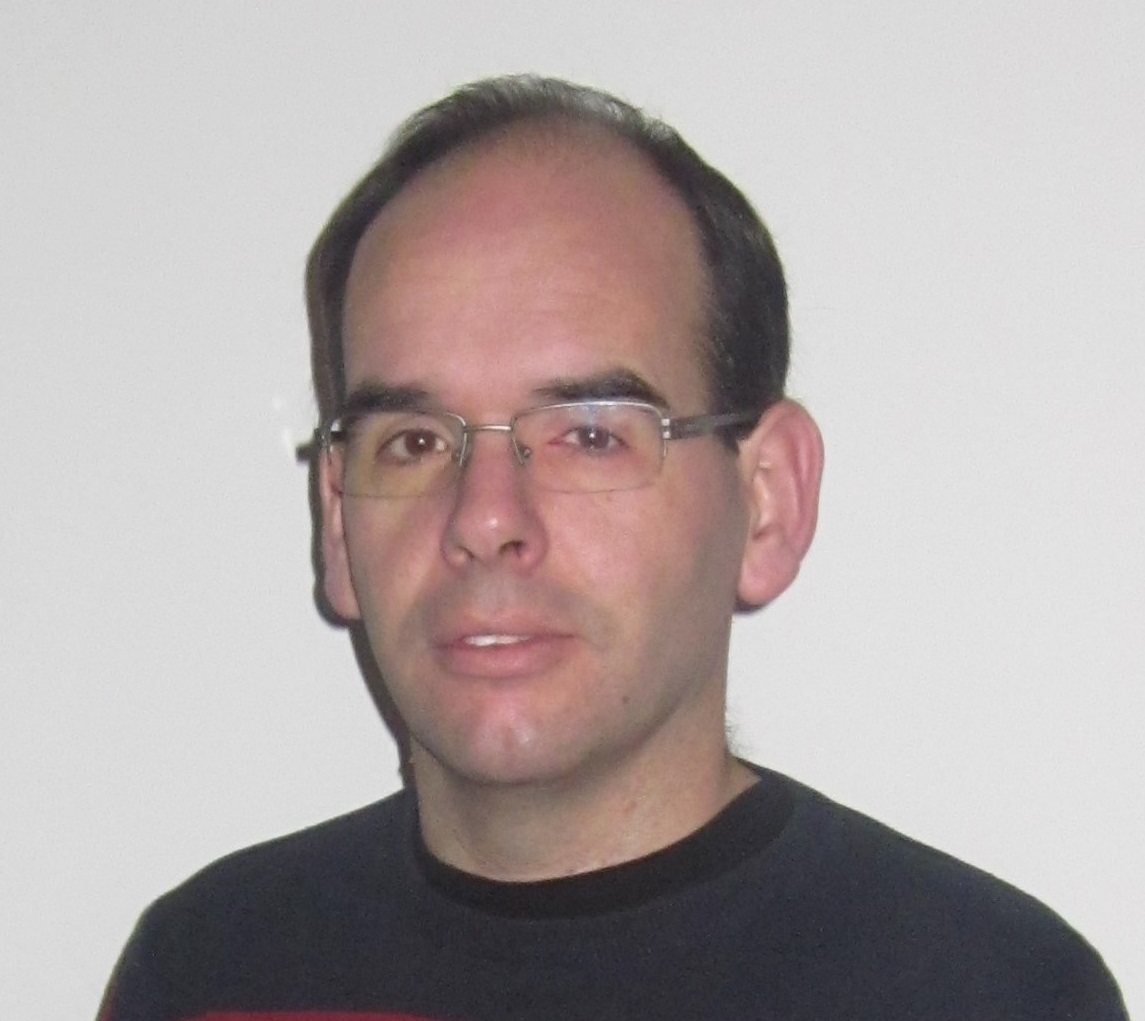 641D-800E-0311
5F1A-7967-3447
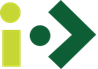 C111-7E23-250D
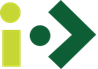 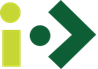 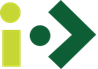 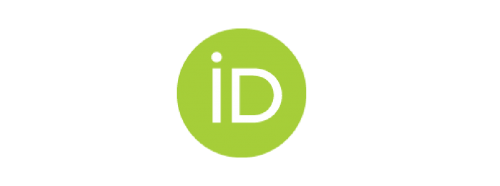 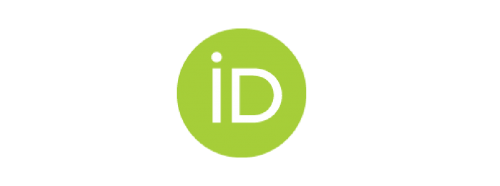 0000-0001-6412-975X
Daniel A. Gomes
Analista-programador
Joana Nabais
Business Analyst
     B316-F8E0-5FA1
     0000-0003-3645-8278
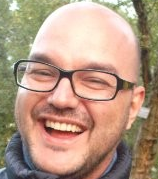 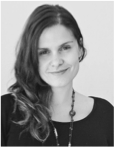 F01C-05B2-7CF6
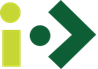 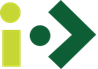 0000-0002-1306-6733
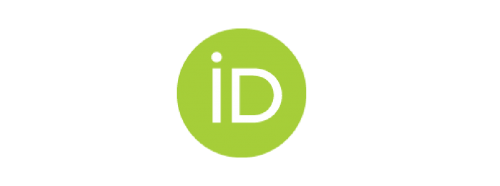 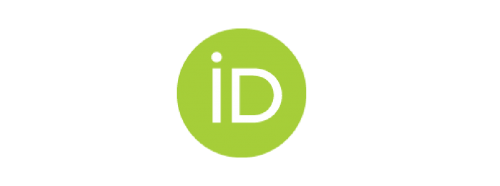 [Speaker Notes: +12 instituições subscritoras que em jun de 2022, nas ultimas jornadas (30 em prod e 33 em qa)
559679 no período homologo anterior]
Agenda
Parte II
CIÊNCIAVITAE @ Ecossistema de C&T (I): ​

Integração CRIS:CV – grupo de trabalho ​

CIÊNCIAVITAE @ Ecossistema de C&T (II): ​

PortAberta | U Minho & IPB
SITUA | U Açores​

A Ciência da Ciência: Sistema de Indicadores do Ecossistema de C&T

Em busca do Santo Graal: Portal de Investigação
Parte I​
Sessão de Abertura: o ano PTCRIS em foco

Pilares PTCRIS: SciPROJ 2.0 e a promessa dos Grant DOIs

O que há de novo no CIÊNCIAVITAE

Desvendando o CIÊNCIAVITAE: a perspetiva de um promotor
“Experiência institucional no IEF”

Explorando a ciência nas instituições através do CIÊNCIAVITAE: Serviço de Indicadores Institucionais
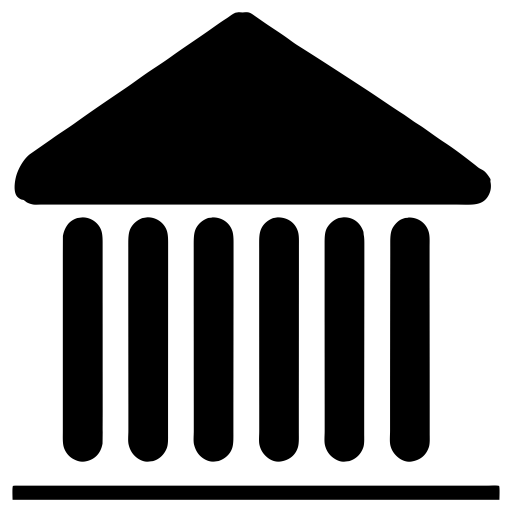 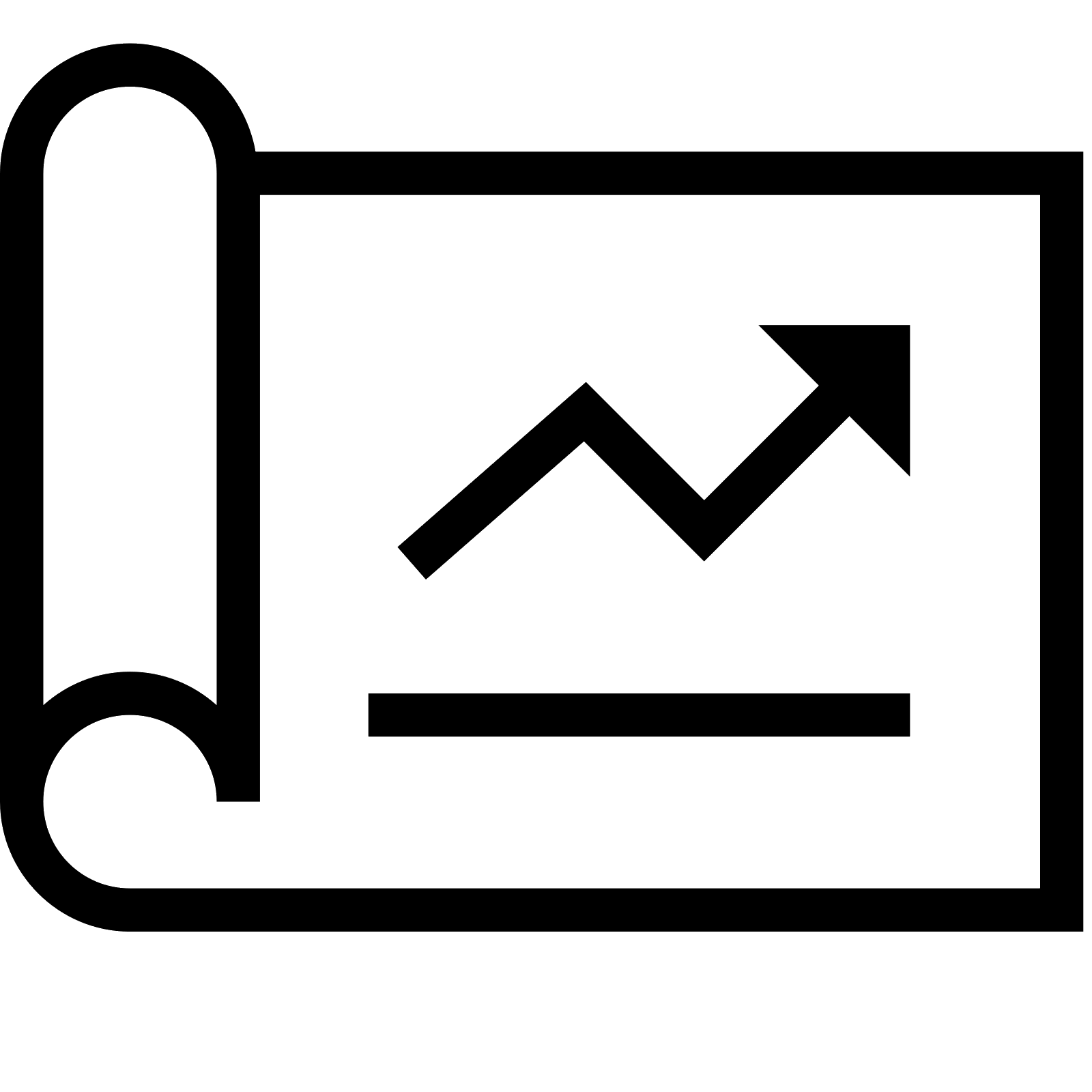 PTCRIS | ecossistema integrado
Projetos/Fin.
Organizações
Produções
s
Outcomes / outputs
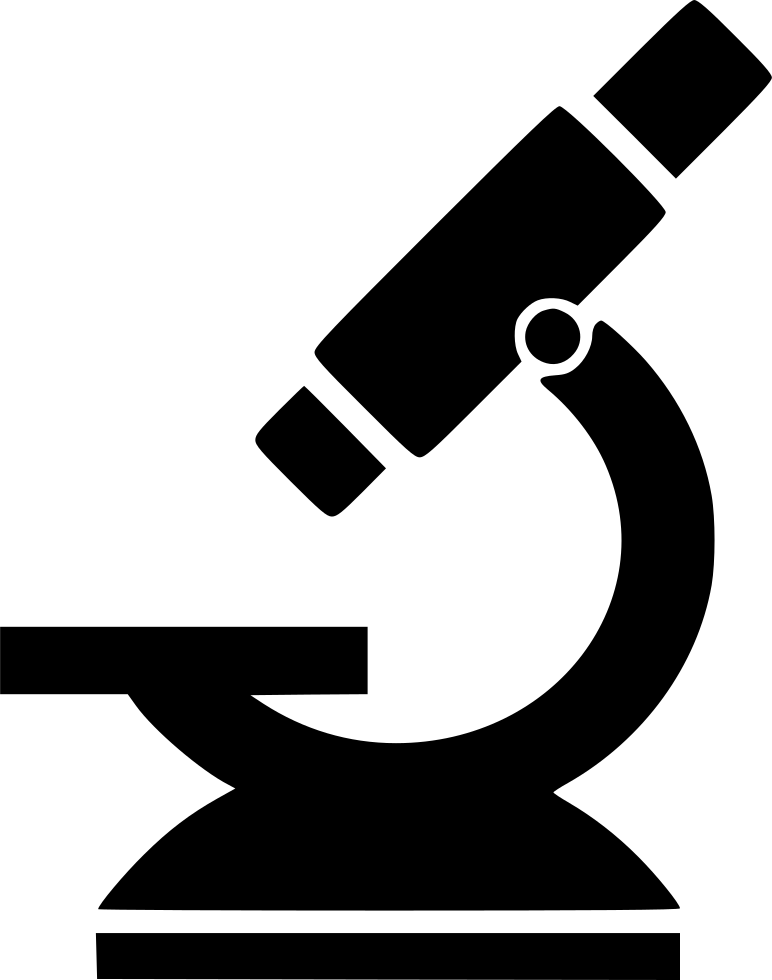 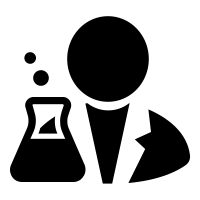 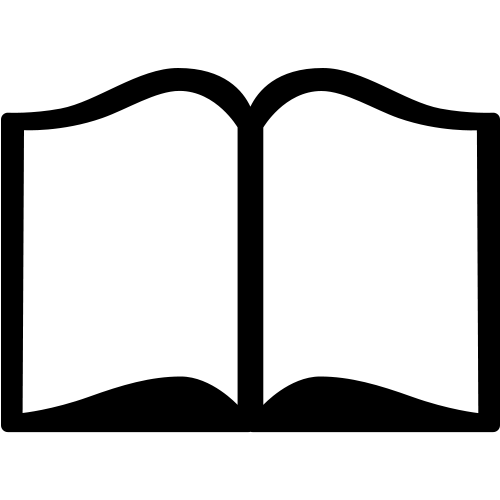 Outcomes / outputs
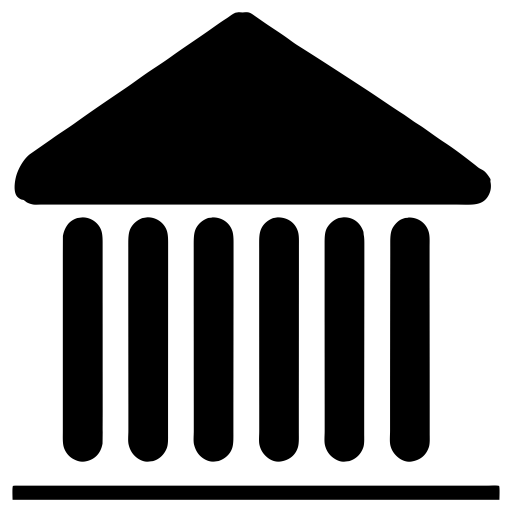 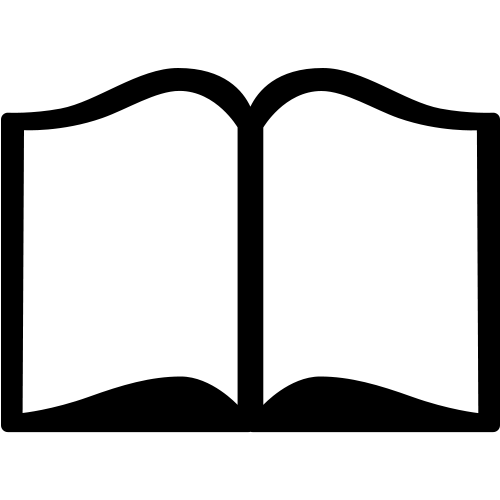 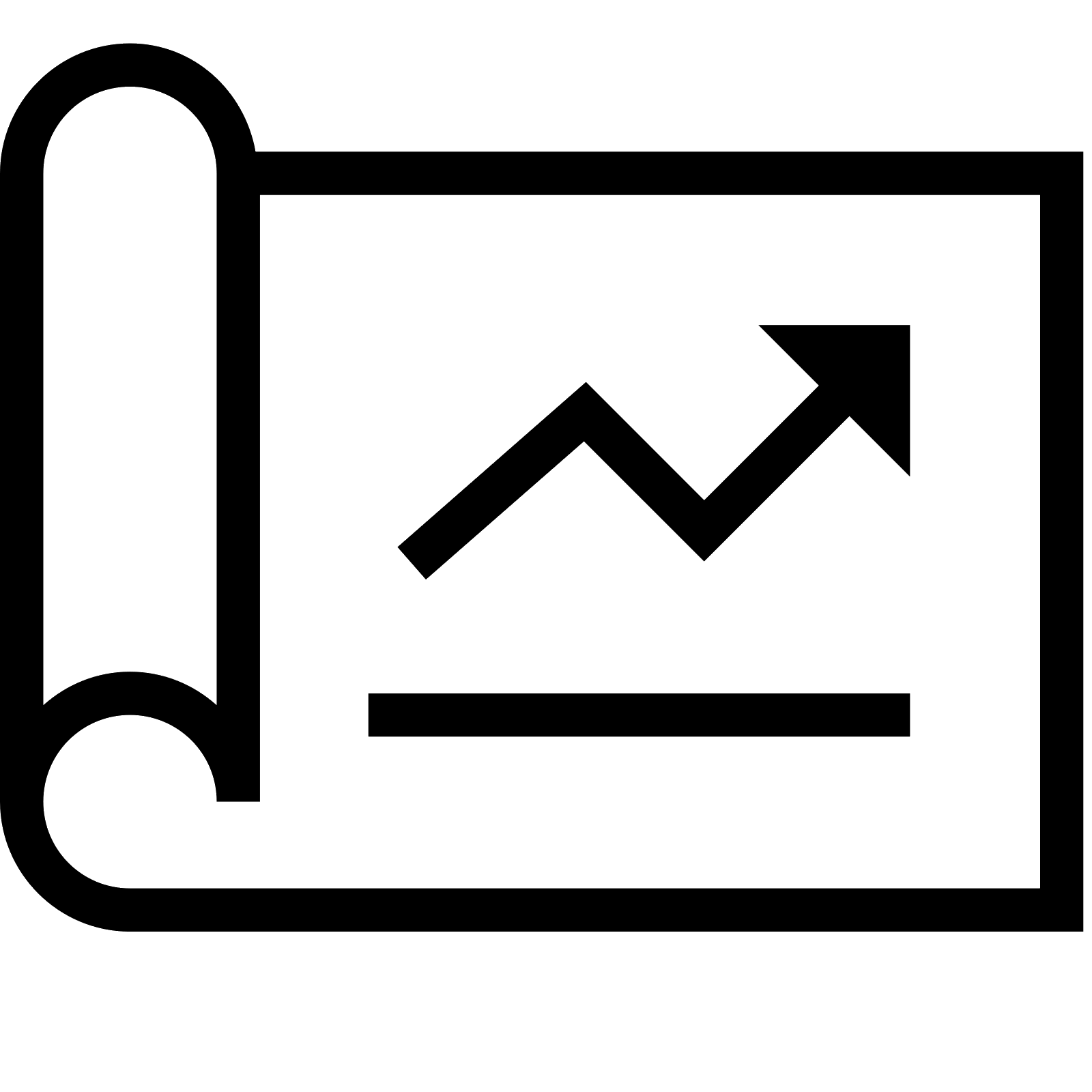 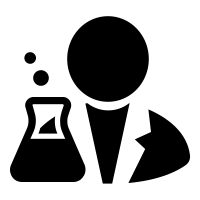 Investigadores
Infras.científicas
Organizações
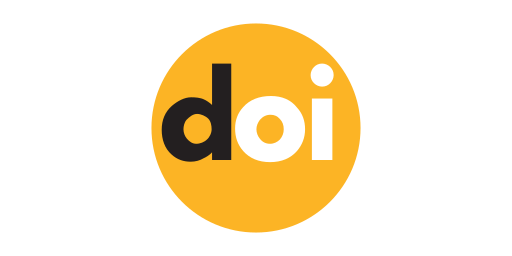 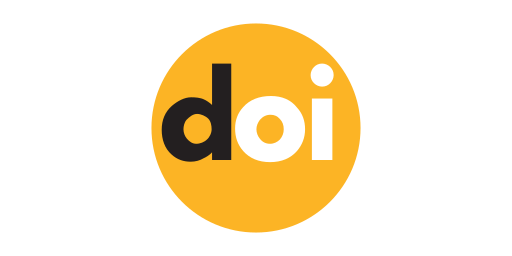 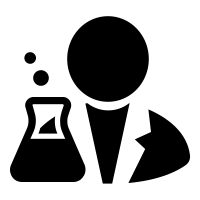 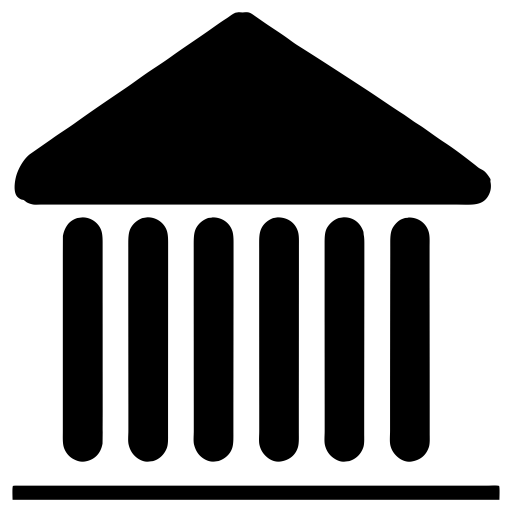 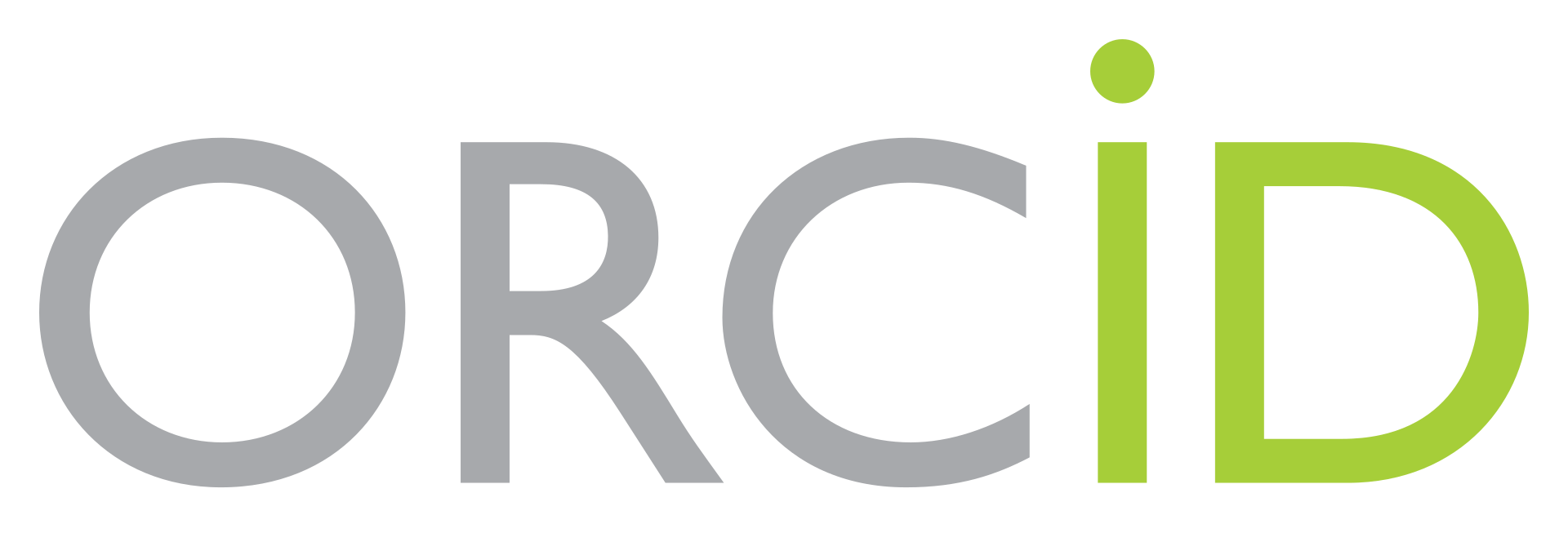 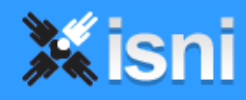 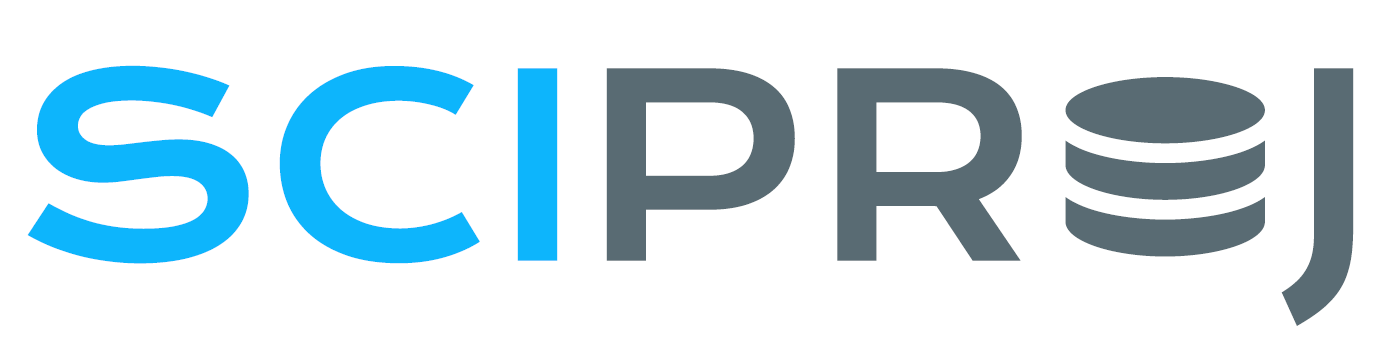 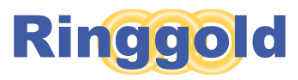 RNOCT/DM2
Afiliações
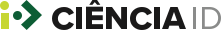 Sistema de Gestão Curricular
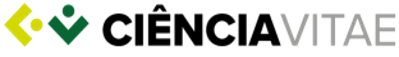 Sistemas de Gestão Financiamento
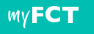 Sistemas Gestão Ciência Nacionais
Sistemas de Gestão Ciência Institucionais
Portal de Investigação
Indicadores
Monitorização e Compliance
SoS = Sistema de Sistemas = ecossistema
Afiliações
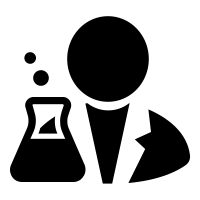 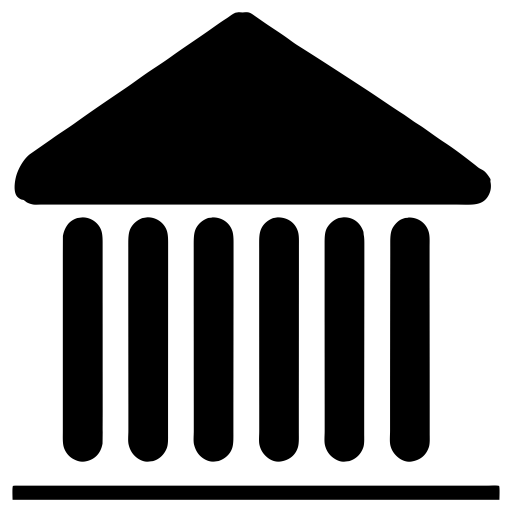 Financiamento / projetos
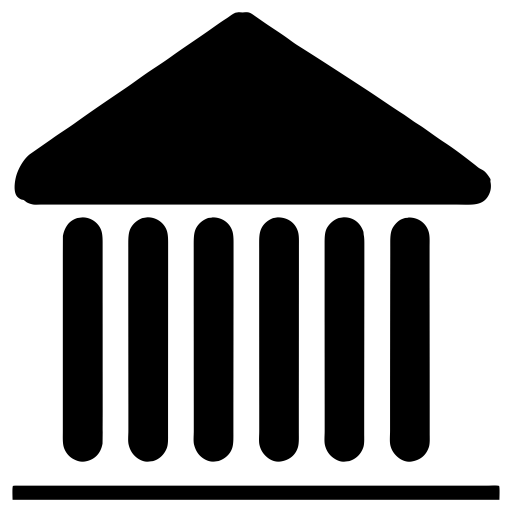 PTCRIS | ecossistema integrado
Afiliações
Projetos/Fin.
Organizações
s
Outcomes / outputs
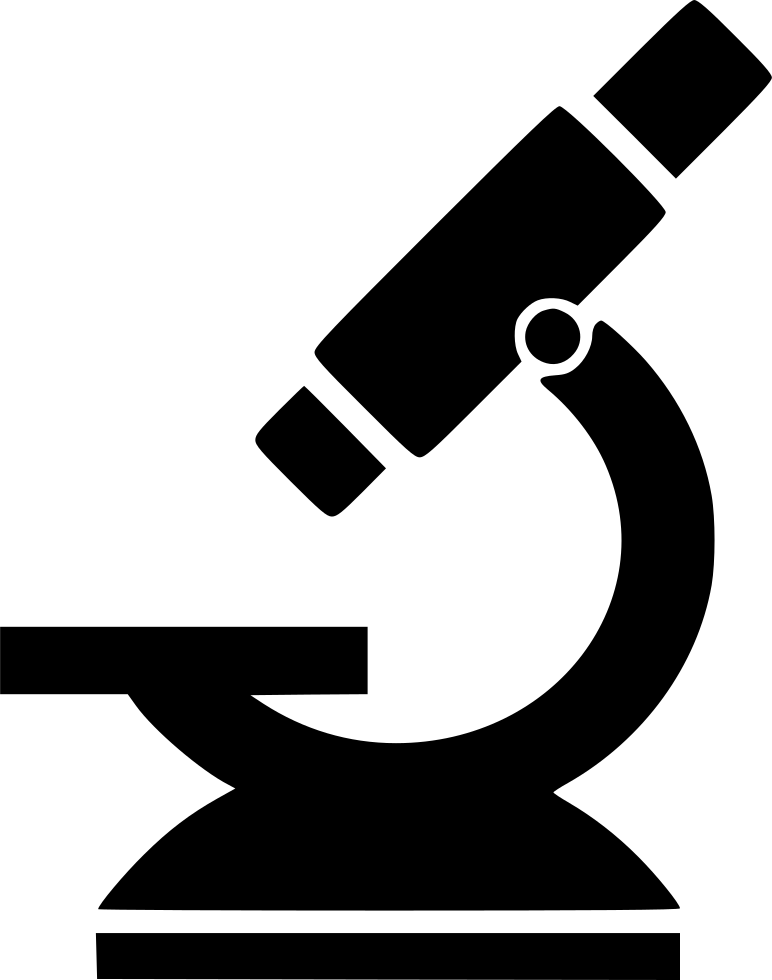 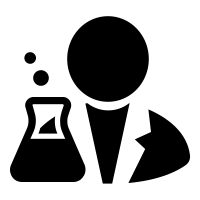 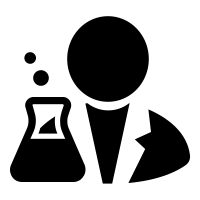 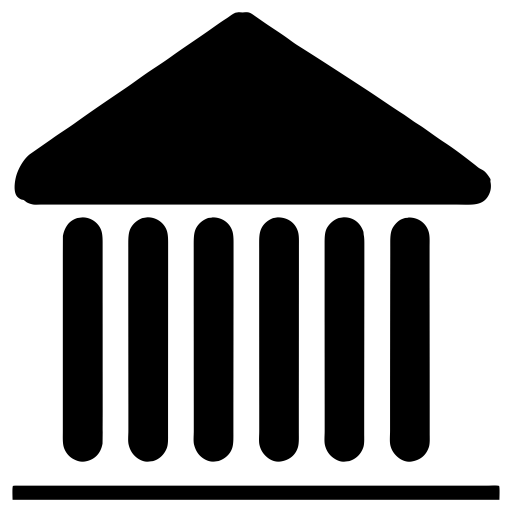 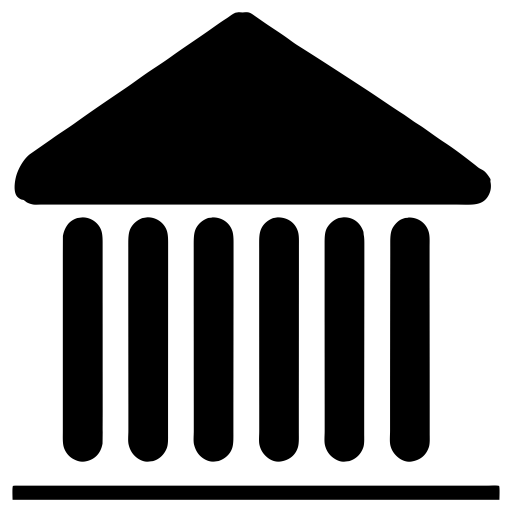 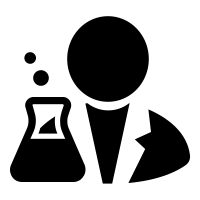 Investigadores
Infras.científicas
Afiliações
Organizações
Outcomes / outputs
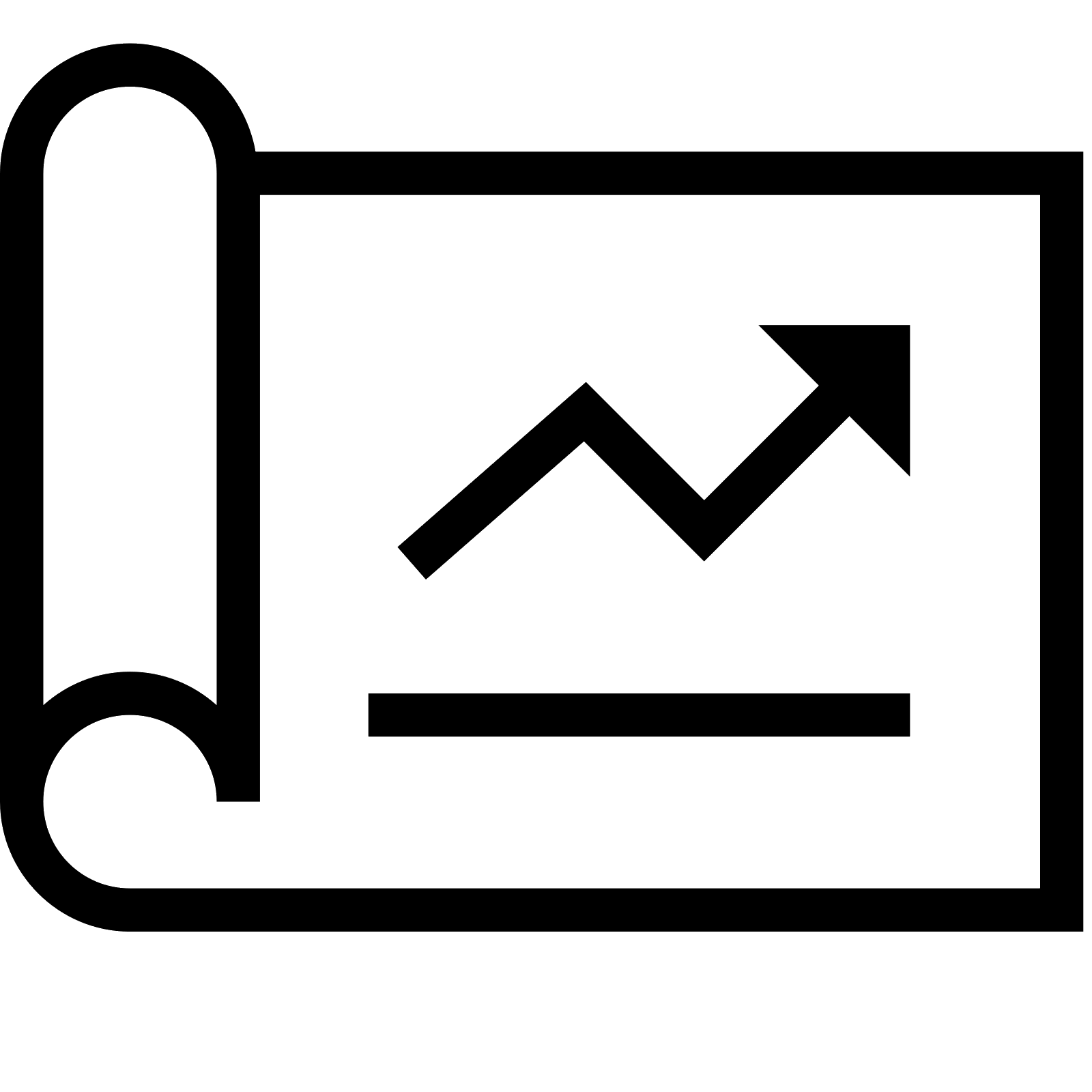 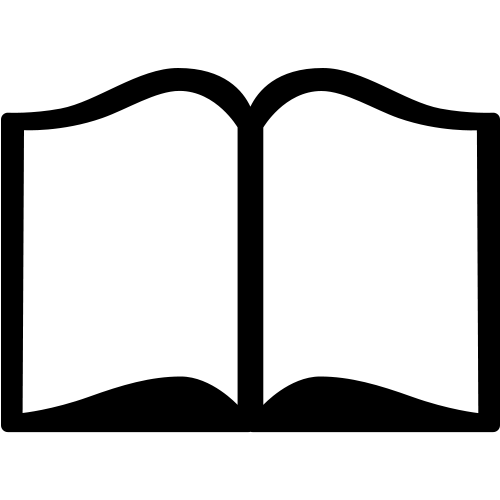 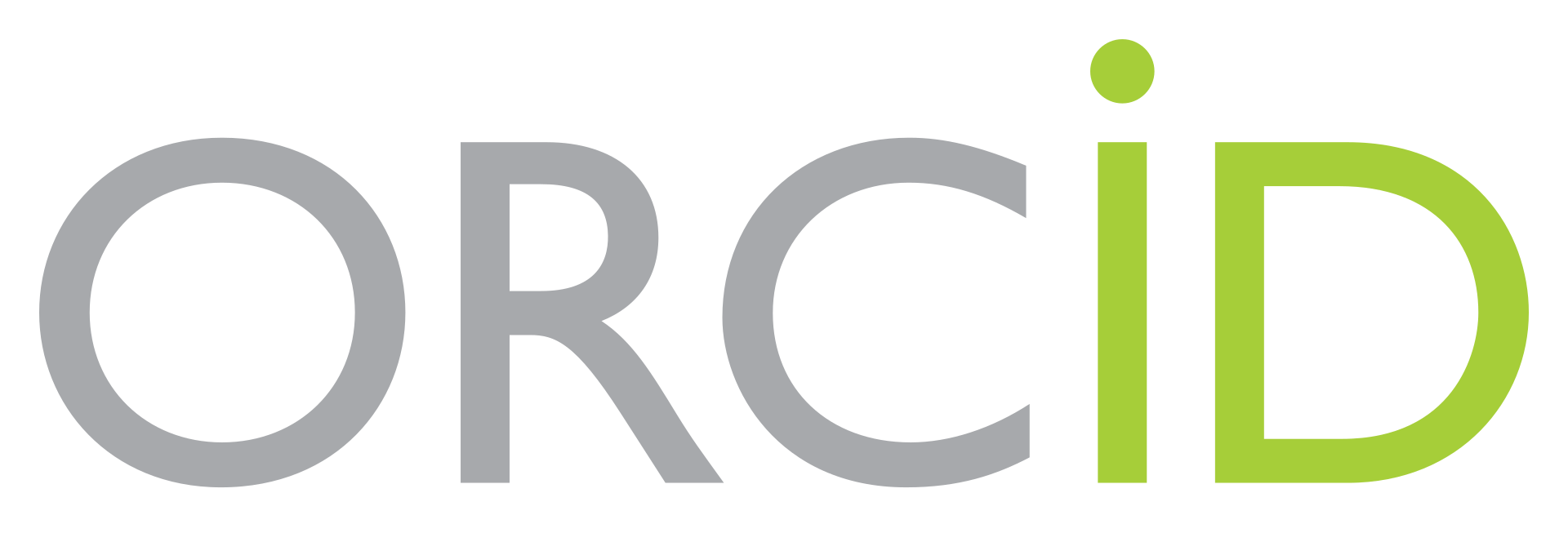 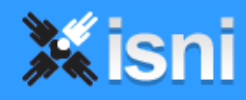 Registo Central Afiliações
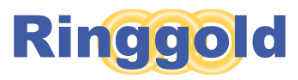 Produções
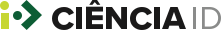 Sistema de Gestão Curricular
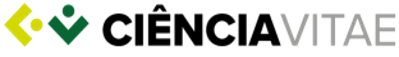 Sistemas de Gestão Financiamento
Sistemas Gestão Ciência Nacionais
Sistemas de Gestão Ciência Institucionais
Portal de Investigação
Indicadores
Monitorização e Compliance
SoS = Sistema de Sistemas = ecossistema
4 anos de CIÊNCIAVITAE...
30 Abril 2023
88809
nº de currículos
26 Set 2018
830
CVs/dia 
(média)
78
81
46
183
115
[Speaker Notes: Depois do lançamento mais de 88 000 cvs foram registados na plataforma.
A diminuição do nº de novos cv criados por dia em média aponta para a consolidação do processo de adoção do CIÊNCIAVITAE no ecossistema de C&T.  A tendência estável observada na criação de novos currículos na plataforma sugere que a adoção massificada do CIÊNCIAVITAE pela comunidade de investigação e ensino ativa já terá ocorrido sendo os registos que se observam anualmente referentes aos novos investigadores/docentes.]
4 anos de CIÊNCIAVITAE...
Perfil de Utilização
Perfil do Utilizador
77%
Currículos publicados
67%
Com ORCID
Nº currículos/instituição
37%
Doutoramento
76%
[25-54 anos]
CIÊNCIAVITAE em números
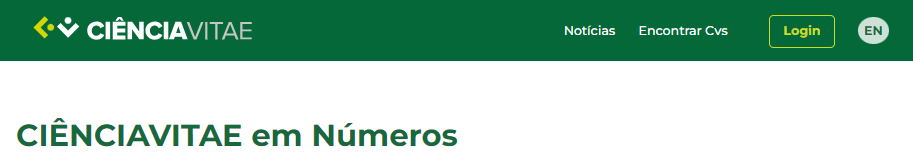 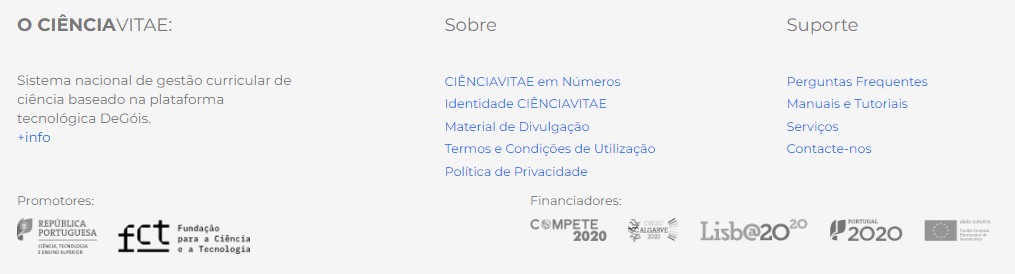 CIÊNCIAVITAE em números
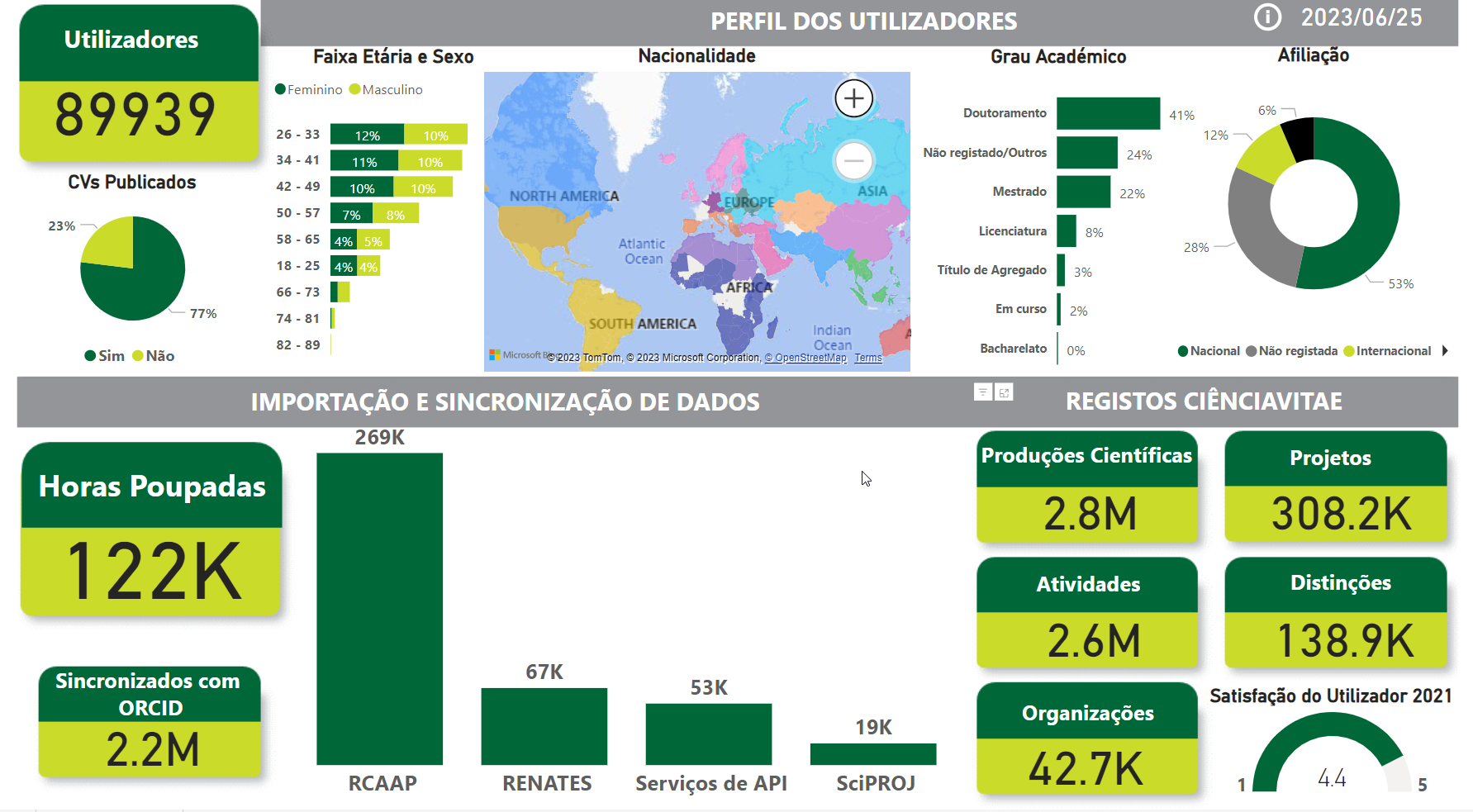 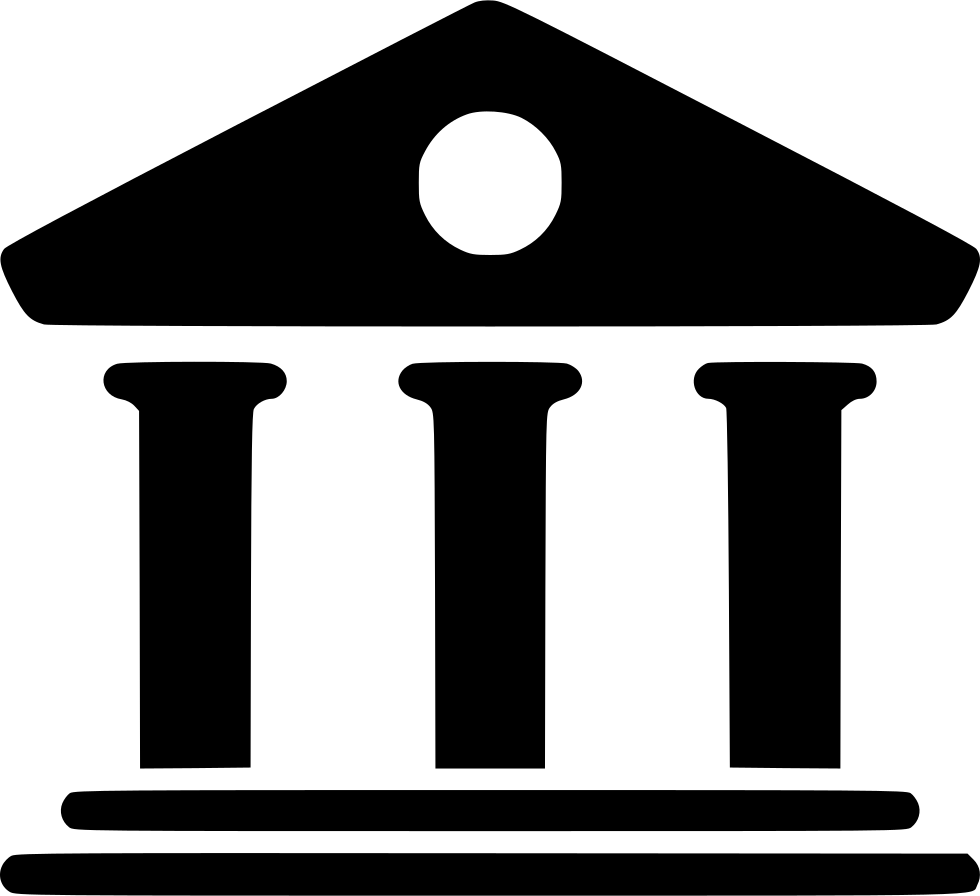 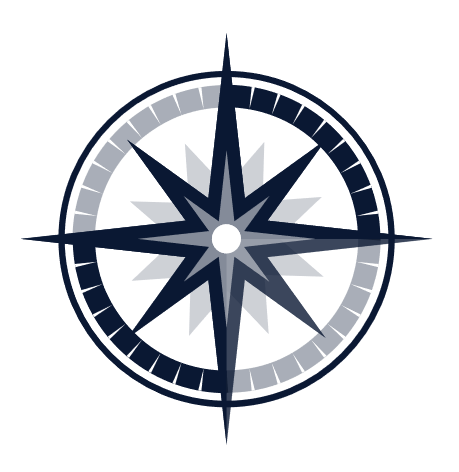 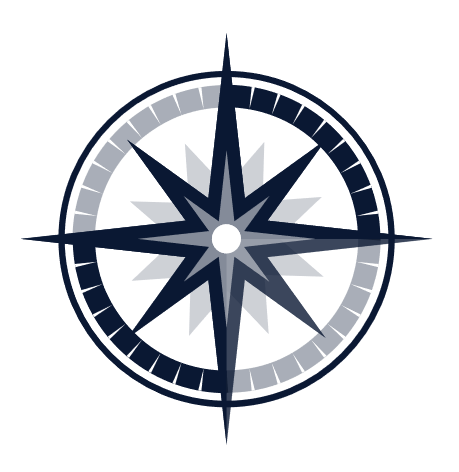 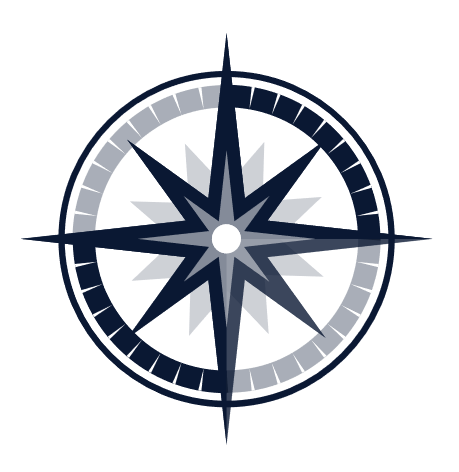 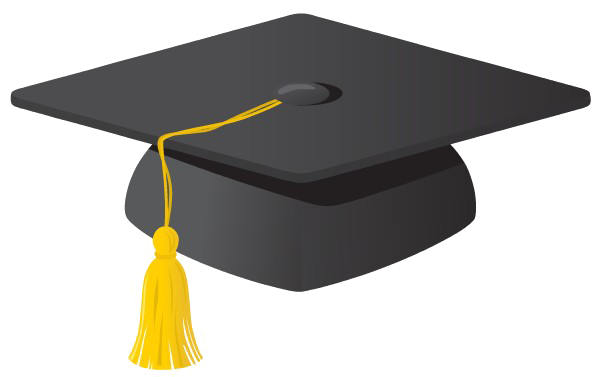 Utilizadores
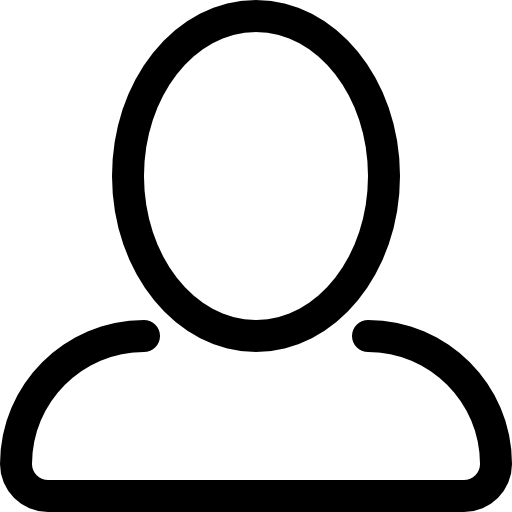 CIÊNCIAVITAE prioridades estratégicas
Instituições
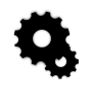 Integrações
CIÊNCIAVITAE | prioridades estratégicas
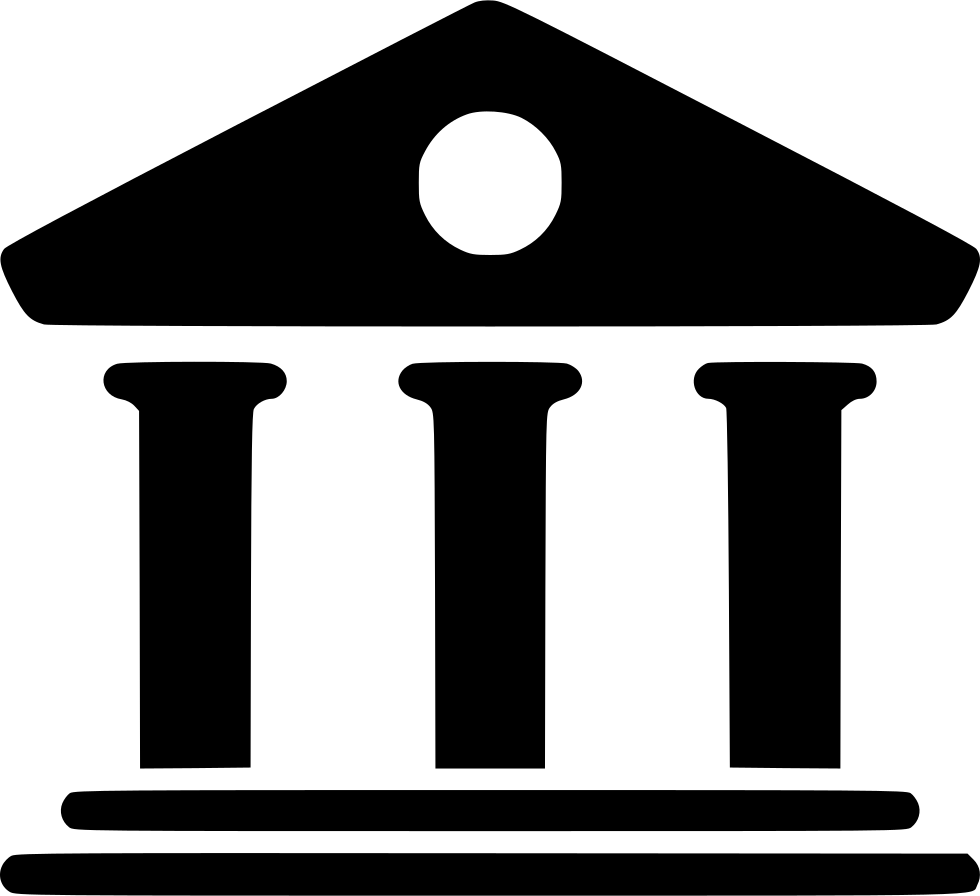 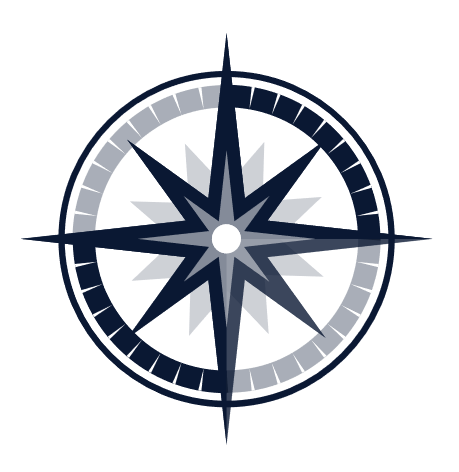 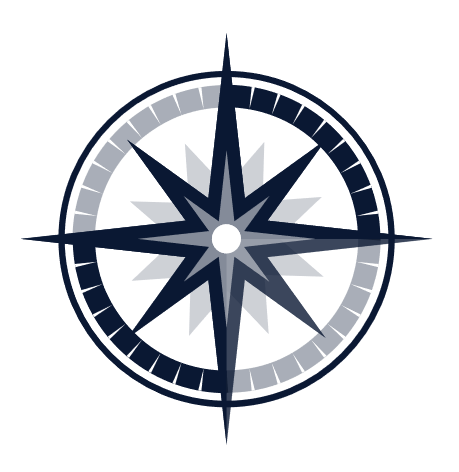 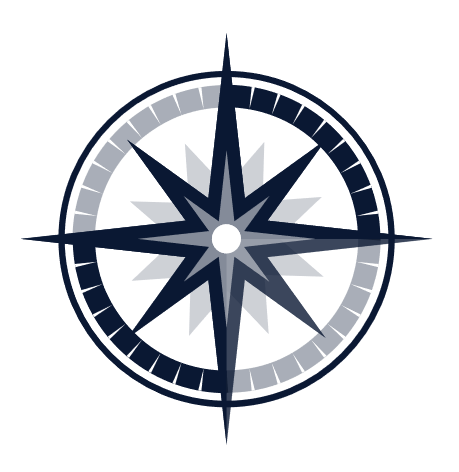 Highlight de campos exportados (ex. PDF) ou visualizados no portal​
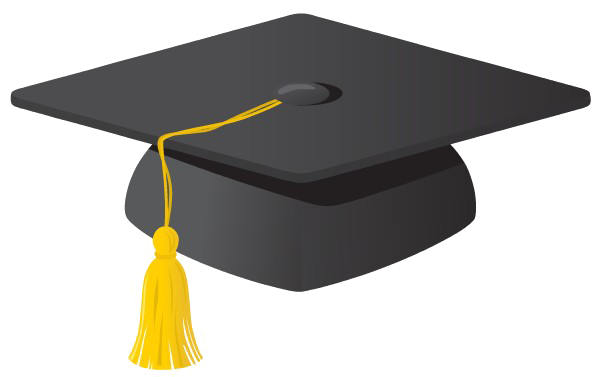 Utilizadores
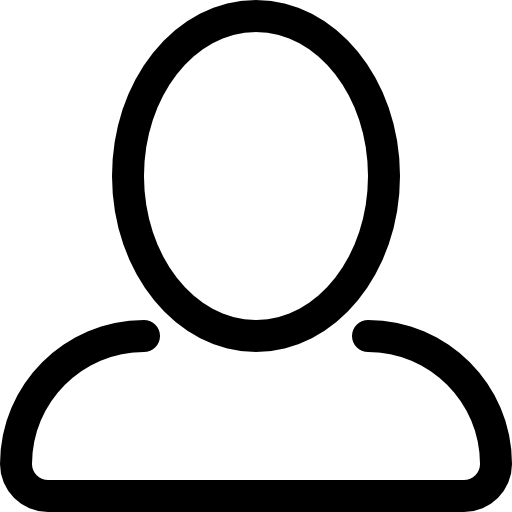 Pesquisa de Produções na base de dados OpenAIRE
Instituições
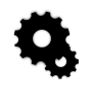 Novas tipologias de Produções
Integrações
(…)
CIÊNCIAVITAE | prioridades estratégicas
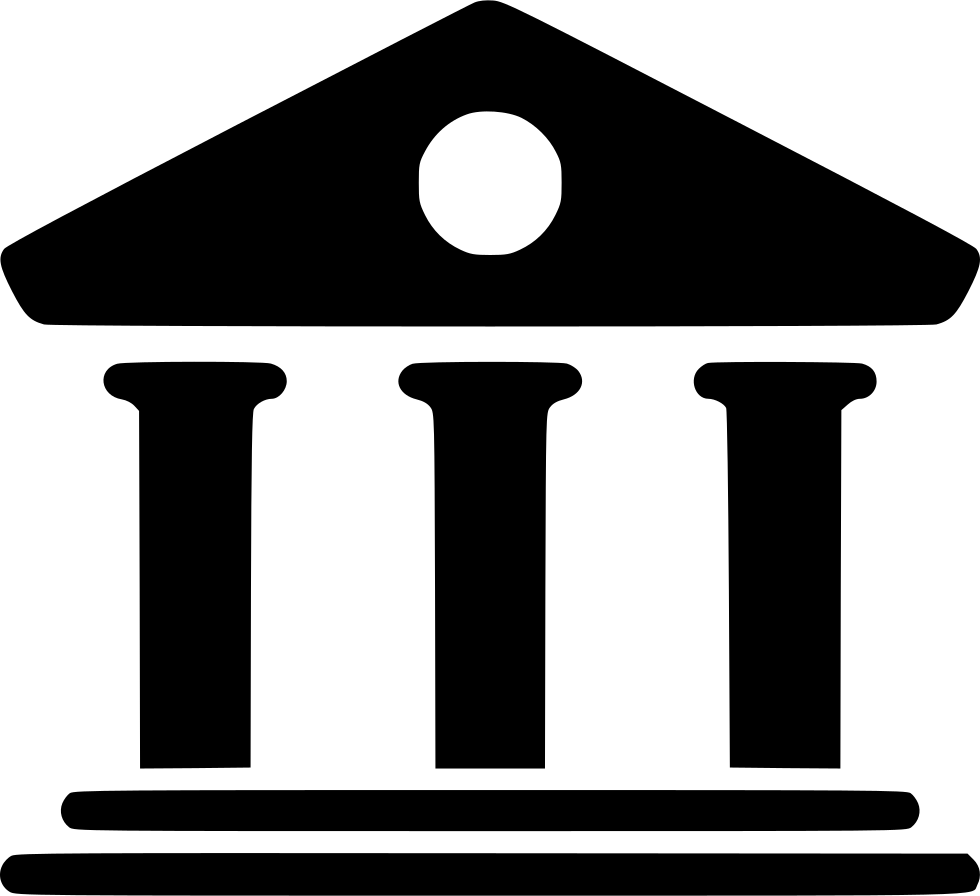 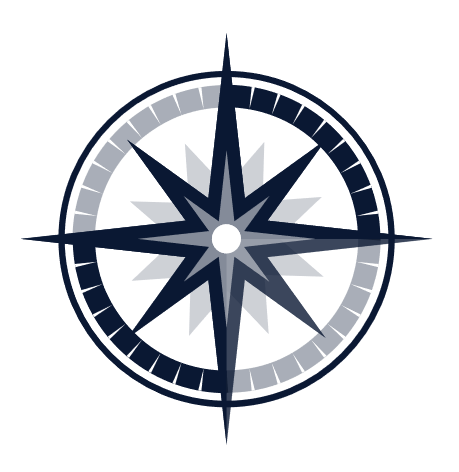 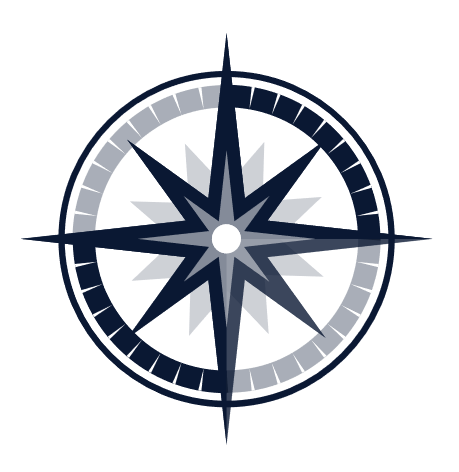 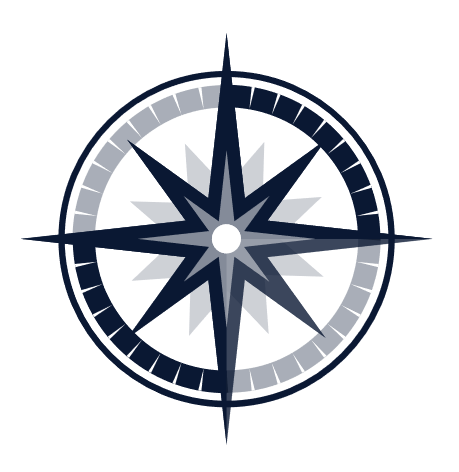 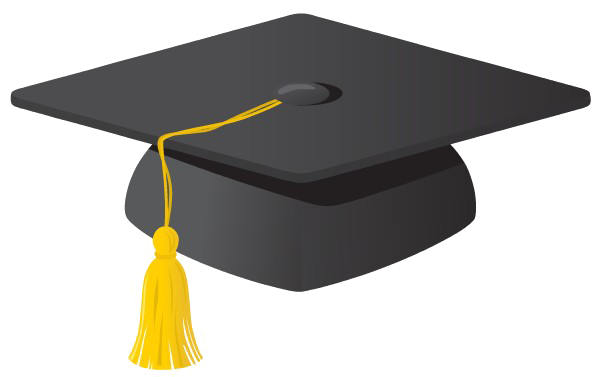 Utilizadores
O que há de novo no CIÊNCIAVITAE
(Pedro Lopes e Talissa Anger)
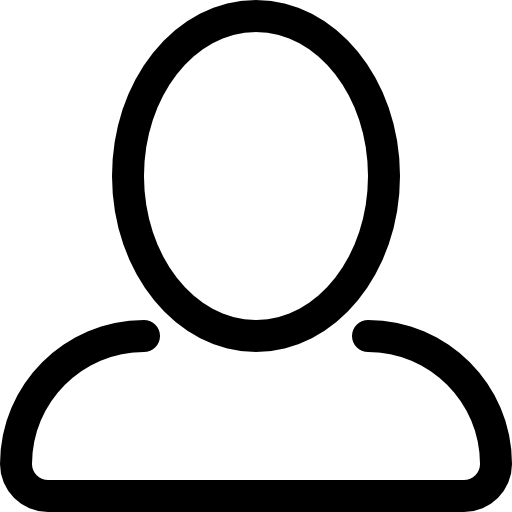 Instituições
Desvendando o CIÊNCIAVITAE: a perspetiva de um promotor

“Experiência institucional no IEF”
(Robert Junqueira)
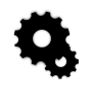 Integrações
CIÊNCIAVITAE | prioridades estratégicas
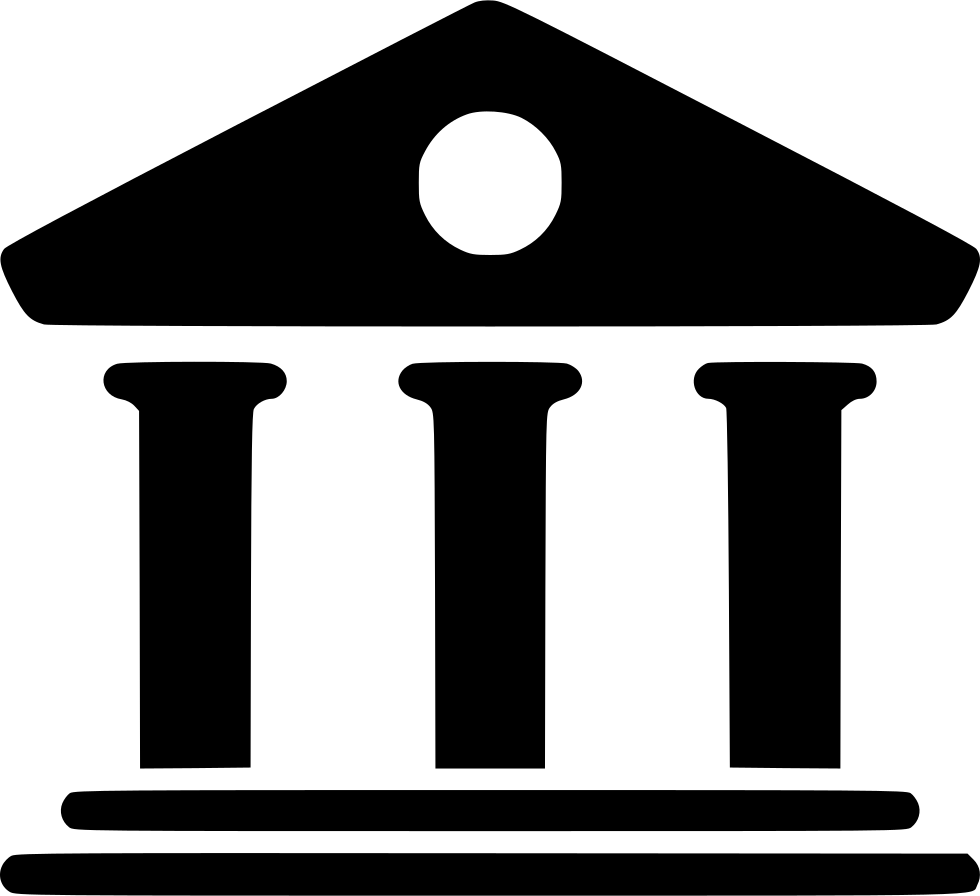 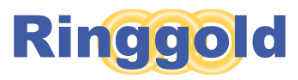 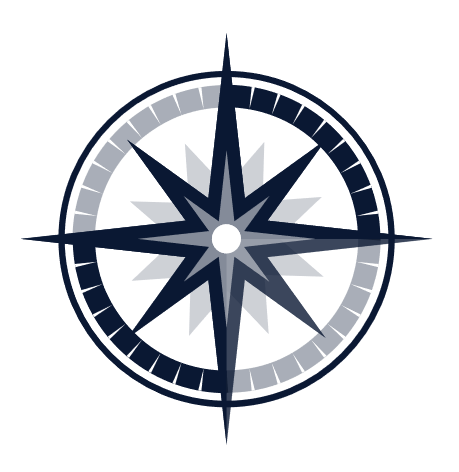 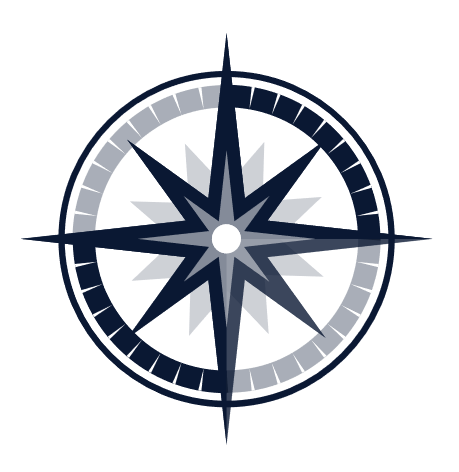 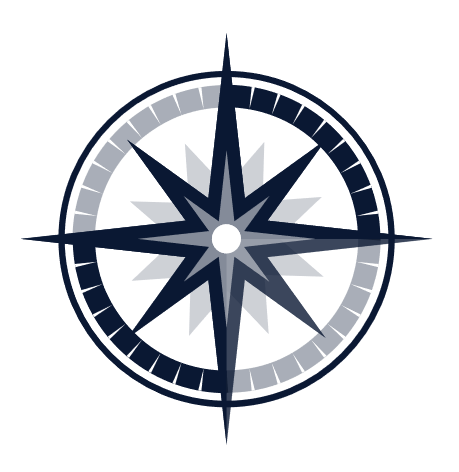 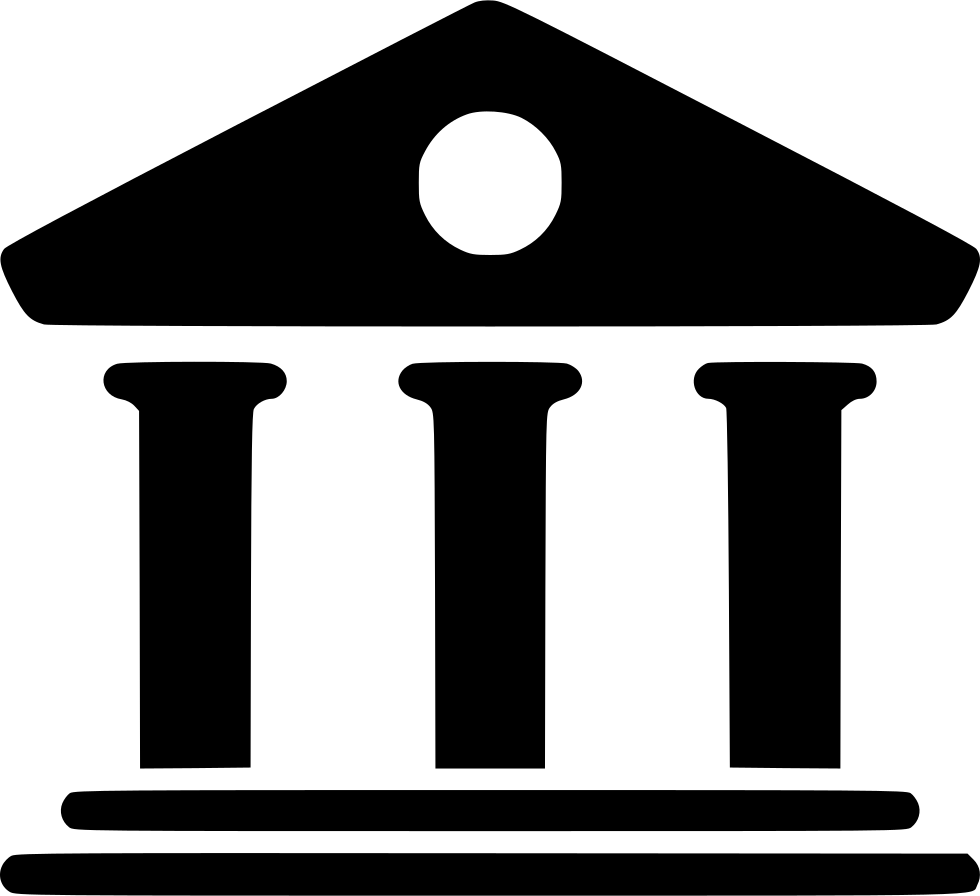 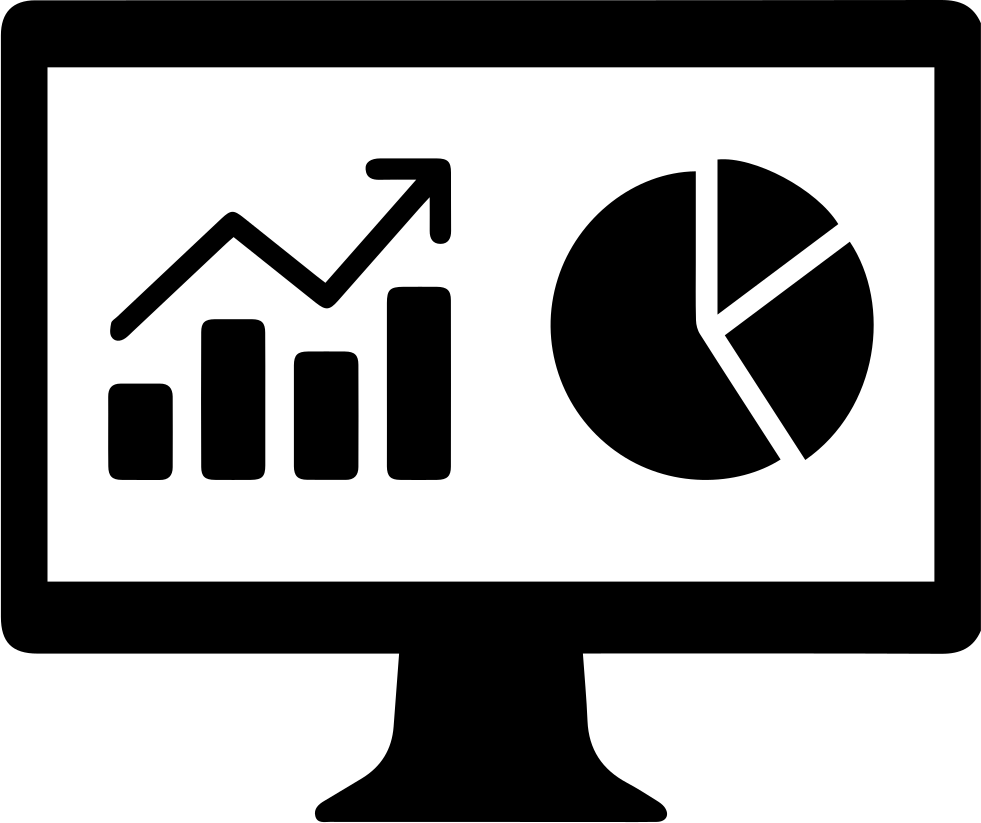 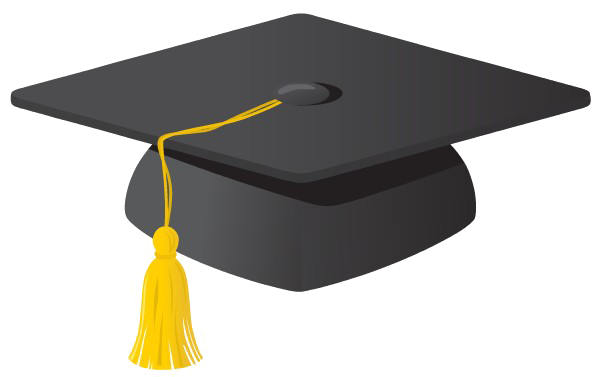 Utilizadores
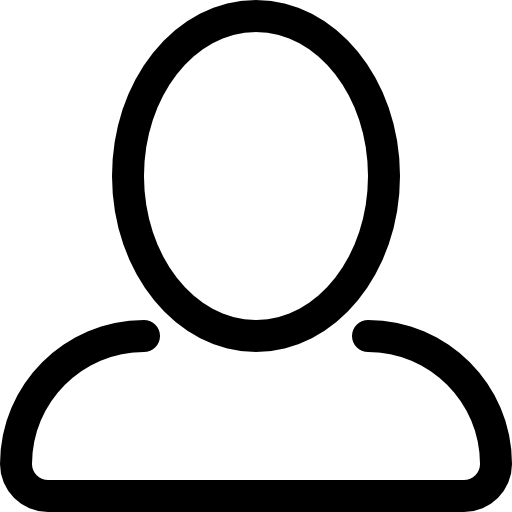 Serviço de Indicadores Institucionais
Instituições
63
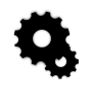 Integrações
CIÊNCIAVITAE | prioridades estratégicas
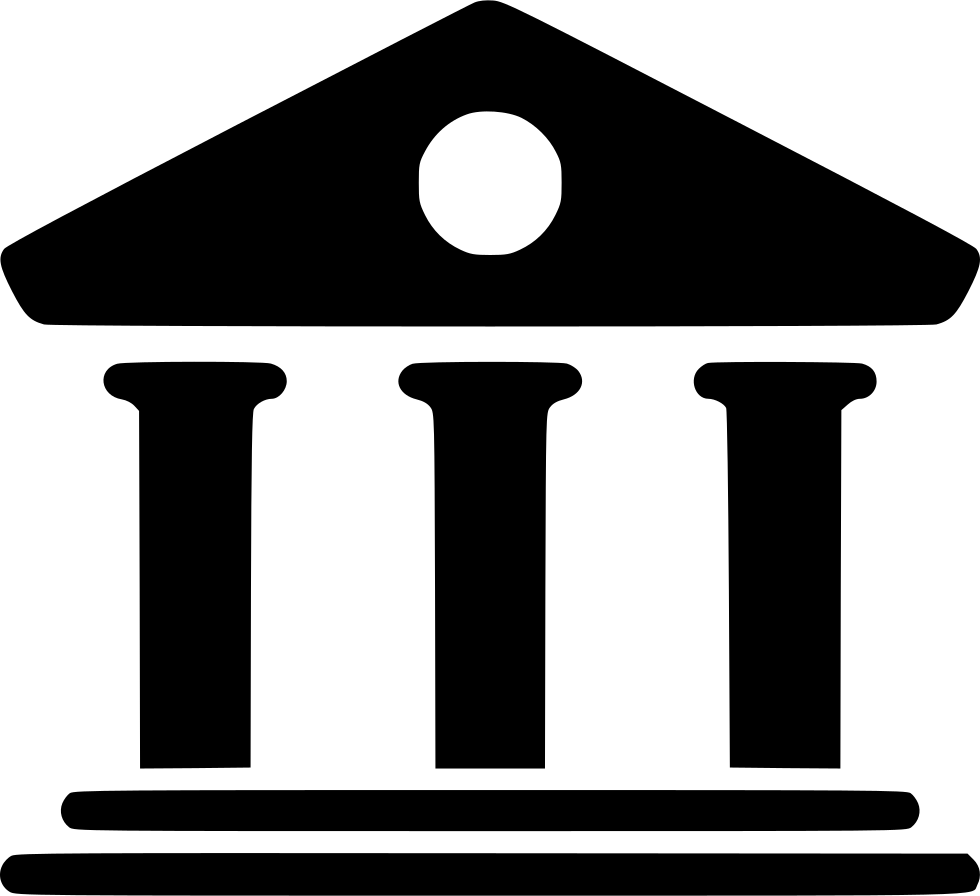 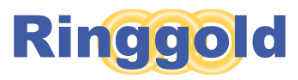 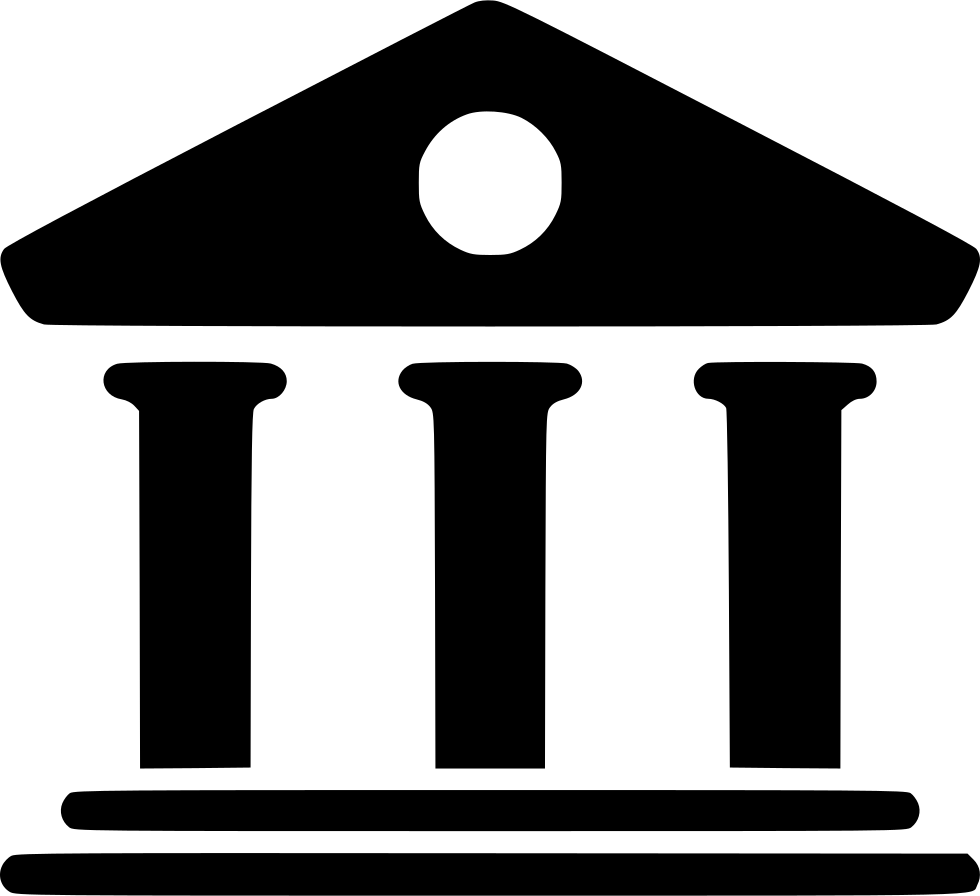 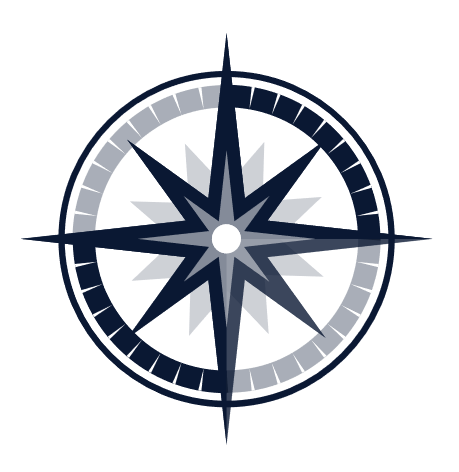 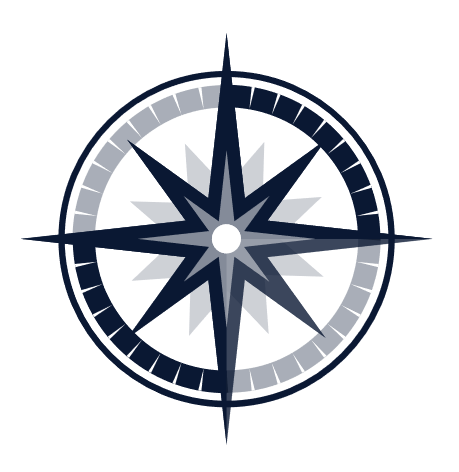 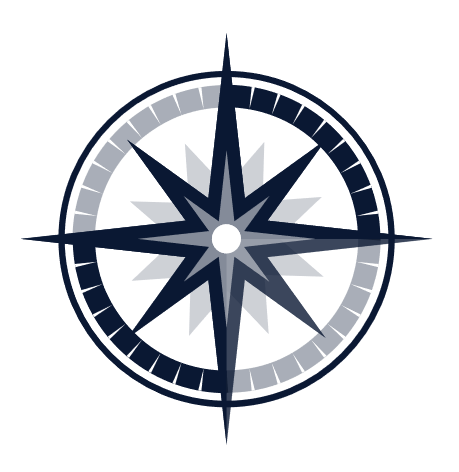 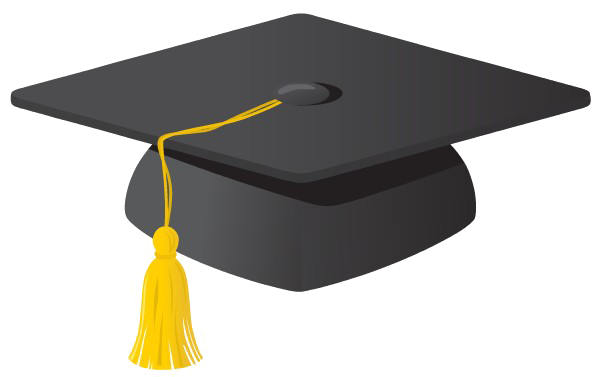 Utilizadores
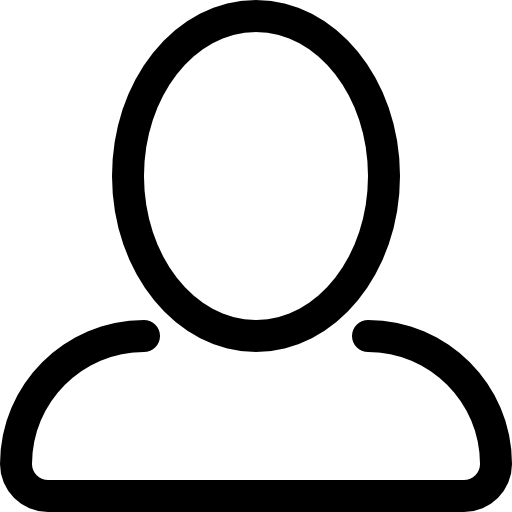 Serviço Nome/CIÊNCIA ID
Instituições
54
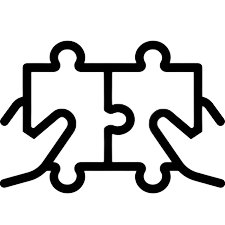 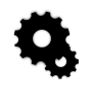 Integrações
CIÊNCIAVITAE | prioridades estratégicas
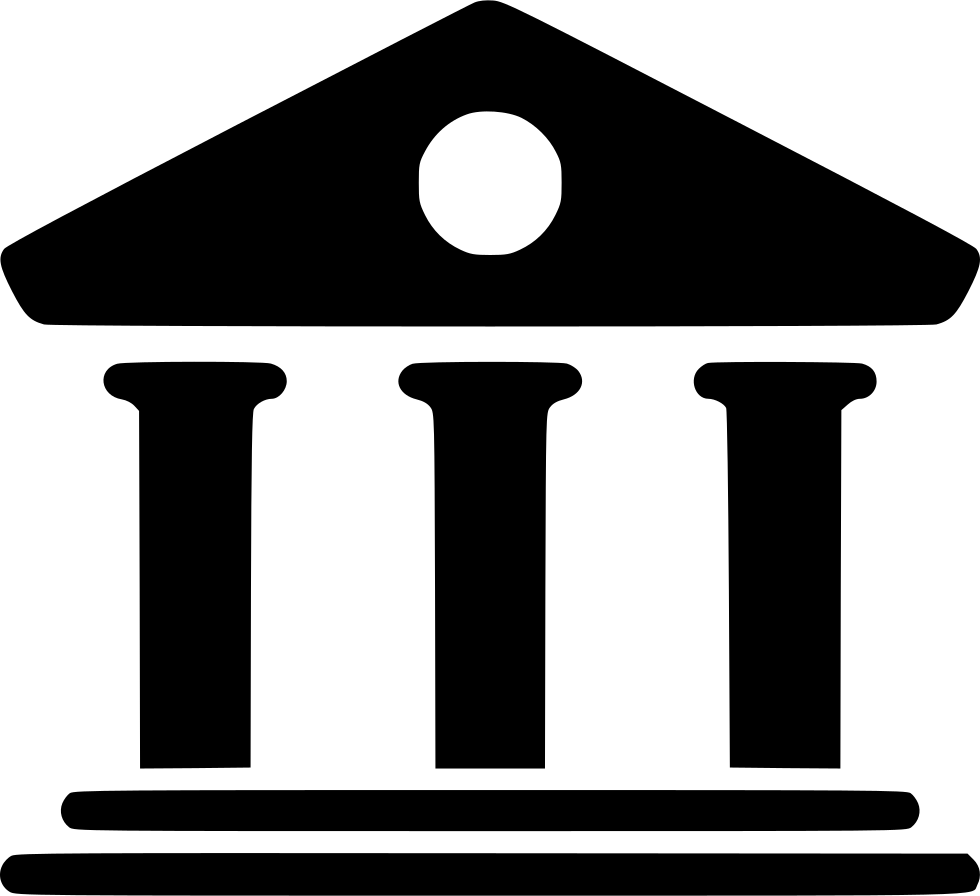 CV único | Registe uma vez, utilize sempre
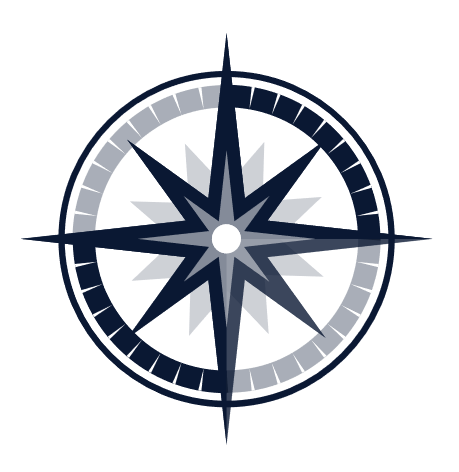 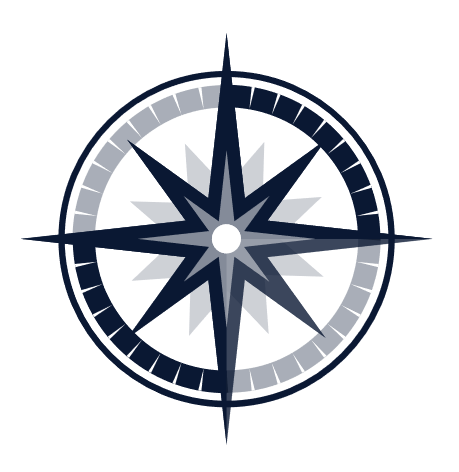 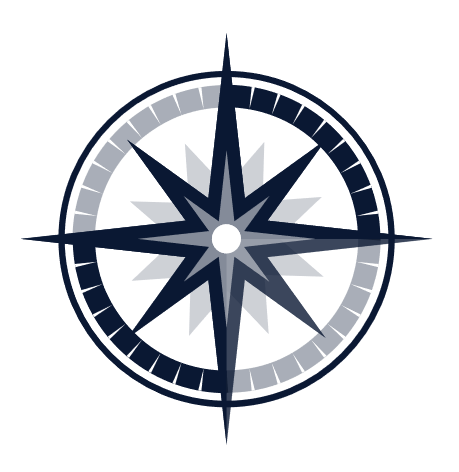 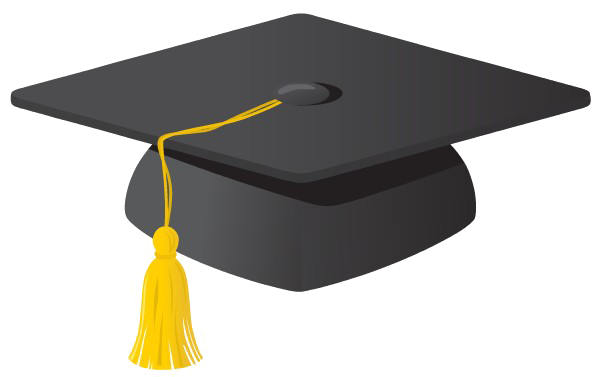 Utilizadores
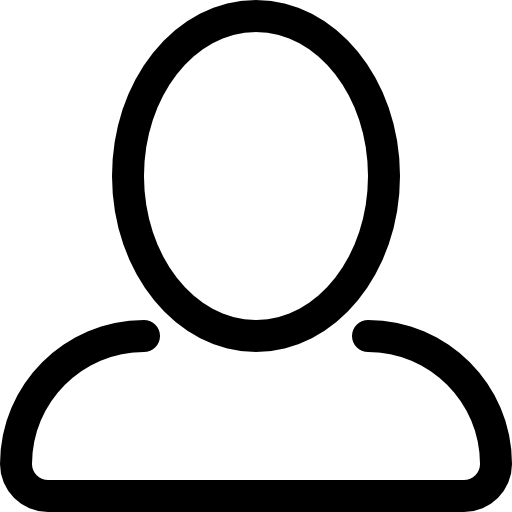 63
Instituições subscritoras
Instituições
888 375
Acessos no 2Q22-1Q23
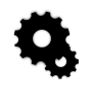 Integrações
59%
*Representação dos integradores com número de acessos >1000
Integrações CIÊNCIAVITAE | casos de uso
Transferência de informação curricular CRIS:CIÊNCIAVITAE
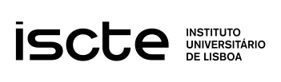 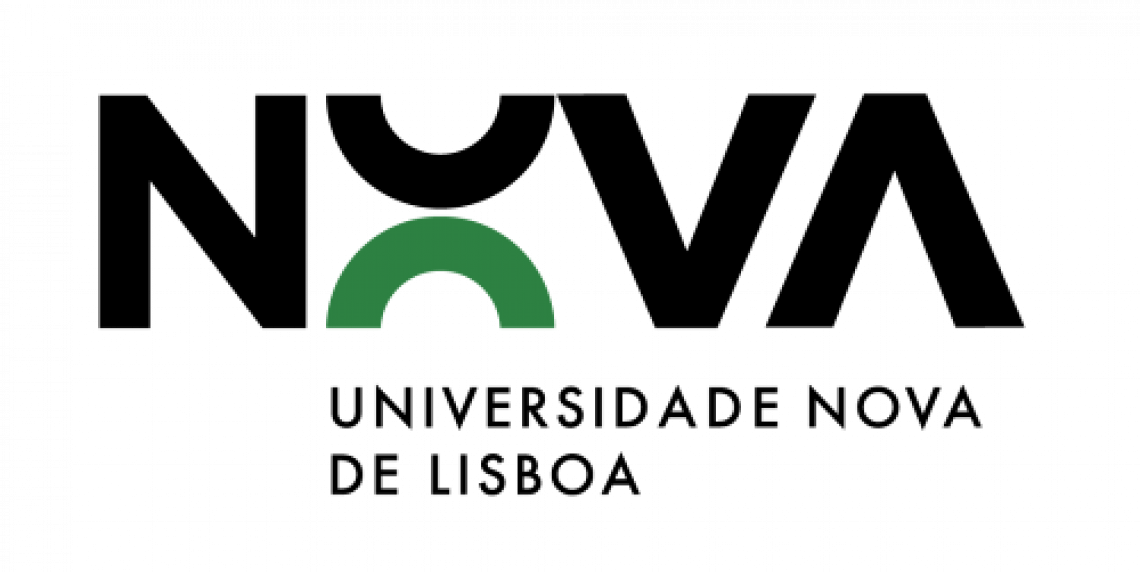 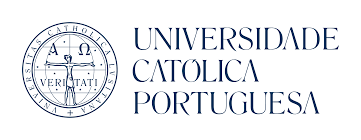 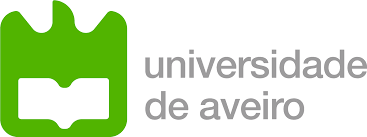 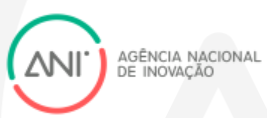 Diretório de investigadores/Portais de Investigação
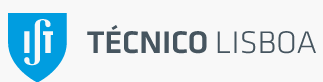 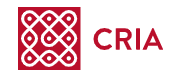 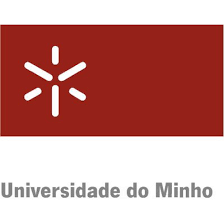 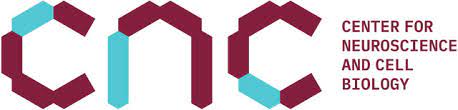 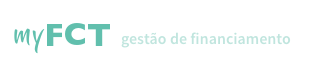 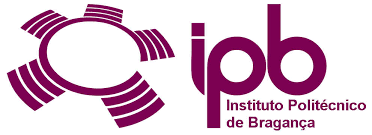 Procedimentos das agências de financiamento
Relatório de Atividades/Avaliação Colaboradores
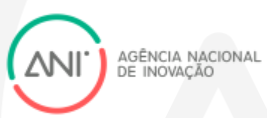 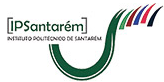 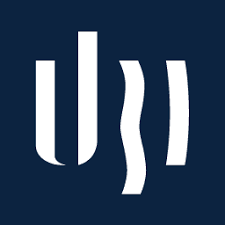 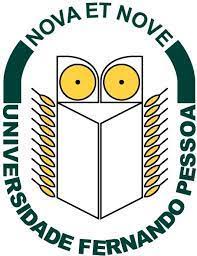 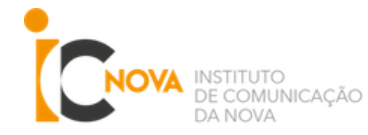 Inquéritos
(…)
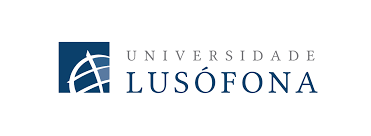 Integrações CIÊNCIAVITAE | casos de uso
Transferência de informação curricular CRIS:CIÊNCIAVITAE
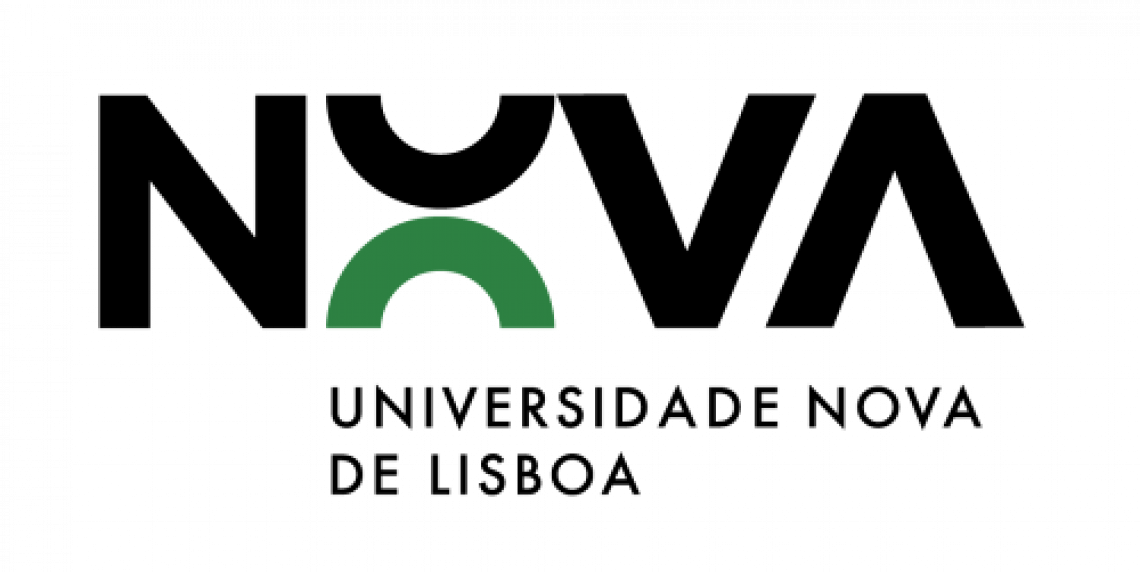 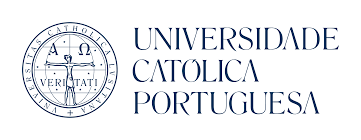 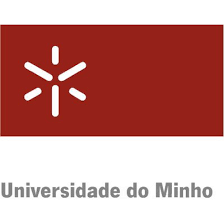 Diretório de investigadores/Portais de Investigação
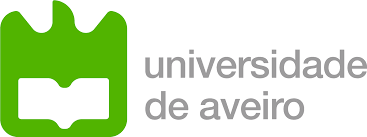 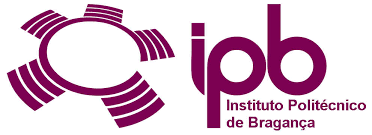 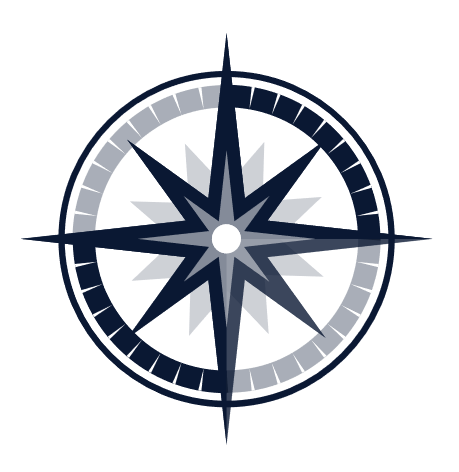 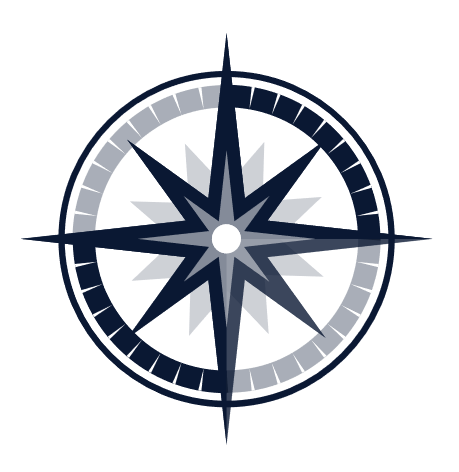 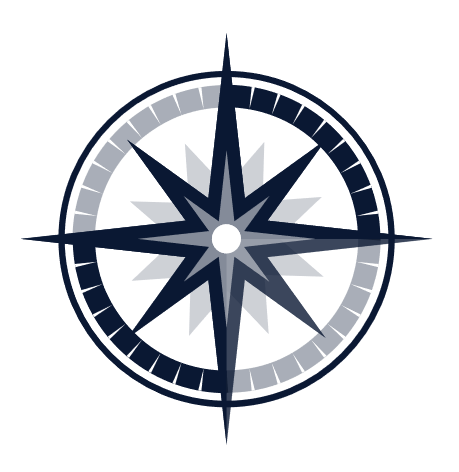 Obrigada!
Pedro Lopes
Gestor de Produto (SCRUM Master)
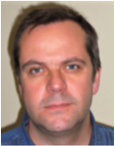 5F1A-7967-3447
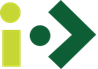 Talissa Anger
Business Analyst
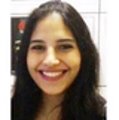 Pedro Sobral
Business Analyst
       3A1B-A5B7-4B36          0000-0001-8192-4368
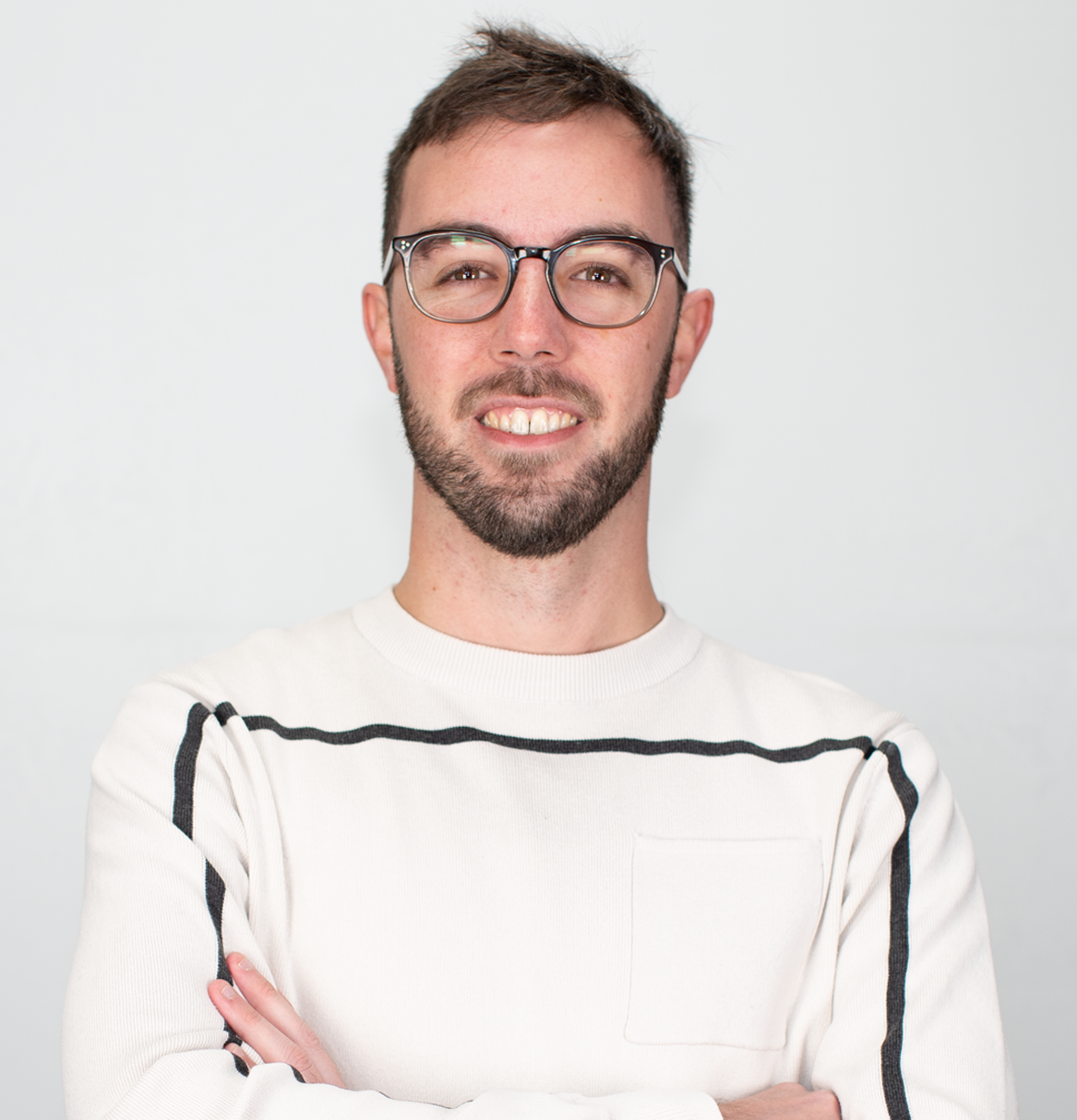 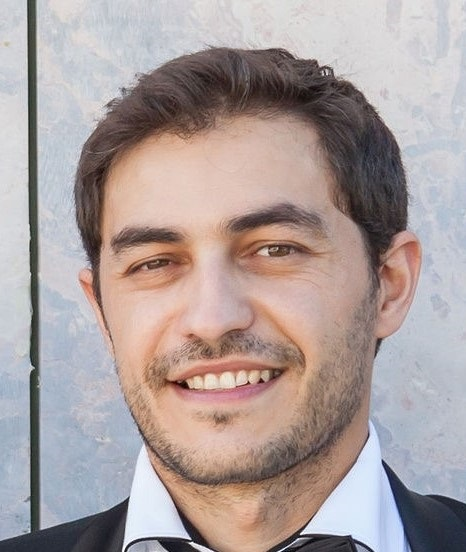 Ricardo Pereira
Analista-programador
C111-7E23-250D
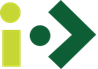 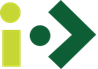 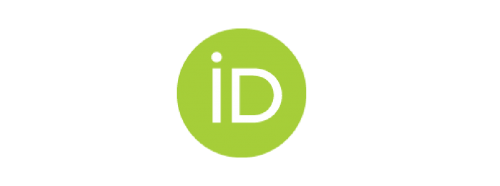 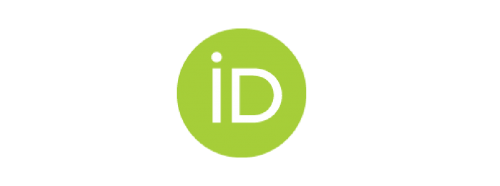 0000-0001-6412-975X
Fernando Ribeiro
Analista-programador
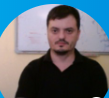 António Lopes
Analista-programador
FE1F-ACA0-C553
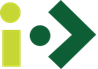 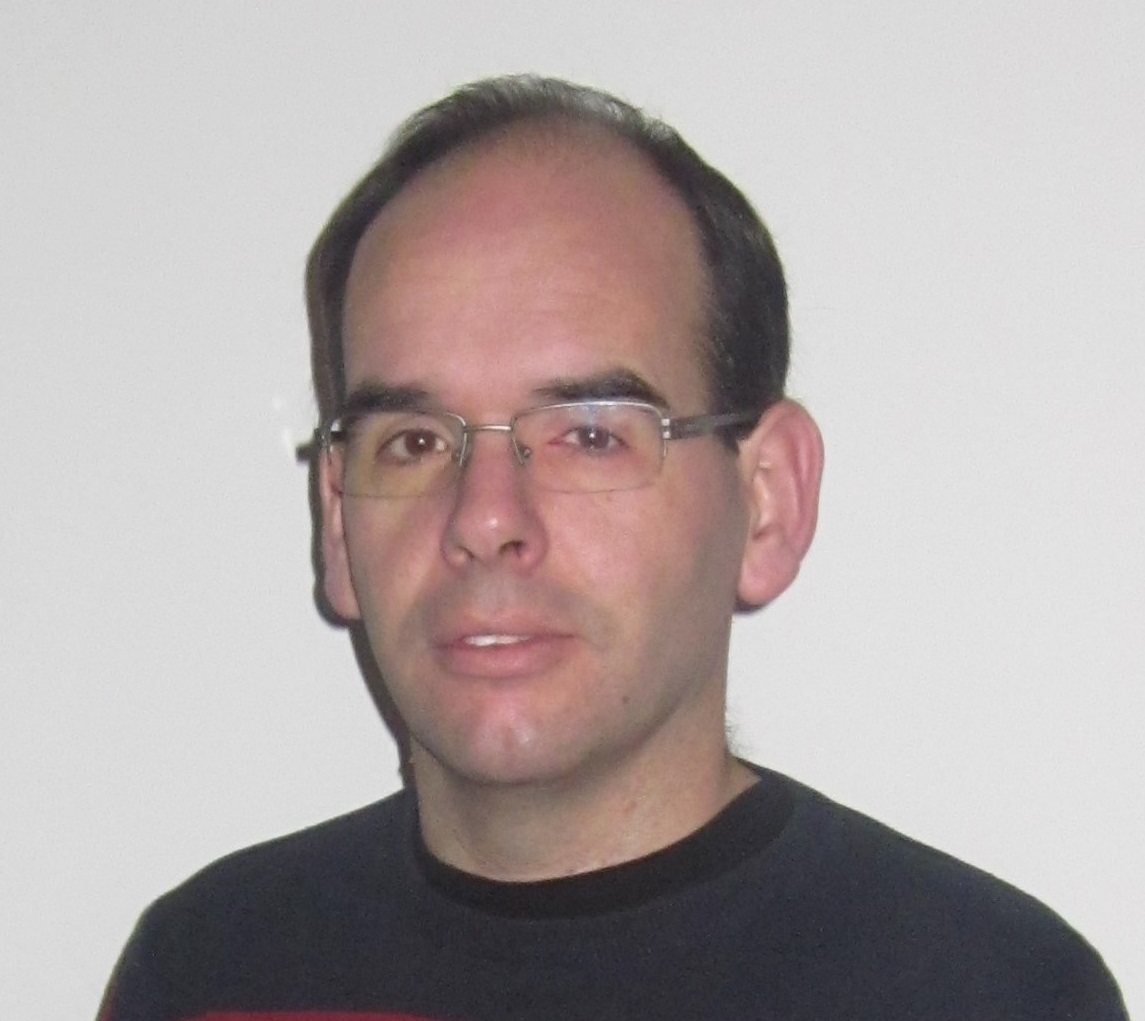 António Leitão
Operador da Equipa de suporte CIÊNCIAVITAE e CIÊNCIA ID
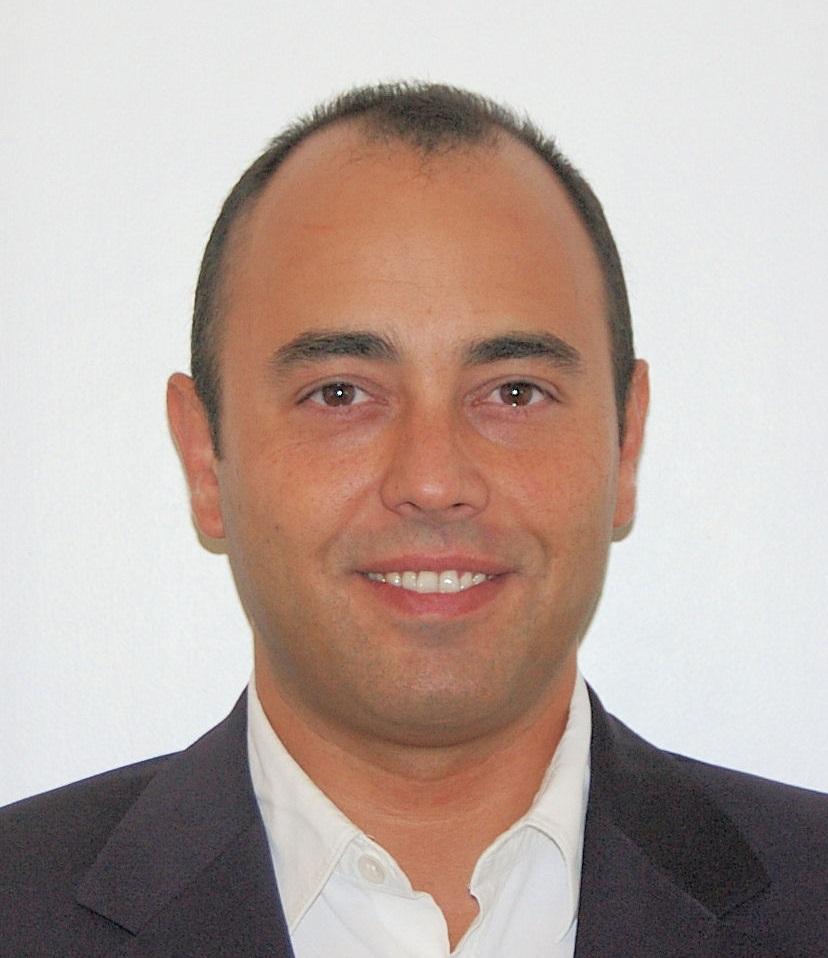 641D-800E-0311
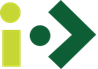 641D-800E-0311
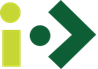 [Speaker Notes: +12 instituições subscritoras que em jun de 2022, nas ultimas jornadas (30 em prod e 33 em qa)
559679 no período homologo anterior]
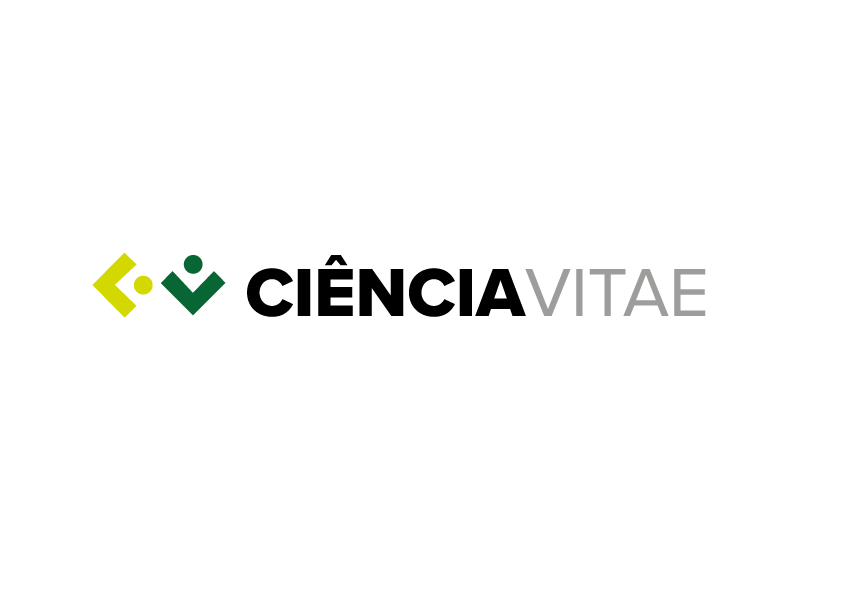 Melhorias e Novas Funcionalidades
2022/2023
Hiperligações: exportação e visualizaçãoPROJETOS | Produções | Autores e Websites
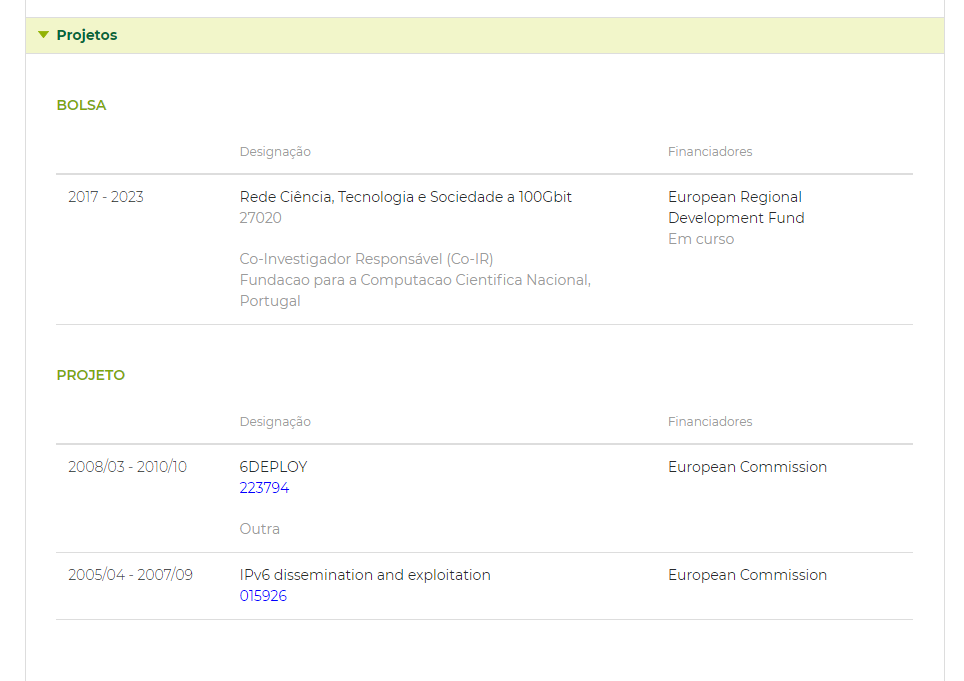 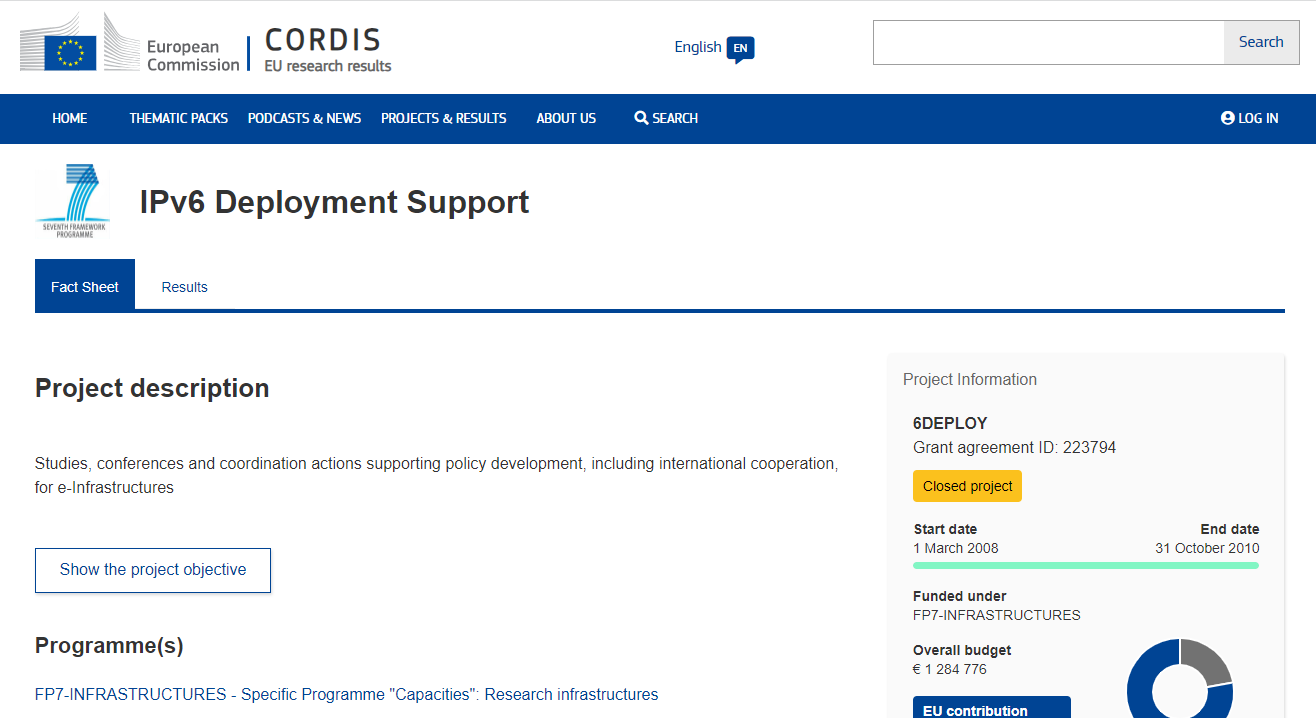 Hiperligações: exportação e visualizaçãoProjetos | PRODUÇÕES | Autores e Websites
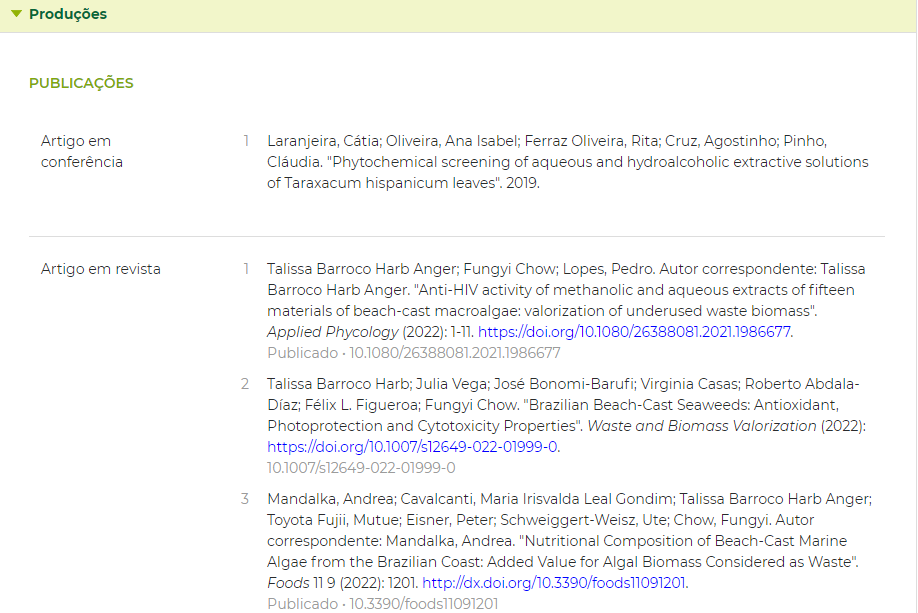 Hiperligações: exportação e visualizaçãoProjetos | PRODUÇÕES | Autores e Websites
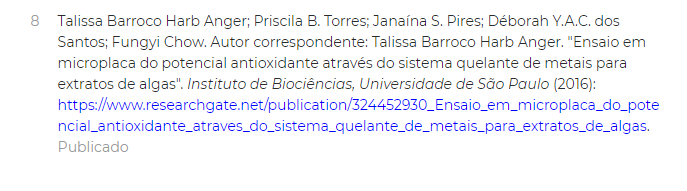 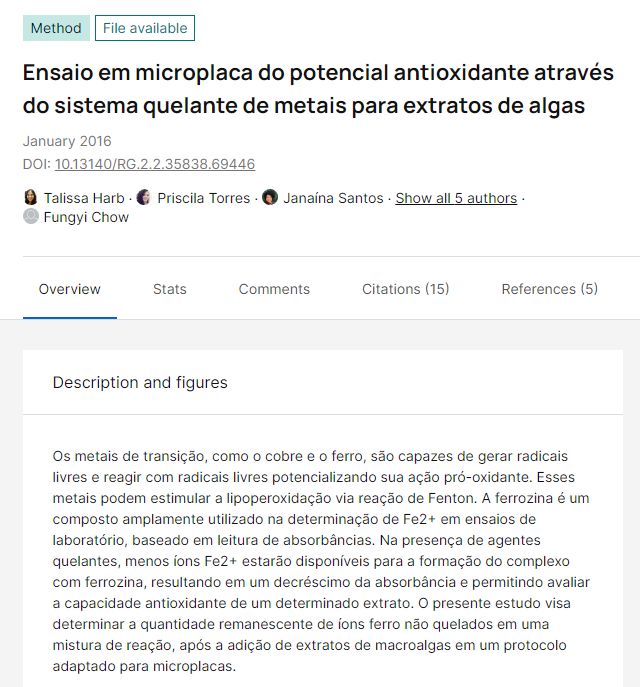 Hiperligações: exportação e visualizaçãoProjetos | Produções | Autores e Websites + LattesID
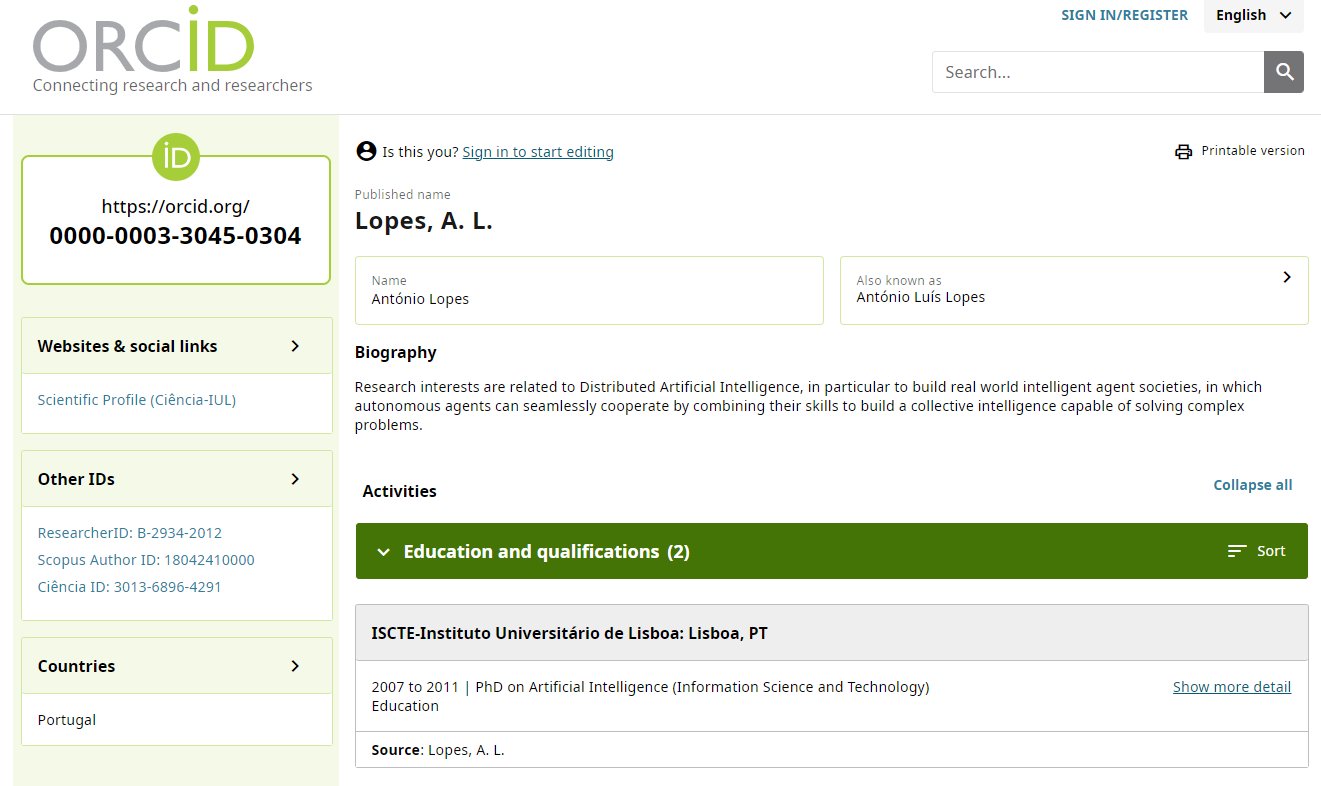 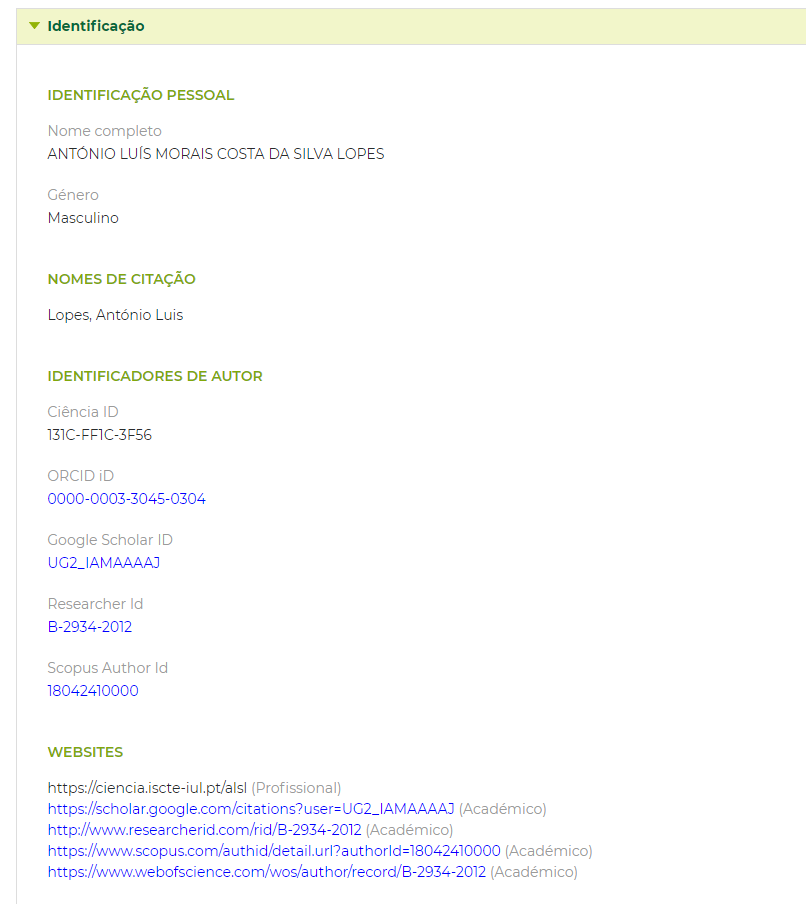 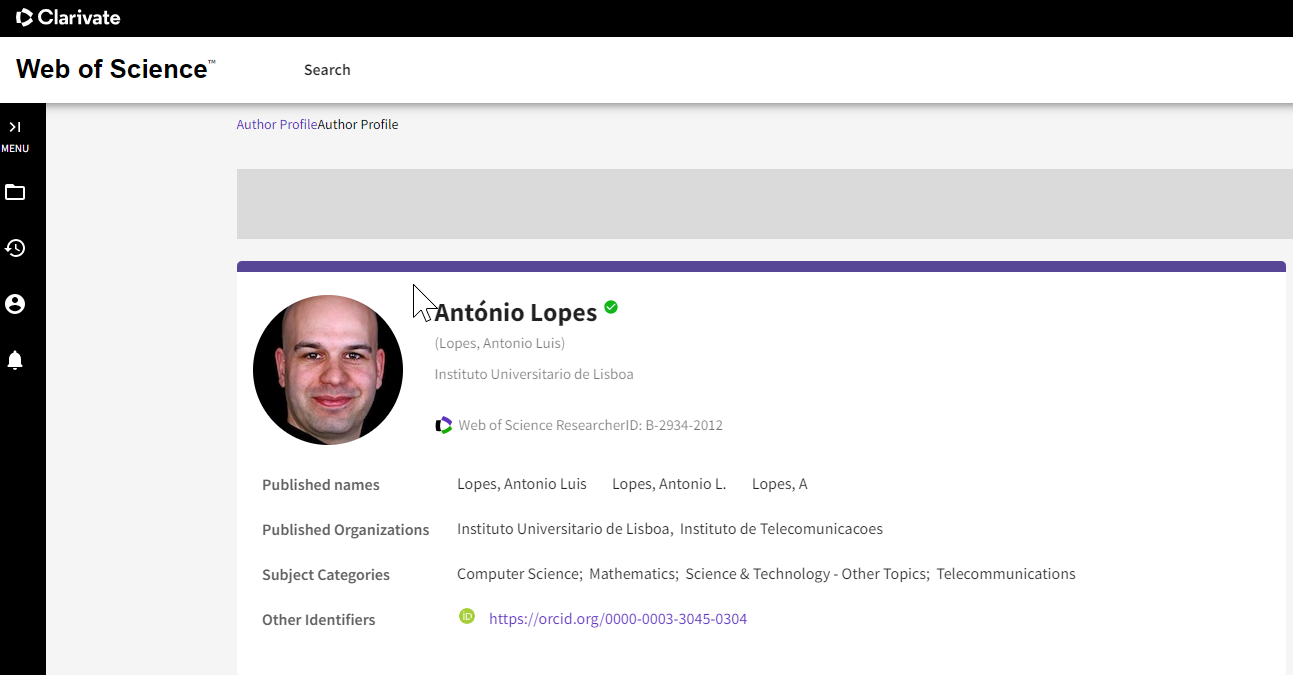 Exportação e visualização Highlight de campos exportados (ex. PDF) ou visualizados no portal
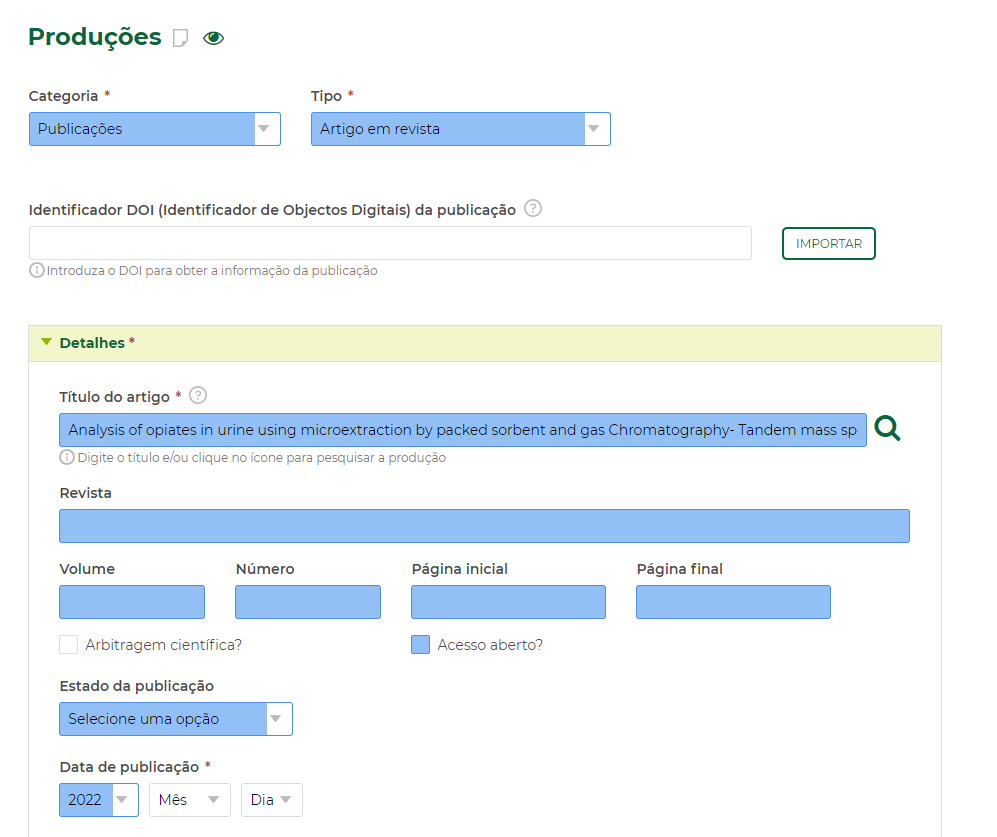 Exportação e visualização Níveis de privacidade
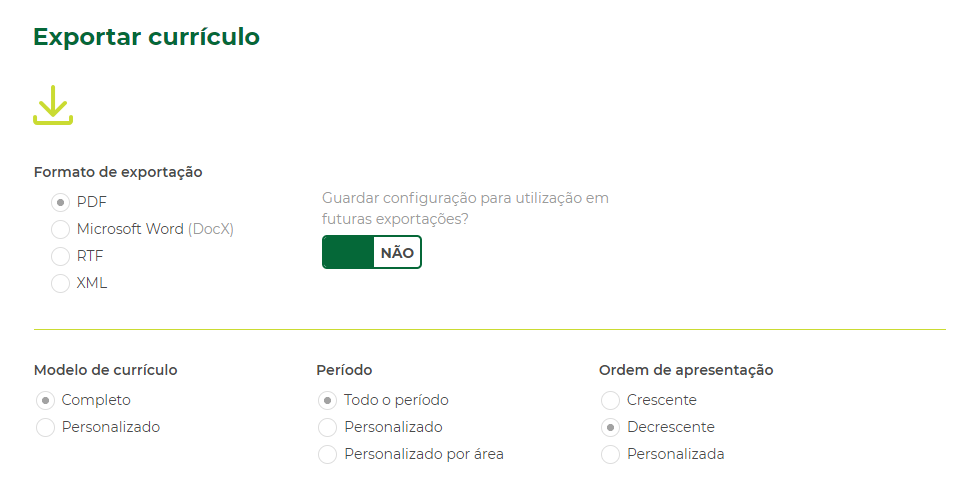 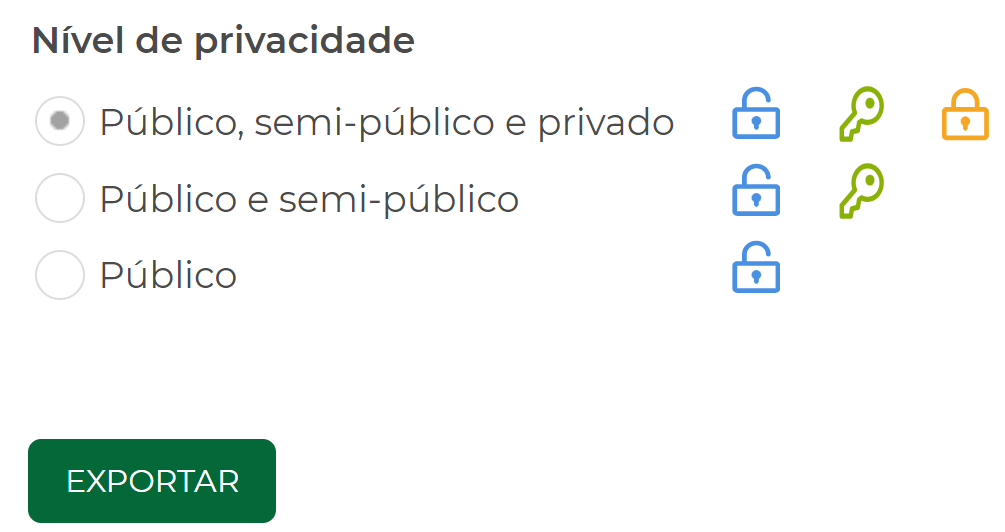 Instituições Distinção entre entidades de sistema ou dos utilizadores
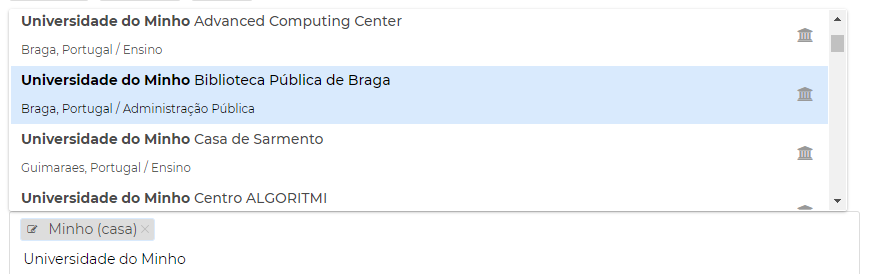 Instituições Distinção entre entidades de sistema ou dos utilizadores
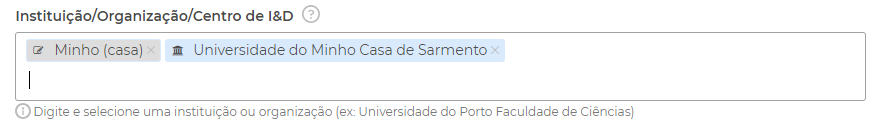 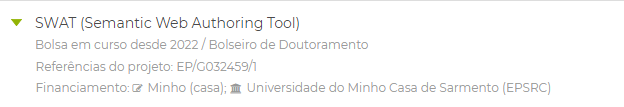 Produções: novas tipologias Pré-Print | Anotação |Objeto Físico | Plano de Gestão de Dados | Software
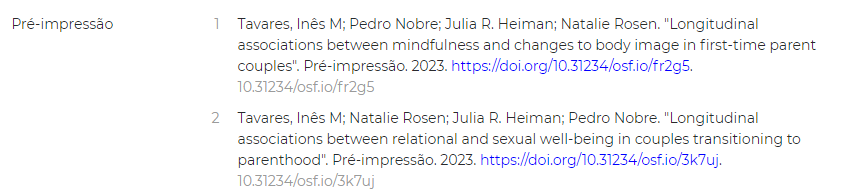 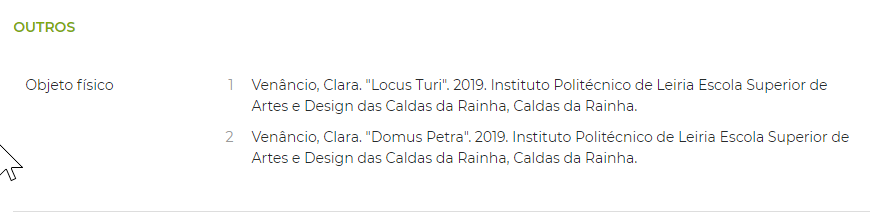 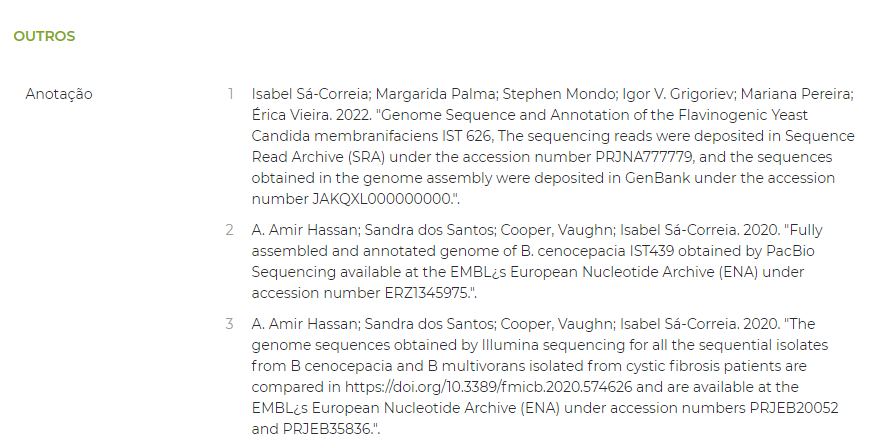 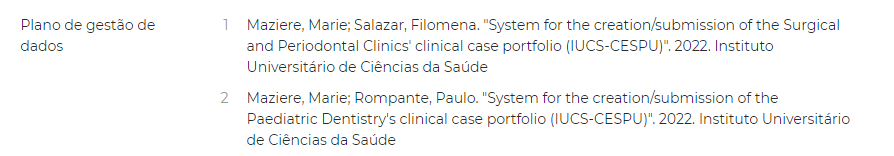 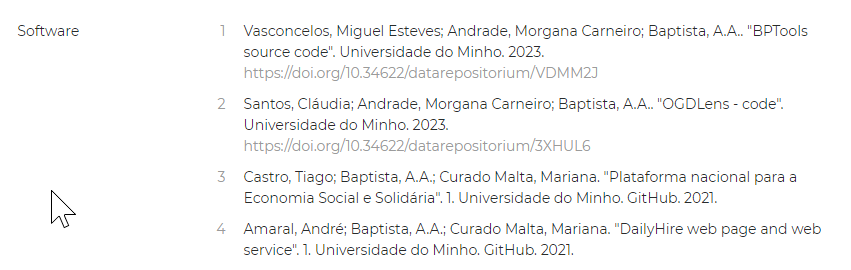 Produções: novas tipologias Sincronização com ORCID
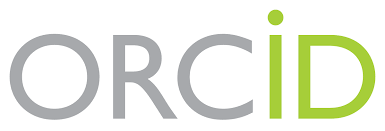 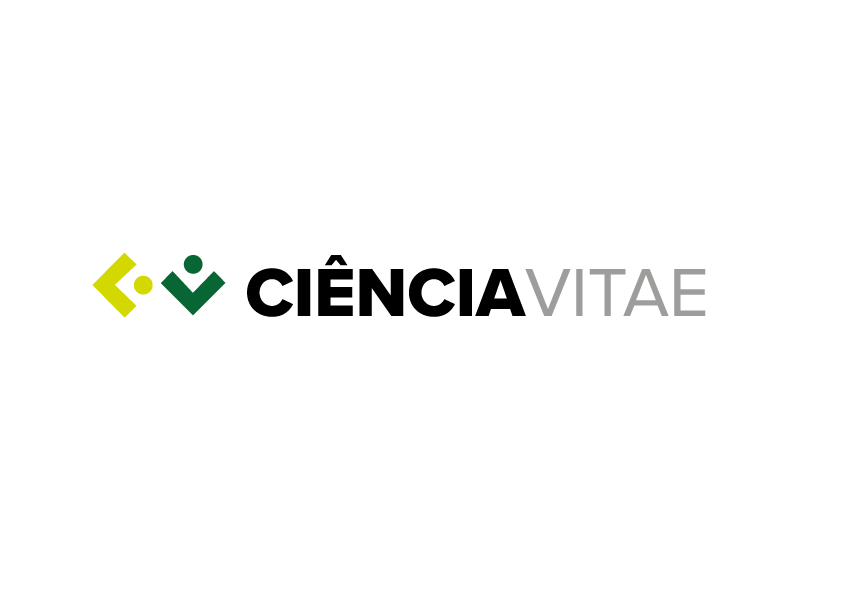 Produções: novas tipologias Importação RCAAP e depósito em Repositórios
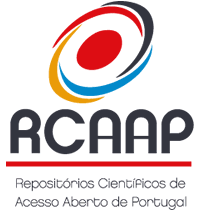 V2
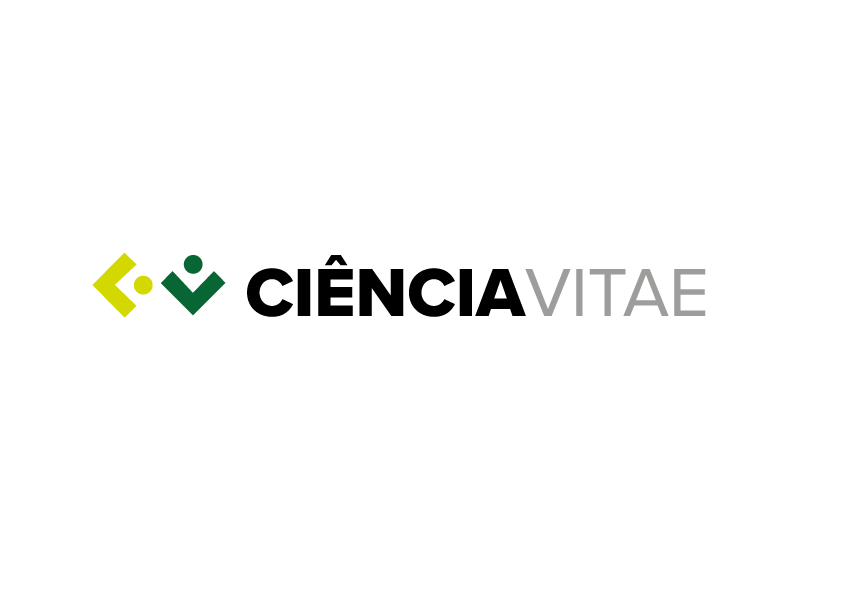 Produções Pesquisa na base de dados OpenAIRE
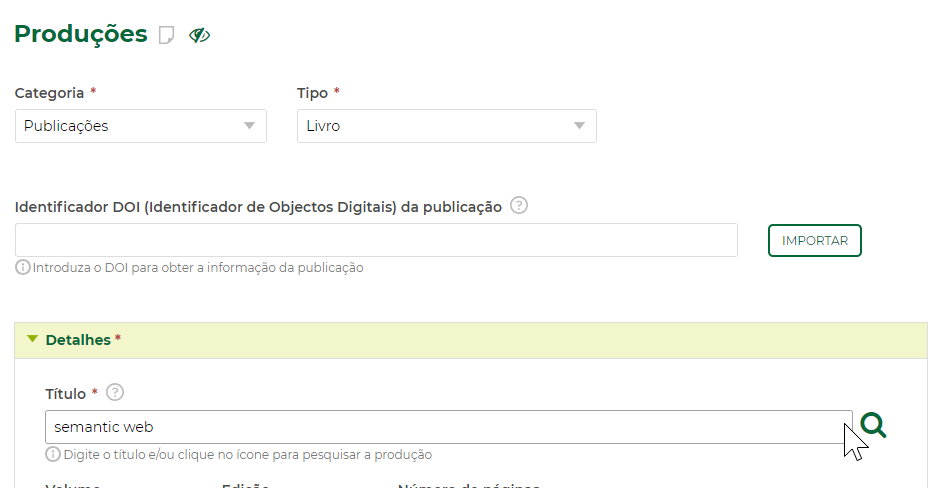 Produções Pesquisa na base de dados OpenAIRE
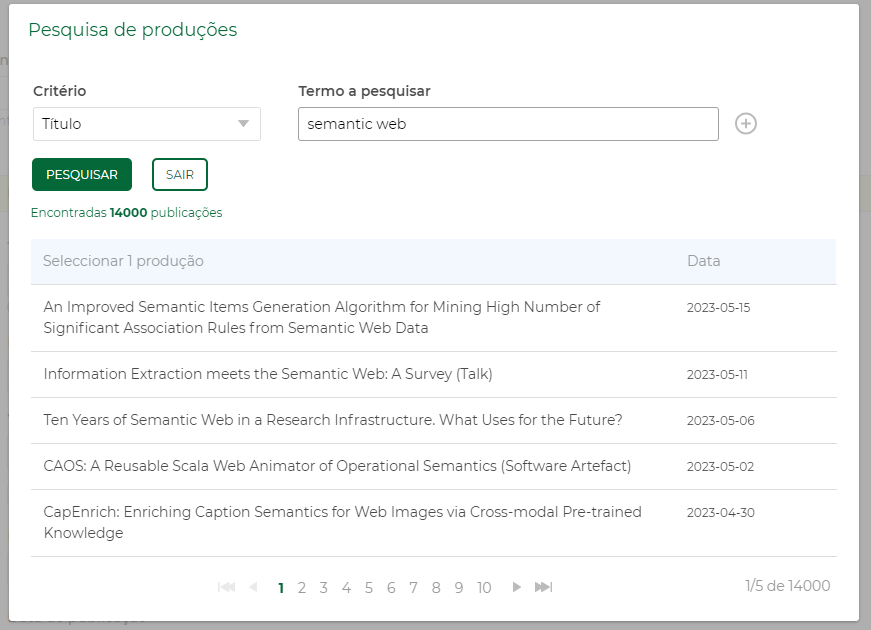 Projetos Pesquisa na base de dados OpenAIRE
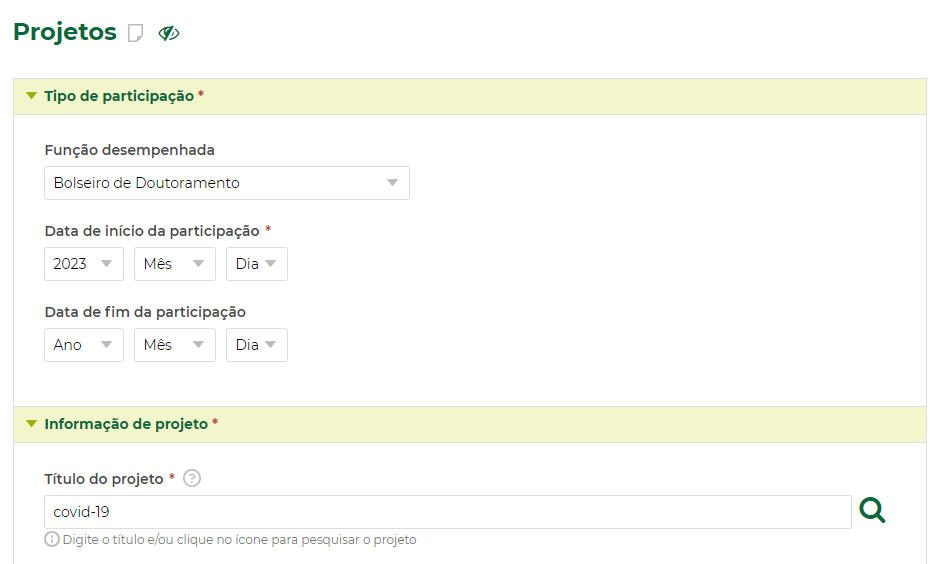 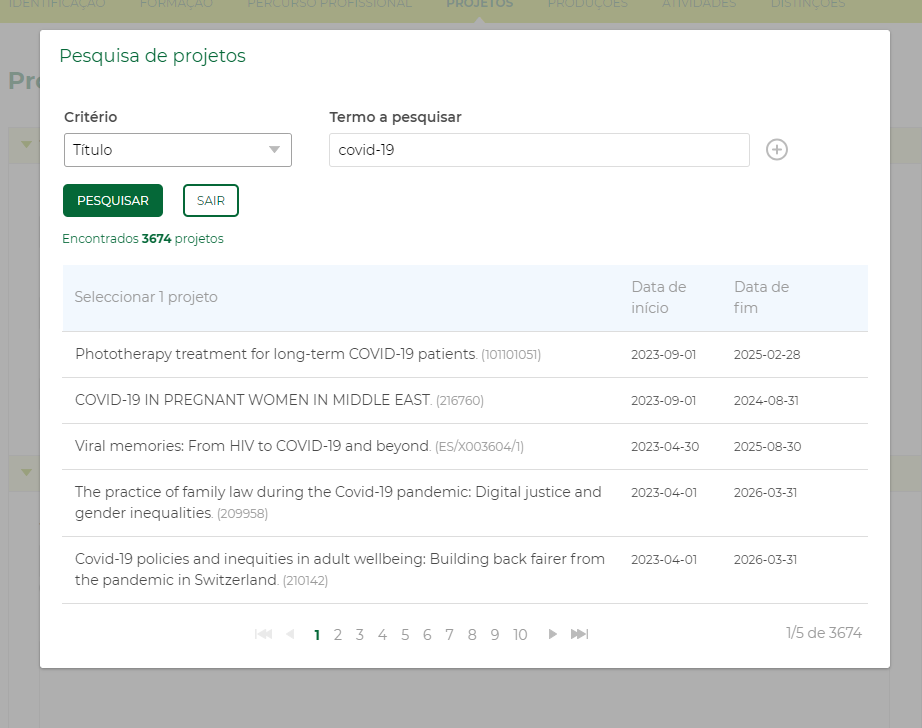 API currículos publicadosPublic data files
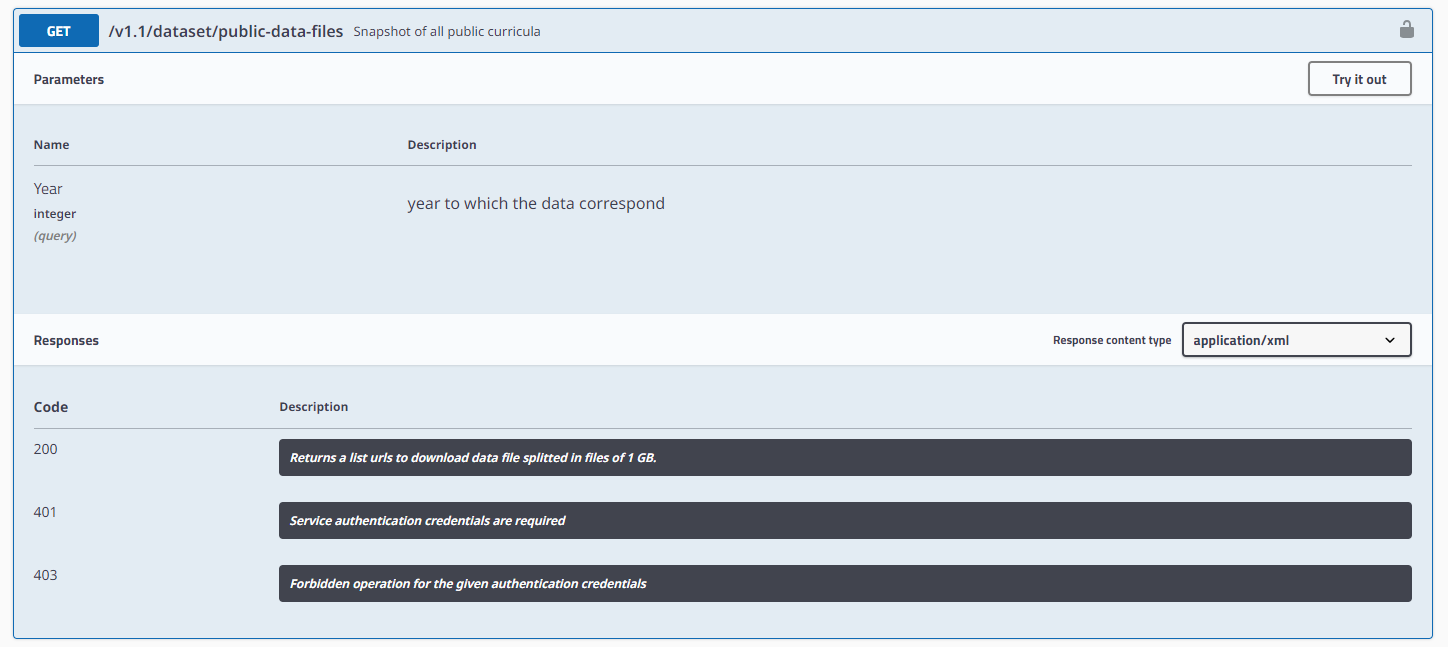 API: associação entre áreas Produções com Projetos e Atividades com Percurso profissional
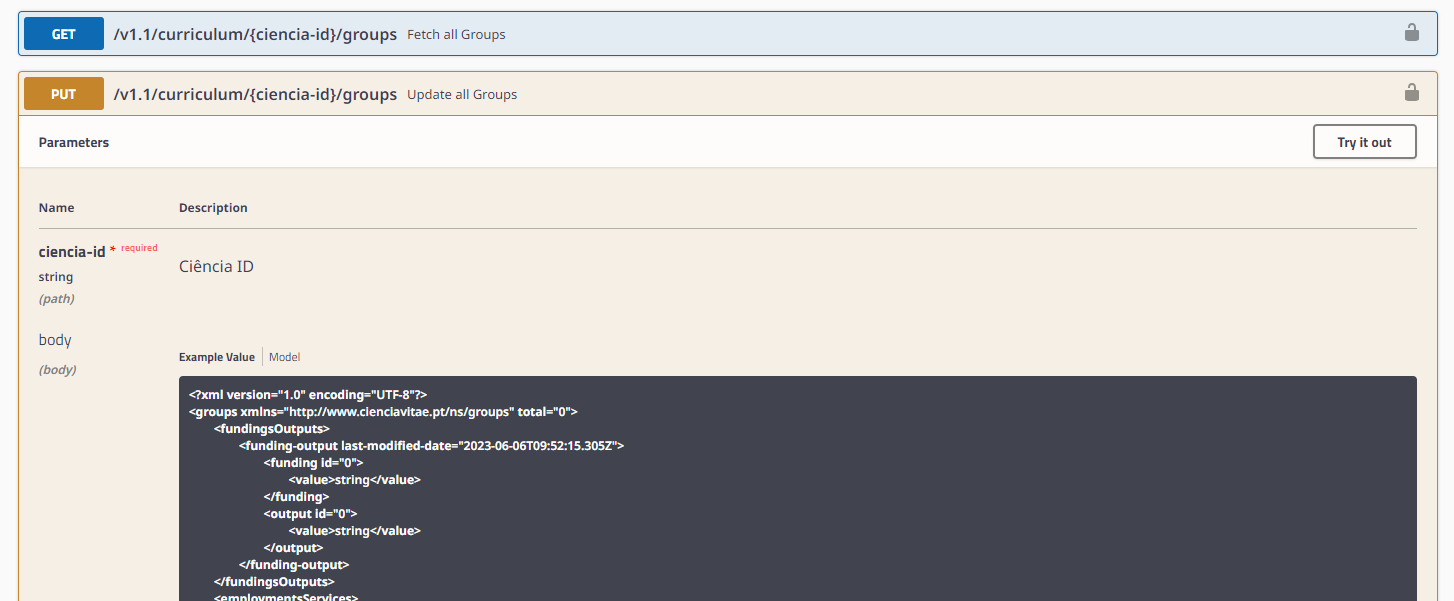 API: evolução e integração
648k de operações à API em 2023 (77% do total de 2022)
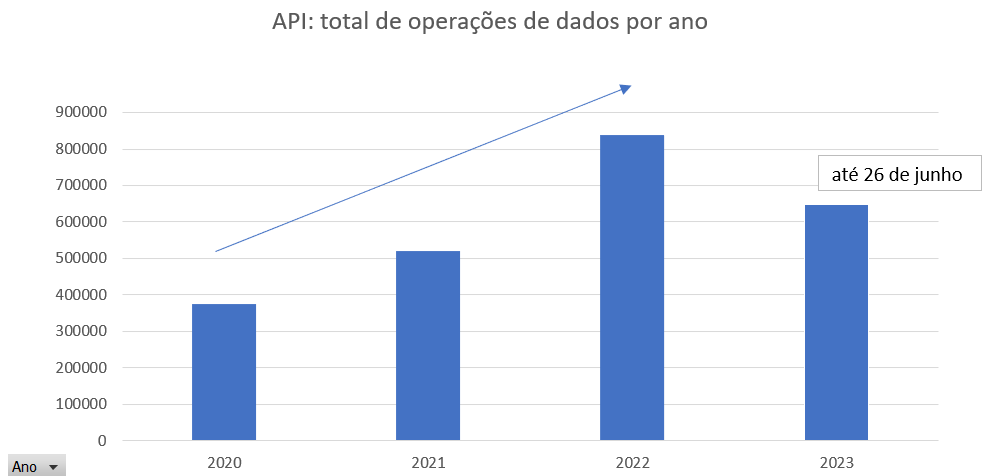 3.519k de total de chamadas à API em 2023 (inclui pesquisas, validações, etc)
Sugestões Produções e Projetos
Brevemente
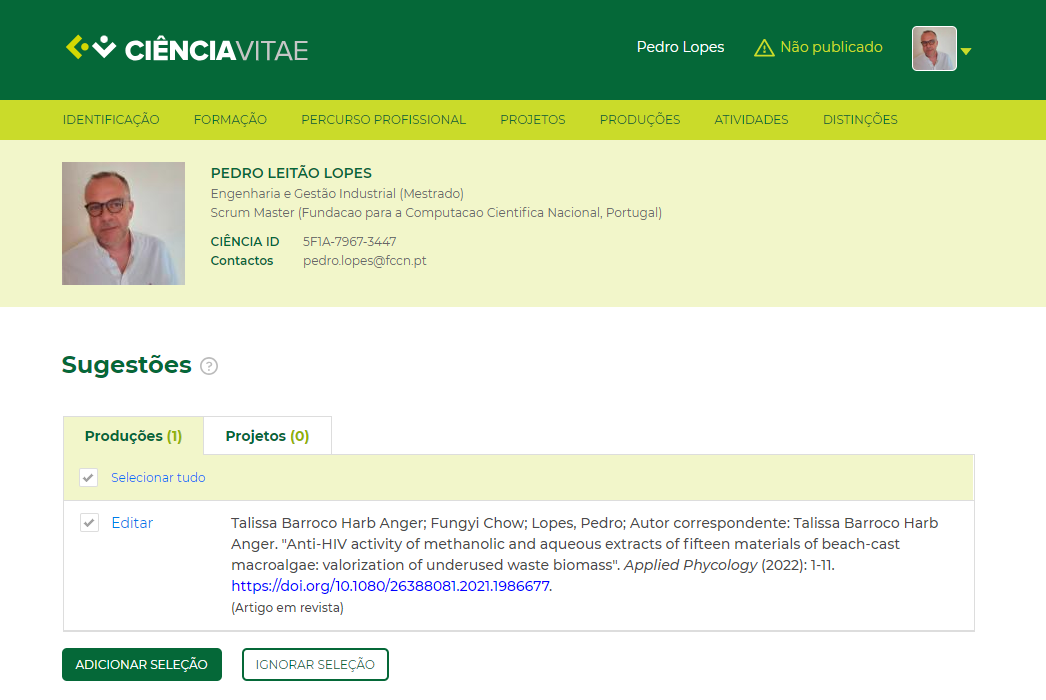 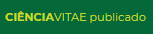 Sugestões: como são geradas?
Produções e Projetos
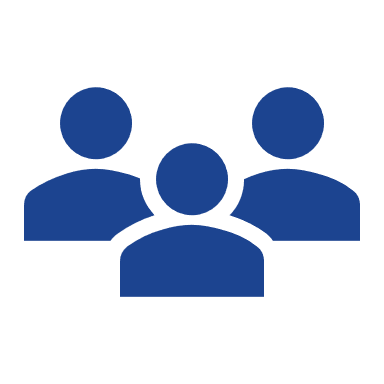 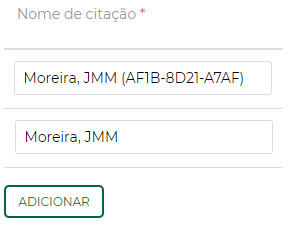 +
+
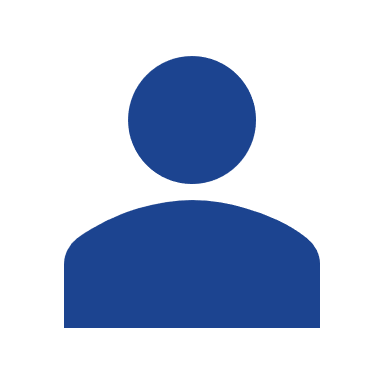 *
Produções e Projetos
Noutros CVs publicados
CIÊNCIA ID
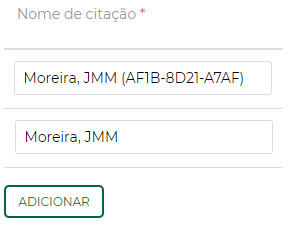 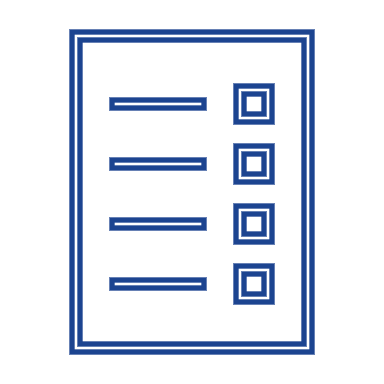 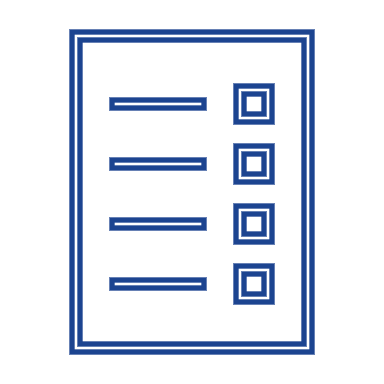 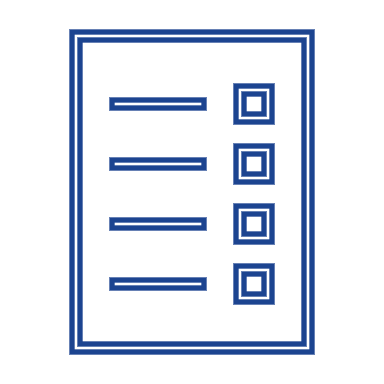 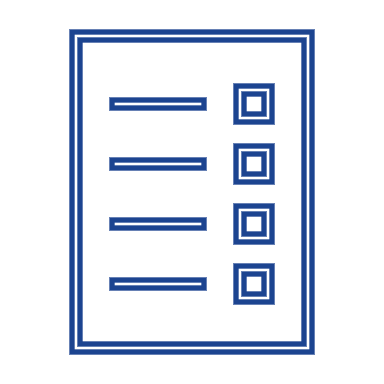 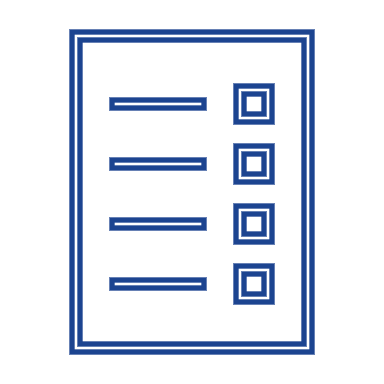 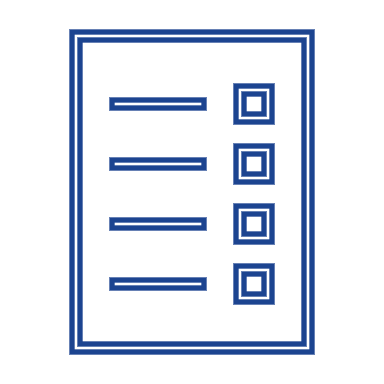 *Não constam no CV do utilizador
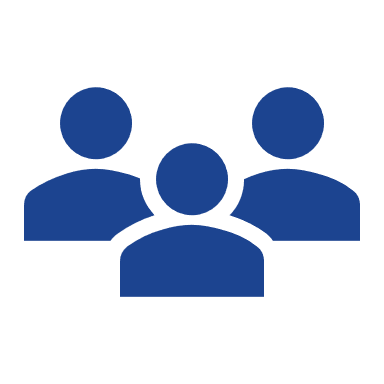 +
+
+
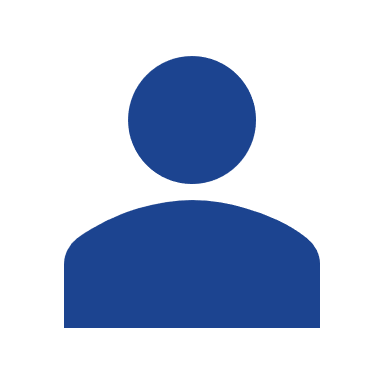 Identificadores iguais
*
Previamente registados
Nome de citação
Produções e Projetos
Noutros CVs publicados
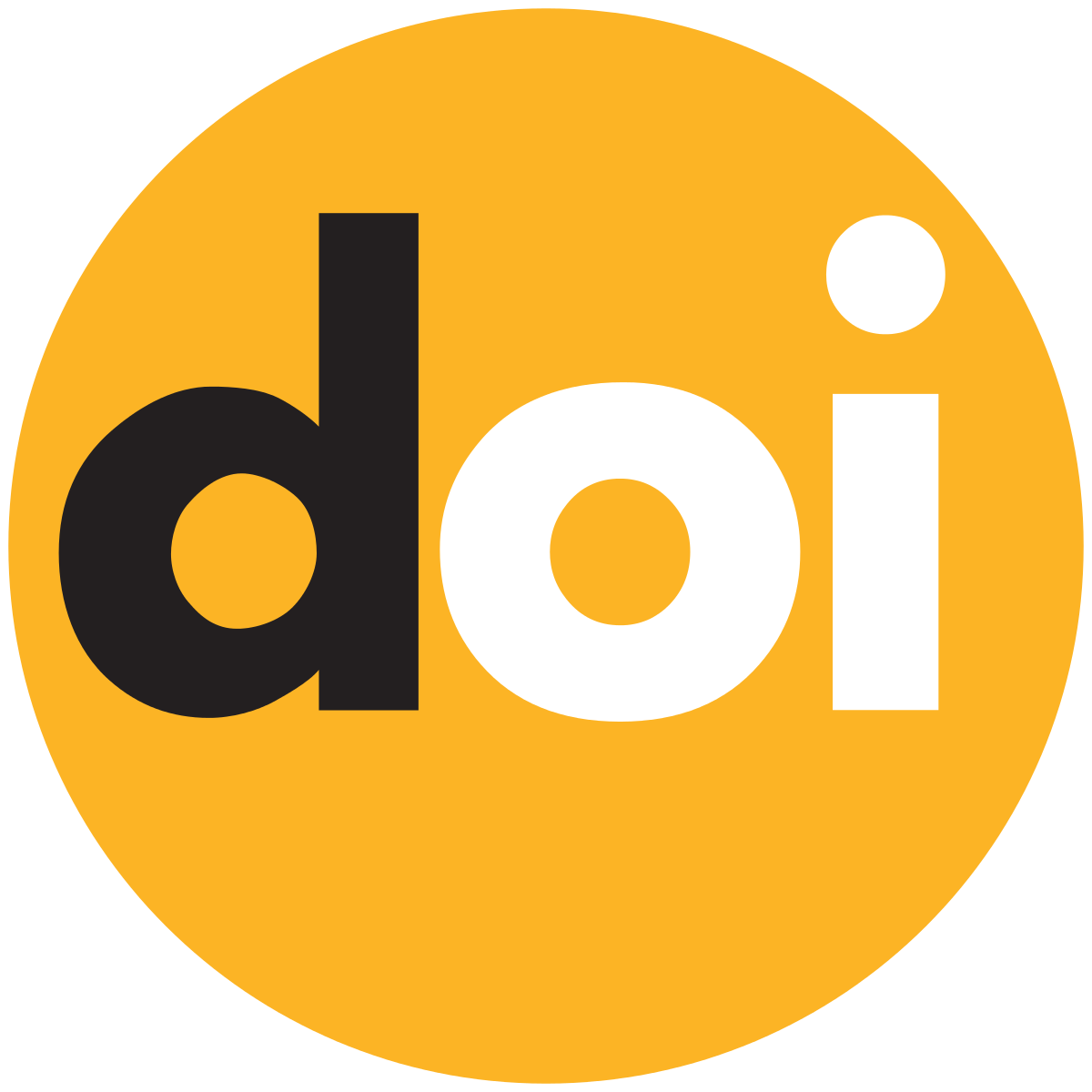 Handle, ISSN, ISBN (…)
Demo
Rede de Promotores CIÊNCIAVITAE
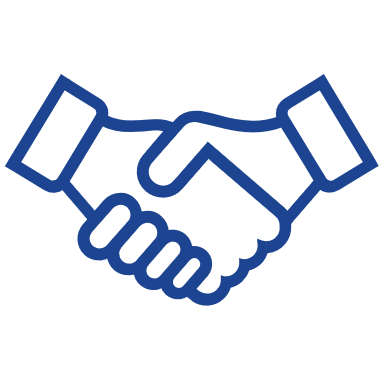 Representantes IES/UIDs
Equipa
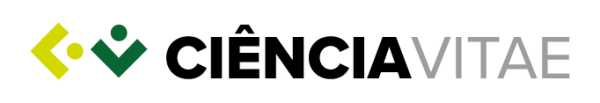 147
Testes
Formação
Feedback
Capacitação
Promotores
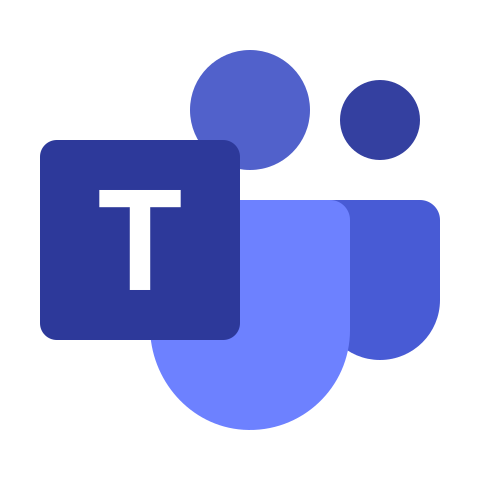 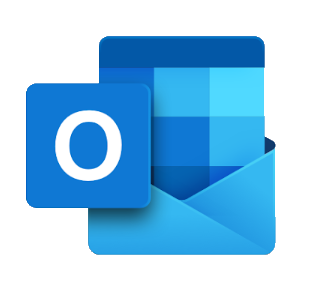 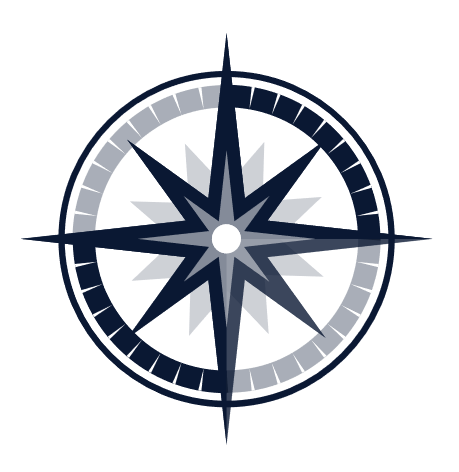 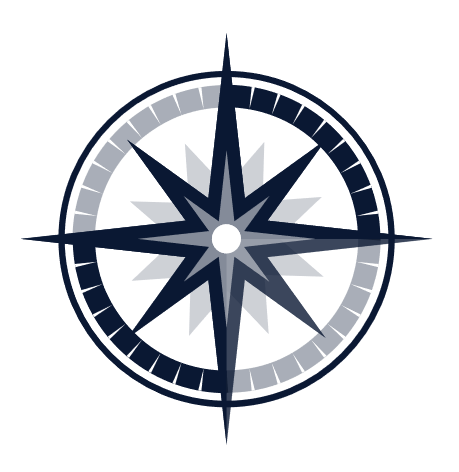 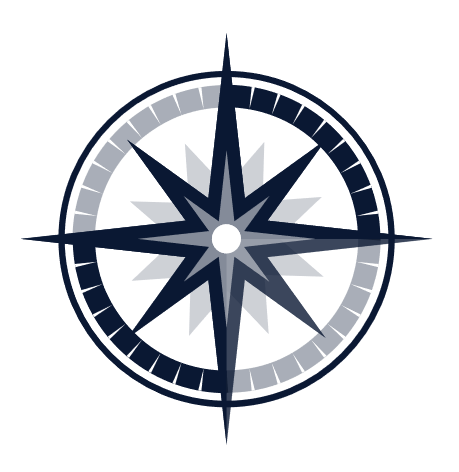 Obrigada!
Pedro Lopes
Gestor de Produto (SCRUM Master)
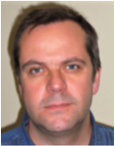 5F1A-7967-3447
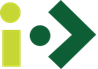 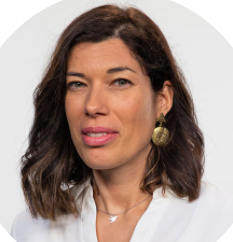 Cátia Laranjeira
Gestora PTCRIS
      3415-1354-5489
      0000-0003-3952-8294
Talissa Anger
Business Analyst
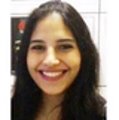 Pedro Sobral
Business Analyst
       3A1B-A5B7-4B36          0000-0001-8192-4368
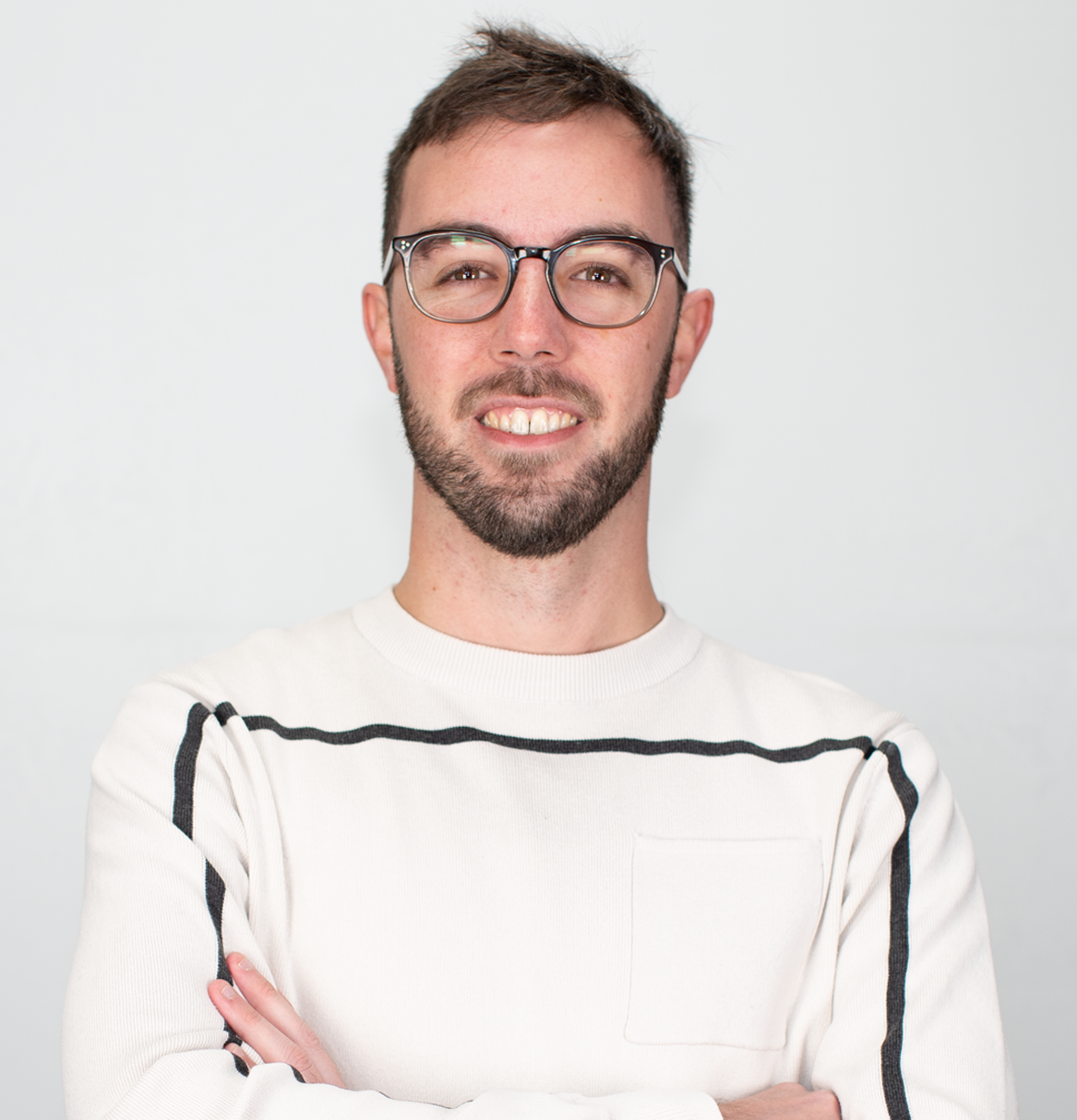 Ricardo Pereira
Analista-programador
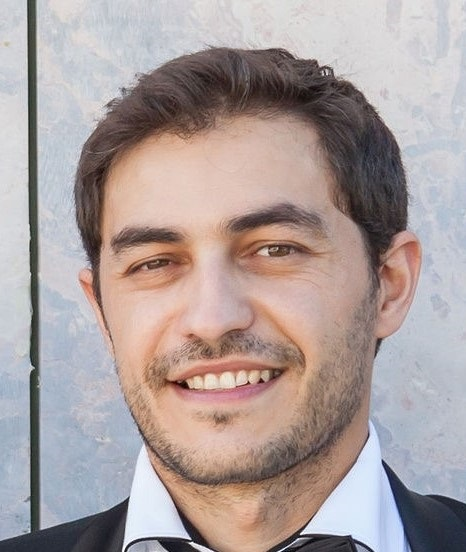 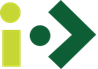 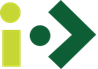 C111-7E23-250D
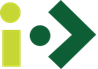 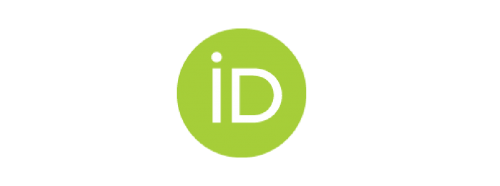 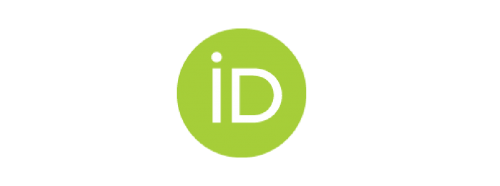 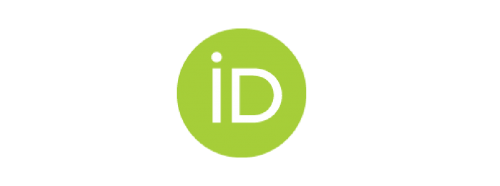 0000-0001-6412-975X
Fernando Ribeiro
Analista-programador
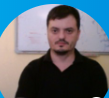 António Lopes
Analista-programador
FE1F-ACA0-C553
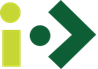 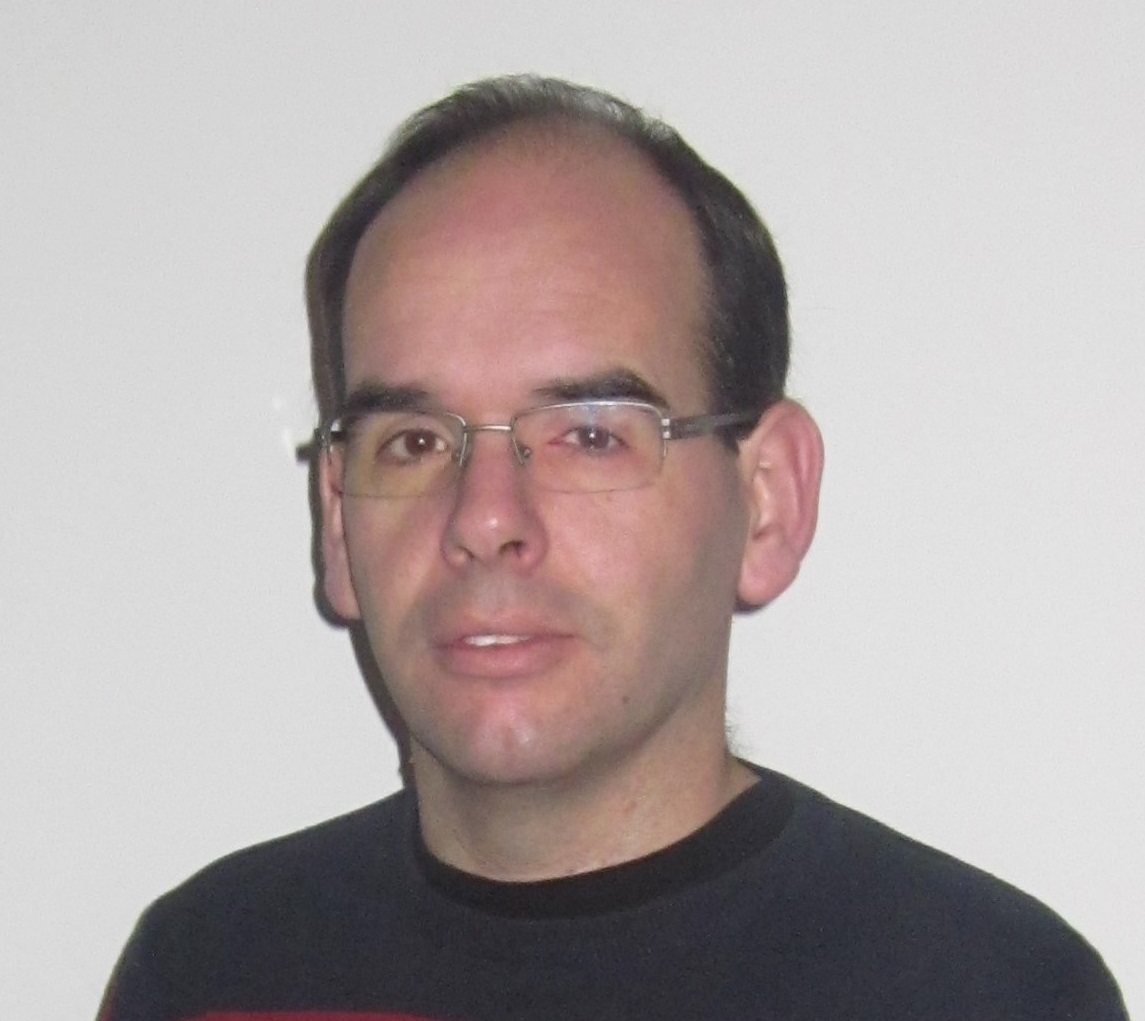 António Leitão
Operador da Equipa de suporte CIÊNCIAVITAE e CIÊNCIA ID
641D-800E-0311
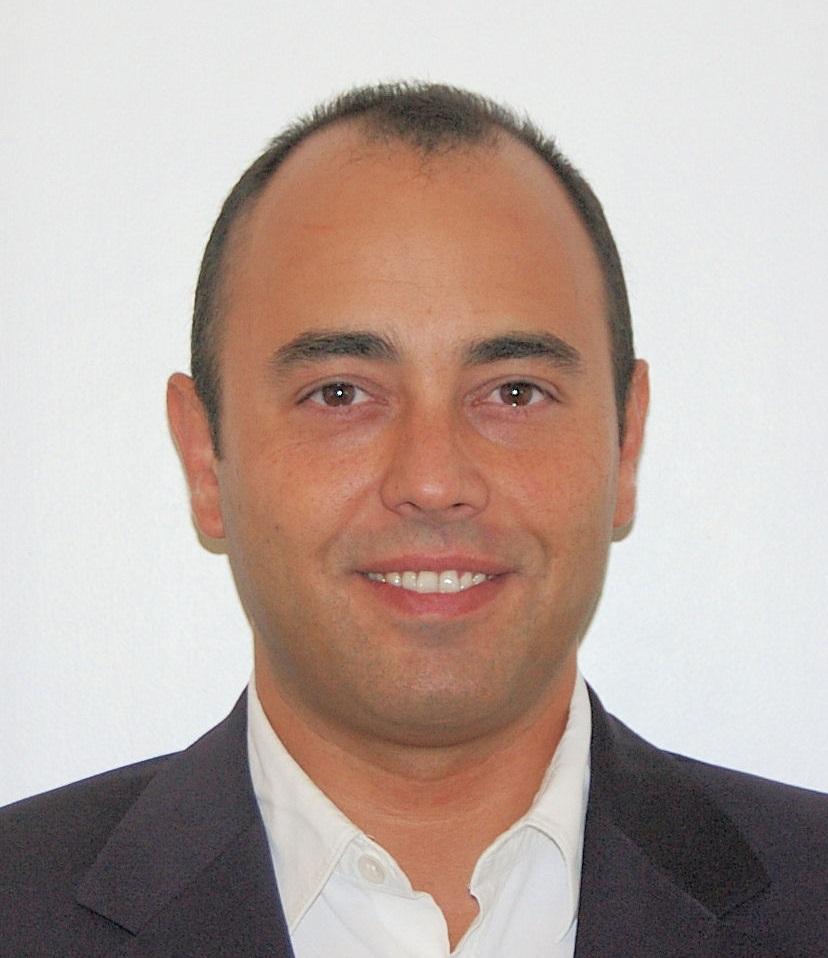 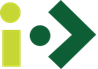 641D-800E-0311
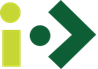 Agenda
Parte II
CIÊNCIAVITAE @ Ecossistema de C&T (I): ​

Integração CRIS:CV – grupo de trabalho ​

CIÊNCIAVITAE @ Ecossistema de C&T (II): ​

PortAberta | U Minho & IPB
SITUA | U Açores​

A Ciência da Ciência: Sistema de Indicadores do Ecossistema de C&T

Em busca do Santo Graal: Portal de Investigação
Parte I​
Sessão de Abertura: o ano PTCRIS em foco

Pilares PTCRIS: SciPROJ 2.0 e a promessa dos Grant DOIs

O que há de novo no CIÊNCIAVITAE

Desvendando o CIÊNCIAVITAE: a perspetiva de um promotor
“Experiência institucional no IEF”

Explorando a ciência nas instituições através do CIÊNCIAVITAE: Serviço de Indicadores Institucionais
Experiência institucional no IEF
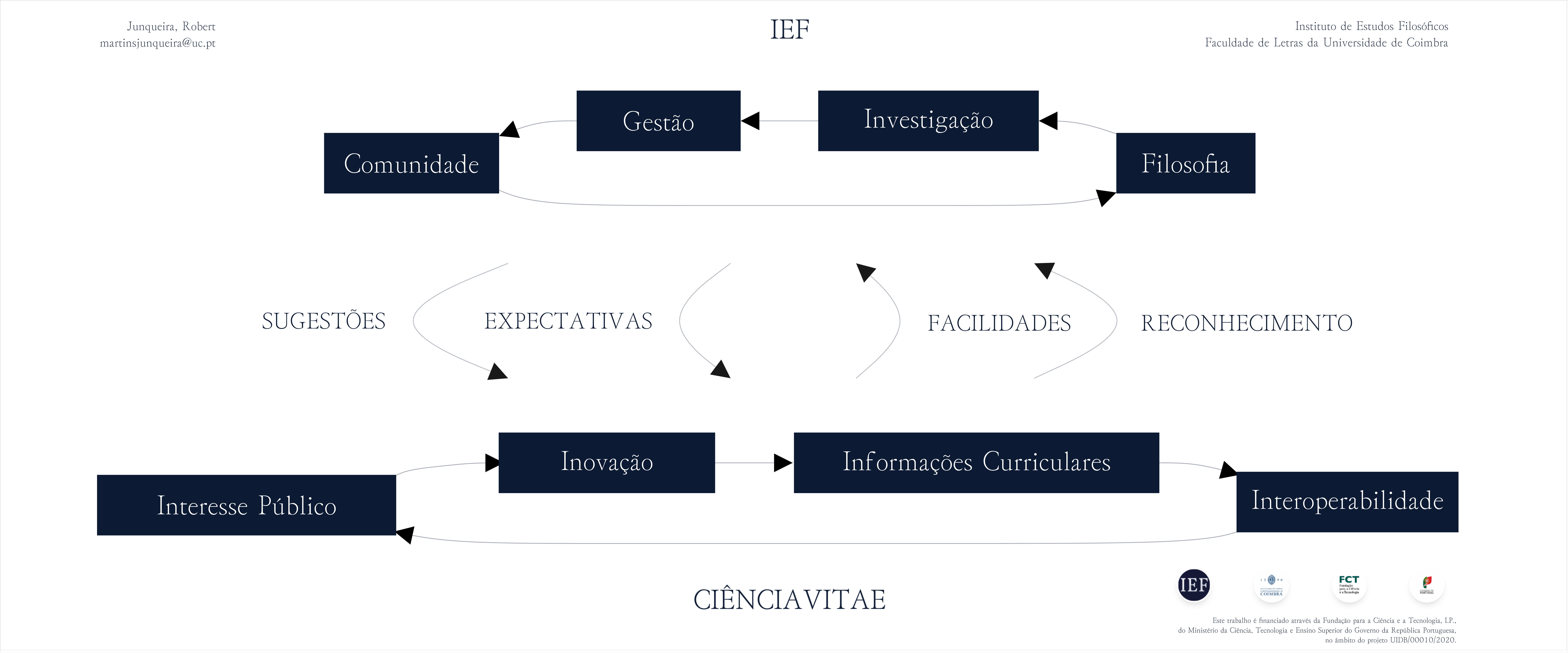 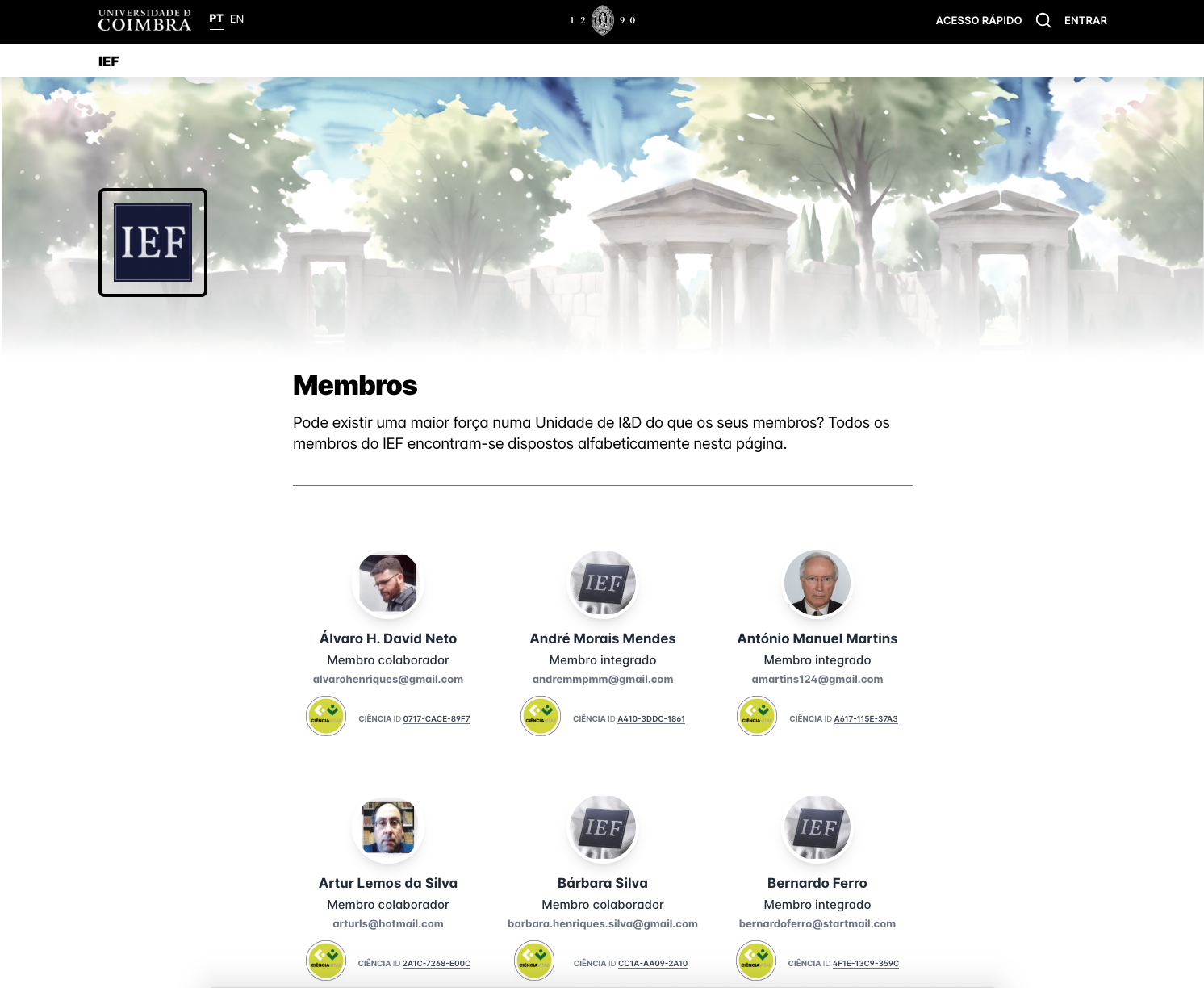 Experiência institucional no IEF
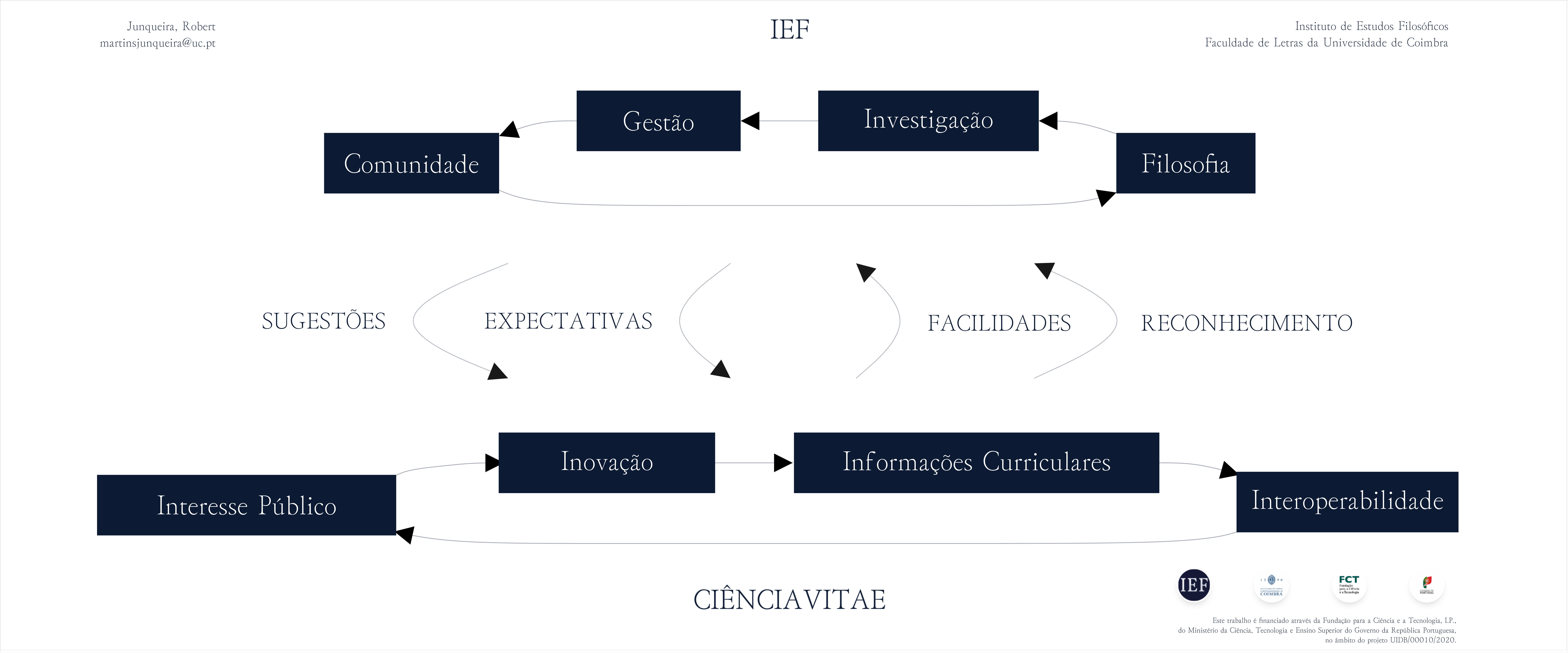 Agenda
Parte II
CIÊNCIAVITAE @ Ecossistema de C&T (I): ​

Integração CRIS:CV – grupo de trabalho ​

CIÊNCIAVITAE @ Ecossistema de C&T (II): ​

PortAberta | U Minho & IPB
SITUA | U Açores​

A Ciência da Ciência: Sistema de Indicadores do Ecossistema de C&T

Em busca do Santo Graal: Portal de Investigação
Parte I​
Sessão de Abertura: o ano PTCRIS em foco

Pilares PTCRIS: SciPROJ 2.0 e a promessa dos Grant DOIs

O que há de novo no CIÊNCIAVITAE

Desvendando o CIÊNCIAVITAE: a perspetiva de um promotor
“Experiência institucional no IEF”

Explorando a ciência nas instituições através do CIÊNCIAVITAE: Serviço de Indicadores Institucionais
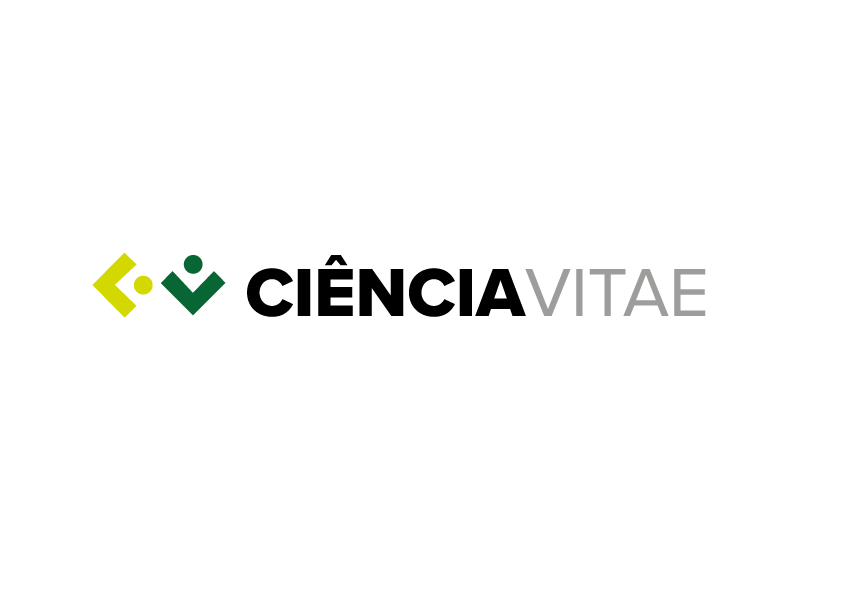 SERVIÇO DE INDICADORES INSTITUCIONAIS – SII
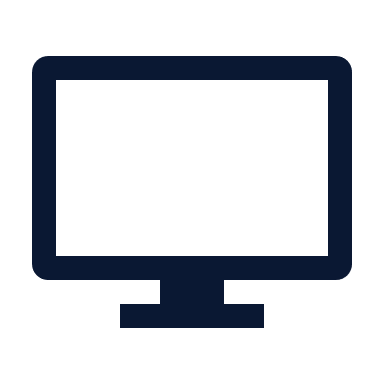 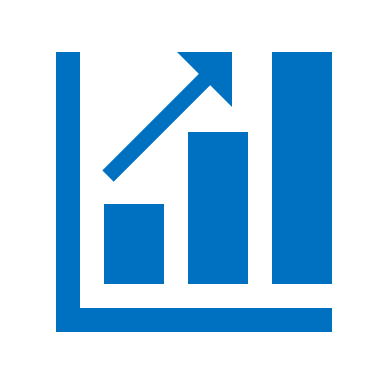 Serviço de Indicadores Institucionais – SIIResumo
O que é
A quem serve/destinatários
Como funciona
Método de autenticação inicial
Ferramenta de visualização de métricas extraídas dos currículos CIÊNCIAVITAEPropósito/Finalidade:Ajudar as instituições(+ conhecimento)
Serviço de Indicadores Institucionais – SIIResumo
O que é
A quem serve/destinatários
Como funciona
Método de autenticação inicial
Todas as instituições do sistema académico-científico português- Presentes na Ringgold- Através de pedido de subscrição
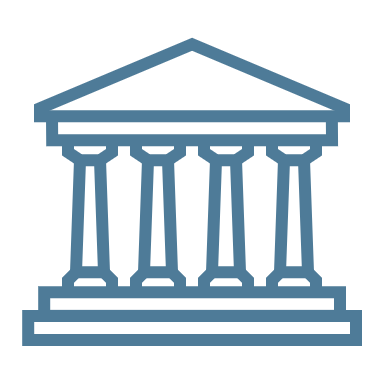 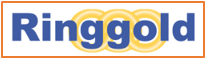 Serviço de Indicadores Institucionais – SIIResumo
Plataforma RCTSaai Teams para gestão dos acessos ao…
O que é
A quem serve/destinatários
Como funciona
Método de autenticação inicial
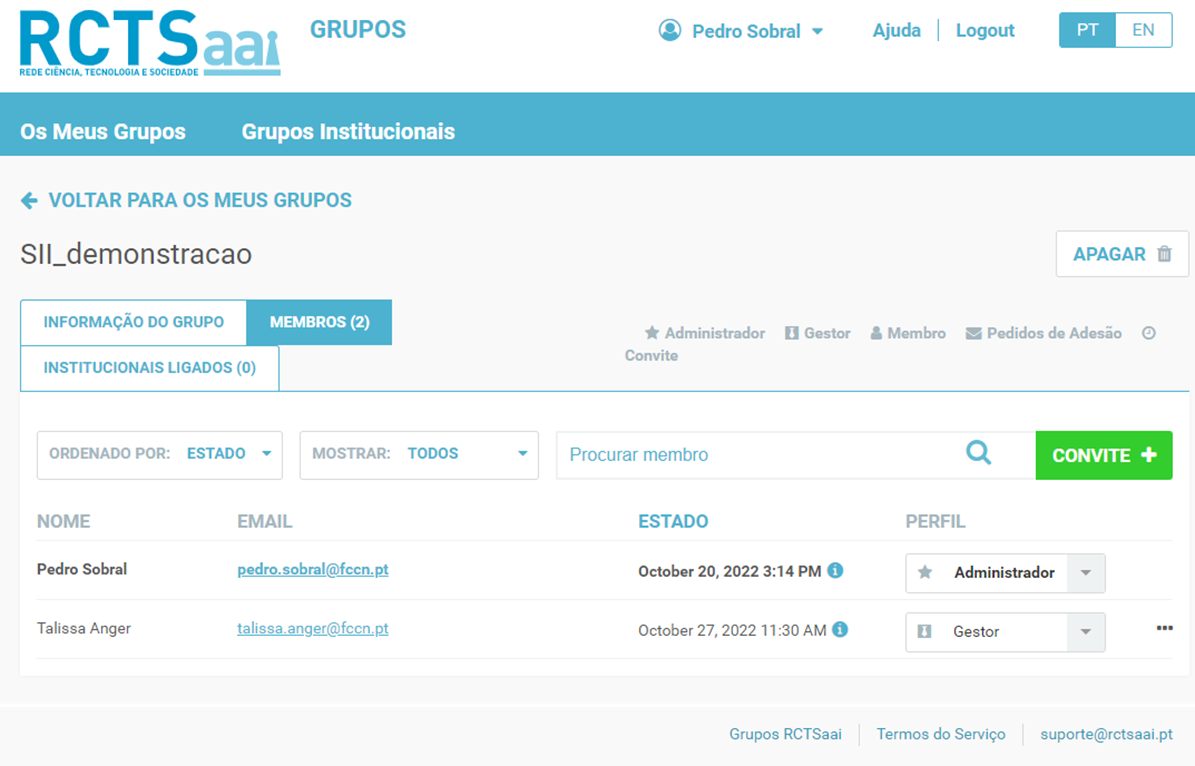 Dashboard institucional
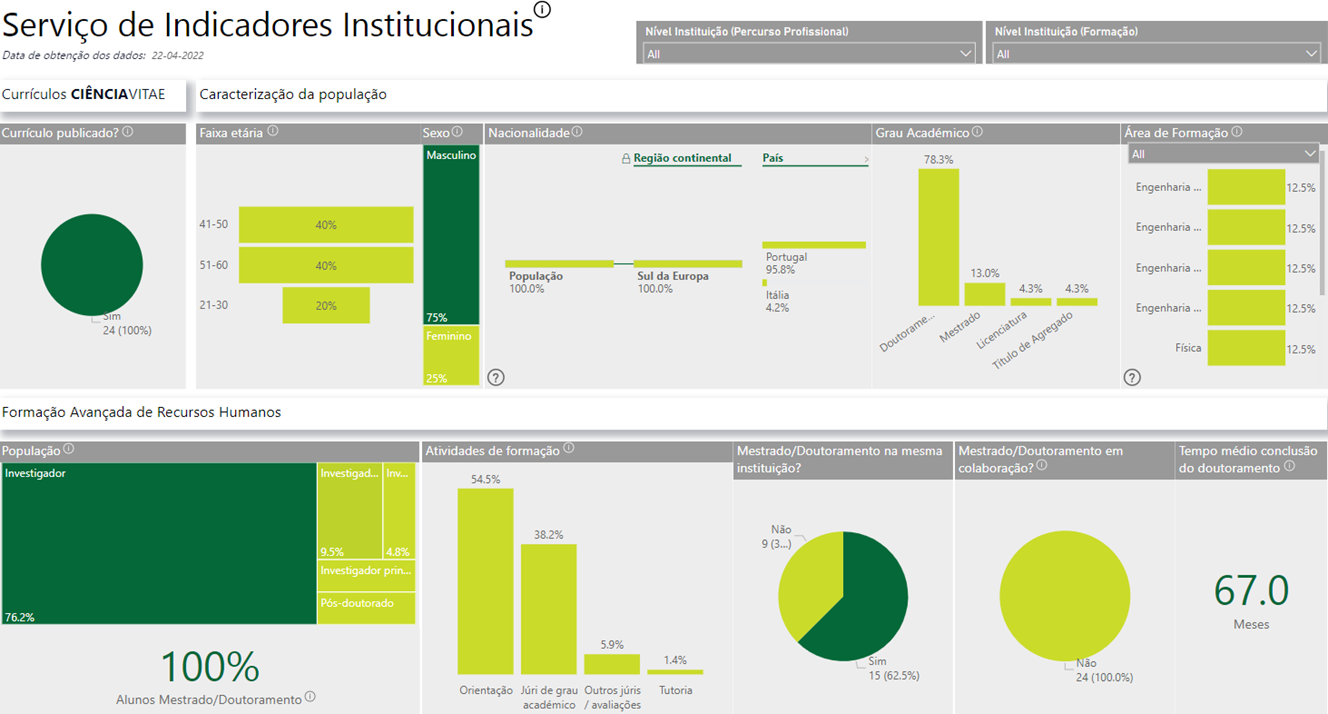 Serviço de Indicadores Institucionais – SIIResumo
Método de autenticação inicial
Equipa CIÊNCIAVITAE envia um convite via RCTSaaiTeams que deve ser aceite utilizando credenciais CIÊNCIAID
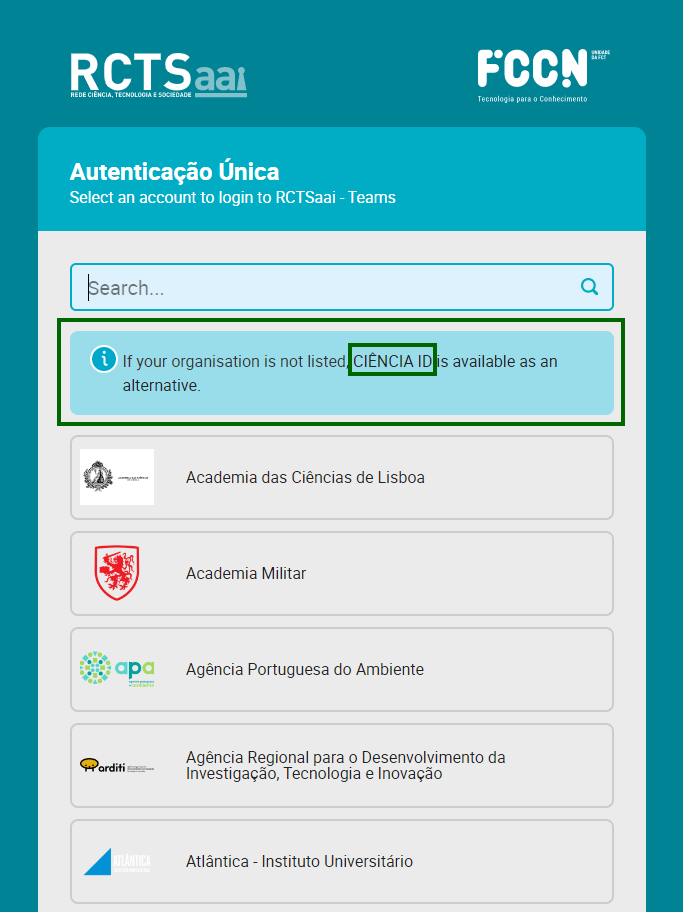 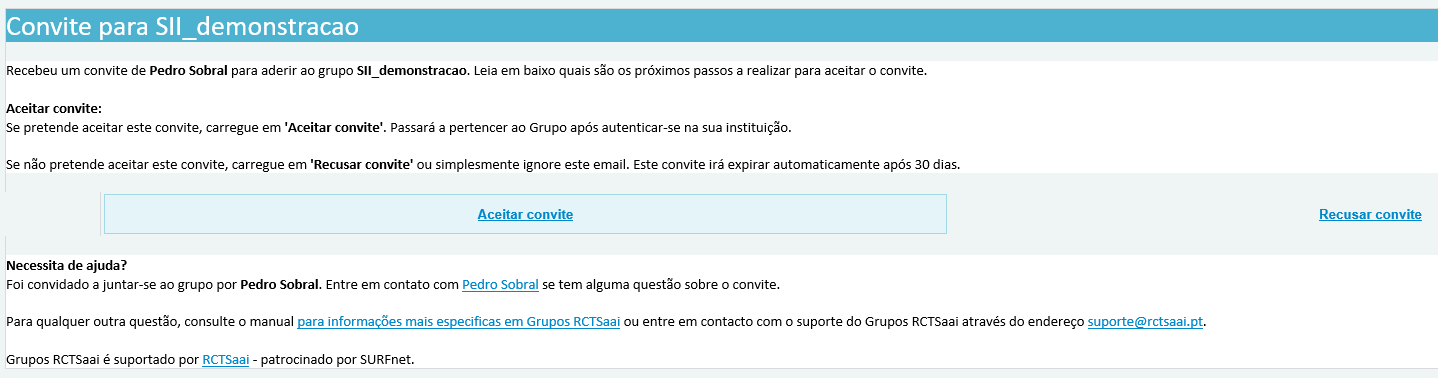 Janela em modo anónimo
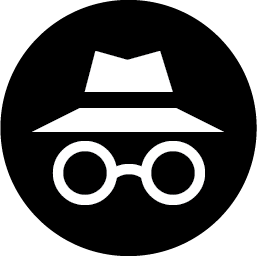 Serviço de Indicadores Institucionais – SIIPonto de Situação
Maio/Junho de 2023  1 ano de Serviço

Questionário aos subscritores (final de 2022)
Verificação das respostas (subscritores)
Alterações: 
Serviço Nome/CID – subscrição simultânea
Dimensão Temporal

“Luta” entre o que é possível e o que é pretendido
Exemplo: Tamanho dos cubos de dados e número de instituições
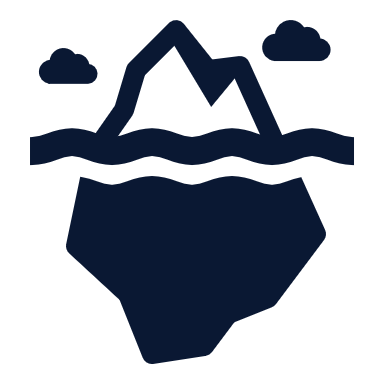 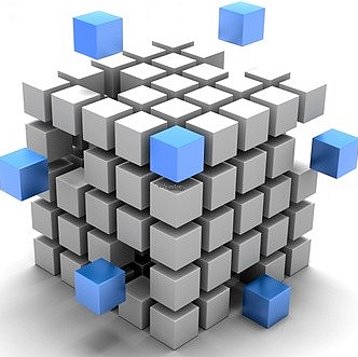 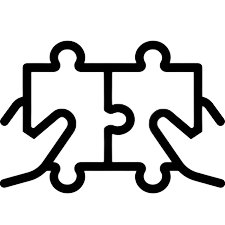 + 5M
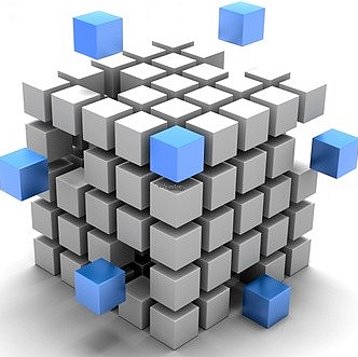 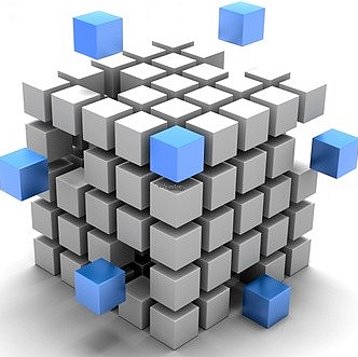 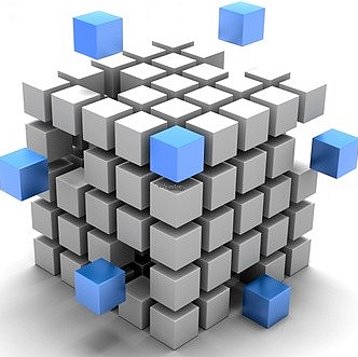 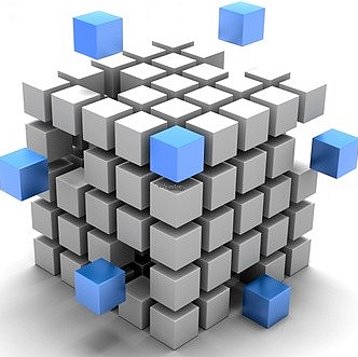 Serviço de Indicadores Institucionais – SIINovidades
Inclusão do Dimensão Temporal (Dashboard)
Em breve!
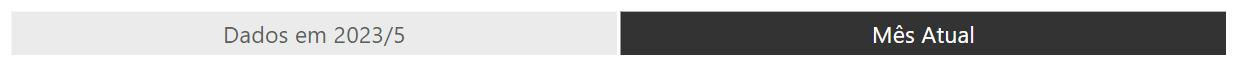 Dados do mês atual  
(no dia de obtenção dos dados)

1-28
Dados aquando da subscrição*
Dashboard com dimensão temporal
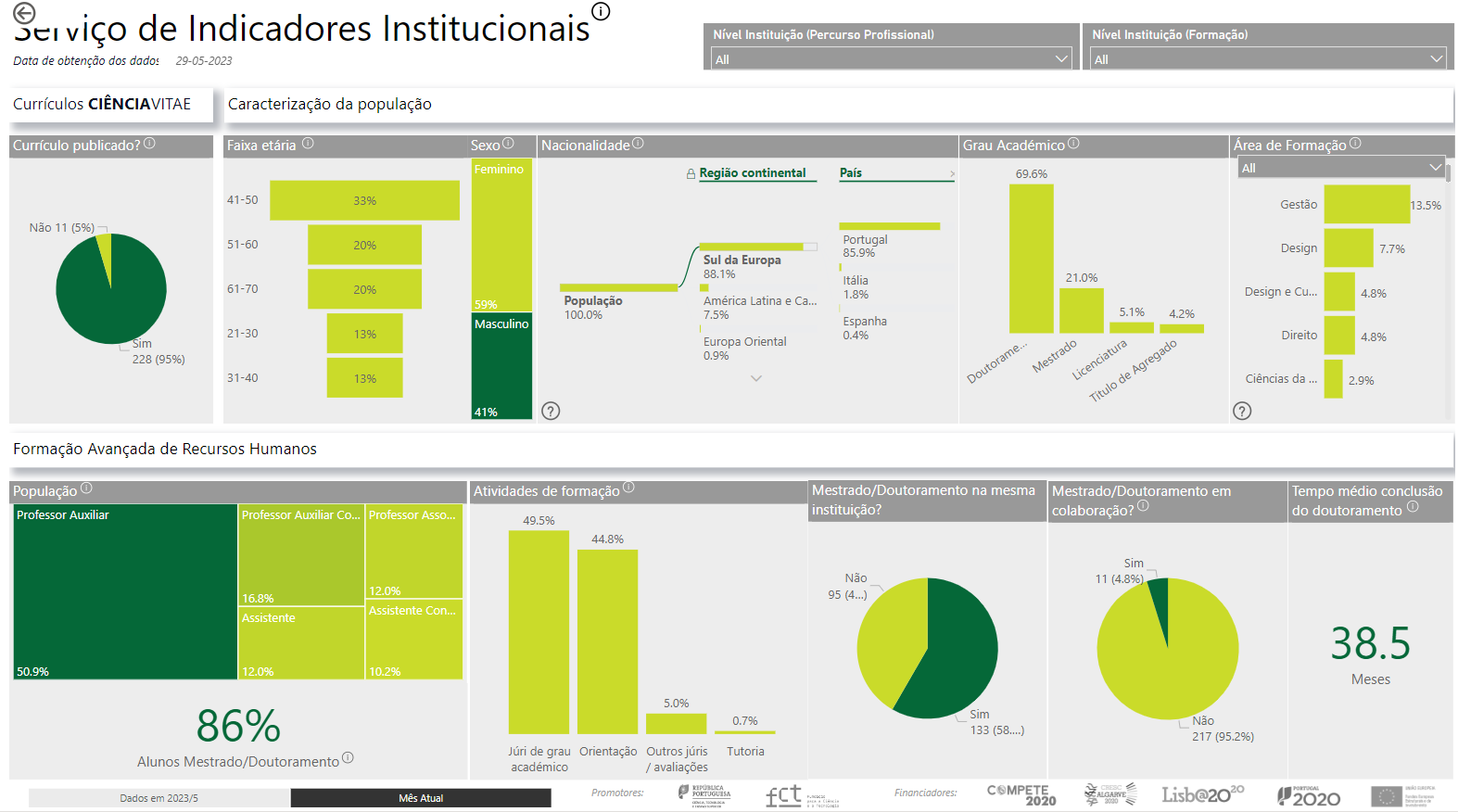 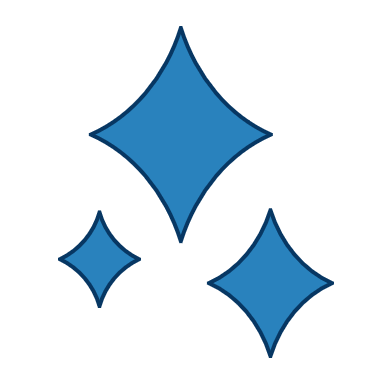 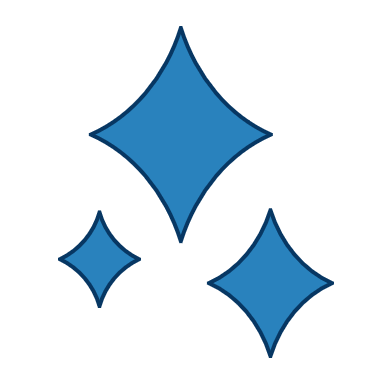 Serviço de Indicadores Institucionais – SIINovidades
Futuro 
médio-prazo (2025)
Inclusão do Dimensão Temporal (Dashboard)
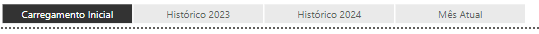 Dados em 2023/5
Dados aquando da subscrição*
Dados do mês atual(no dia de obtenção dos dados)

1-28
Snapshot de 2024 (janeiro de 2025)
Snapshot de 2023(janeiro de 2024)
Serviço de Indicadores Institucionais – SIINovidades
Alterações aos Dados Não-Tratados (RawData)
Modificação do “Número de CVs“ para o “Total de registos”
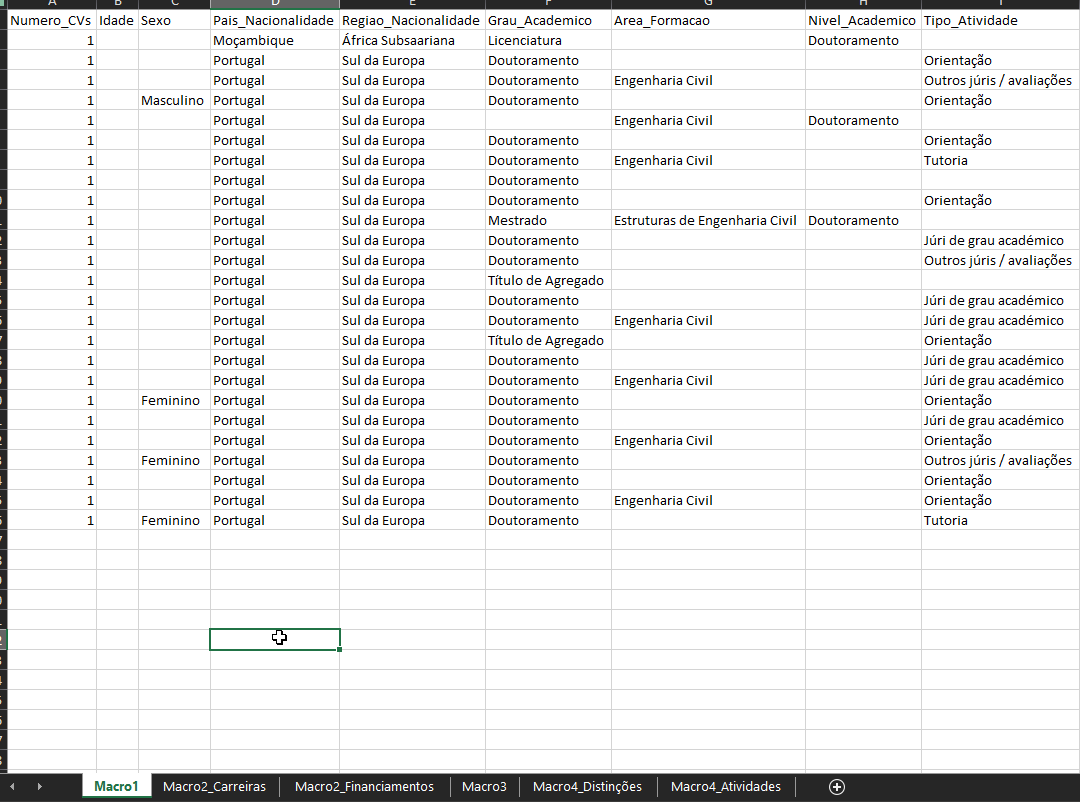 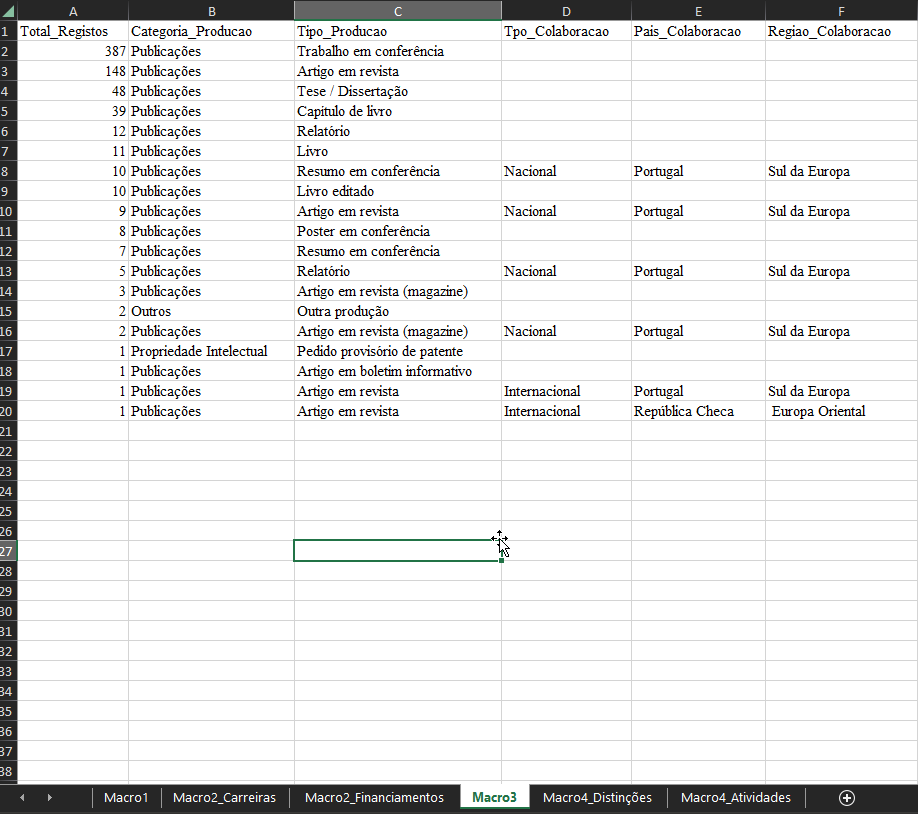 Serviço de Indicadores Institucionais – SIINovidades CIÊNCIAVITAE com impacto no SII
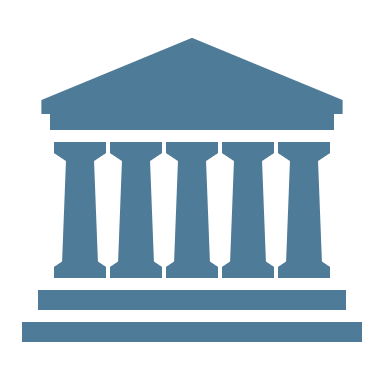 Iniciativa Ringgold:
Preocupação com a exatidão dos registos presentes na base
Parents (instituições acima)
Nomenclatura das instituições

Melhoria CIÊNCIAVITAE:
Diferenciação entre as instituições presentes na listagem Ringgold e as instituições inseridas (manualmente) pelo utilizador:
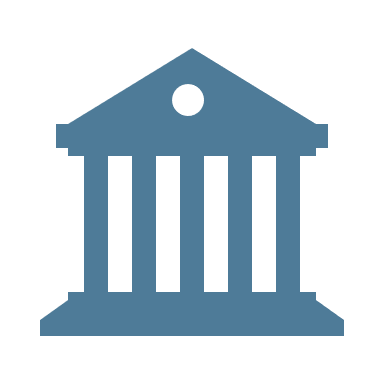 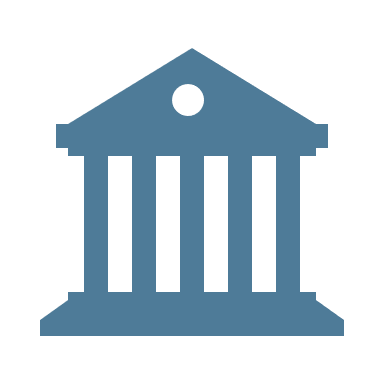 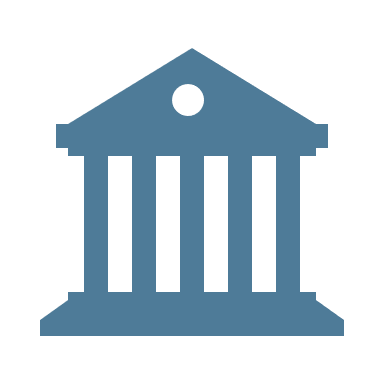 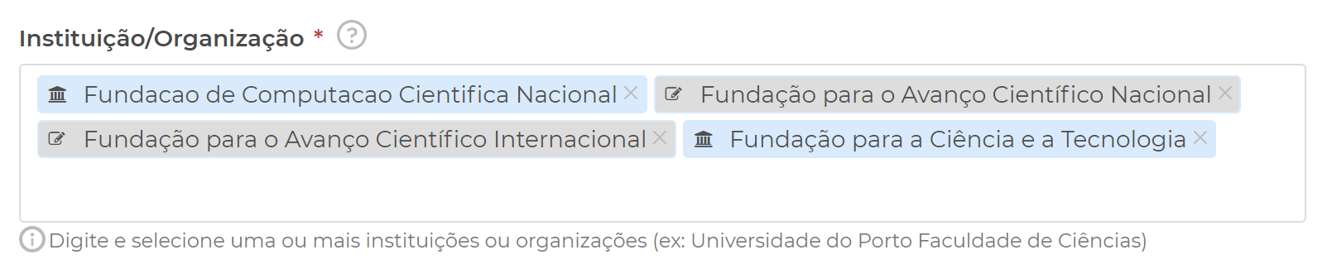 Serviço de Indicadores Institucionais – SII
Em que situações o SII responde às minhas necessidades e em que situações é necessária uma integração via API?
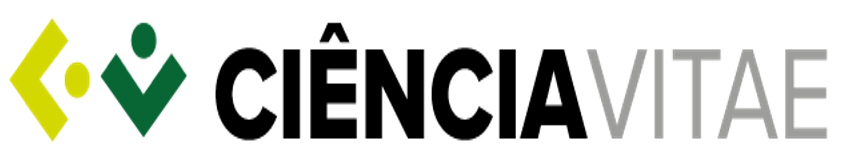 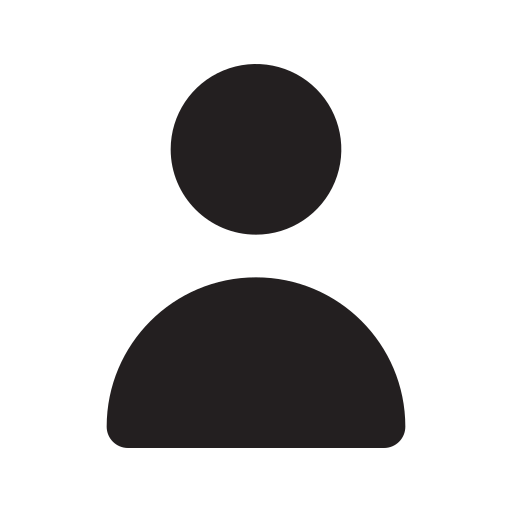 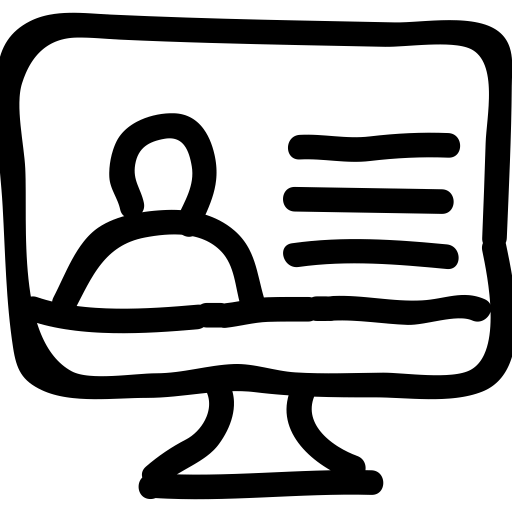 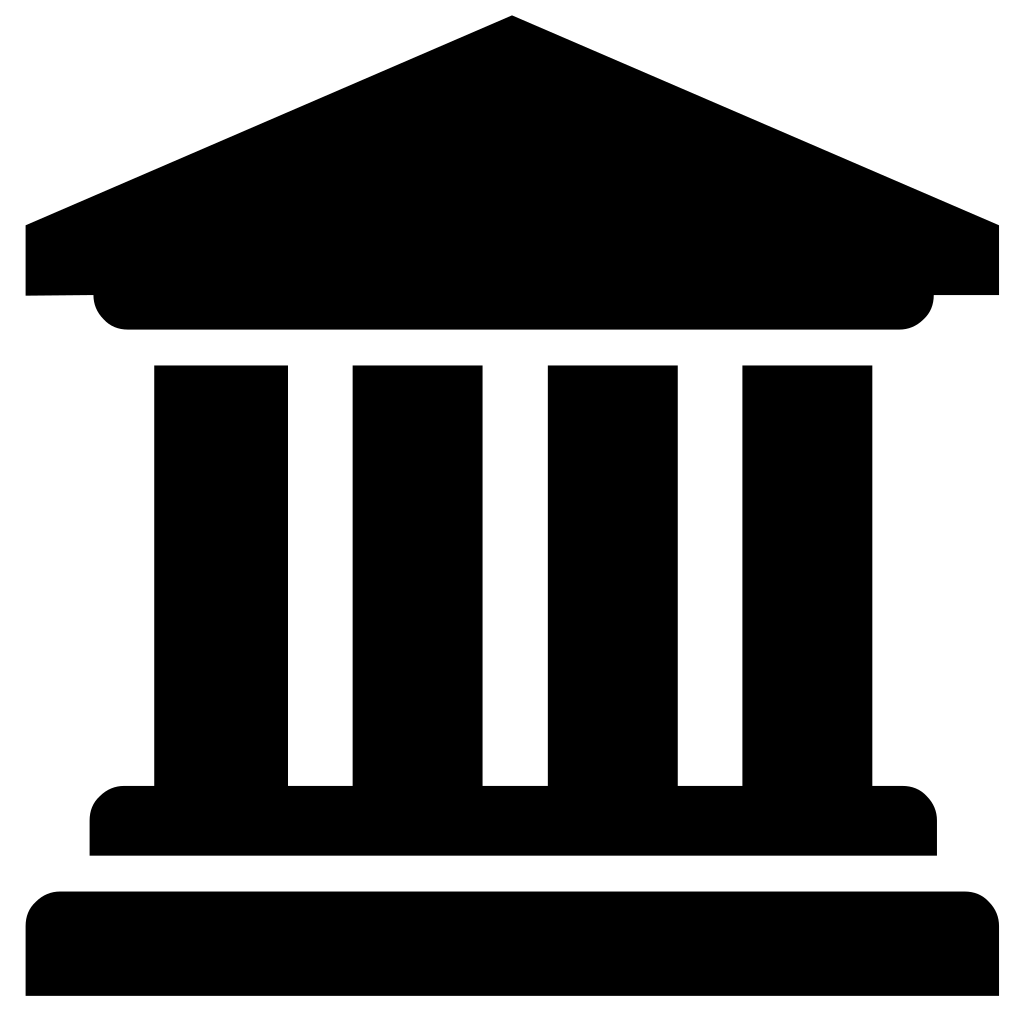 S. IndicadoresInstitucionais
Integração
API
Serviço de Indicadores Institucionais – SII
Em que situações o SII responde às minhas necessidades e em que situações é necessária uma integração via API?
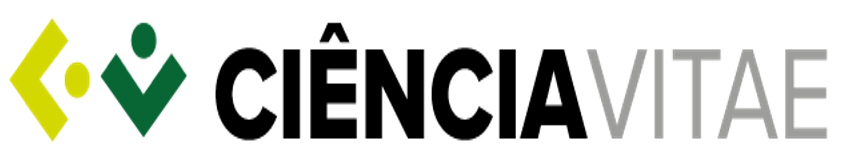 Conheço a população (membros) e pretendo verificar, globalmente, os dados dos membros da minha instituição

Conjunto de métricas geral

Falta de uma equipa informática dedicada e/ou plataforma interoperável

Exemplos mais comuns: Centros de Investigação e UIDs de menor dimensão
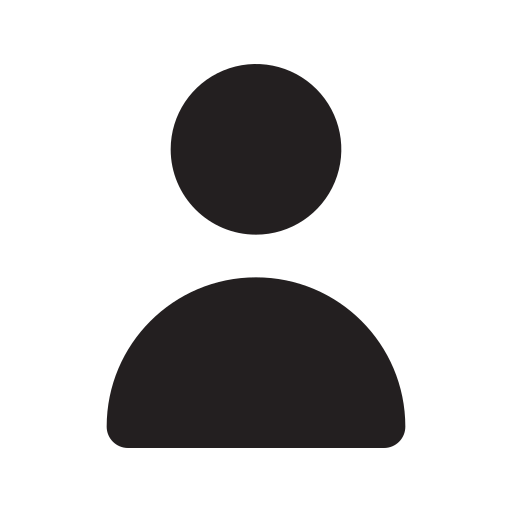 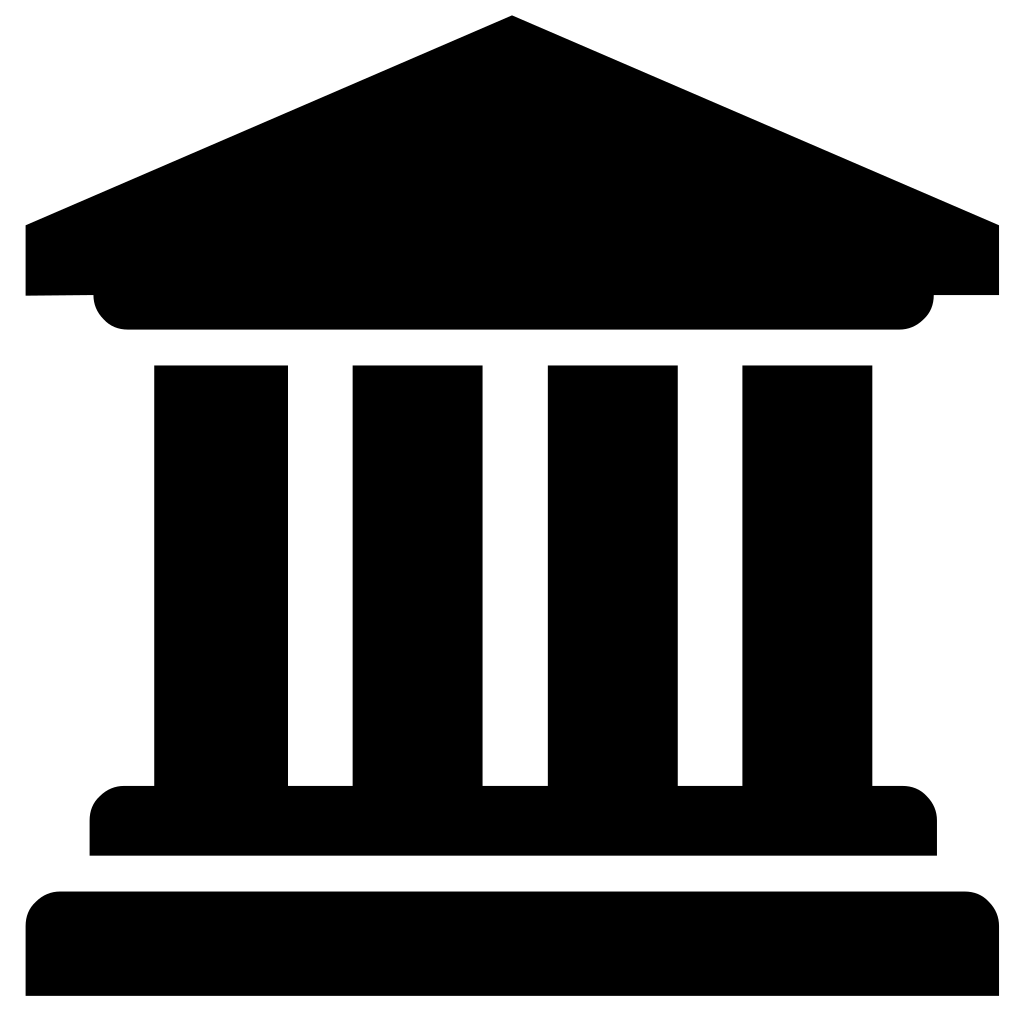 S. IndicadoresInstitucionais
Serviço de Indicadores Institucionais – SII
Em que situações o SII responde às minhas necessidades e em que situações é necessária uma integração via API?
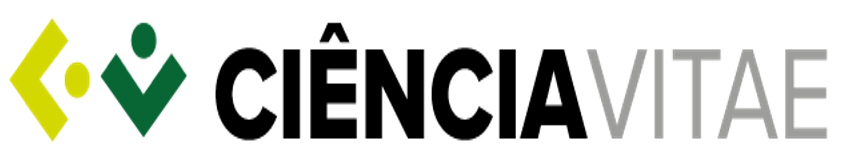 A população (membros) é grande e diversificada 

Maior detalhe na ligação entre as métricas

Existência de uma equipa informática dedicada e/ou plataforma interoperável

Exemplos mais comuns: UIDs e Organizações de grande dimensão
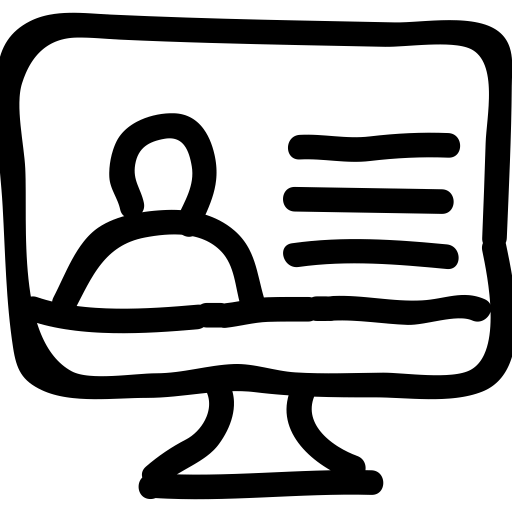 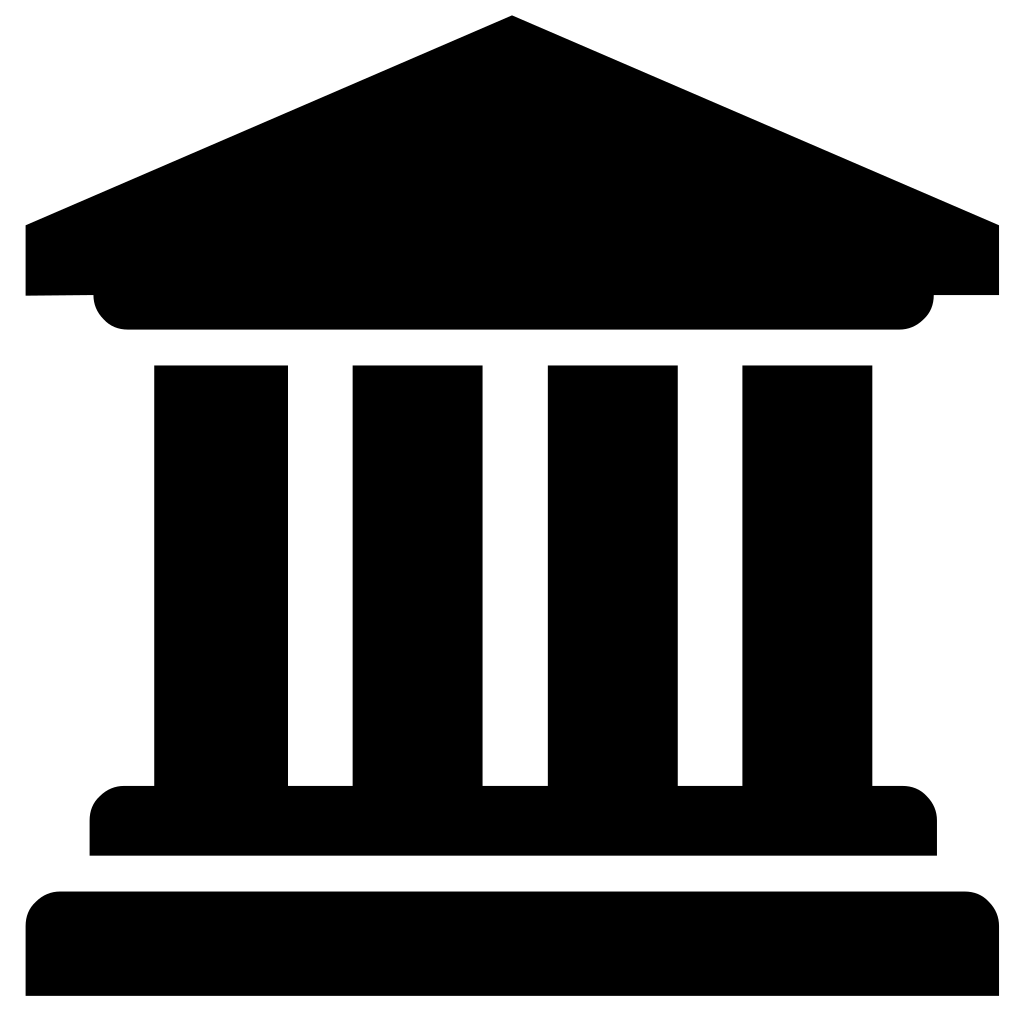 Integração
API
Serviço de Indicadores Institucionais – SII
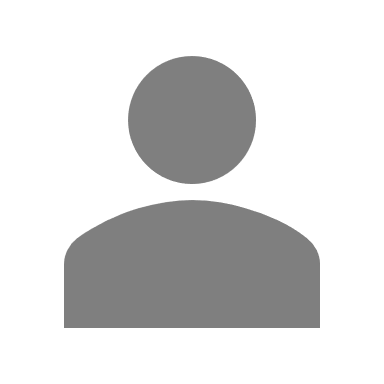 ?
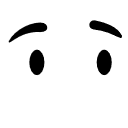 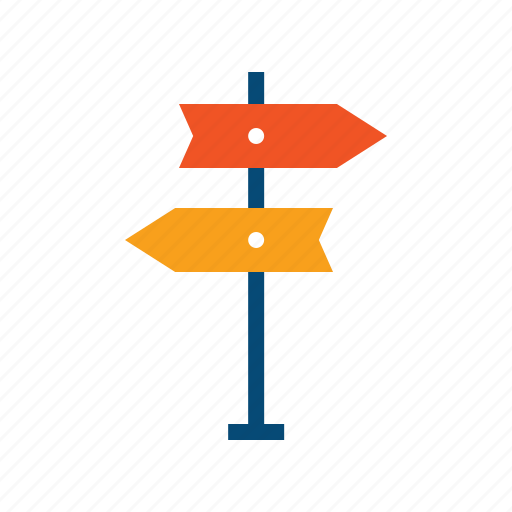 Serviço de Indicadores Institucionais (SII)
Serviço de API
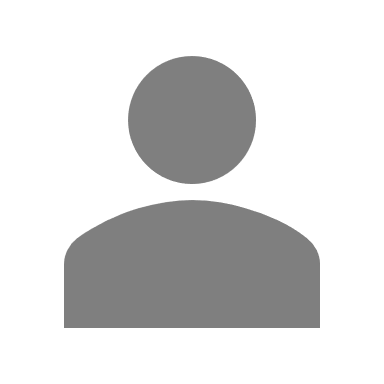 ?
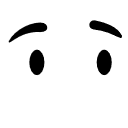 No entanto… não tem de existir uma escolha entre os dois serviços!

Existem valências próprias que permitem uma utilização conjunto de ambos os serviços

Exemplo: API para interligação específica e SII para monitorização da população
Serviço de Indicadores Institucionais – SIIComo posso utilizar o SII?
Monitorização dos membros da instituição

Requisitos: 
Currículos publicados
Registos têm de estar em modo público


Riqueza do SII depende:
Completude dos currículos
Cumprimento dos pressupostos/requisitos
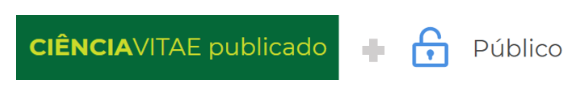 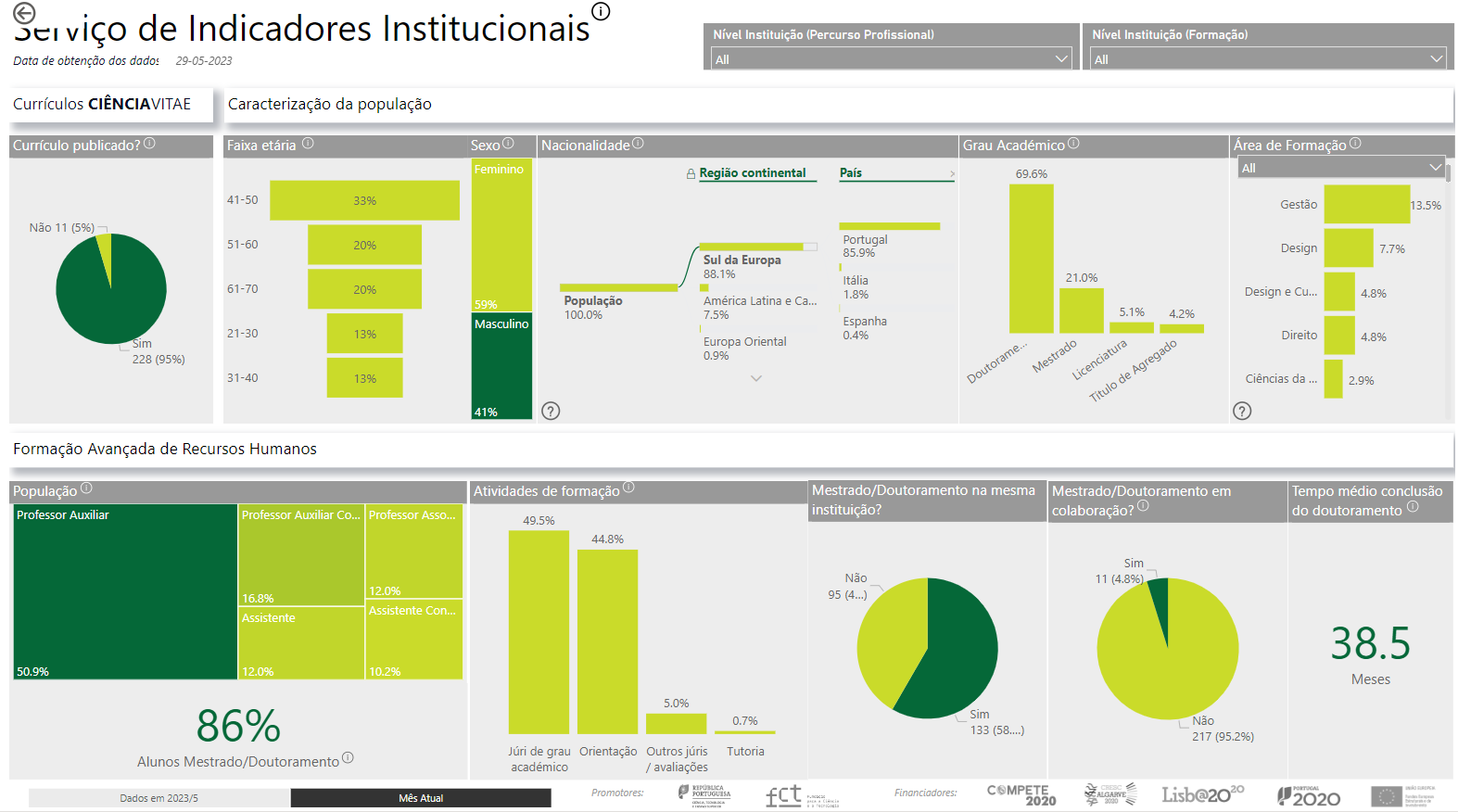 Serviço de Indicadores Institucionais – SIIComo posso utilizar o SII?
Relatórios de Atividades institucionais (RAI)

No âmbito da próxima reunião SII, foi elaborado um protótipo de RAI com dados retirados do dashboard da instituição.

Convidamos todos os subscritores e interessados em subscrever a participar e a potenciar os RAI com novos dados de reporte
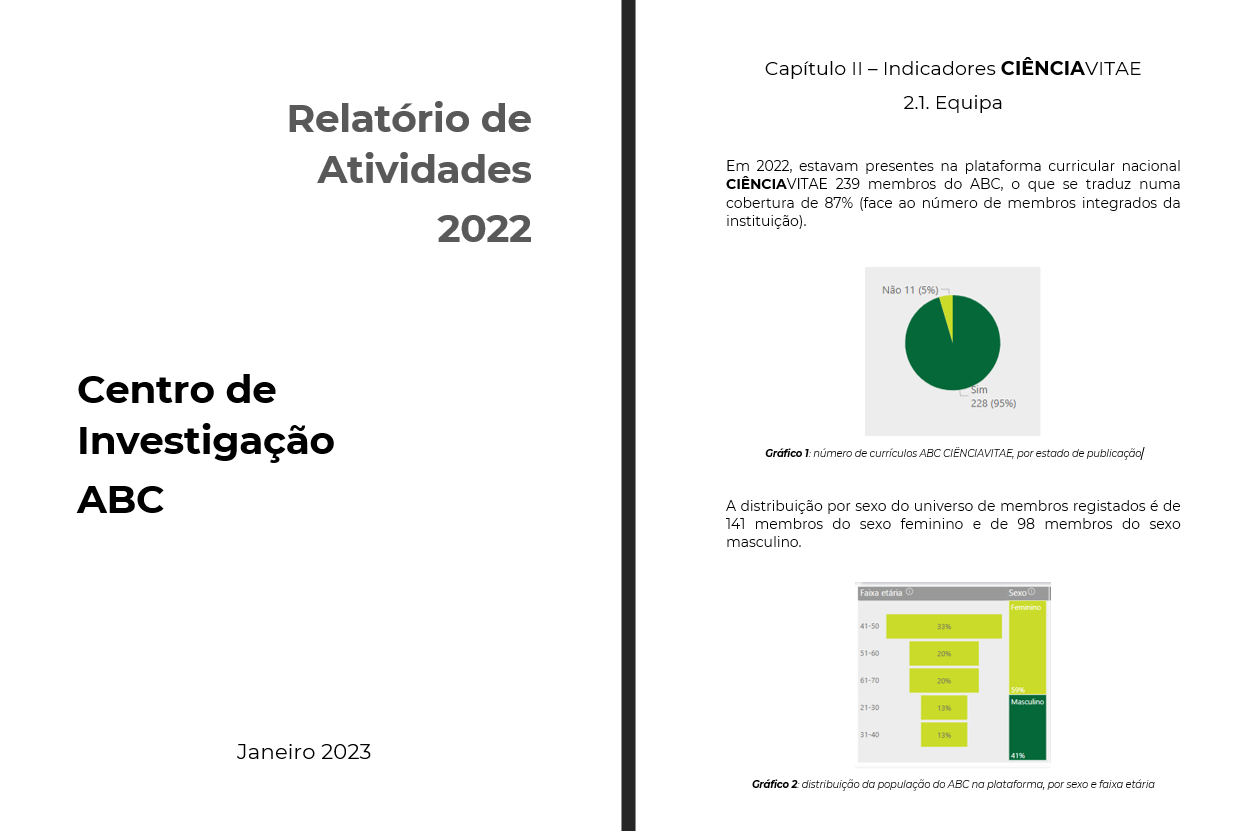 C.O.N.F.I.D.E.N.C.I.A.L
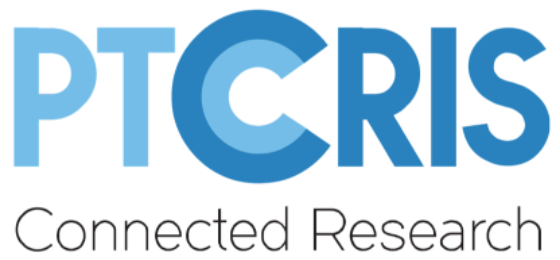 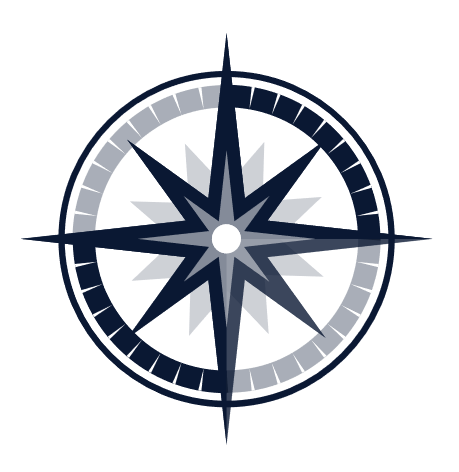 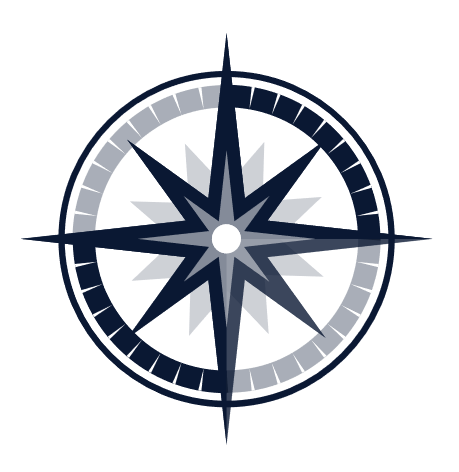 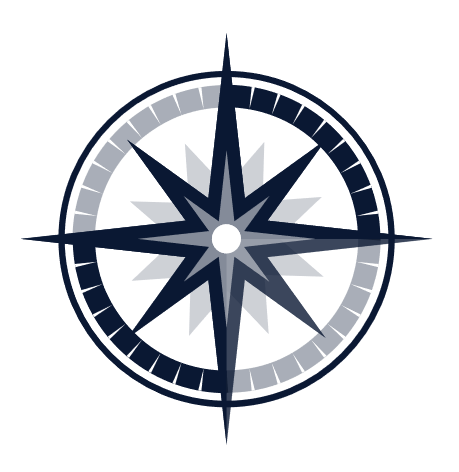 Obrigado!
[Speaker Notes: +12 instituições subscritoras que em jun de 2022, nas ultimas jornadas (30 em prod e 33 em qa)
559679 no período homologo anterior]
QUESTÕES?